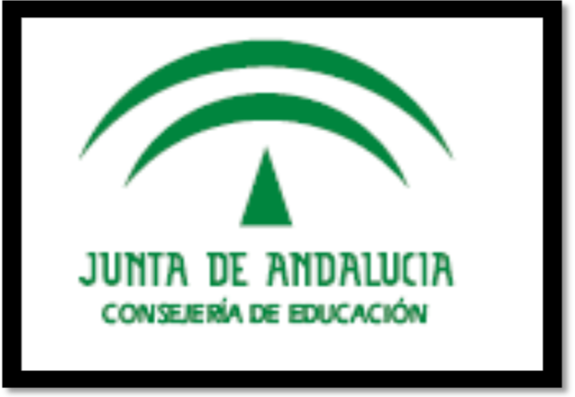 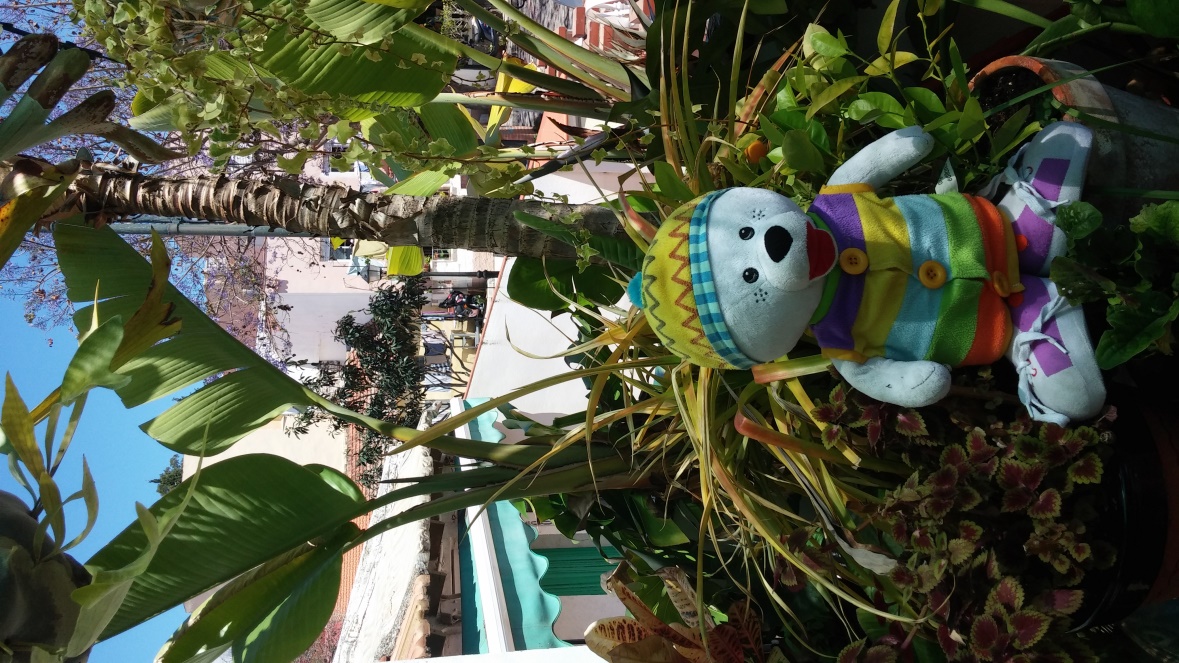 C.E.I.P NUESTRA SEÑORA
DEL CARMEN
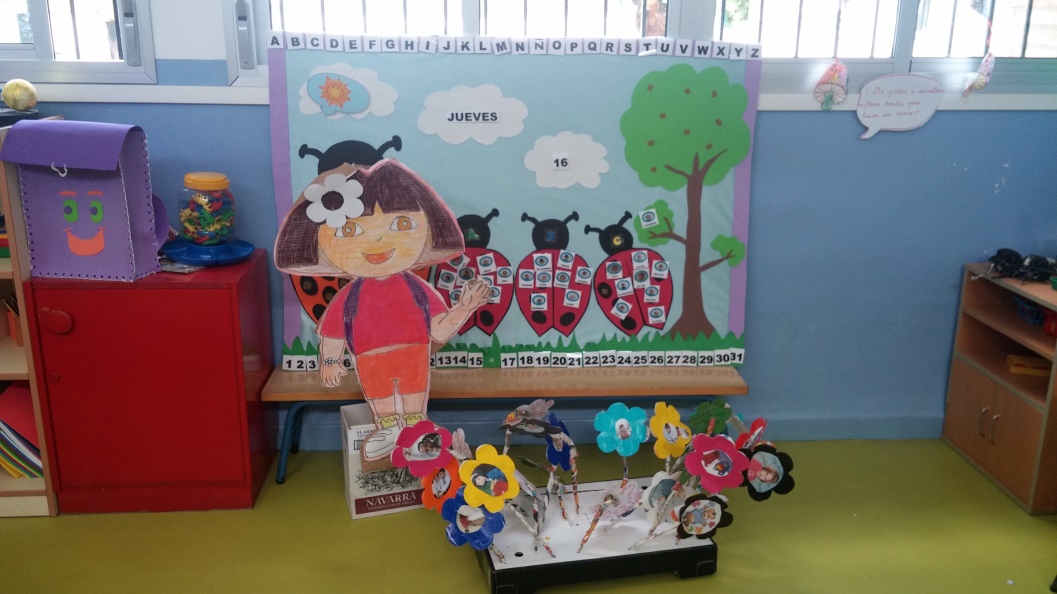 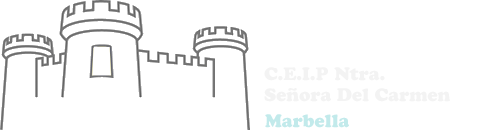 EL CASTILLO
CURSO  2.015 - 16
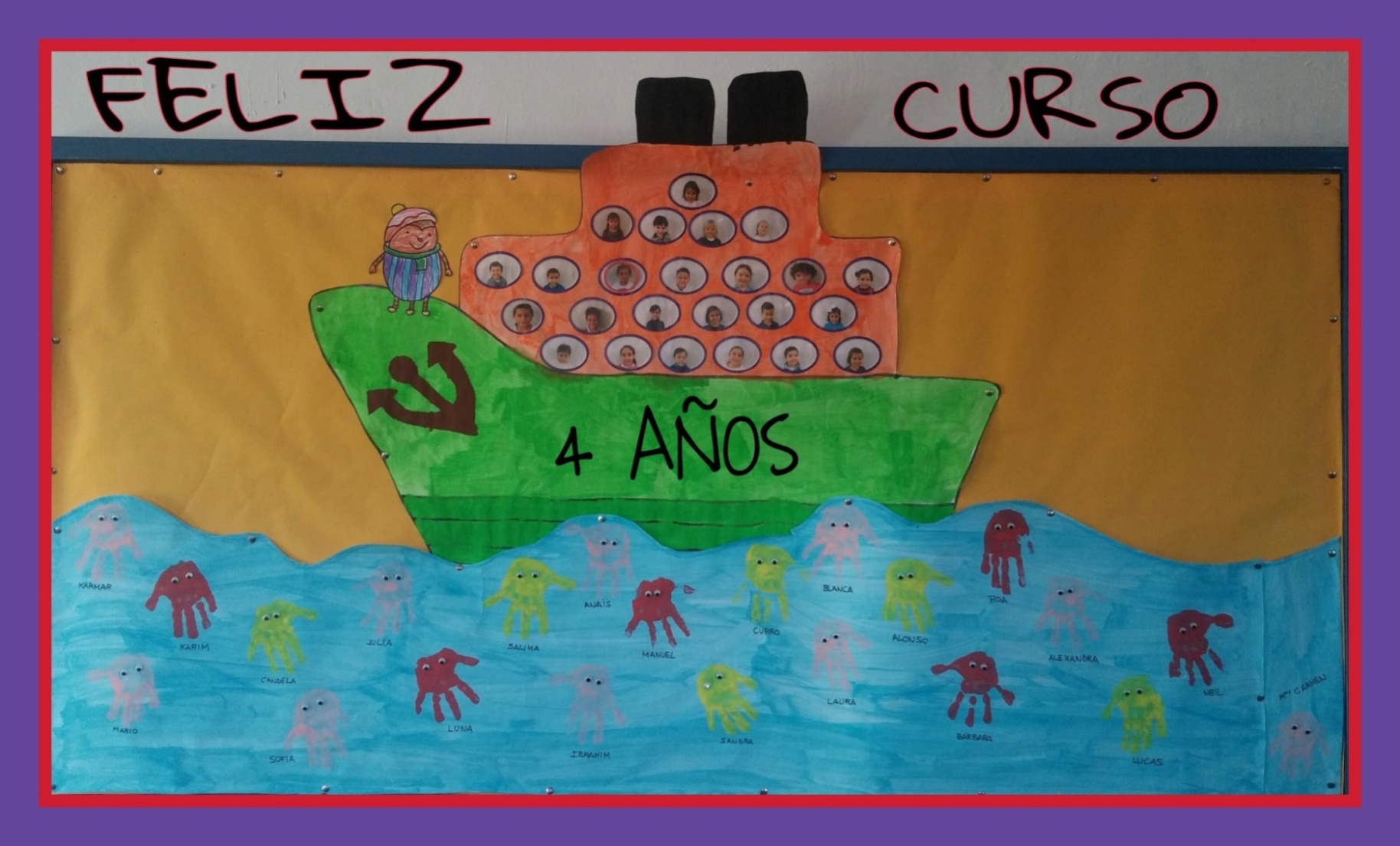 APRENDEMOS Y VIAJAMOS
 
CON 


DORA LA EXPLORADORA
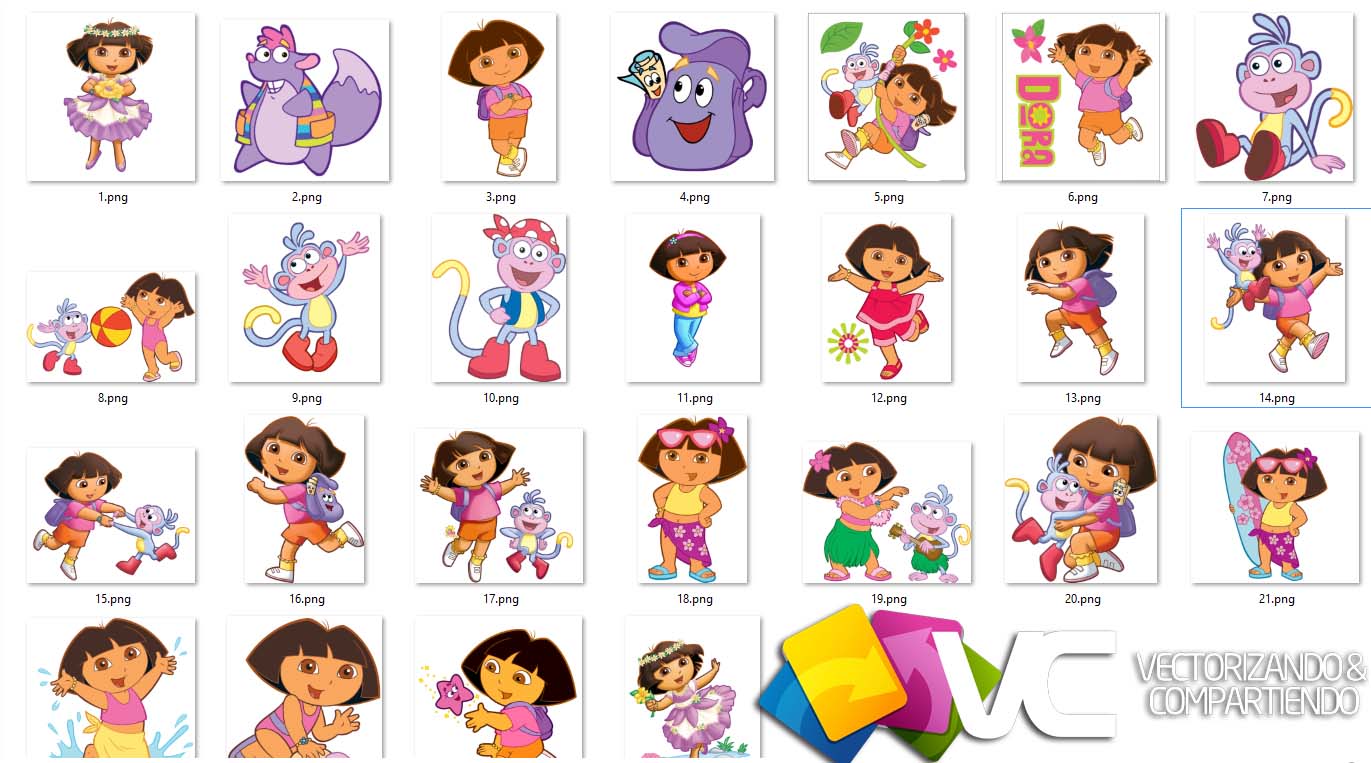 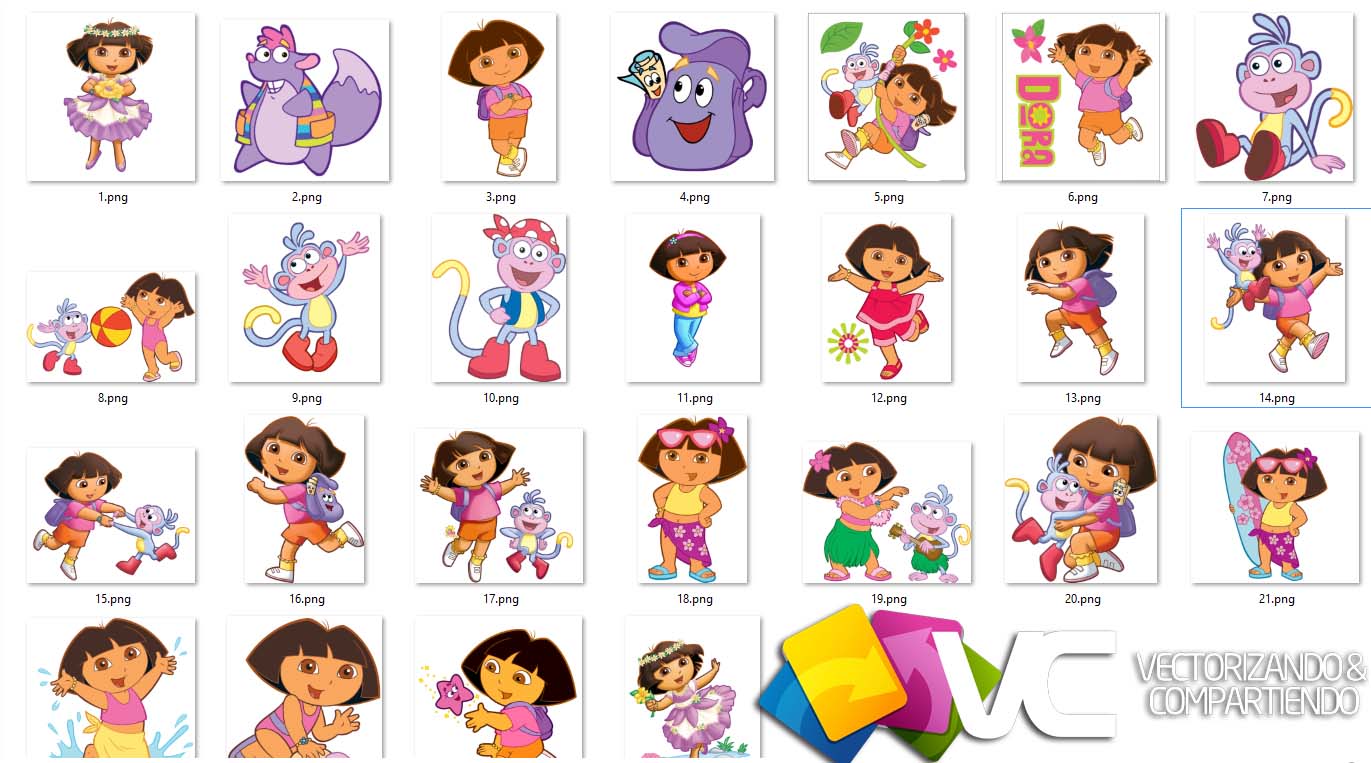 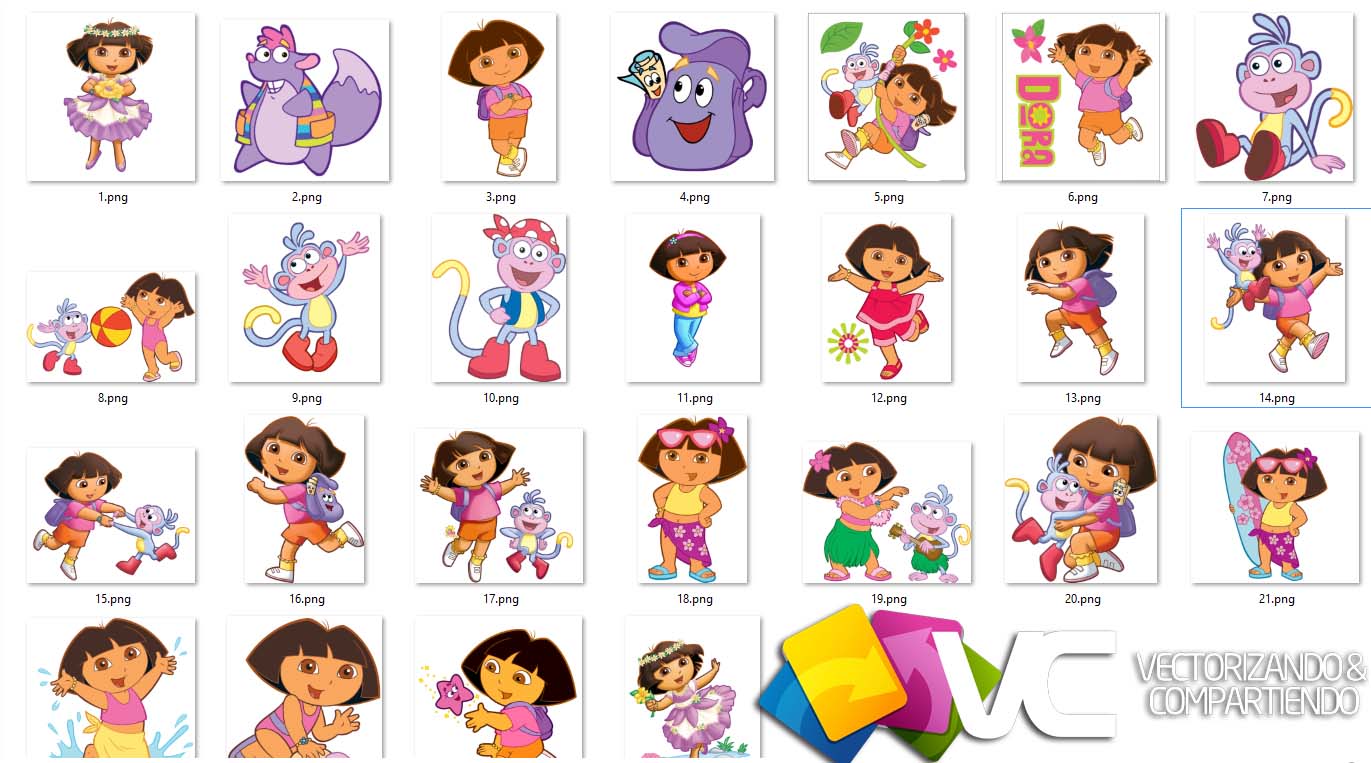 MURAL MOTIVADOR
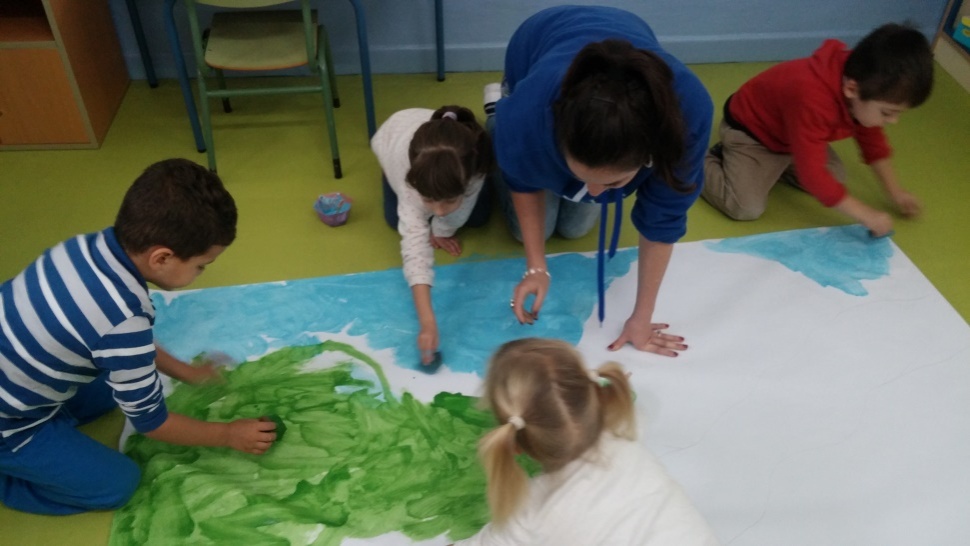 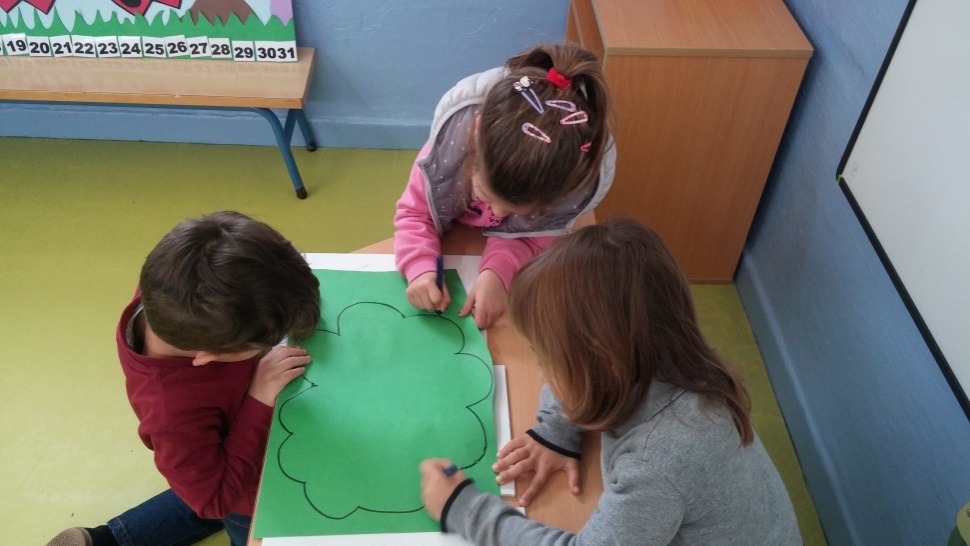 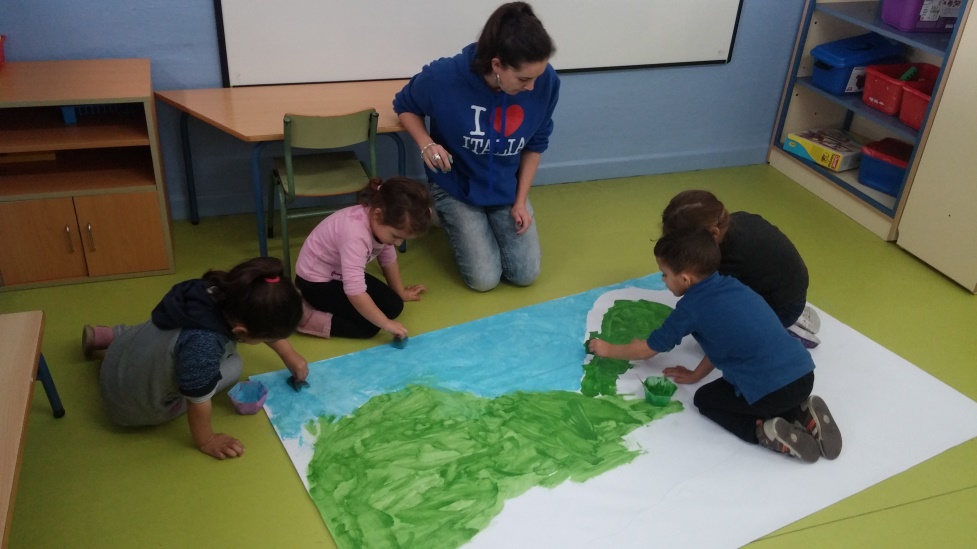 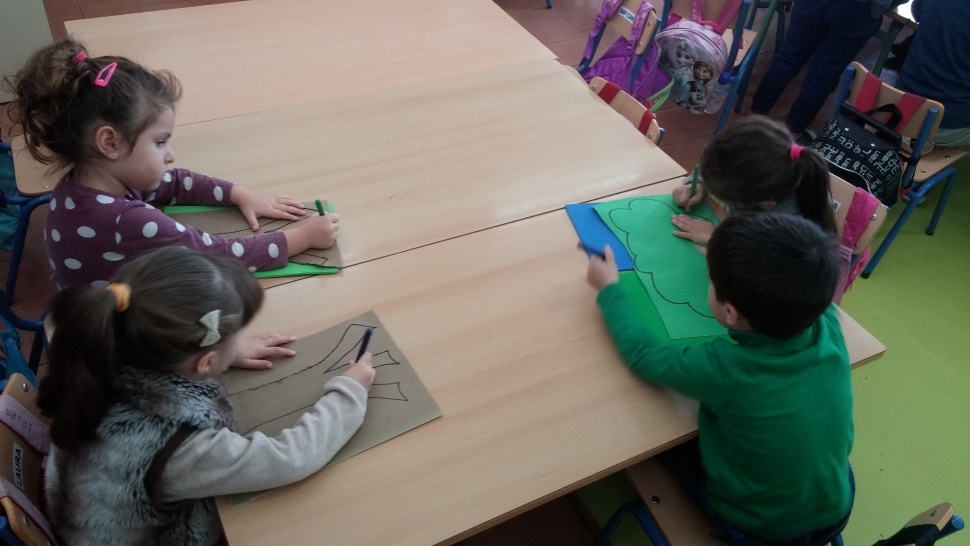 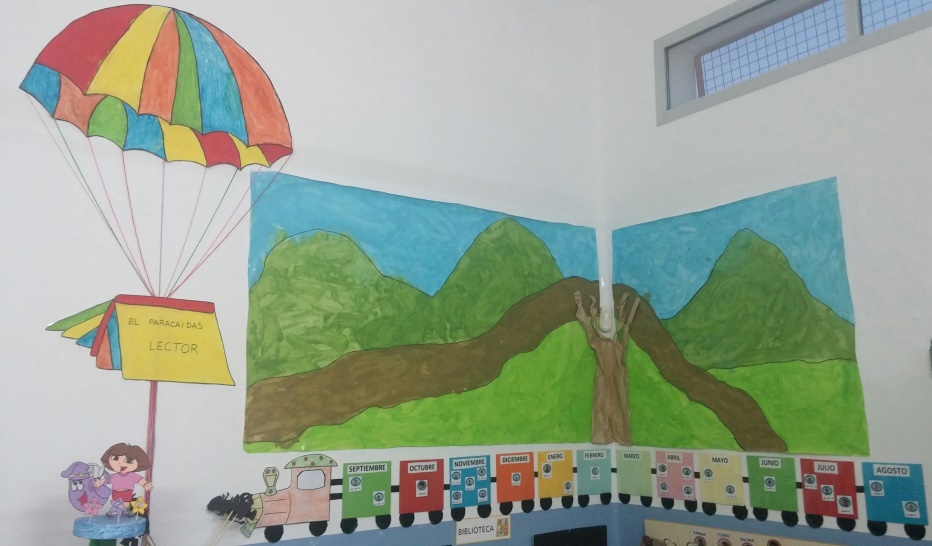 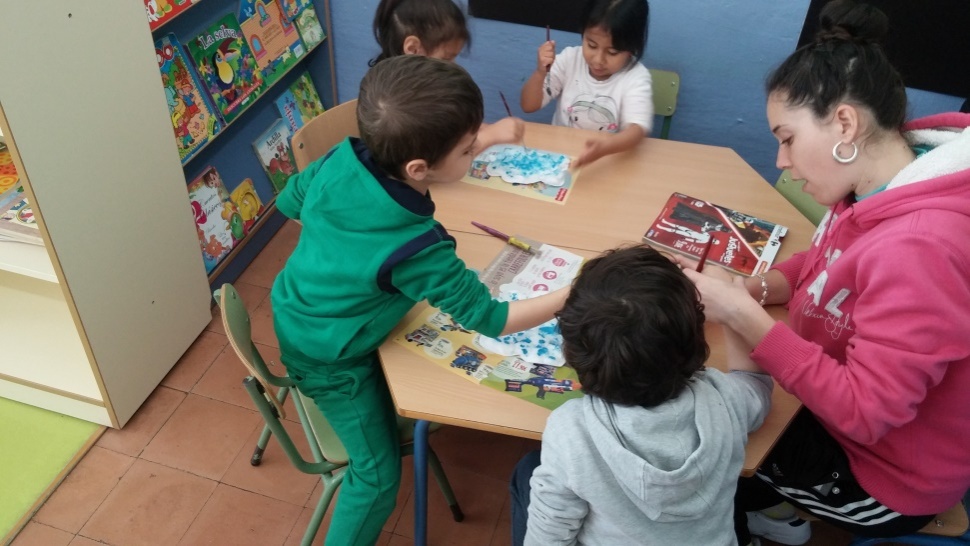 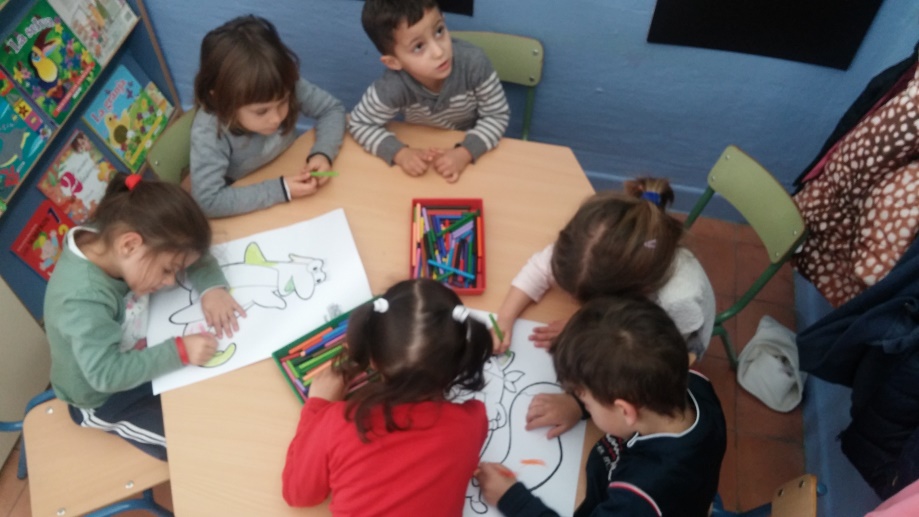 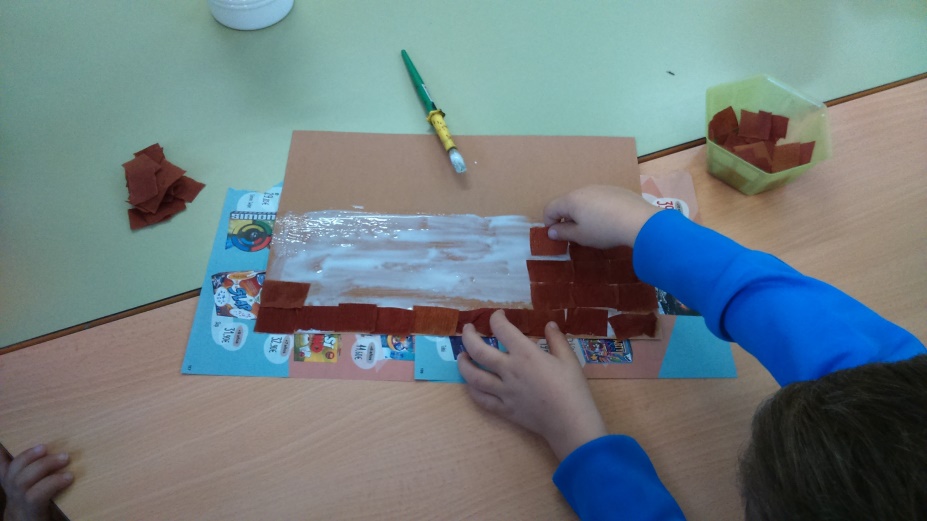 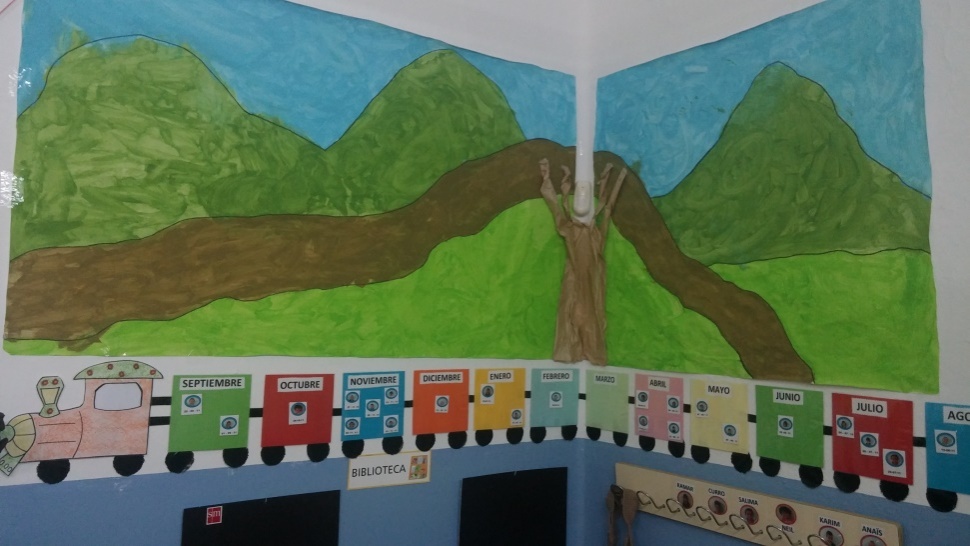 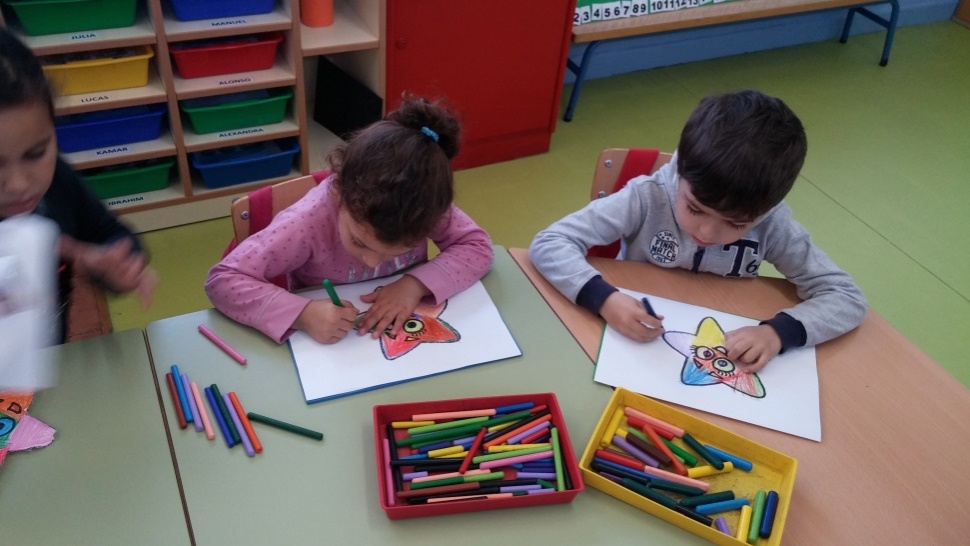 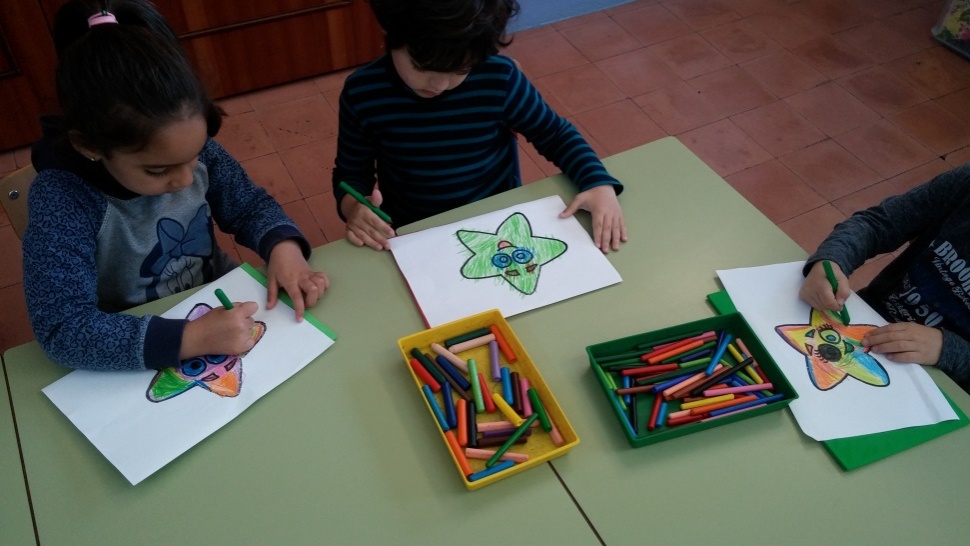 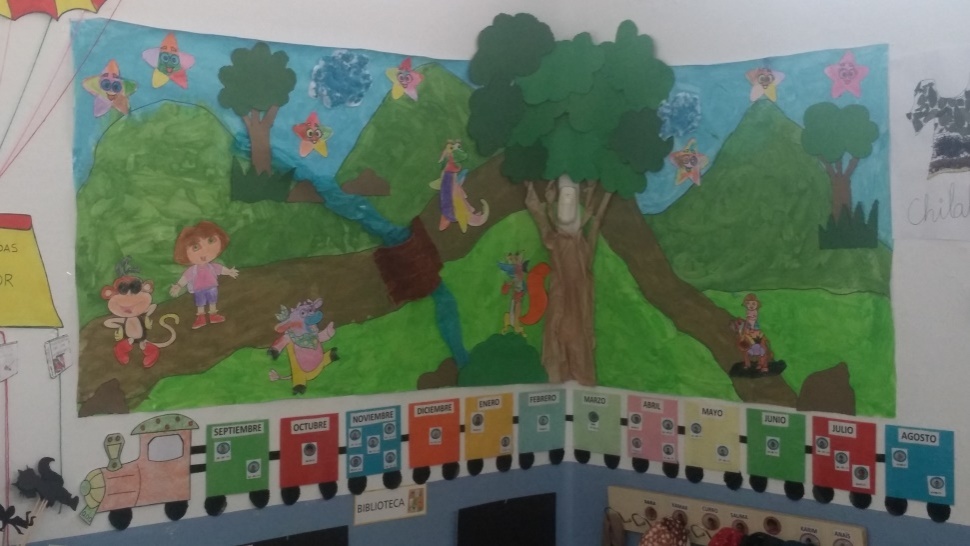 HALLOWEEN CON DORA
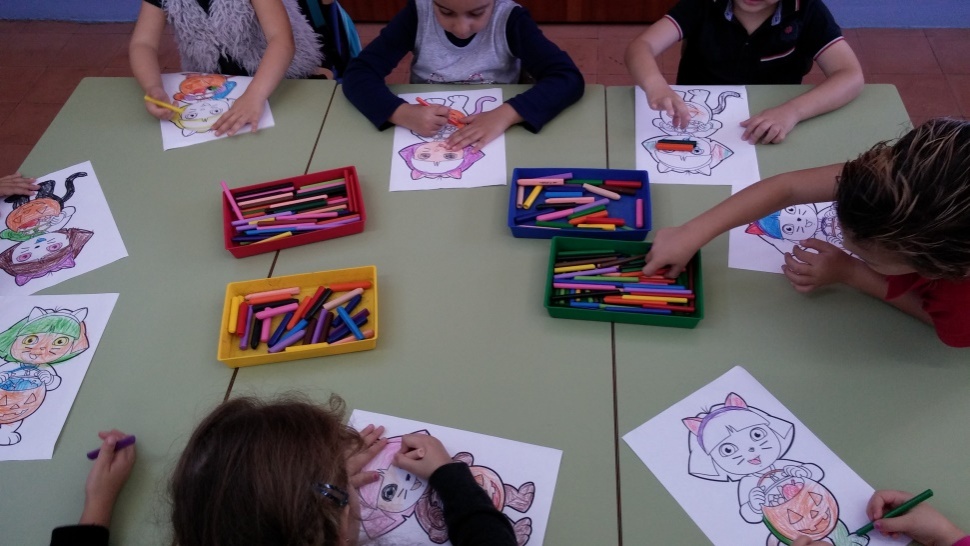 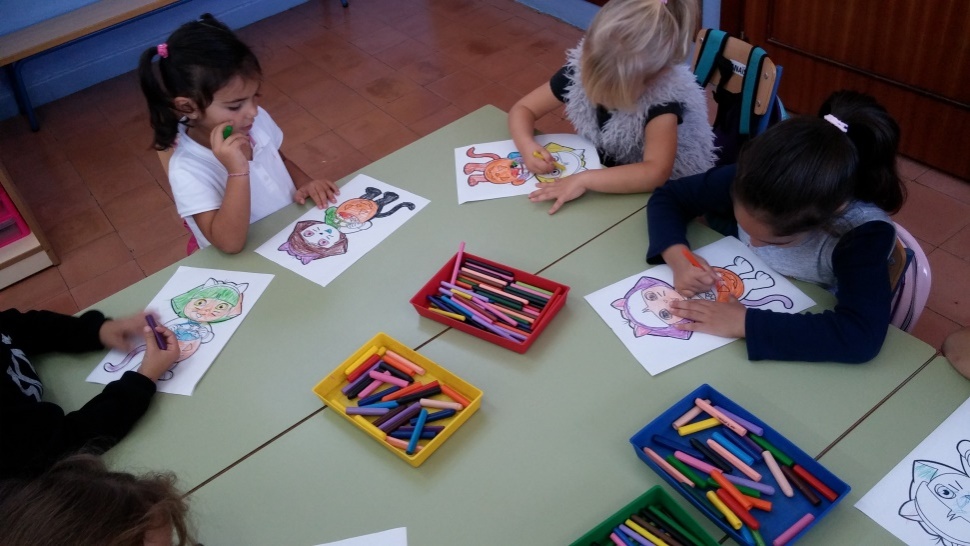 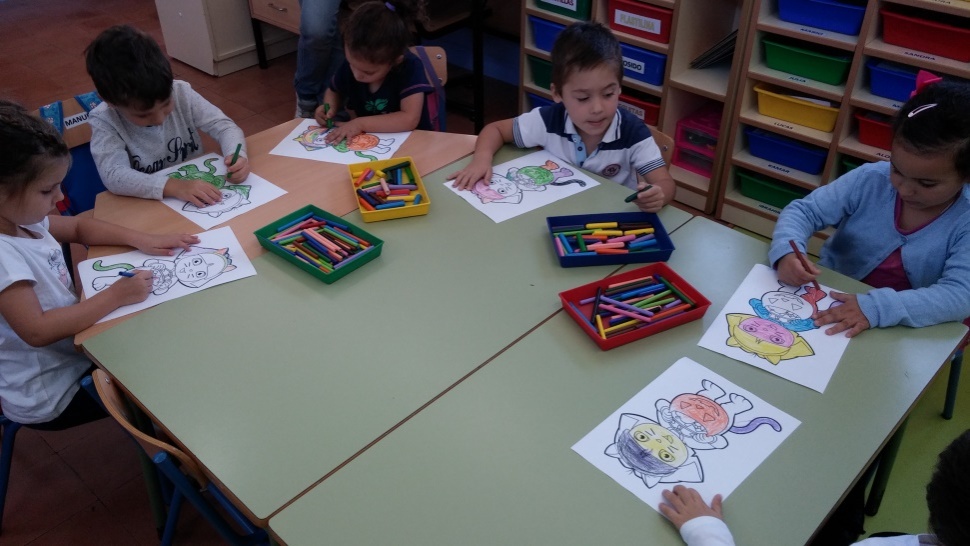 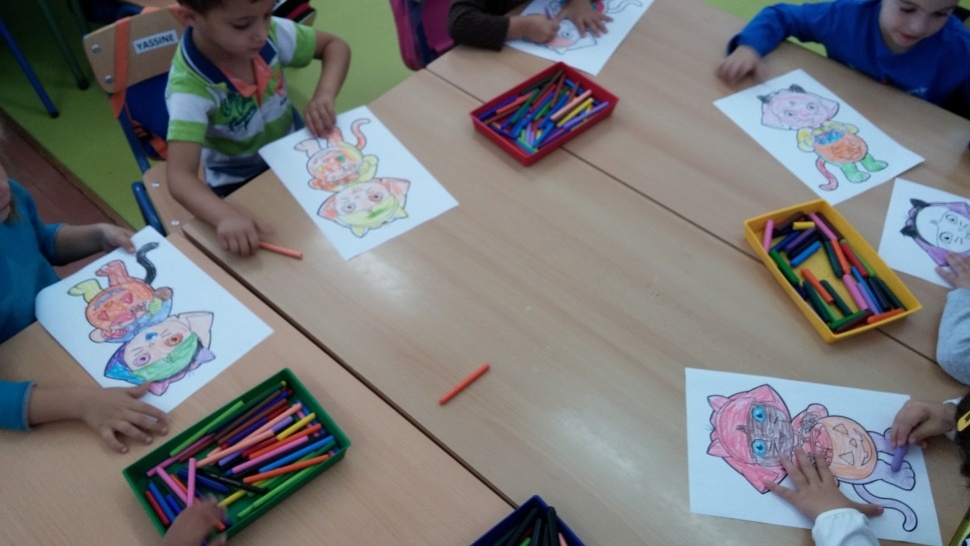 EXPOSICIONES
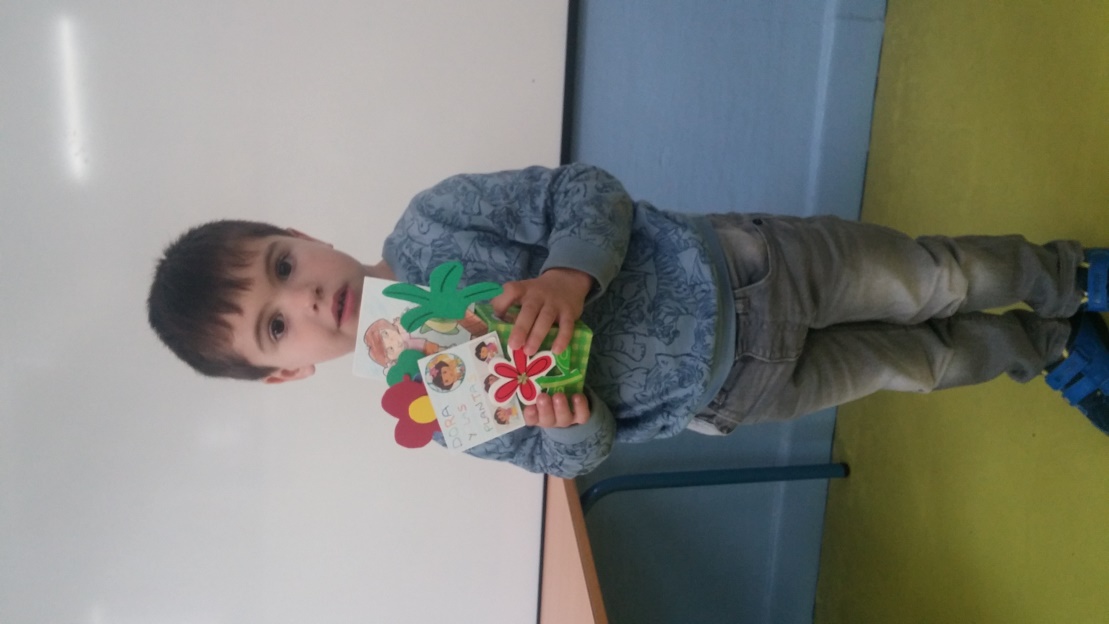 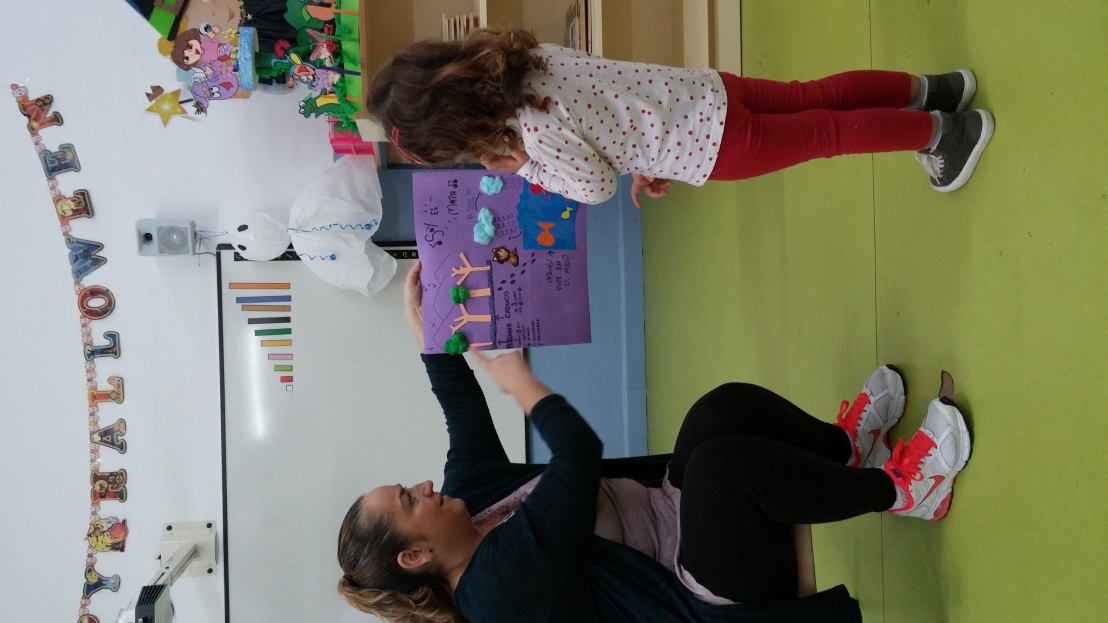 MARIO
CANDELA
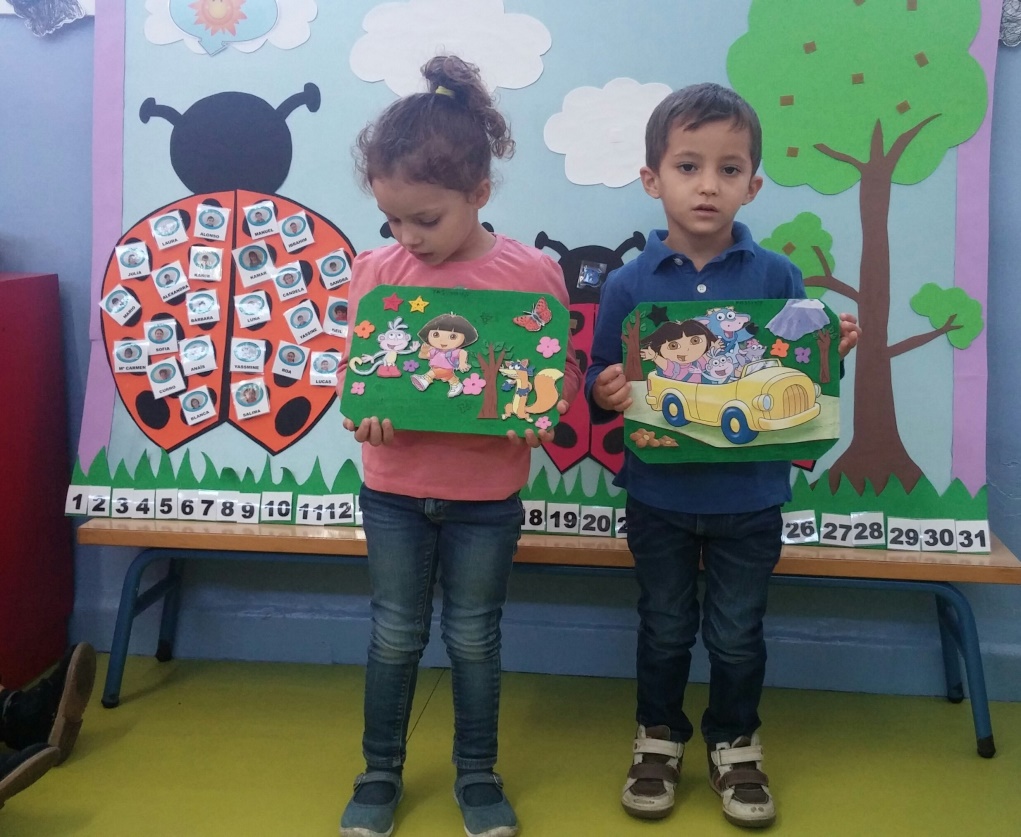 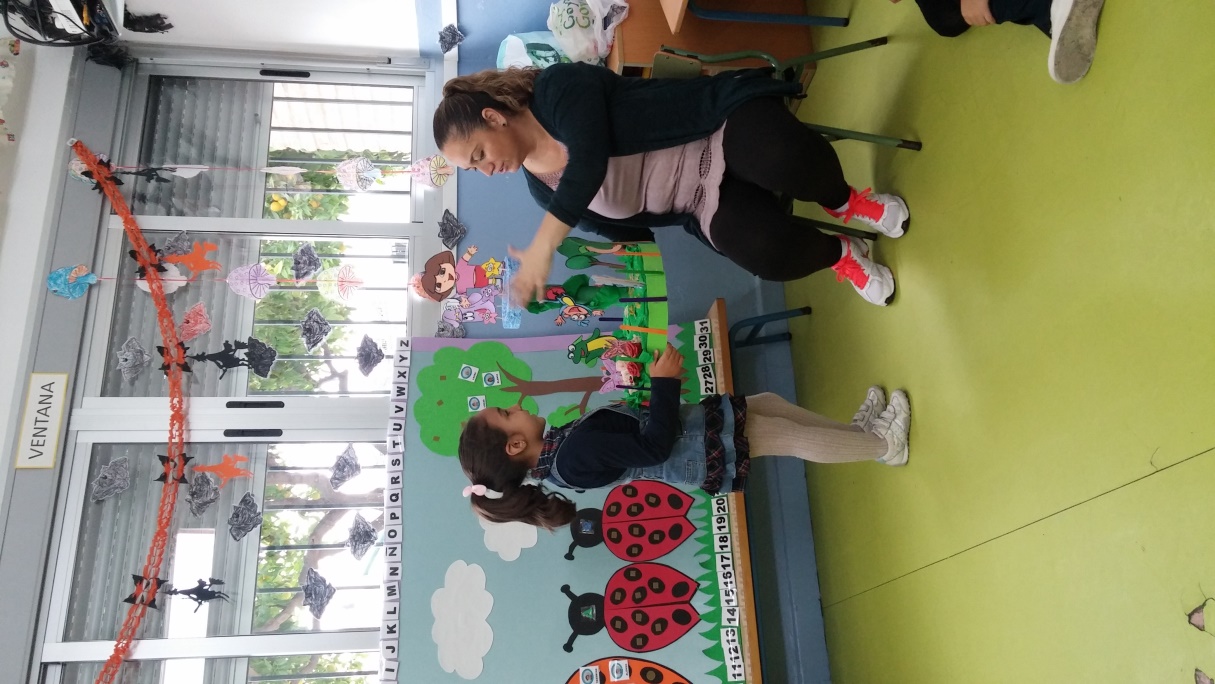 YASSINE Y YASSMINE
ROA
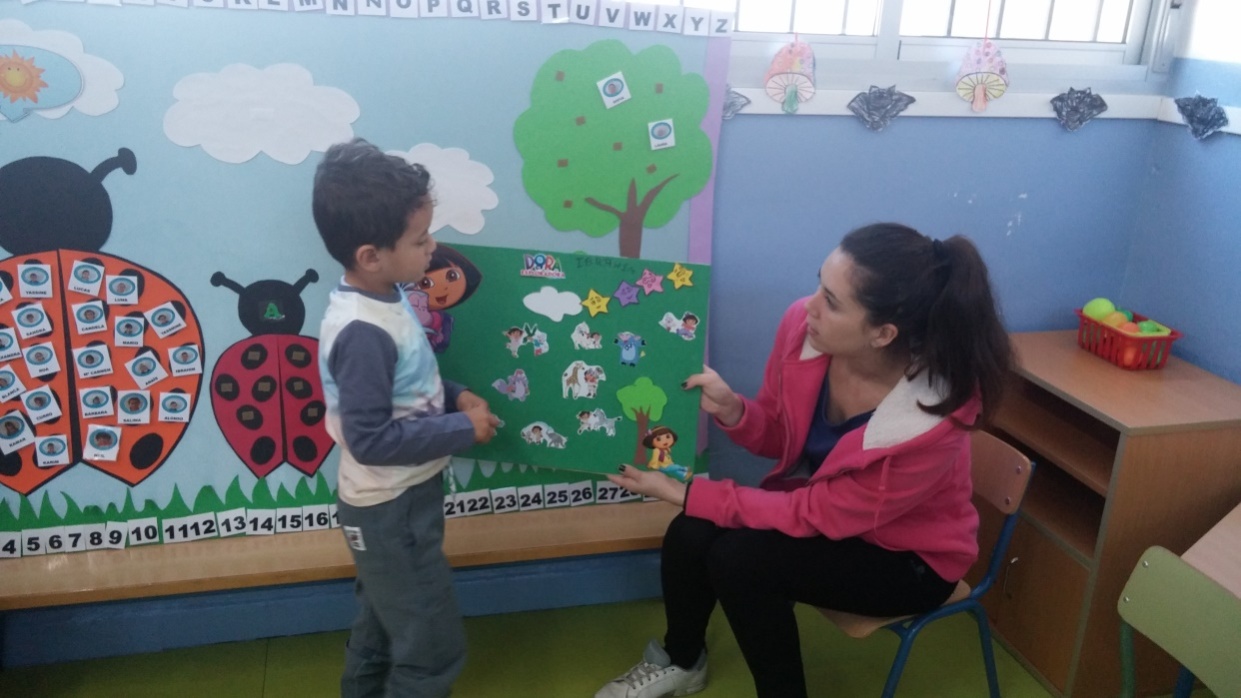 IBRAHIM
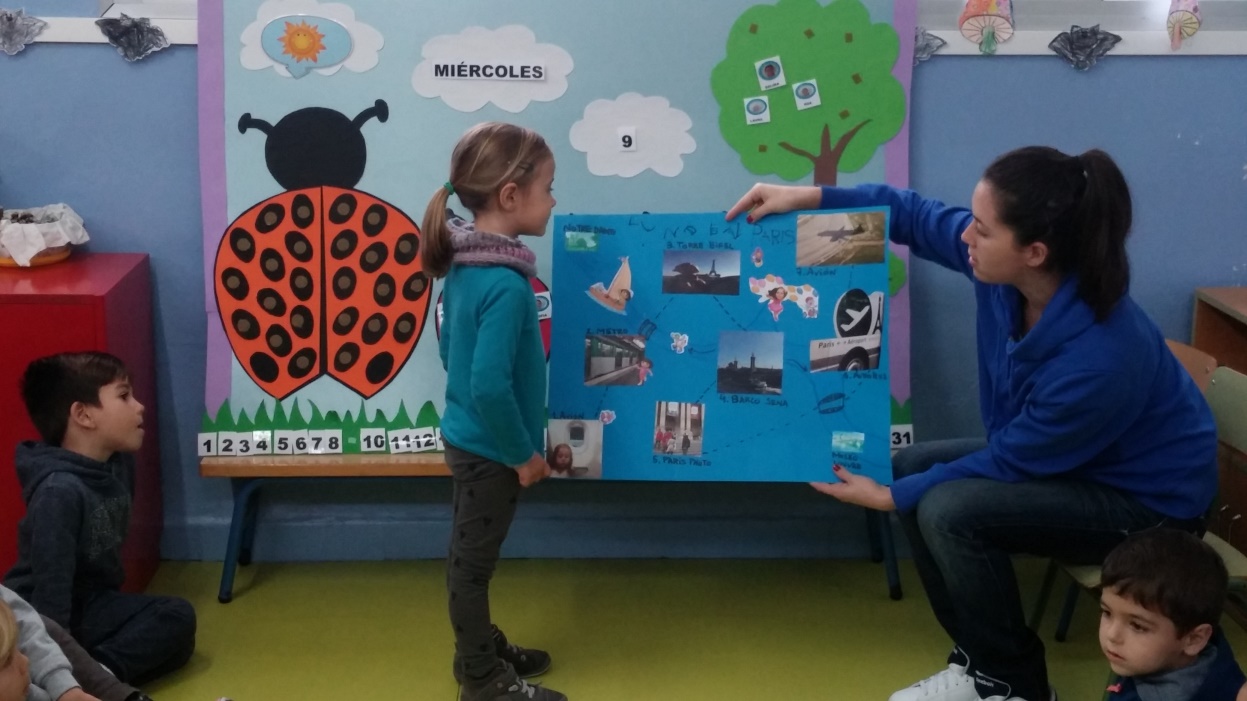 LUNA
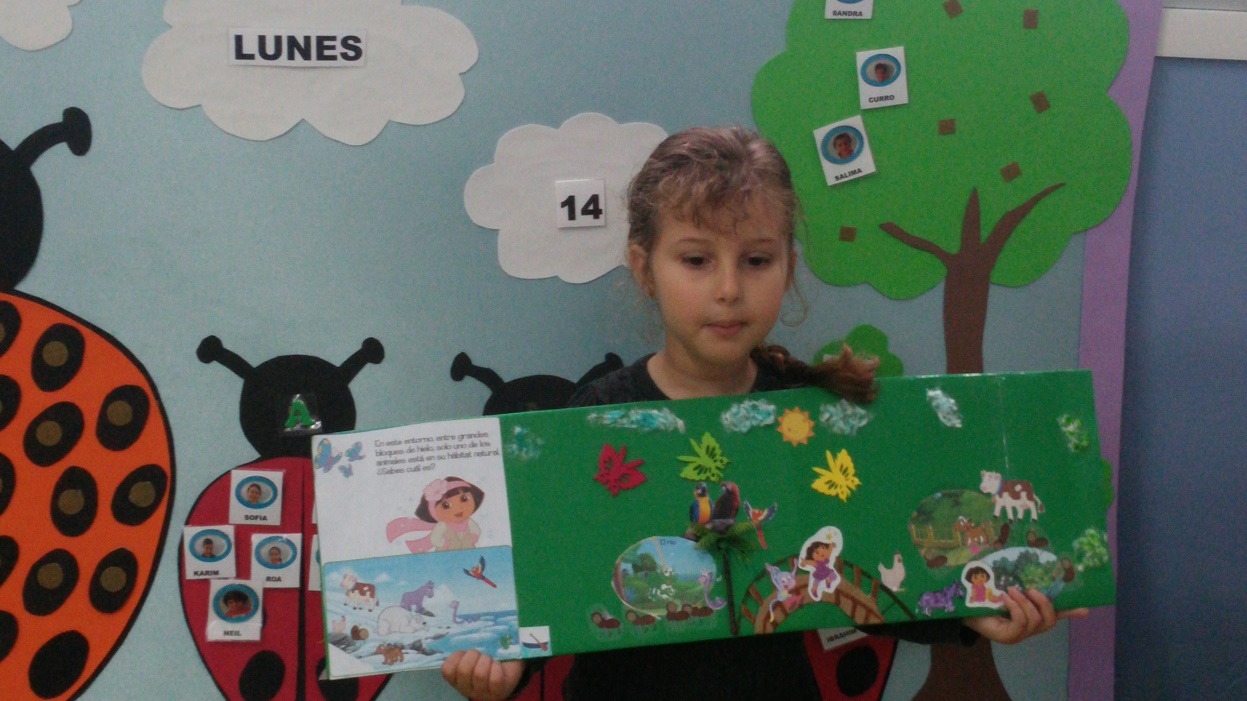 KAMAR
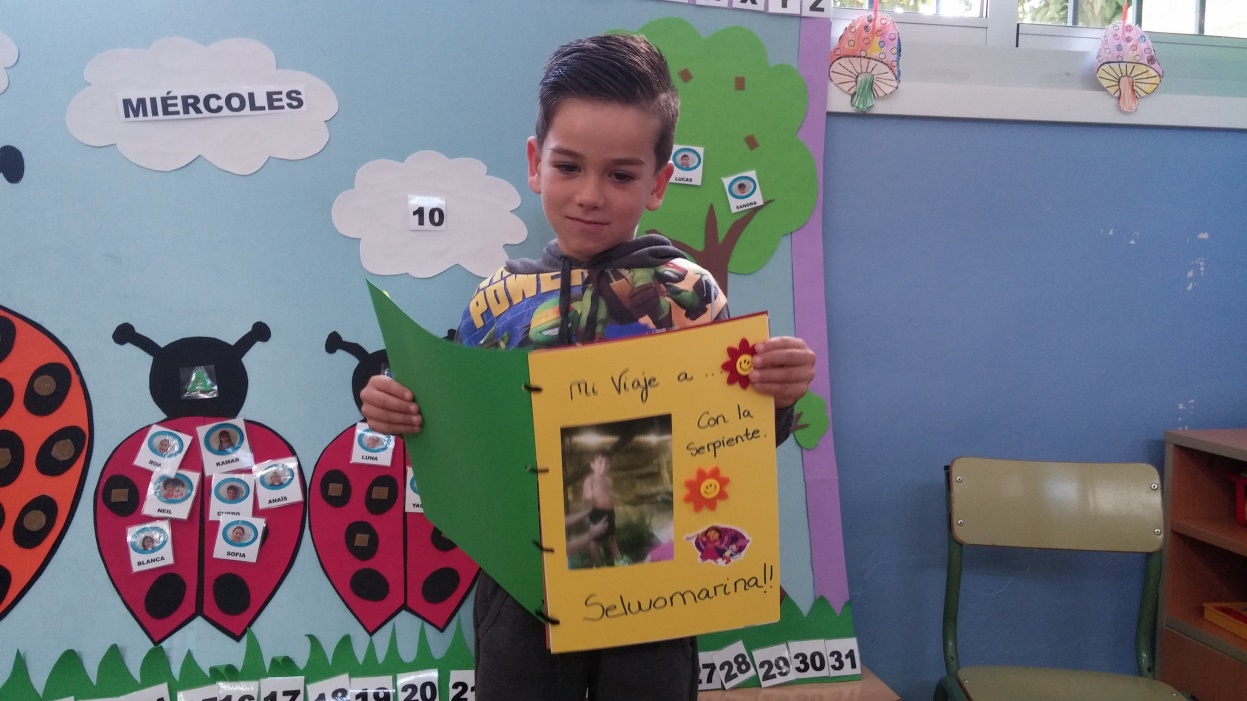 CURRO
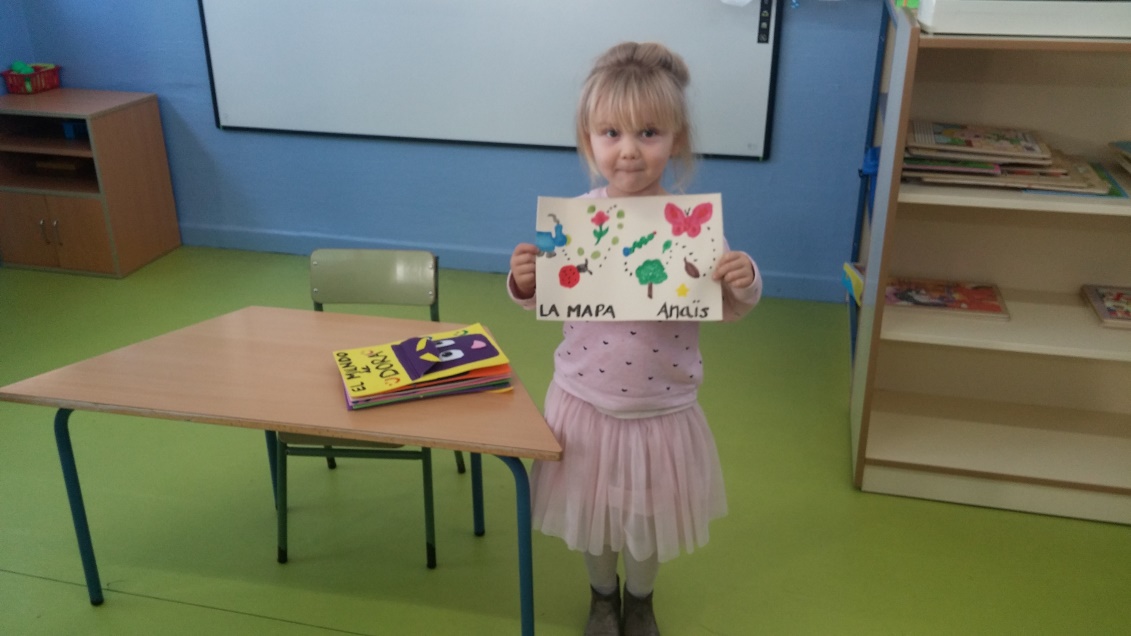 ANAÏS
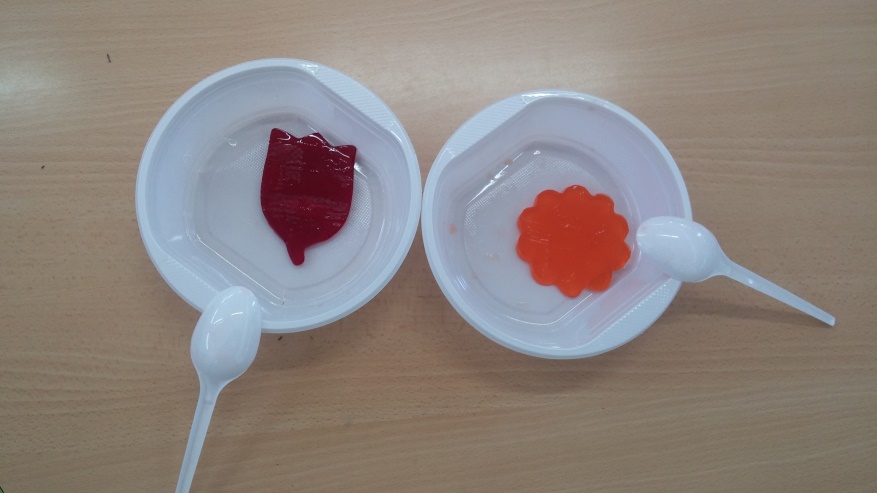 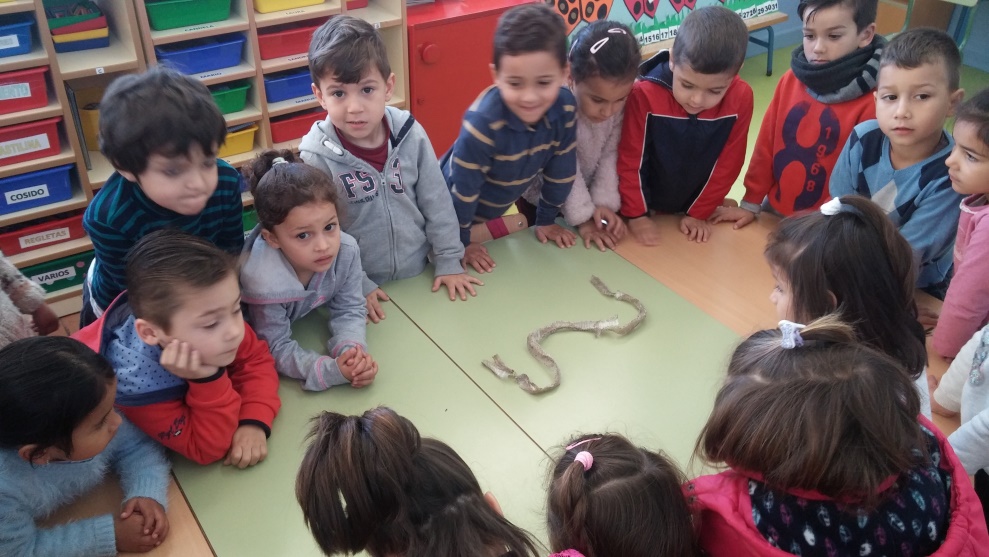 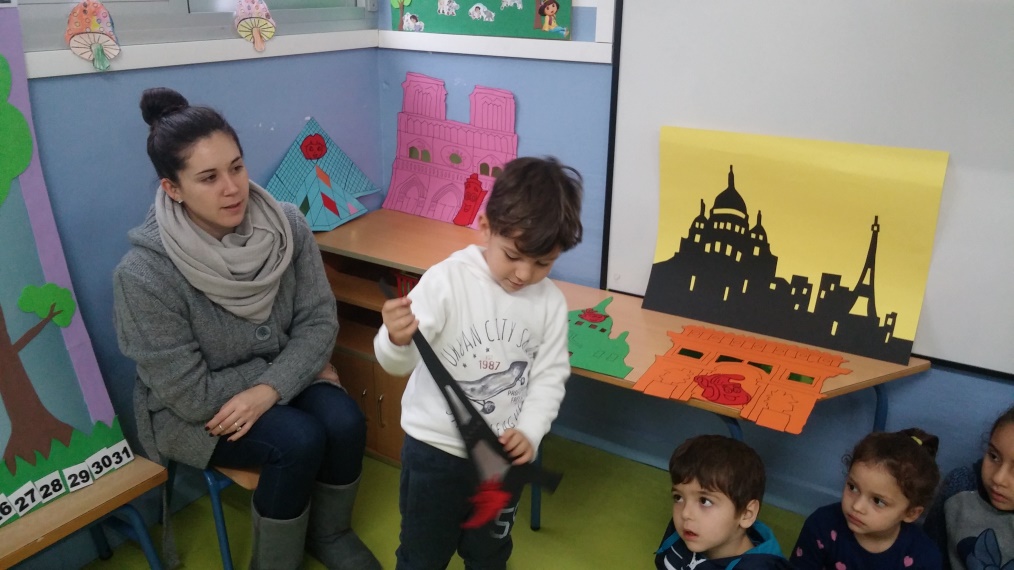 MANUEL
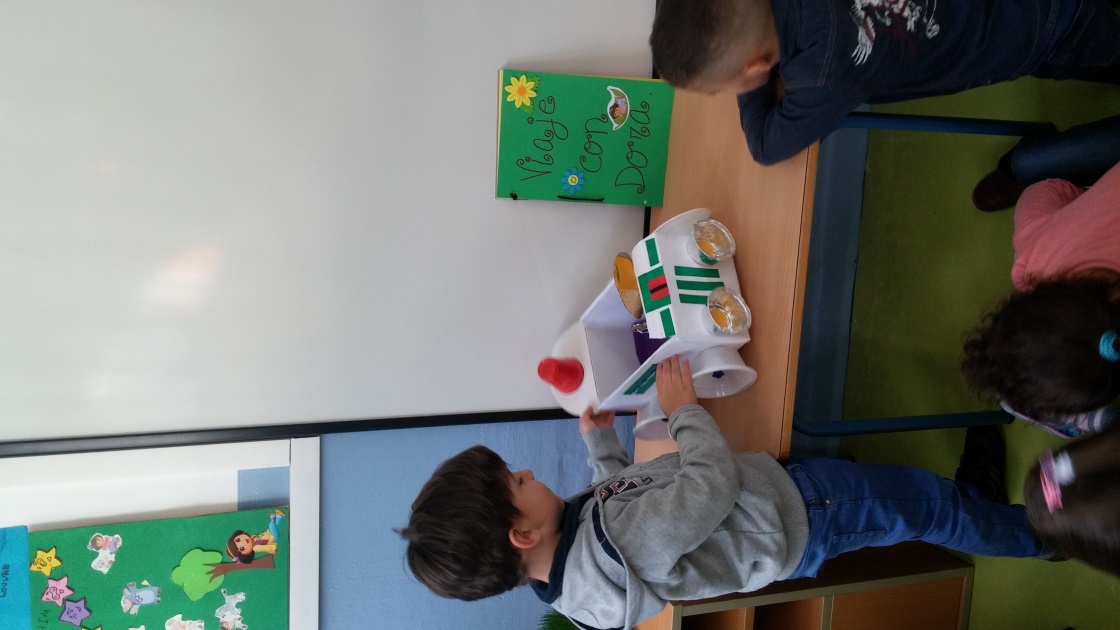 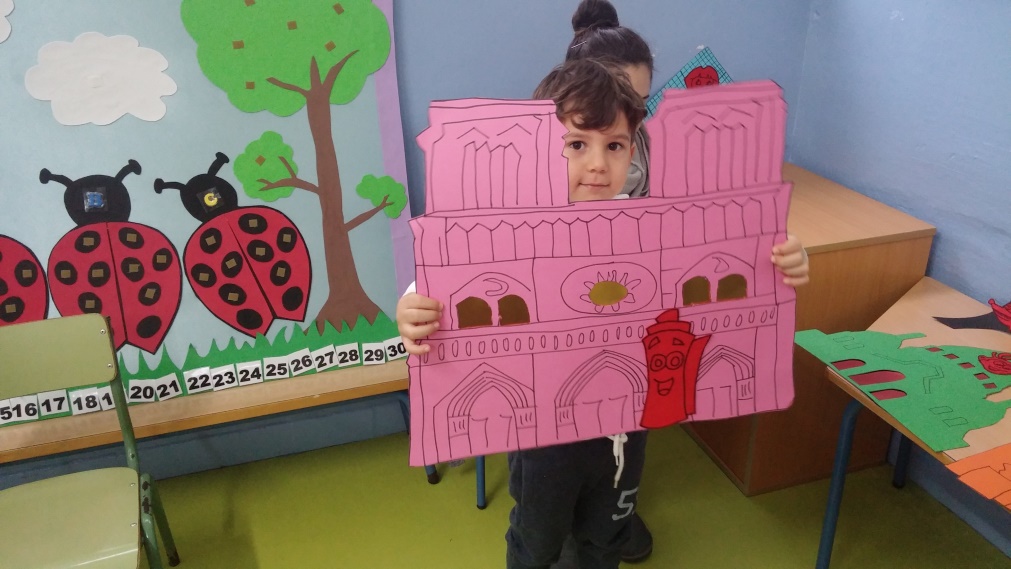 JULIA
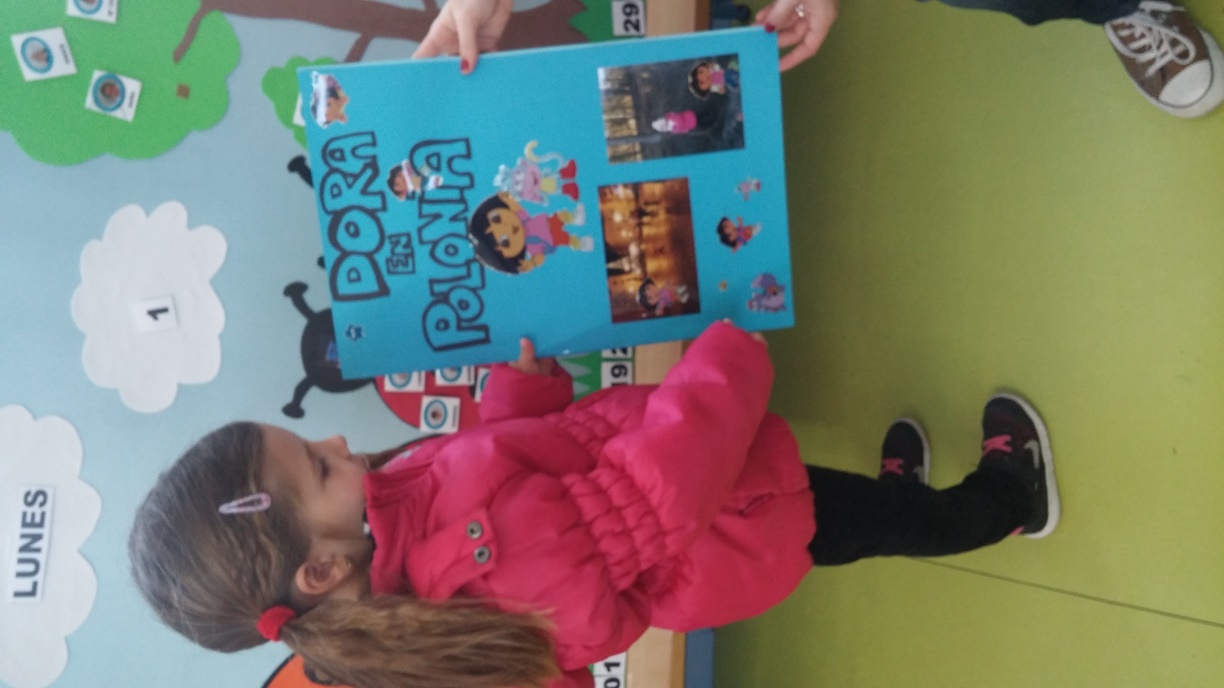 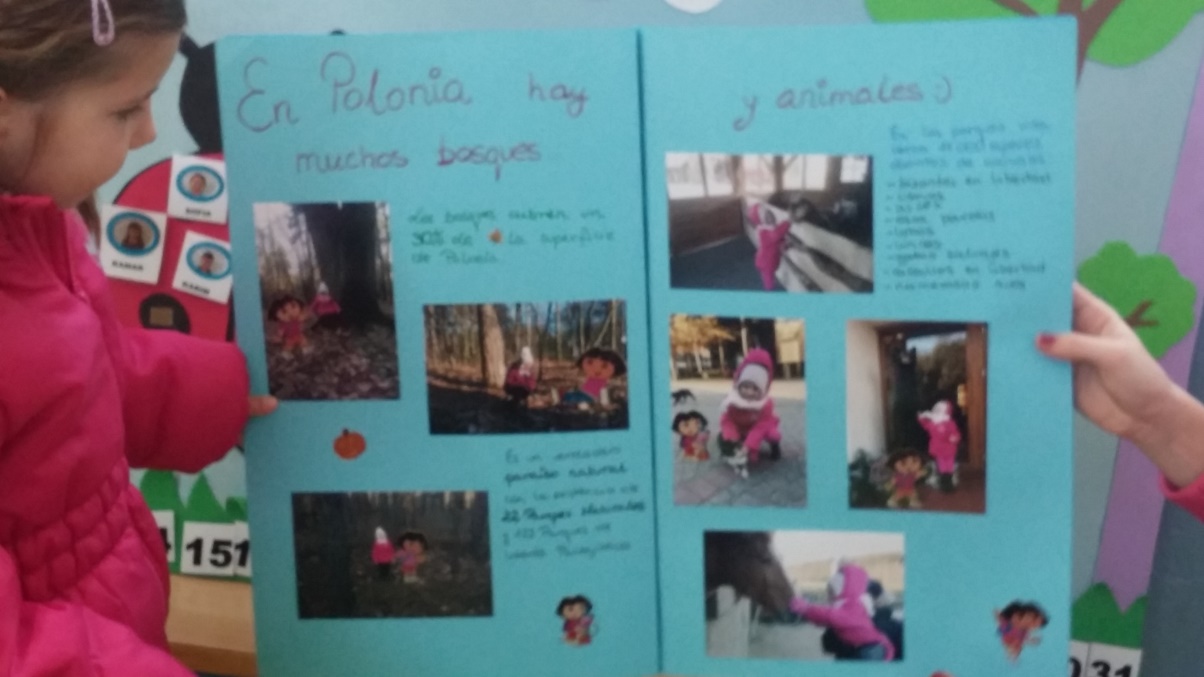 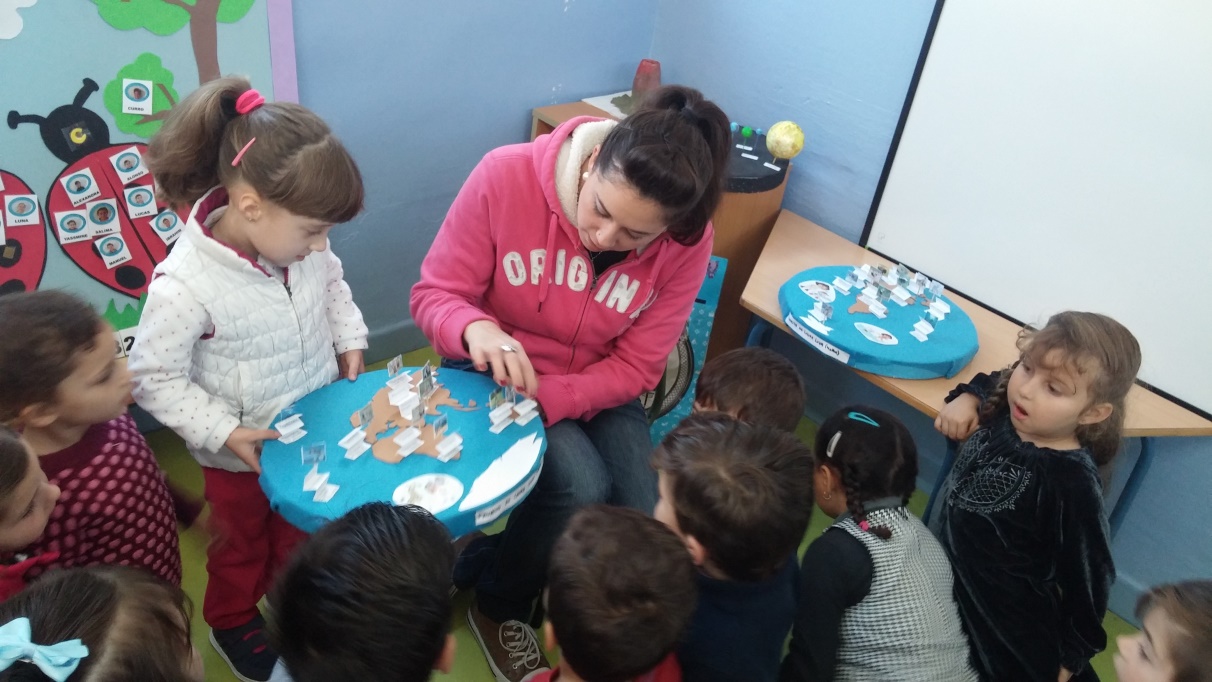 LAURA
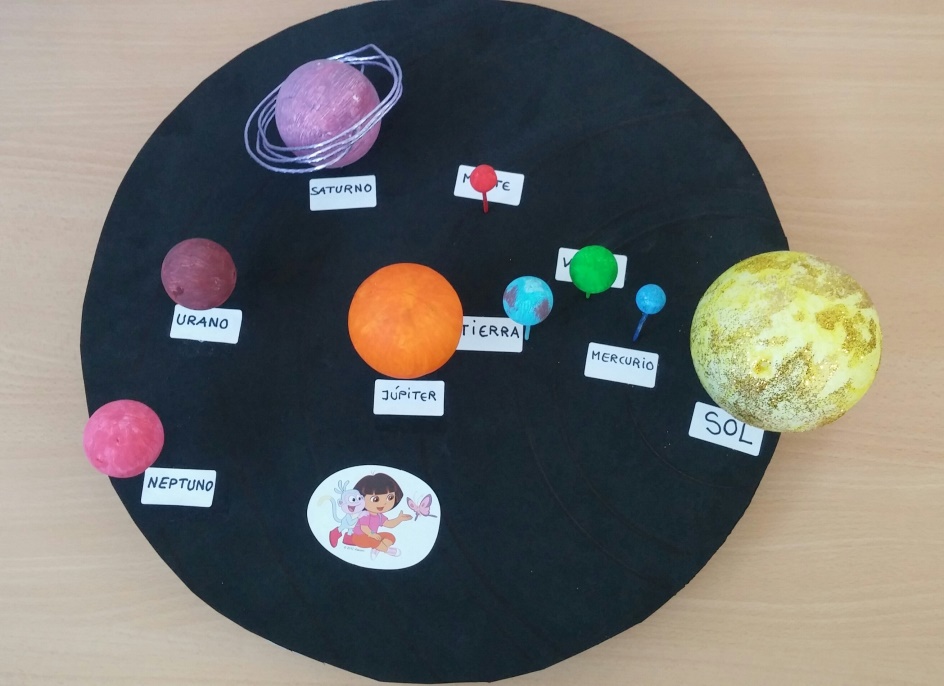 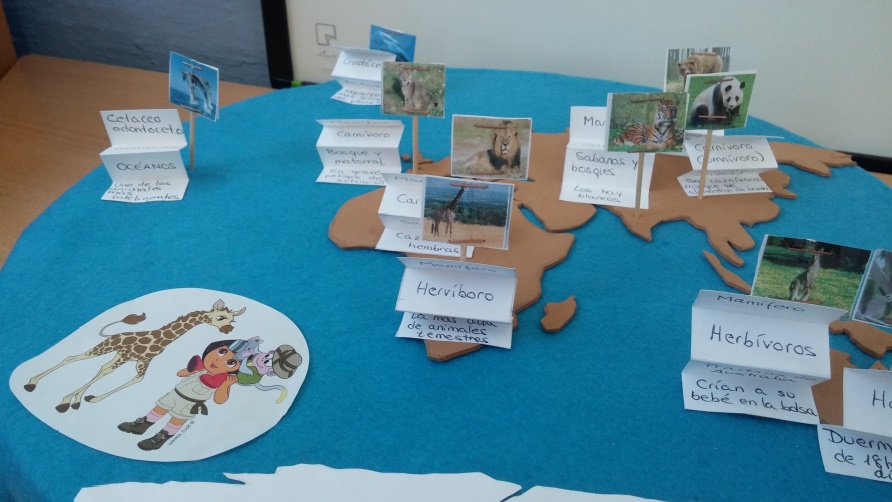 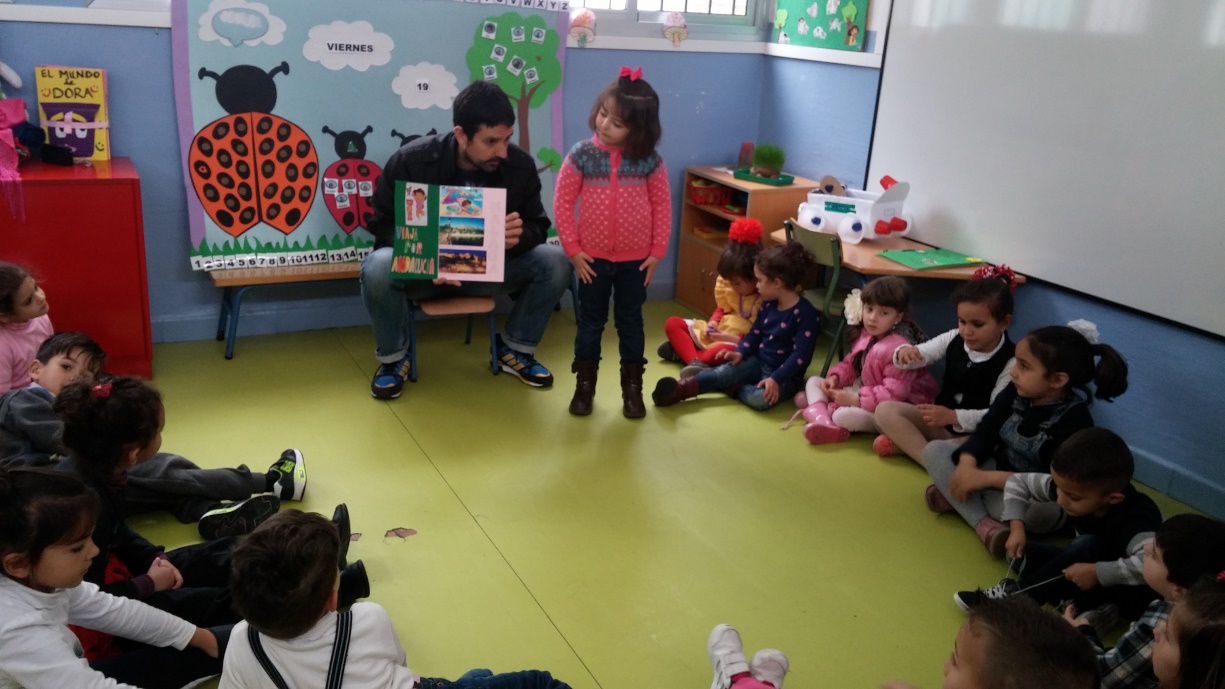 SOFIA
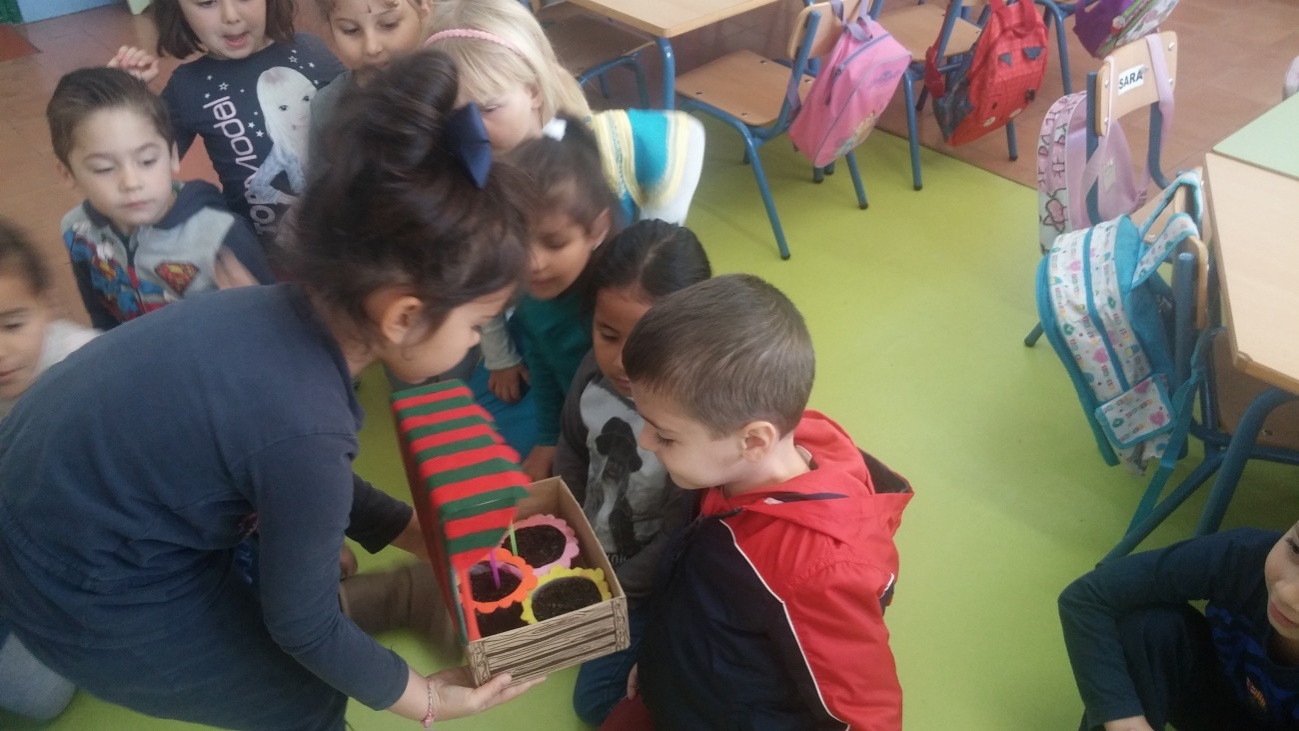 BLANCA
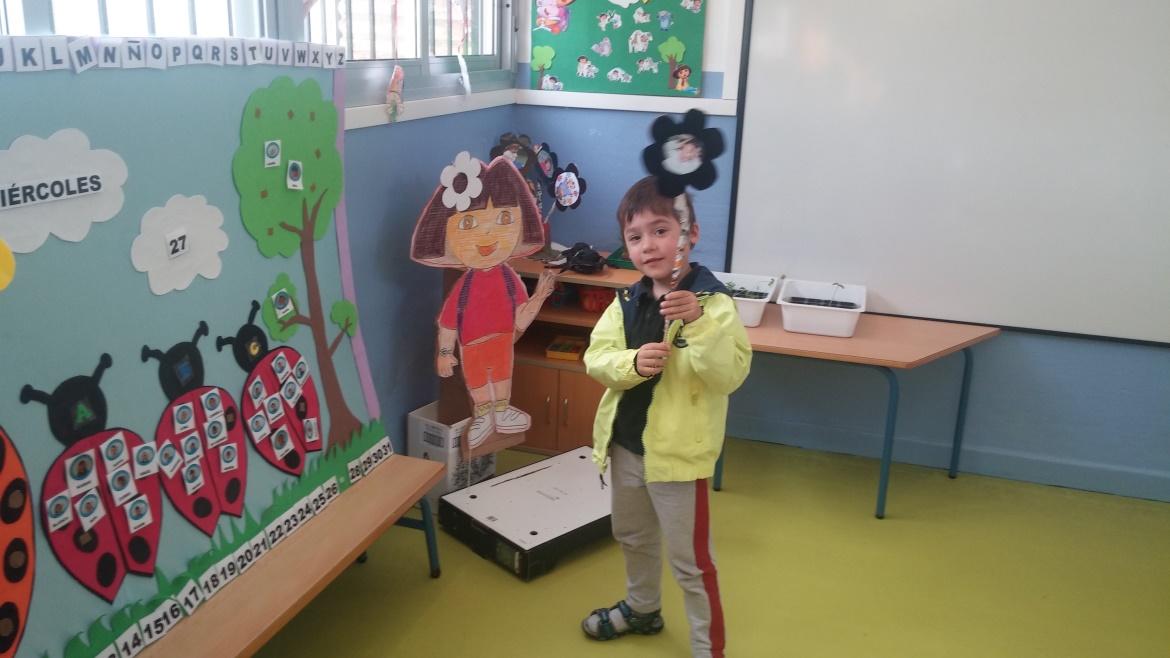 ALONSO
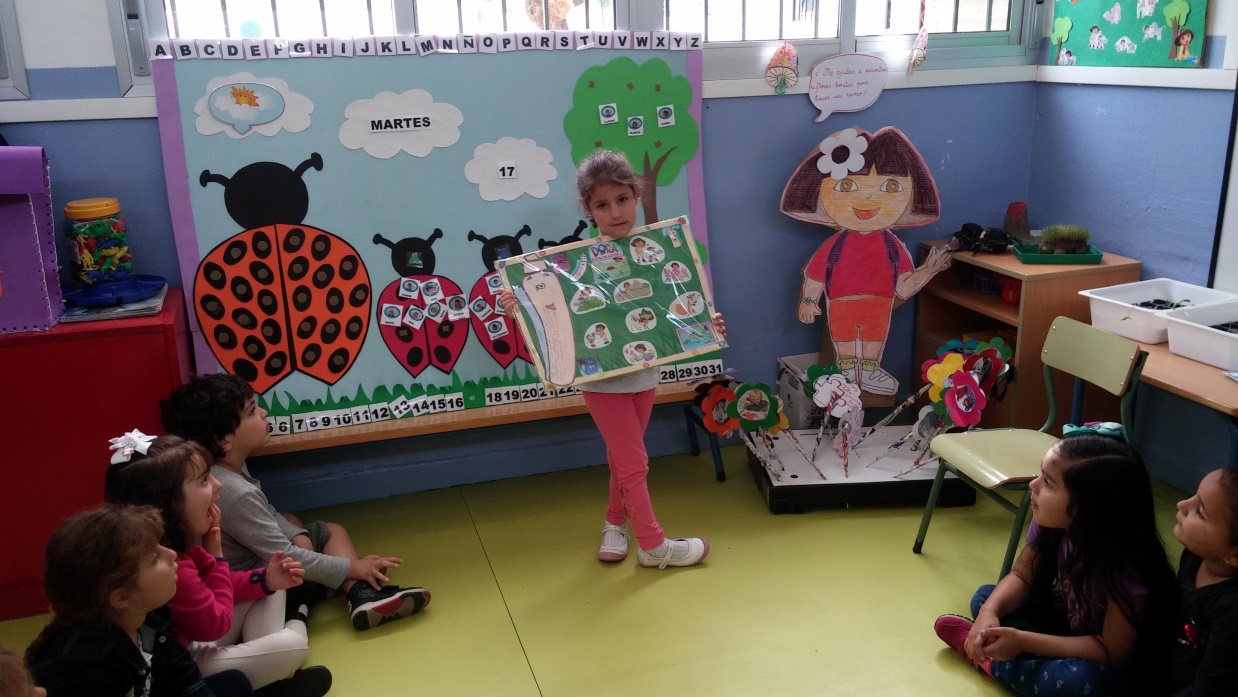 BÁRBARA
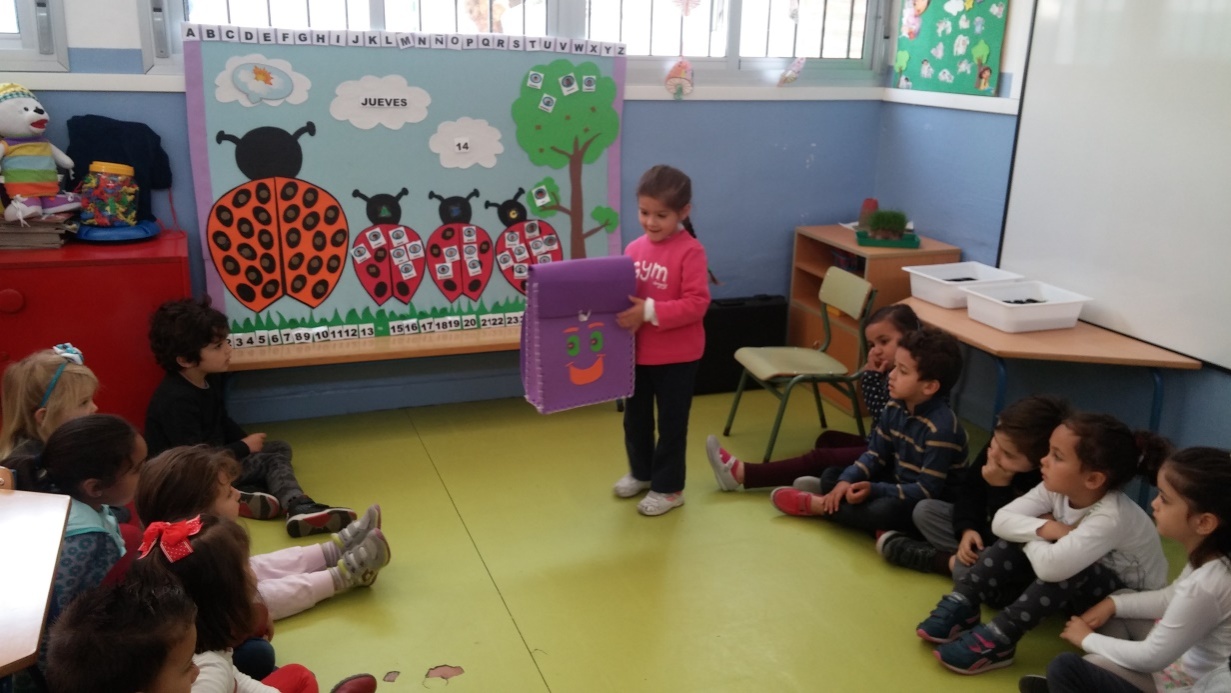 SANDRA
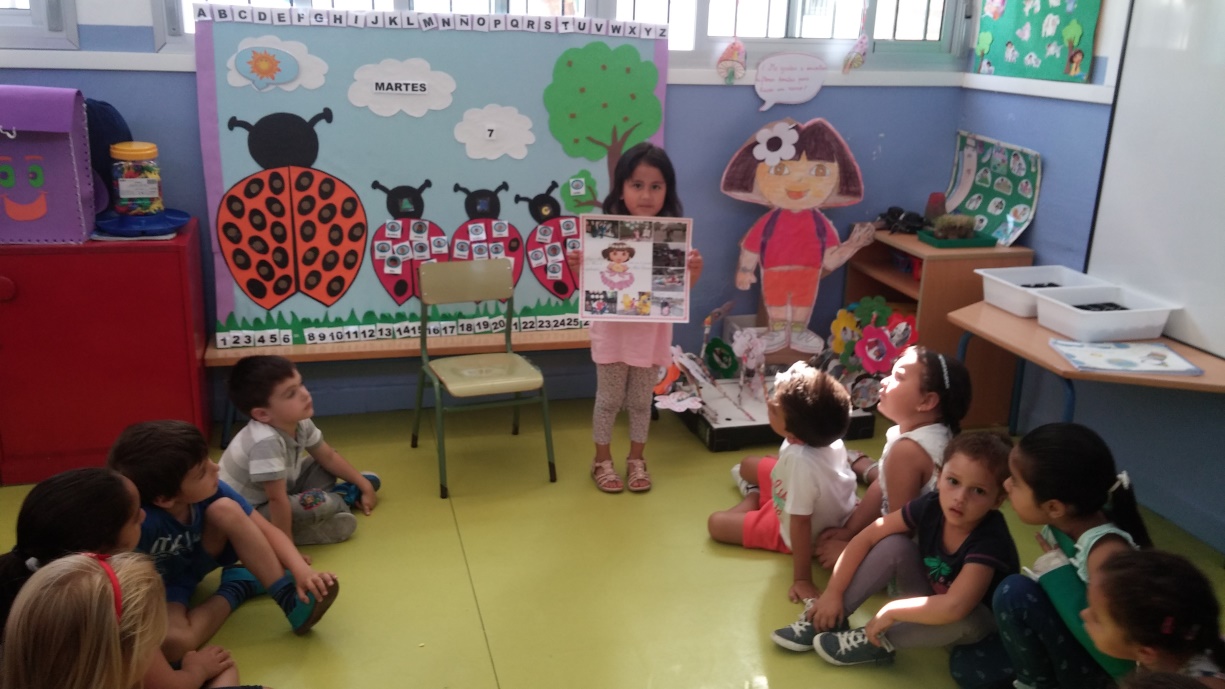 Mª CARMEN
LOS VIAJES DE DORA
MARRUECOS
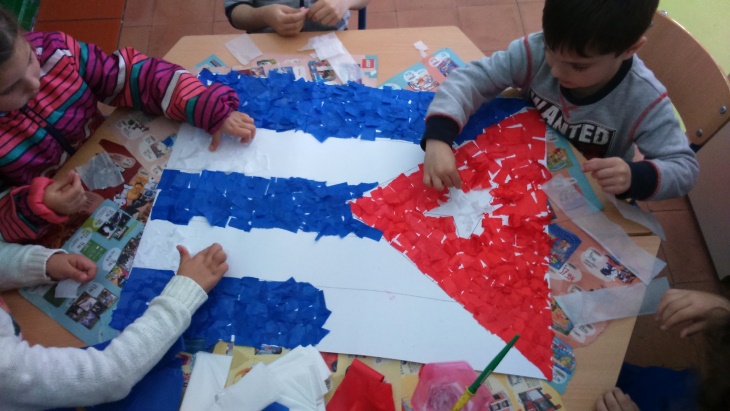 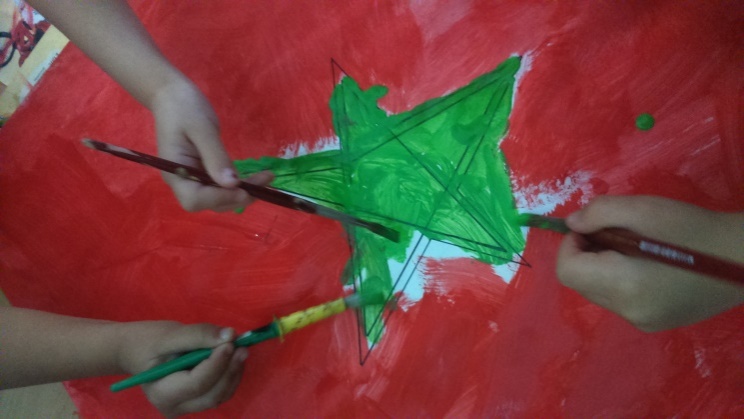 CUBA
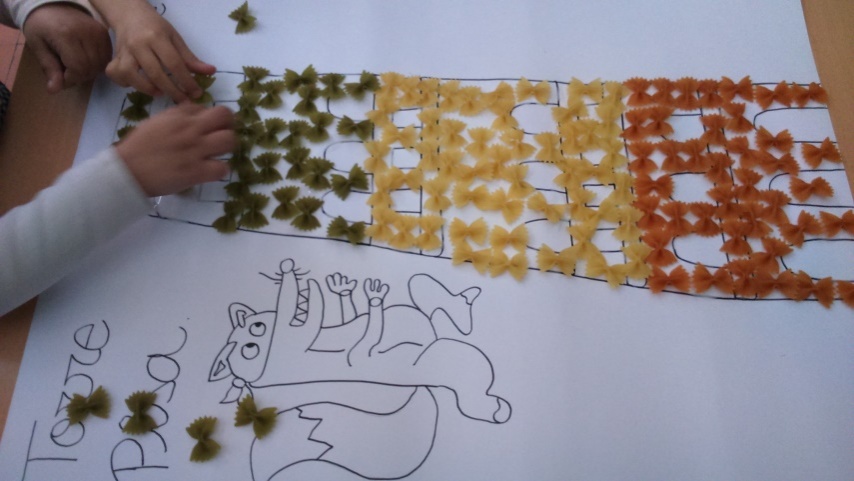 ITALIA
CUBA
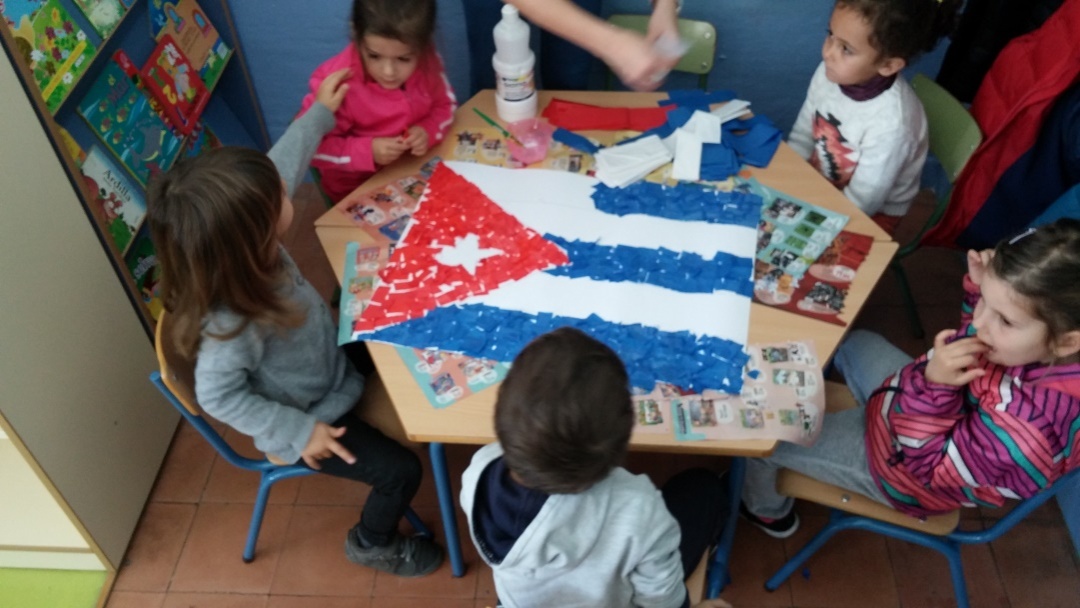 BANDERA
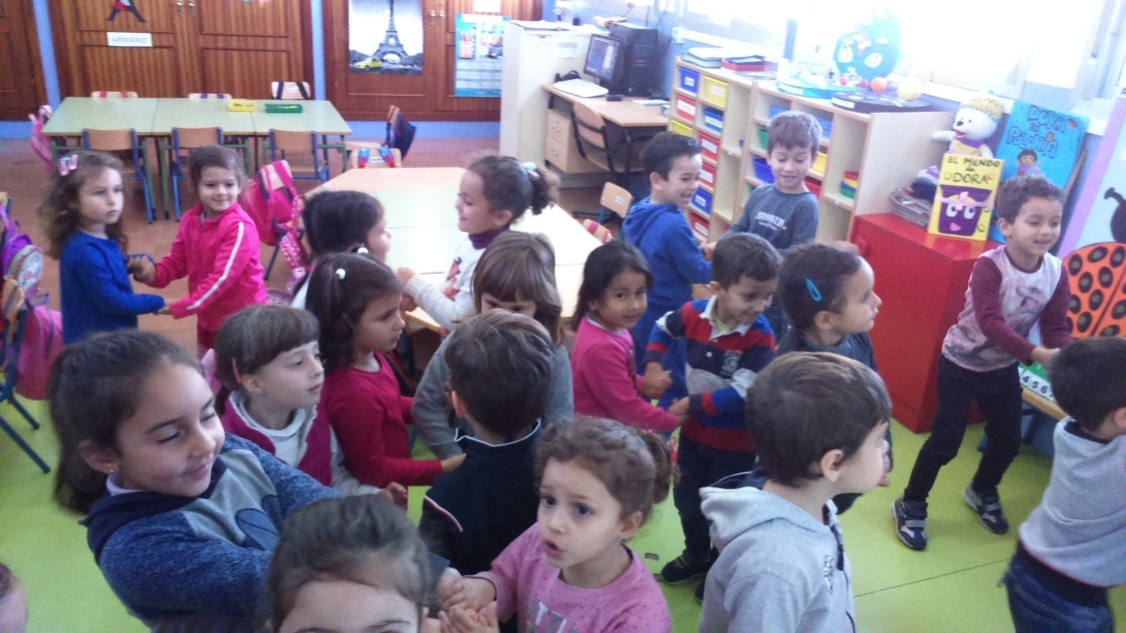 BAILE CUBANO
MARRUECOS
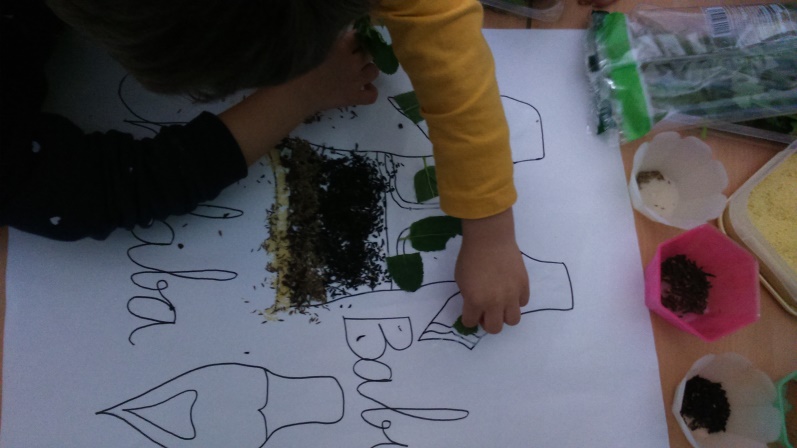 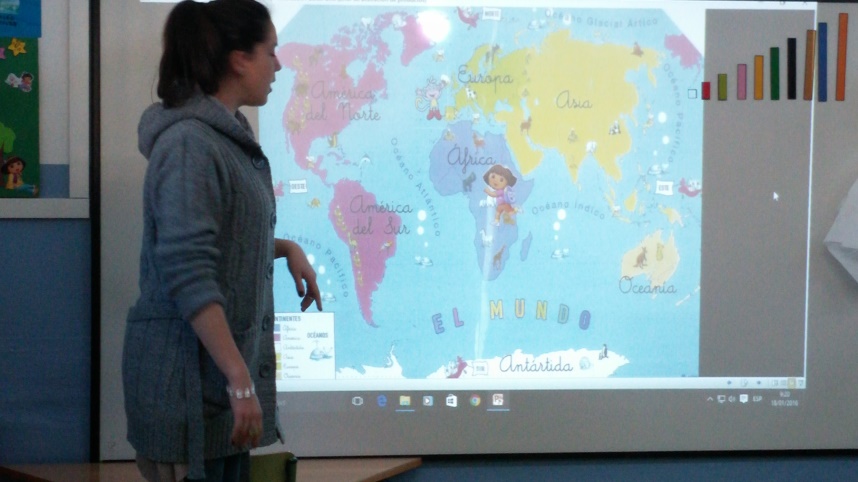 ESPECIAS
ALFABETO
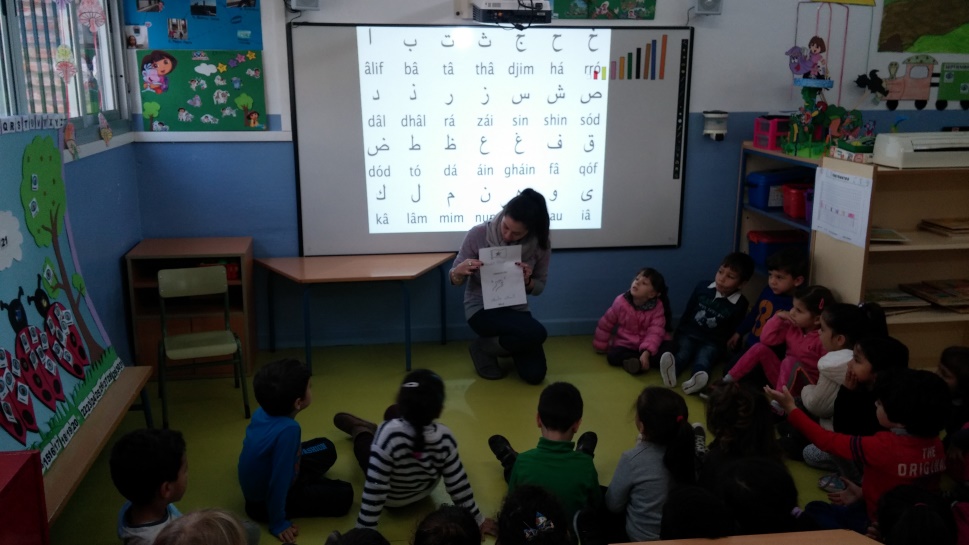 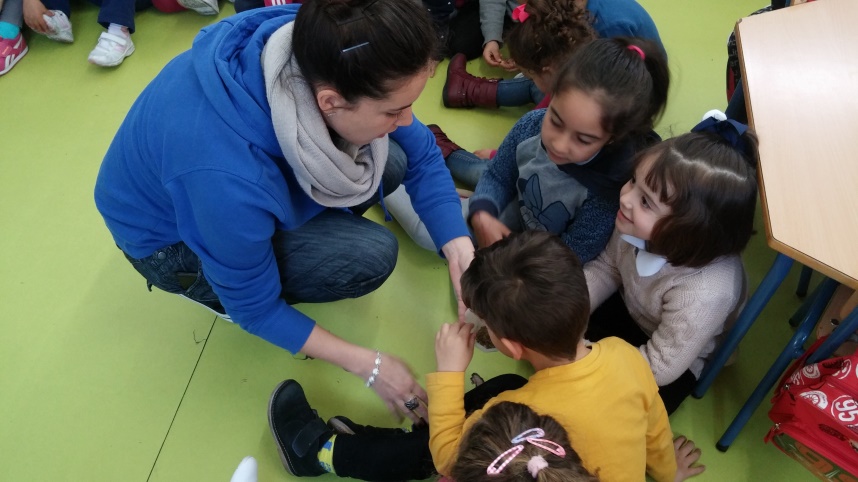 ITALIA
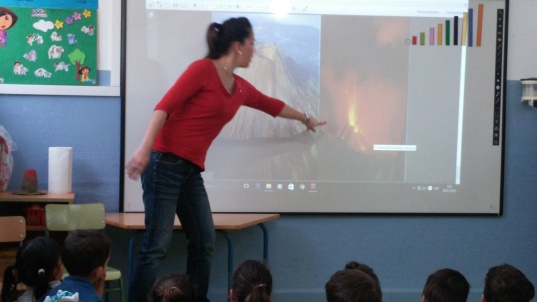 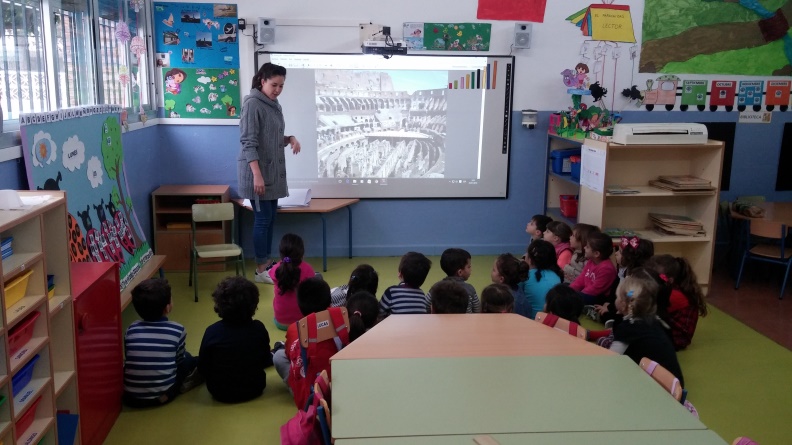 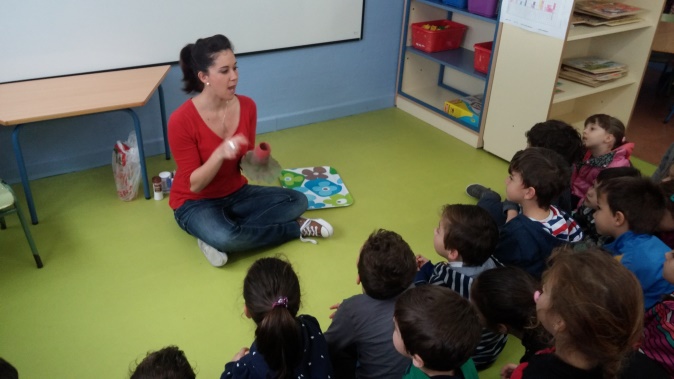 EXPERIMENTO
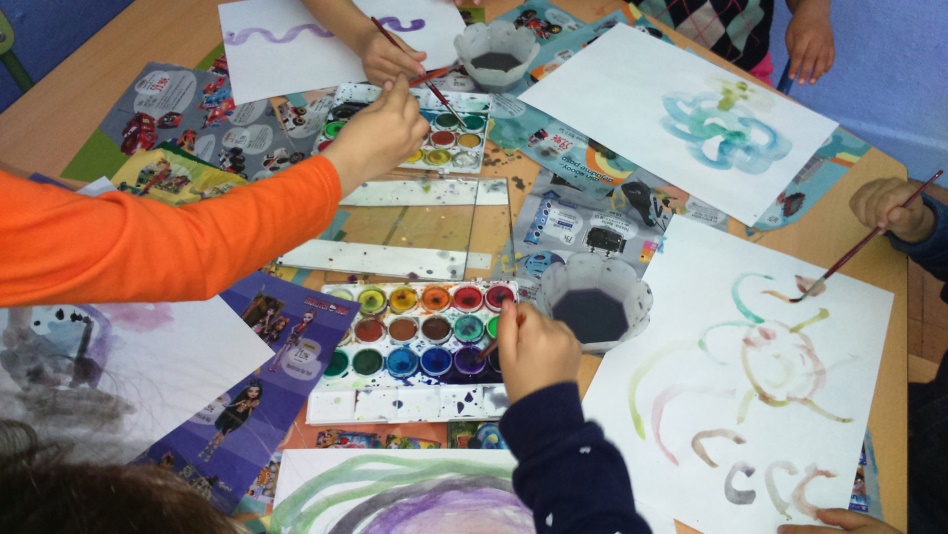 HACEMOS NUESTRA GALERIA DE ARTE
APADRINAMIENTO  LECTOR
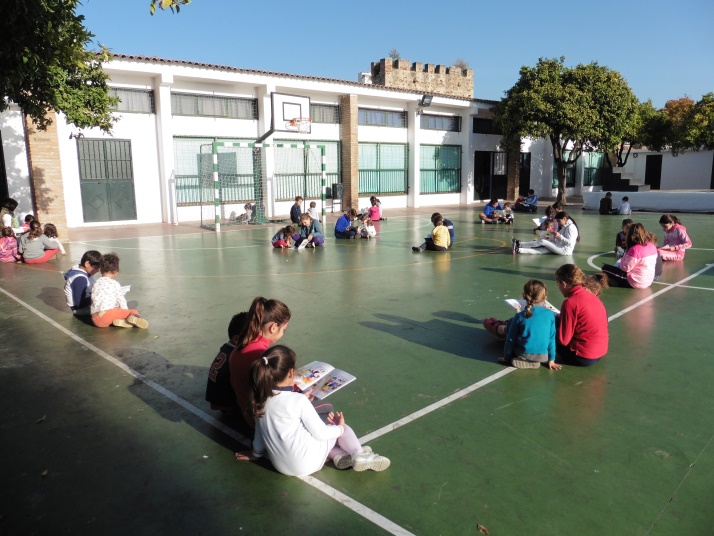 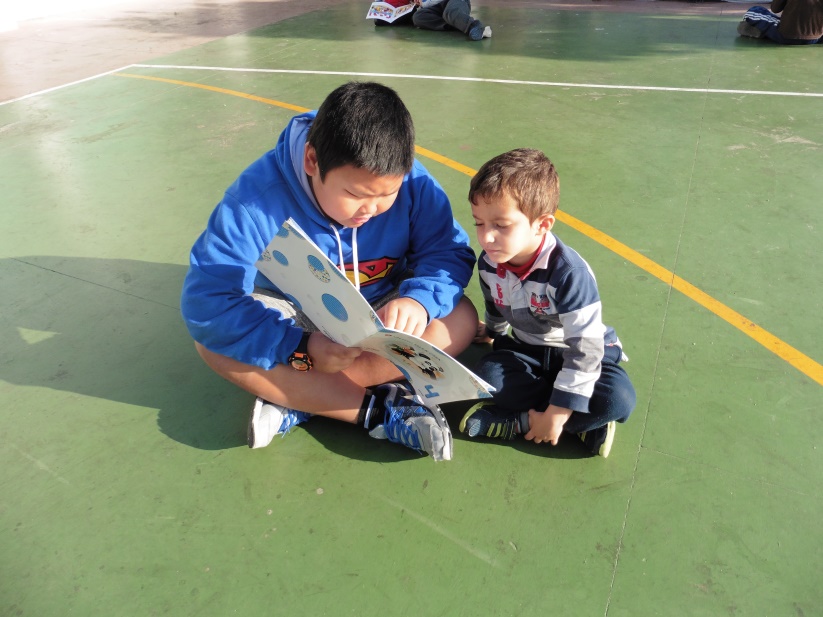 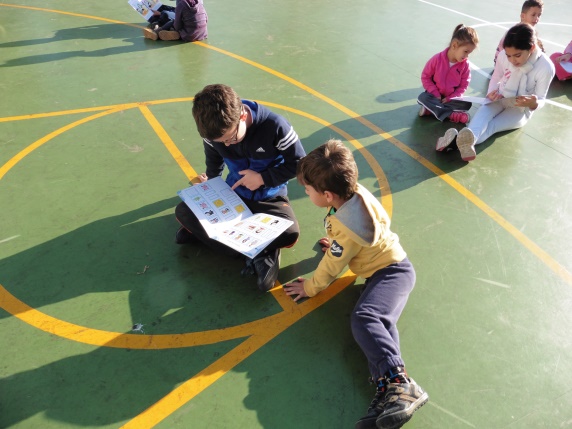 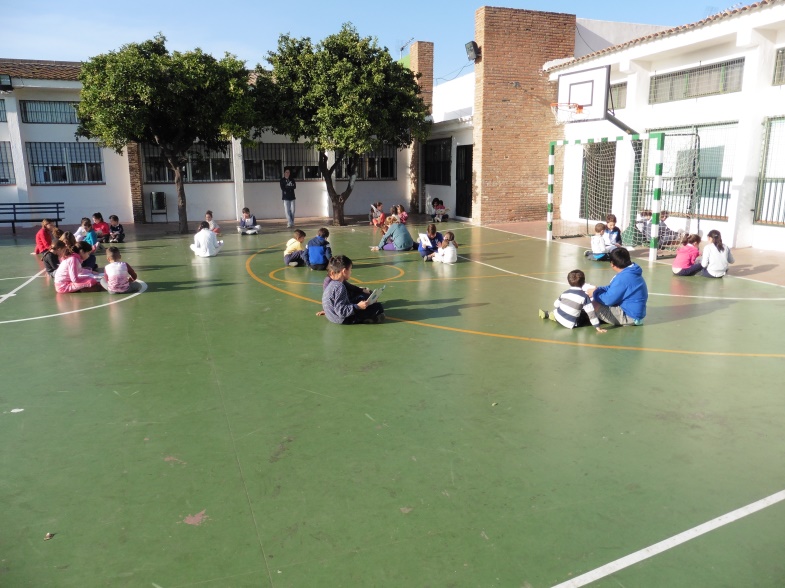 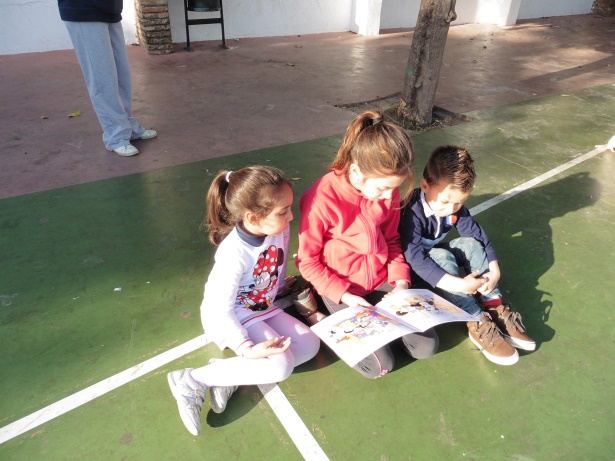 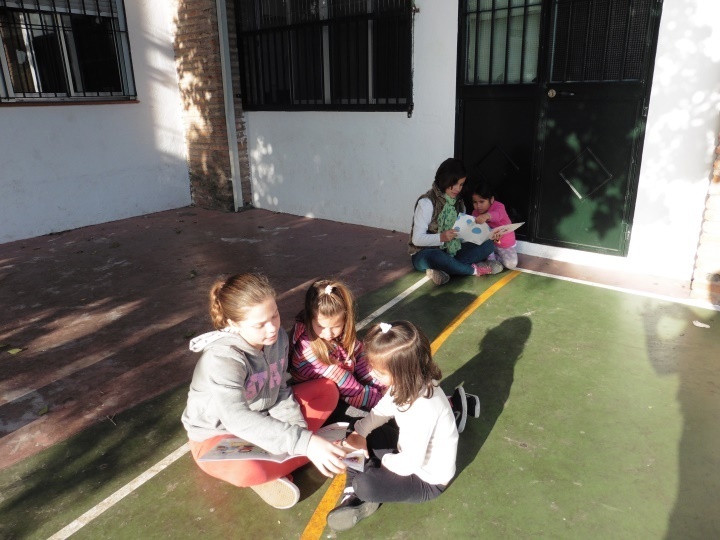 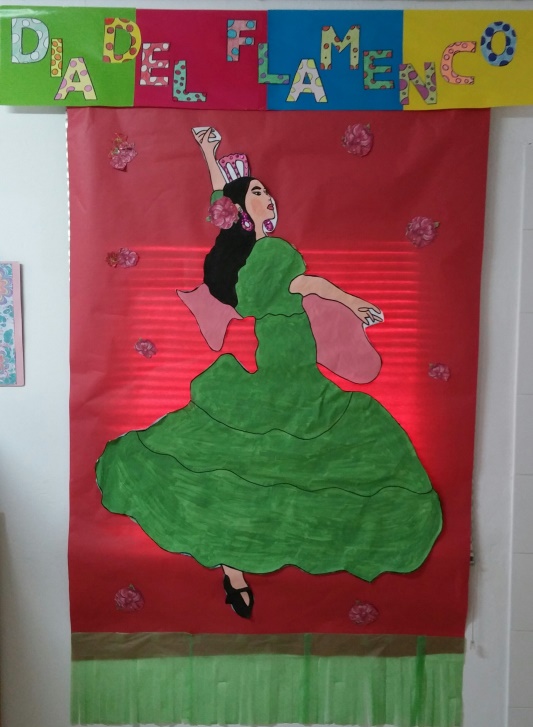 TALLER
FAMILIA
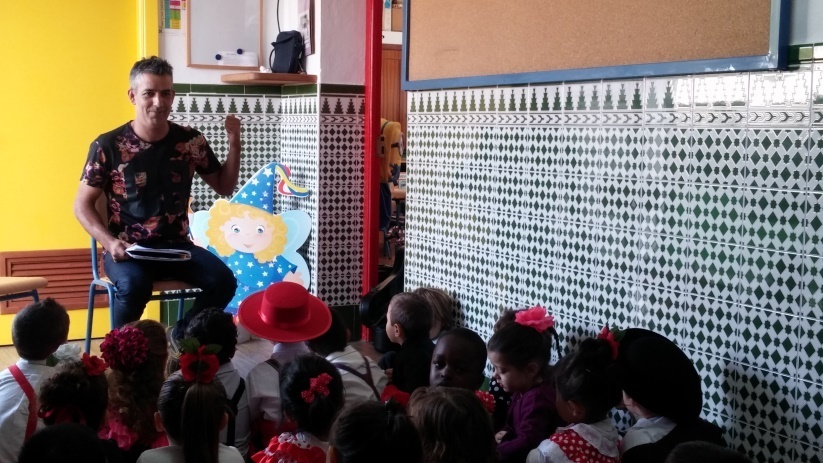 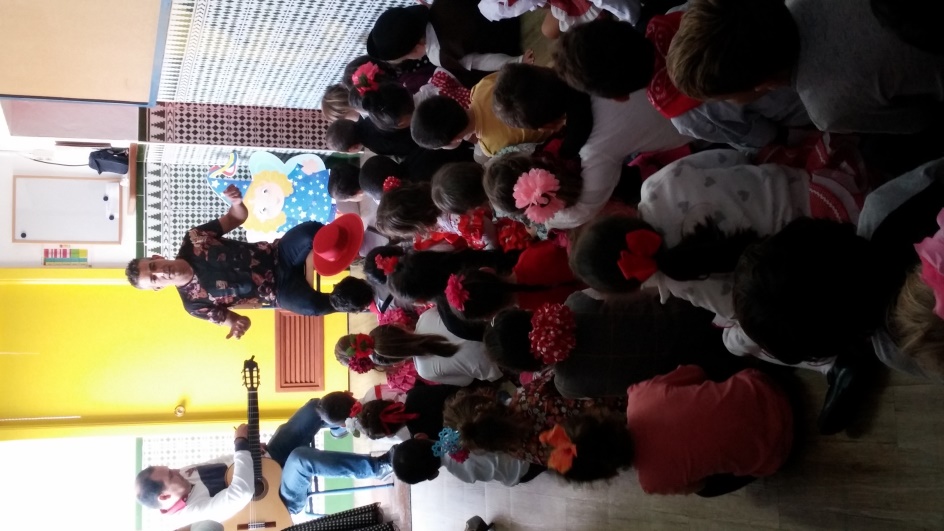 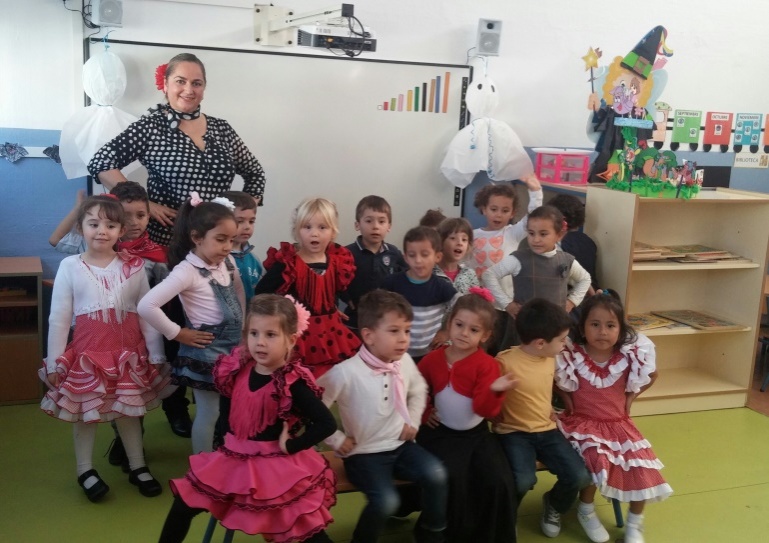 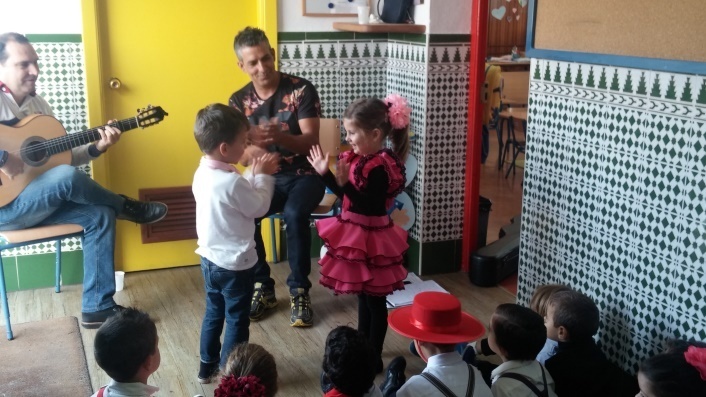 25 DE NOVIEMBRE
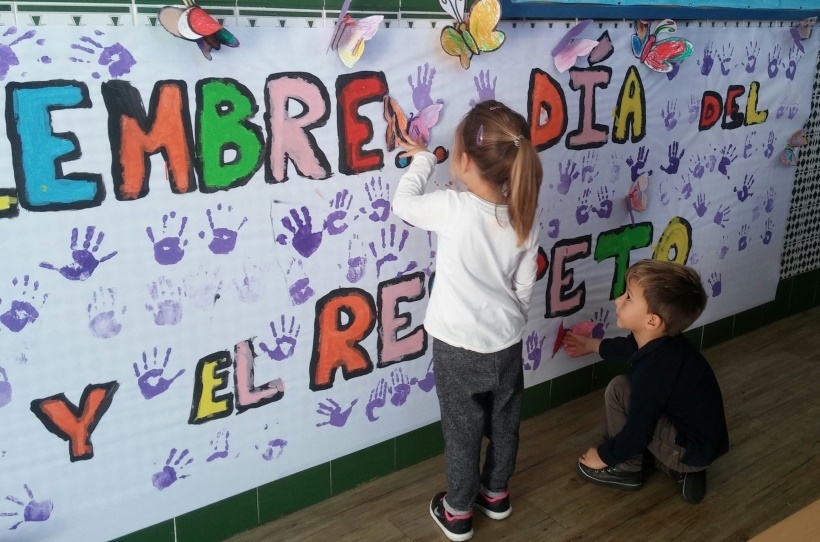 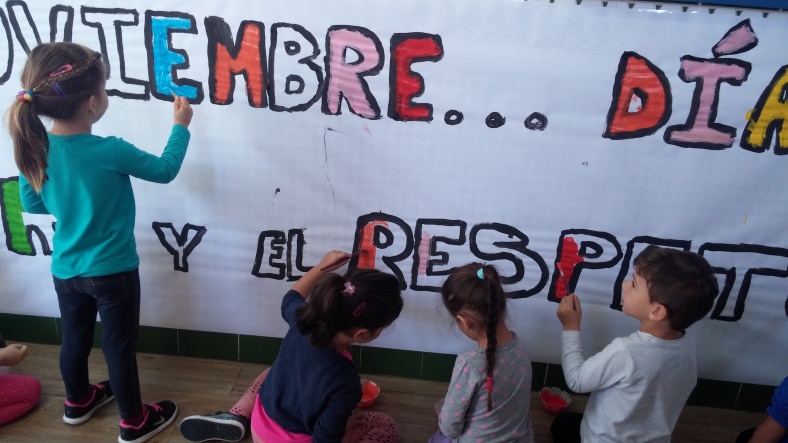 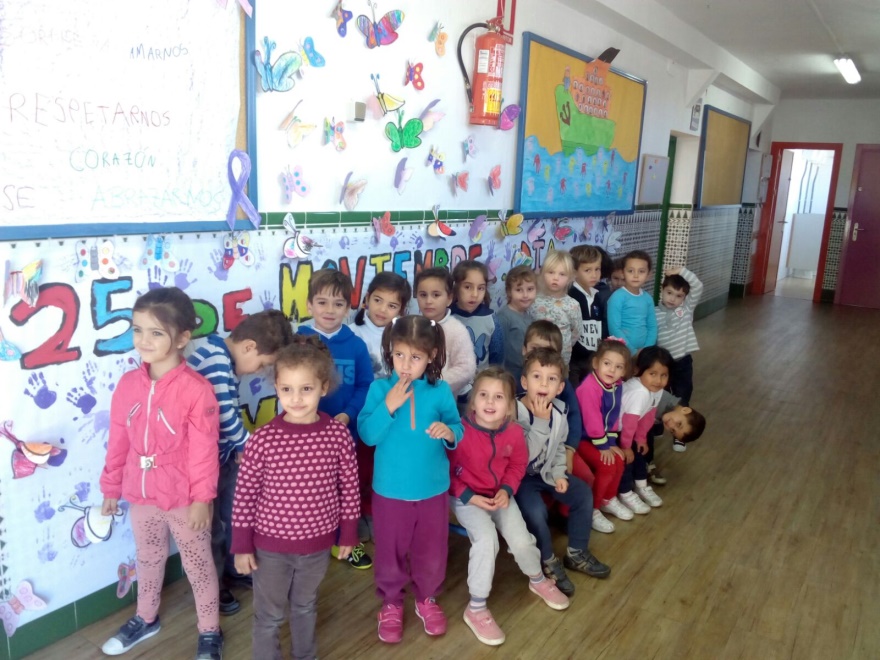 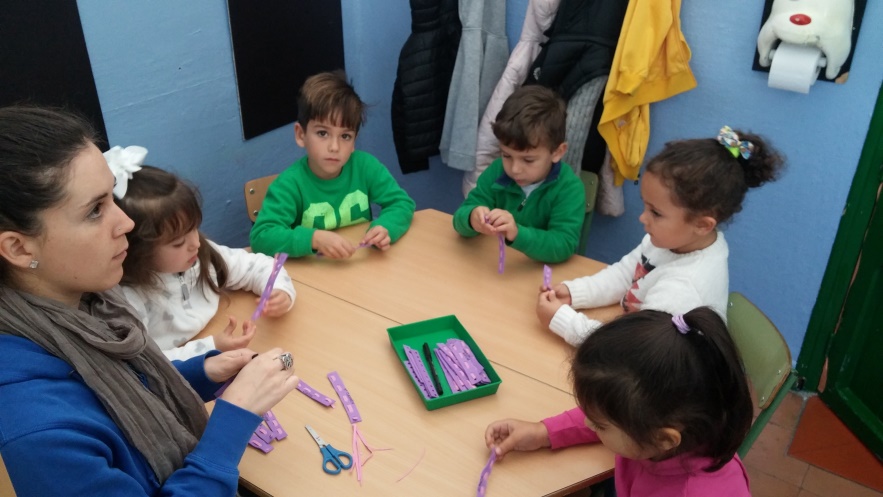 CONSTITUCIÓN ESPAÑOLA
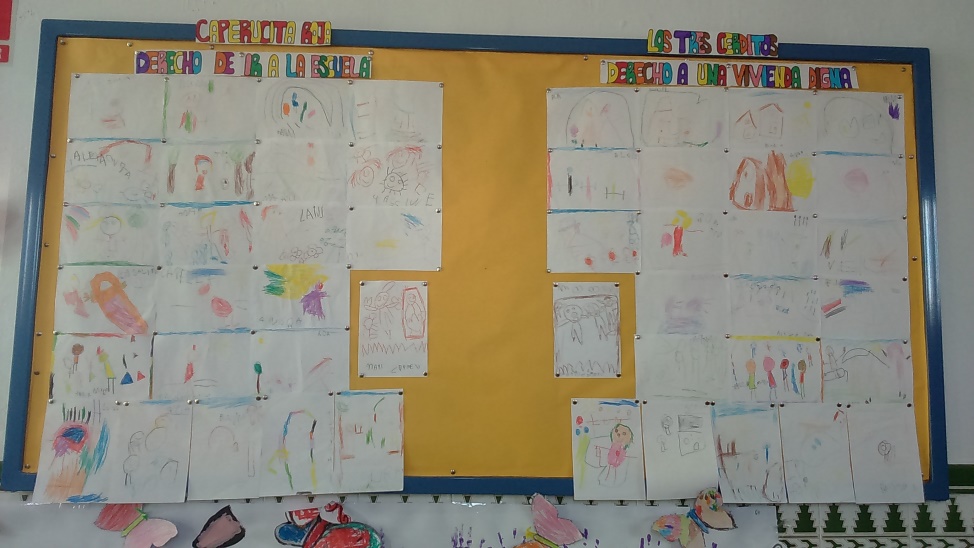 CUENTOS CLÁSICOS
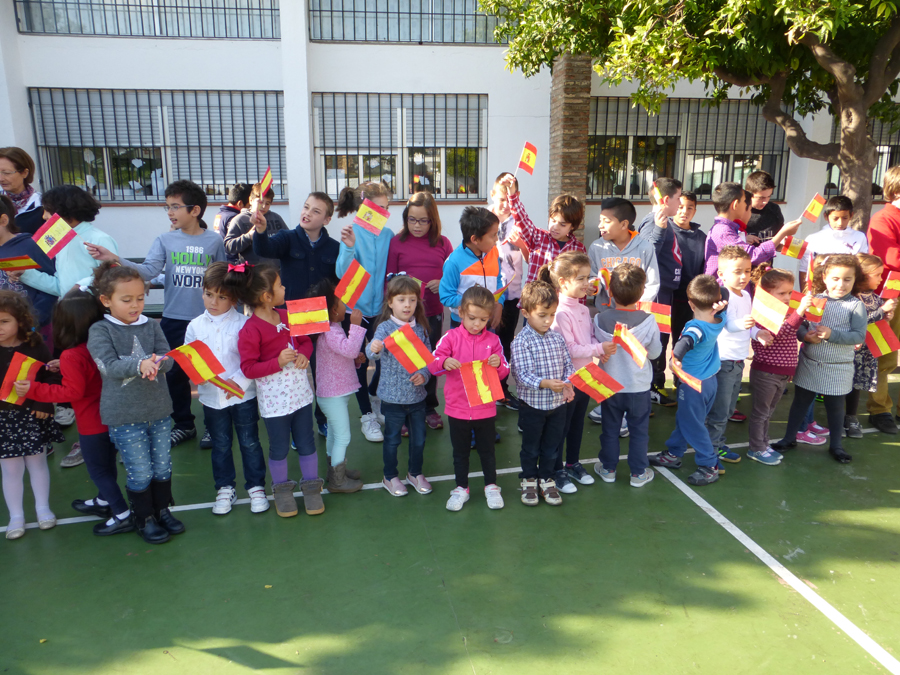 AUDICIÓN HIMNO
HUERTO ESCOLAR
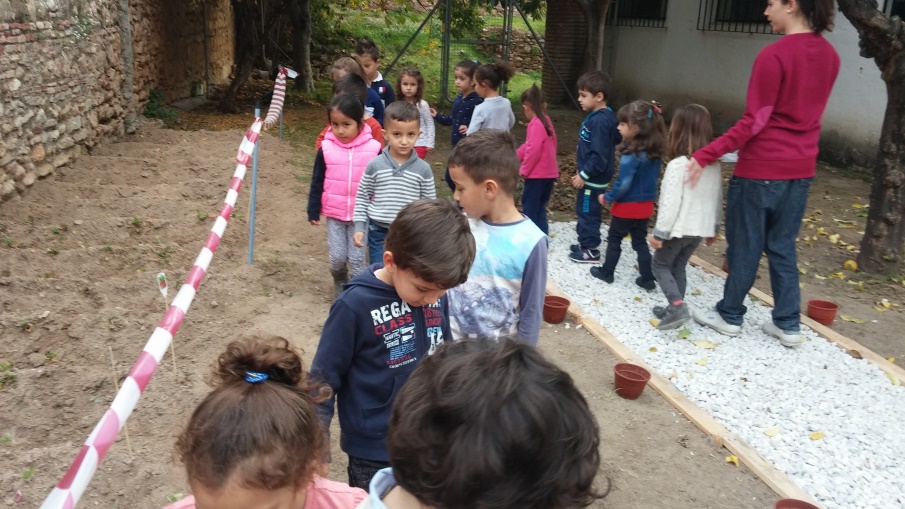 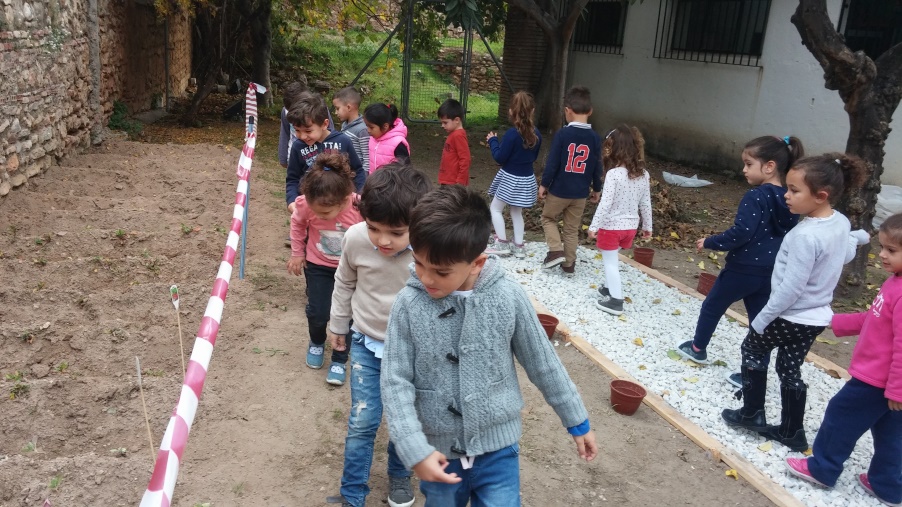 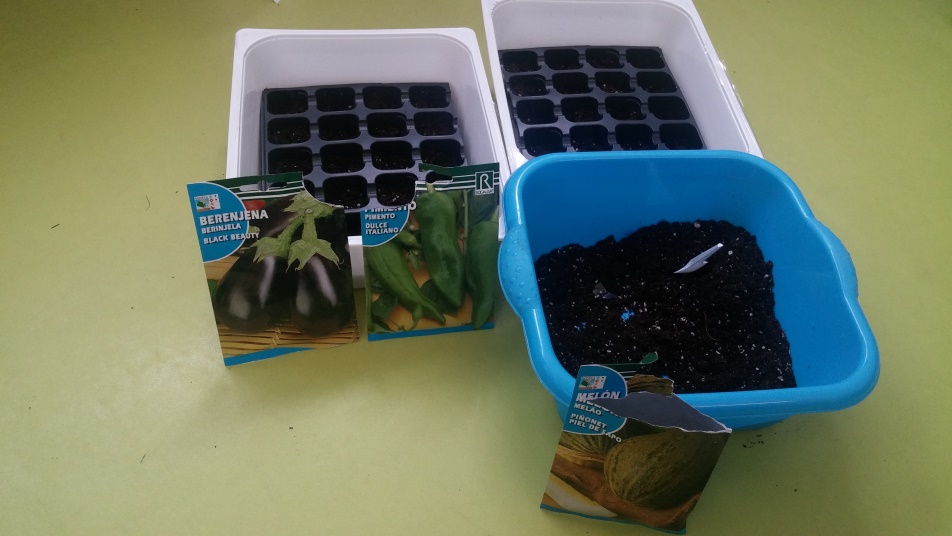 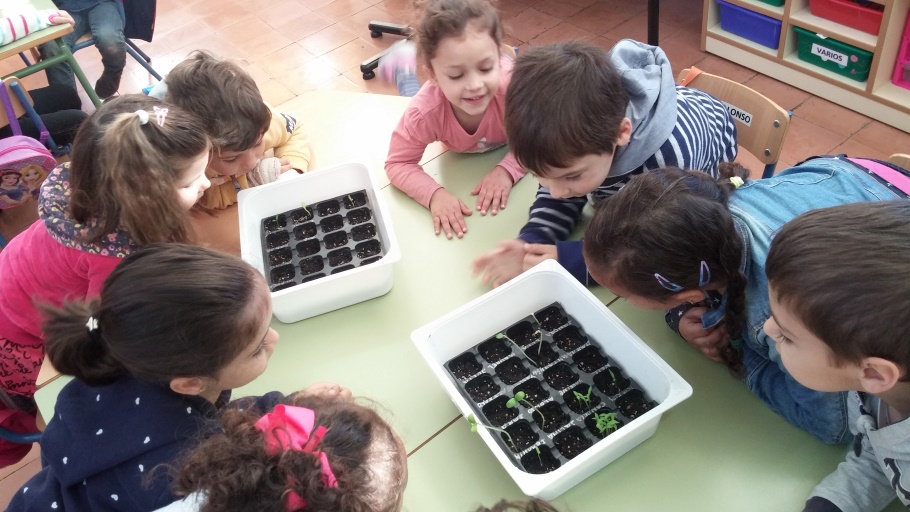 HALLOWEEN
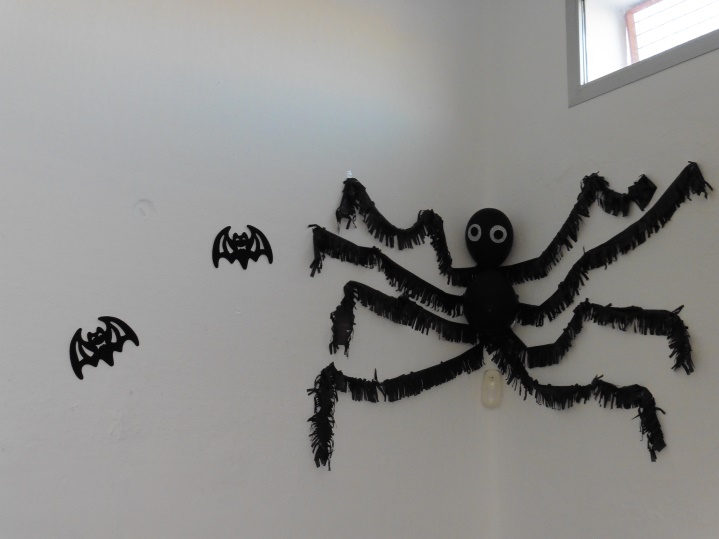 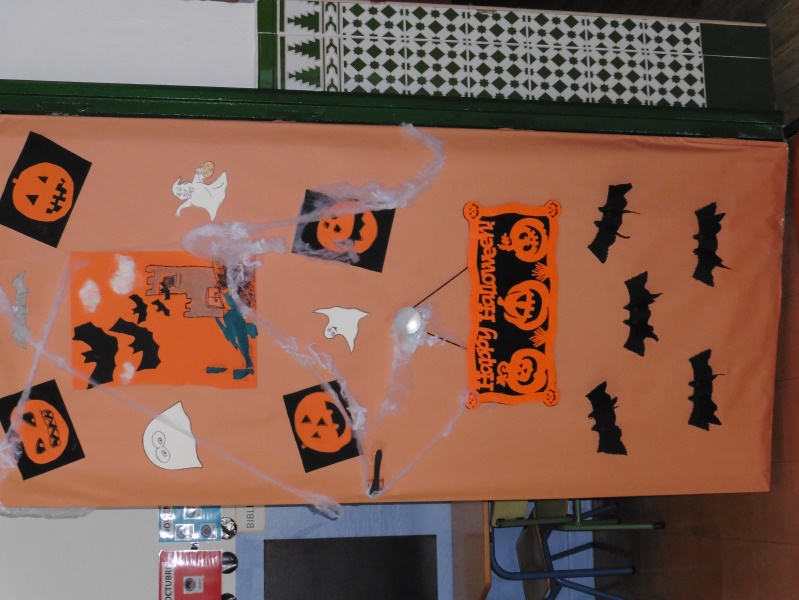 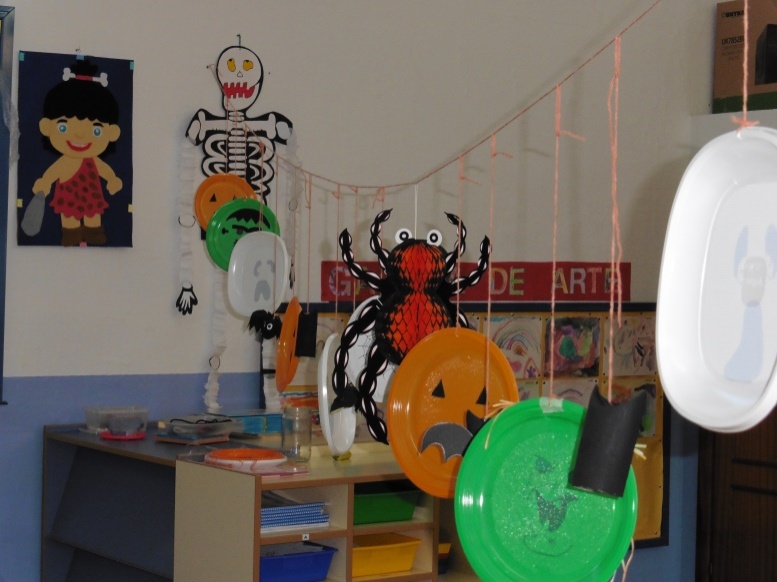 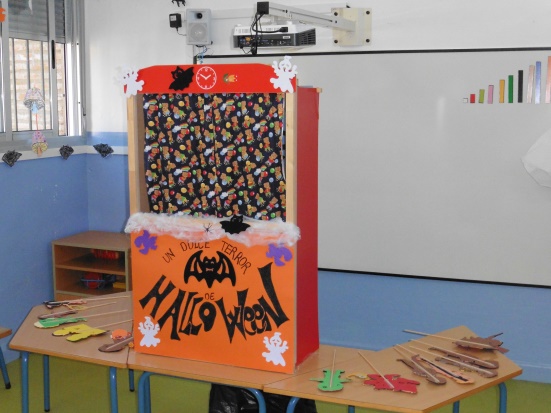 DECORACIÓN DE LA CLASE
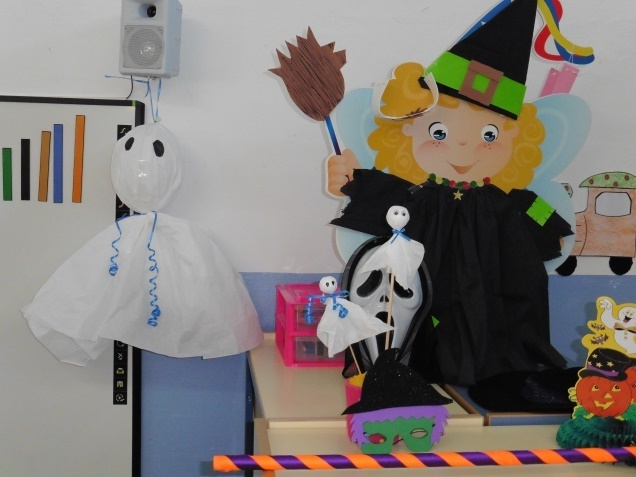 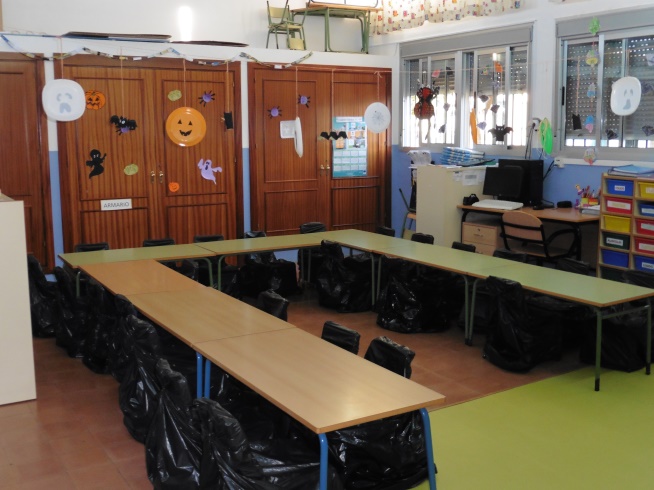 TALLER DE CUENTOS
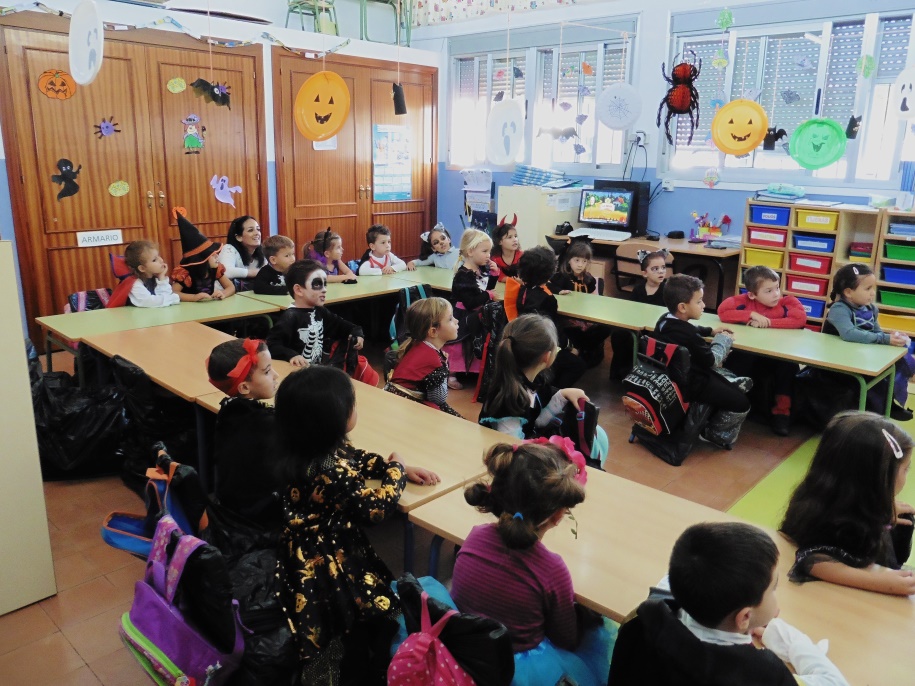 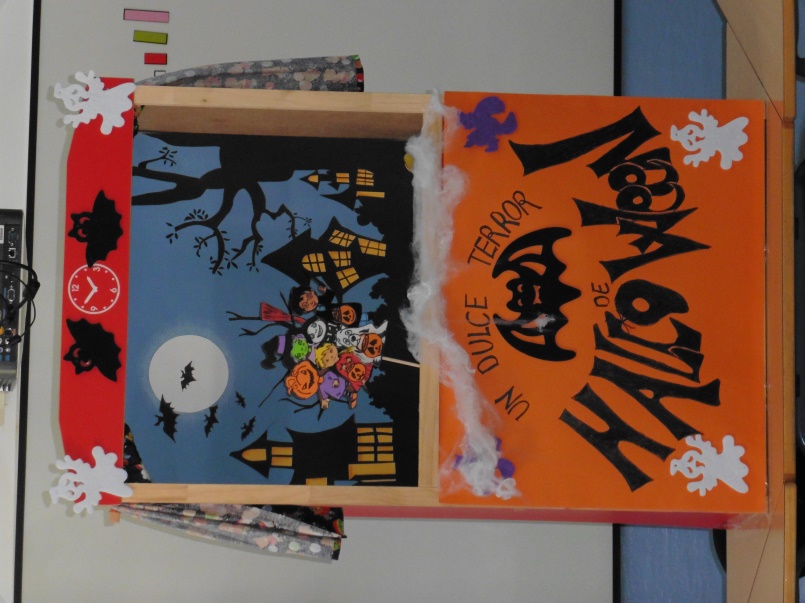 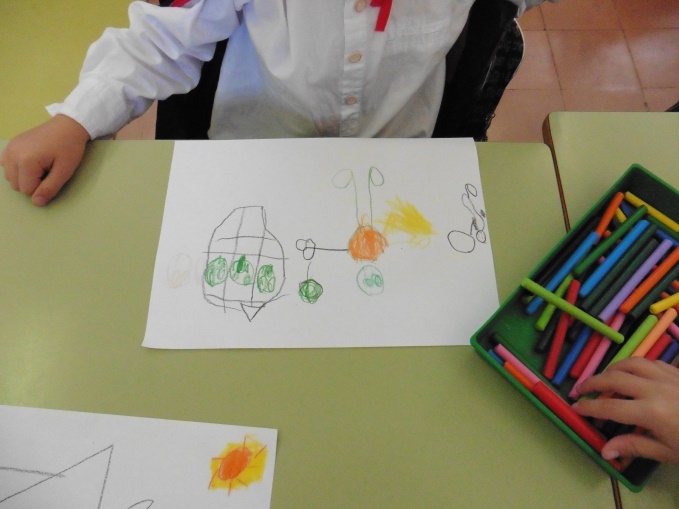 TALLER DE COMIDA
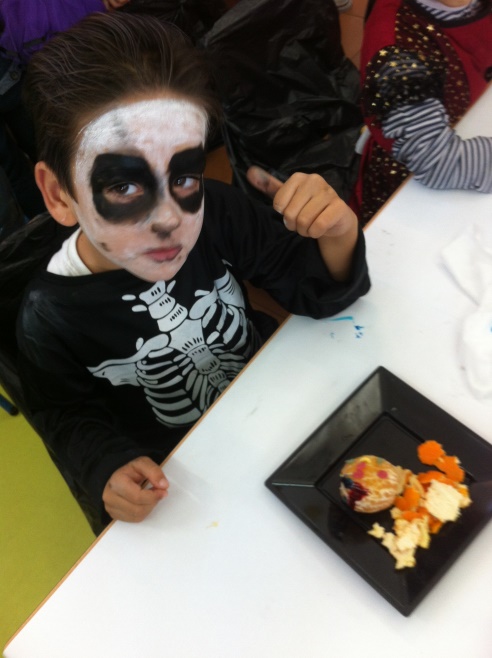 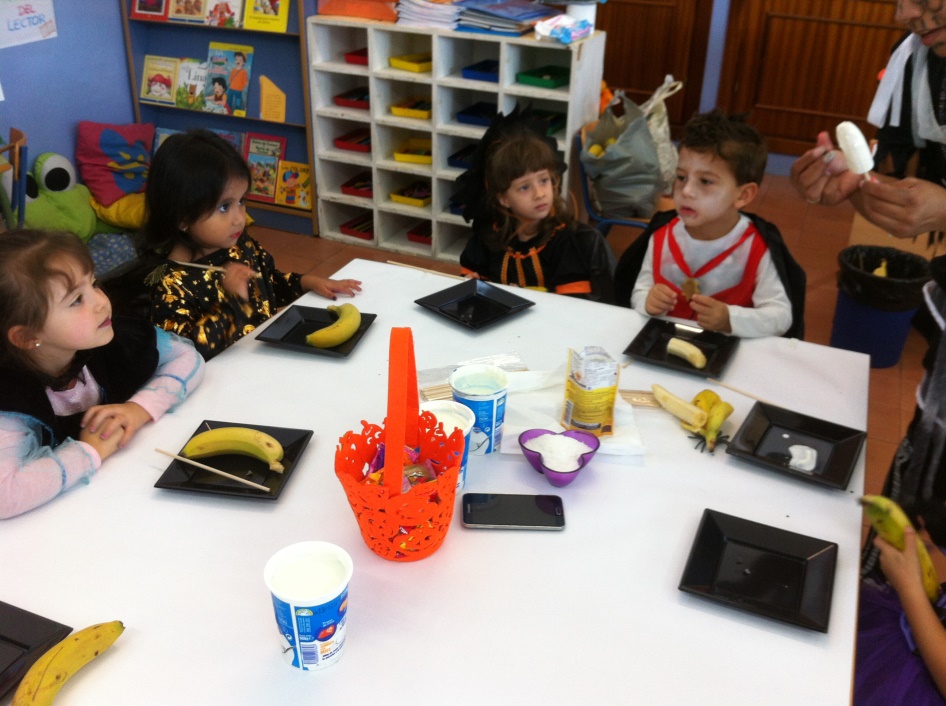 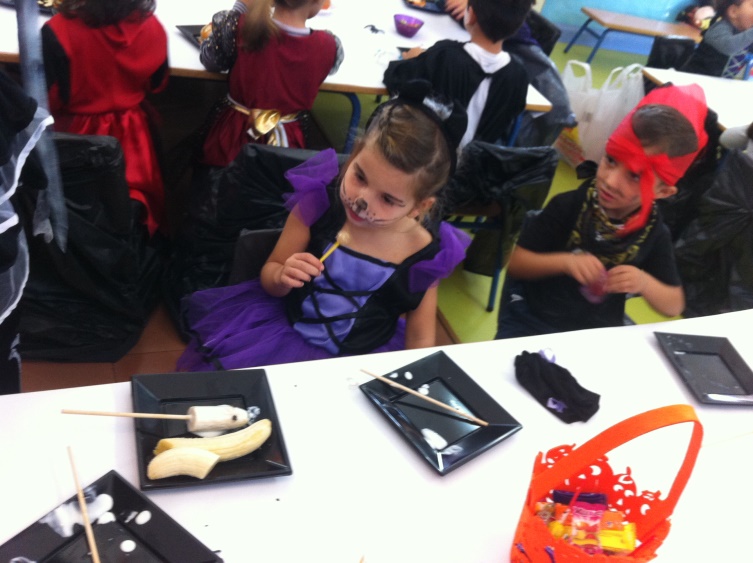 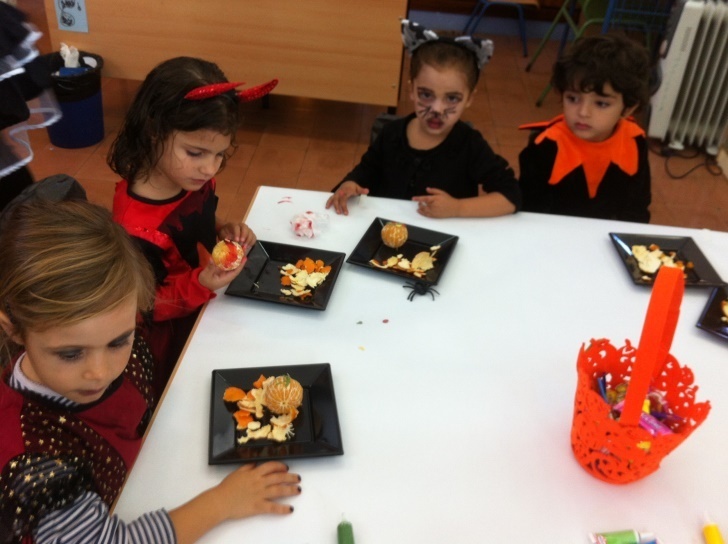 TALLER DE MANUALIDADES
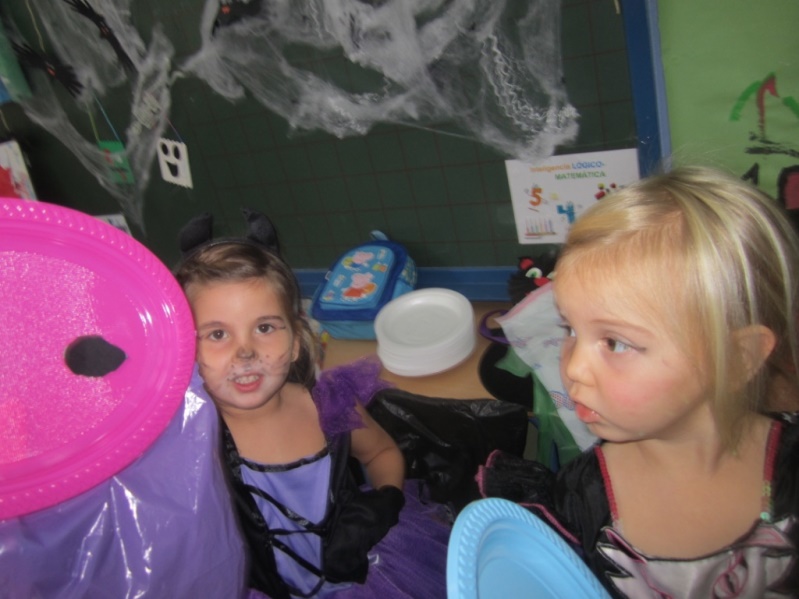 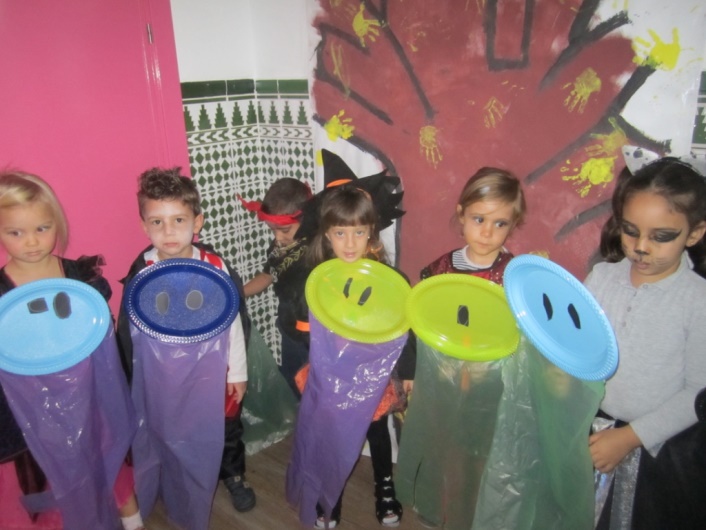 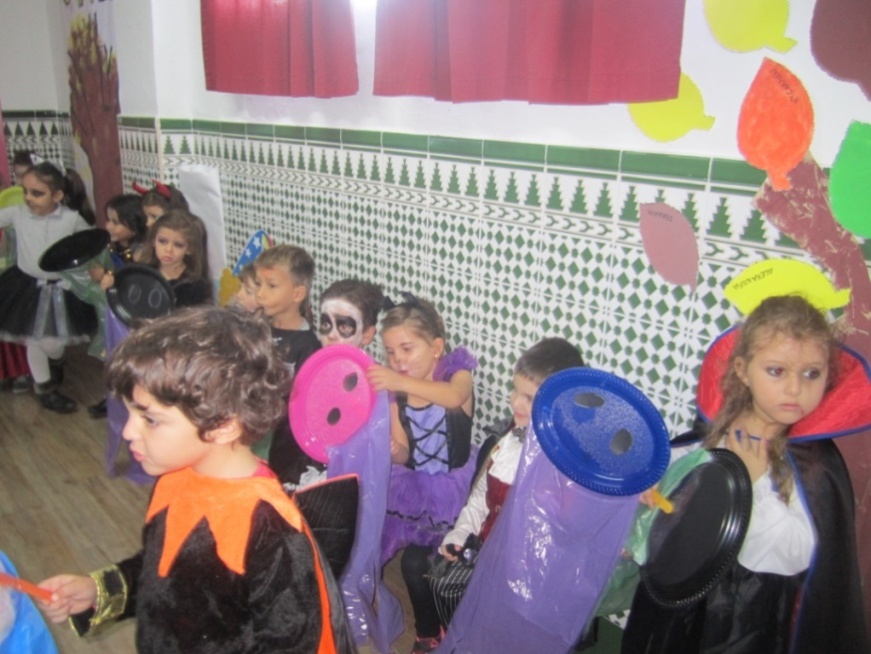 NOS DIVERTIMOS MUCHO
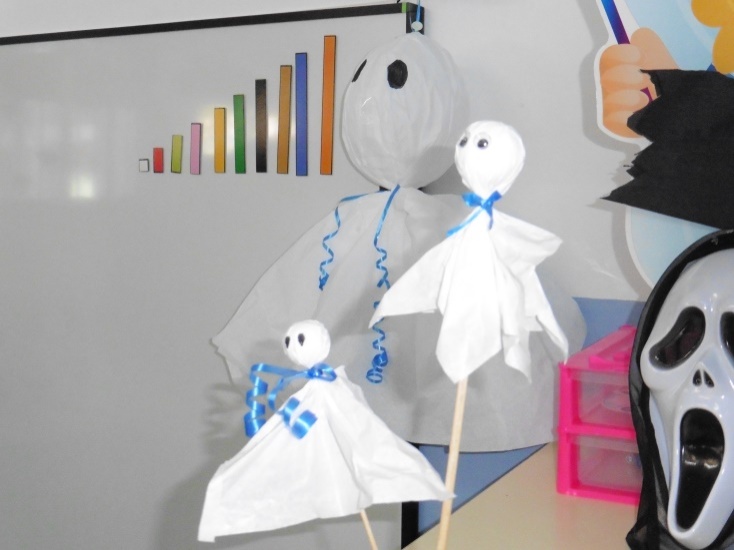 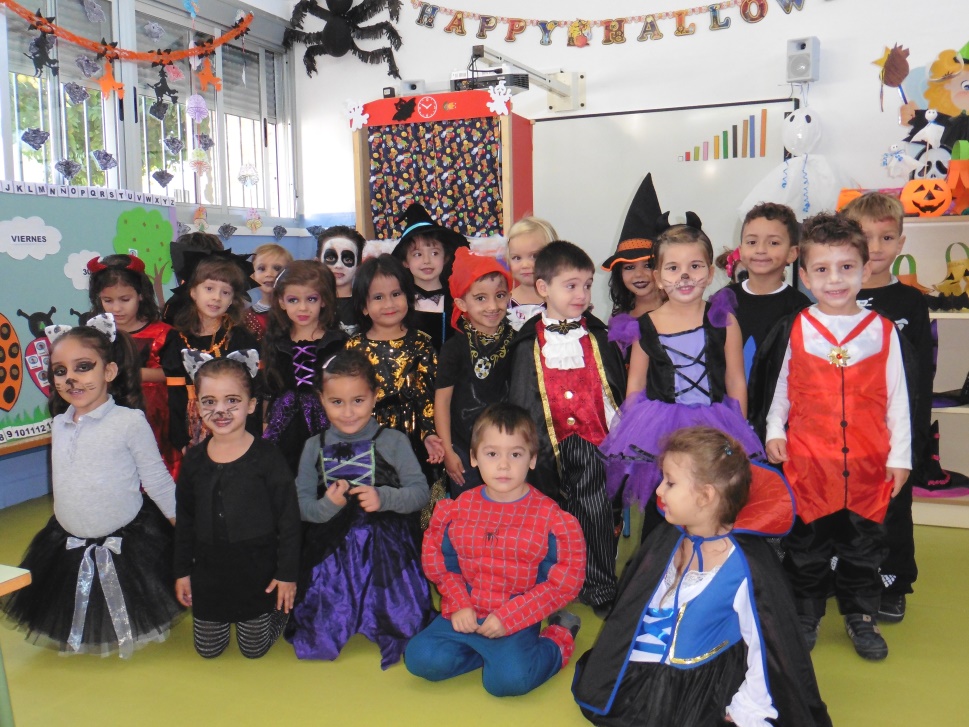 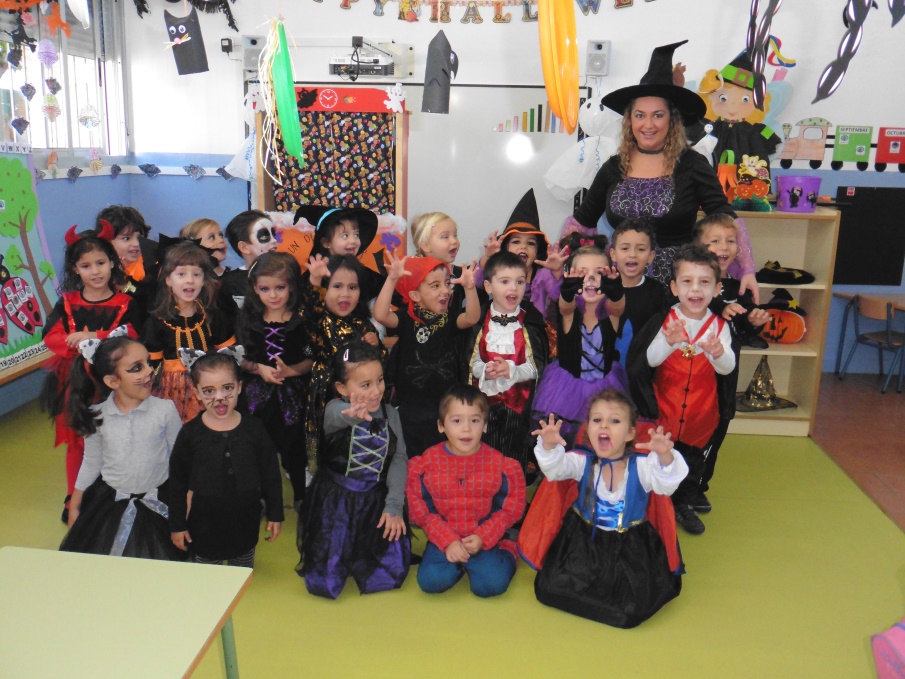 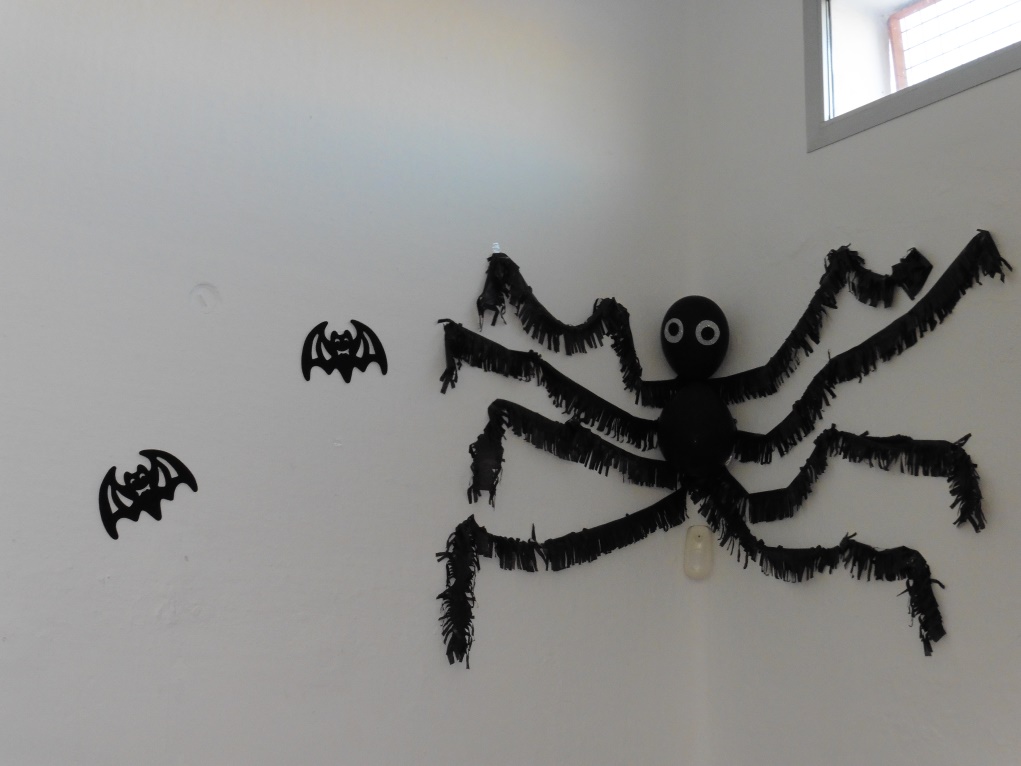 EXCURSIÓN A LOS BELENES
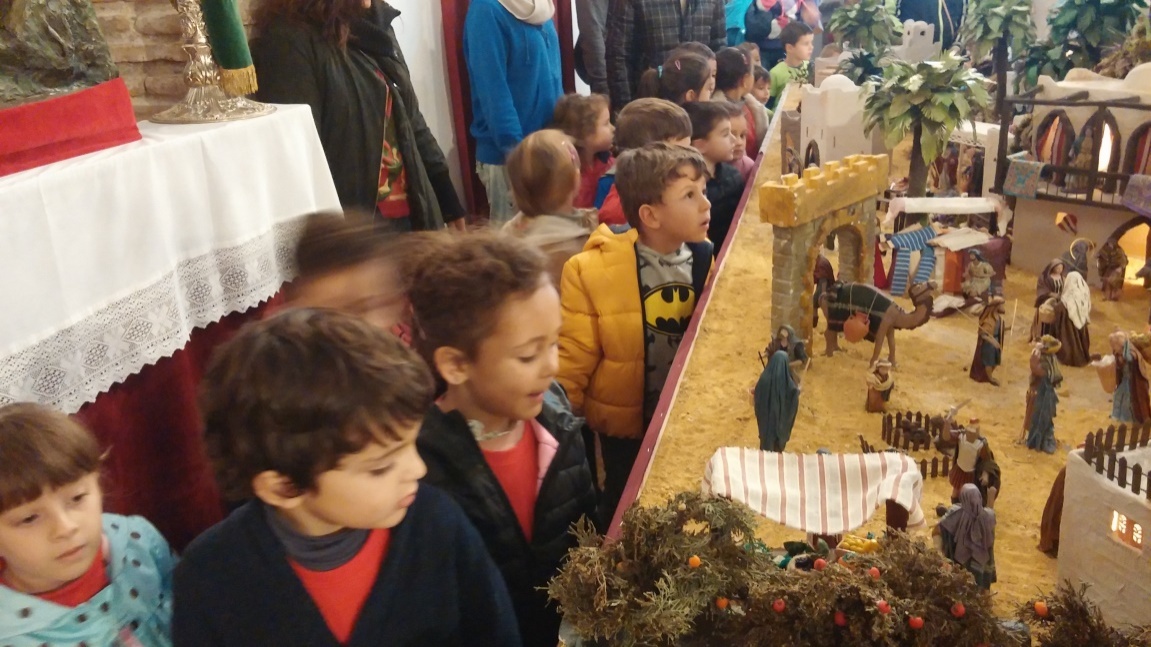 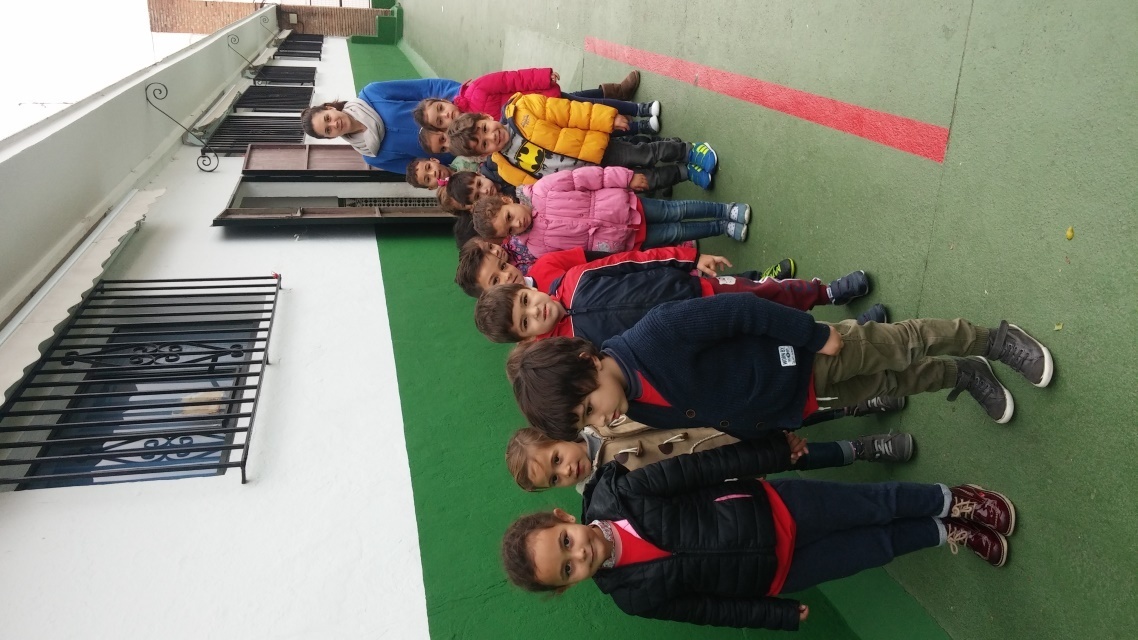 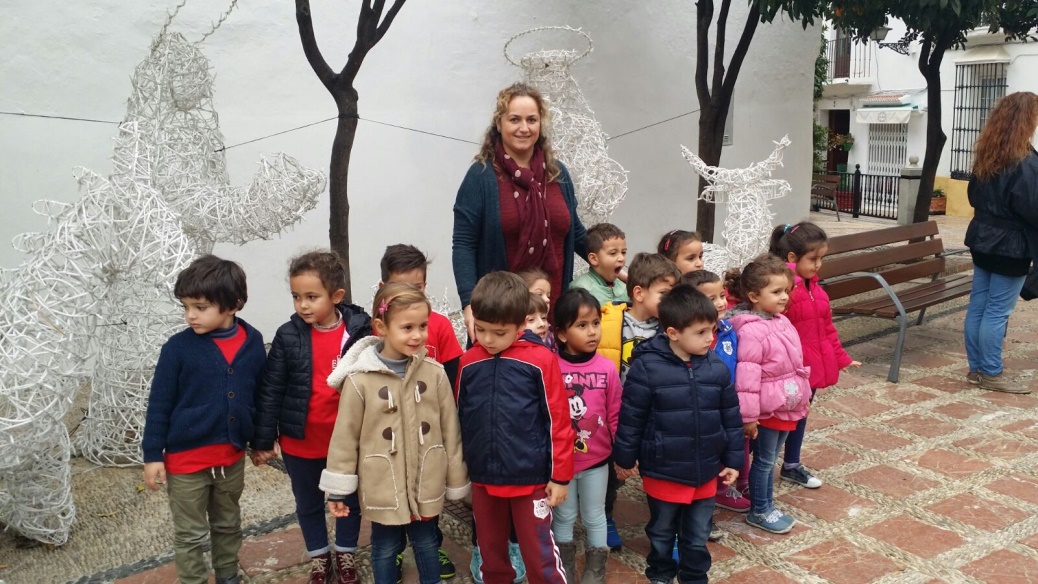 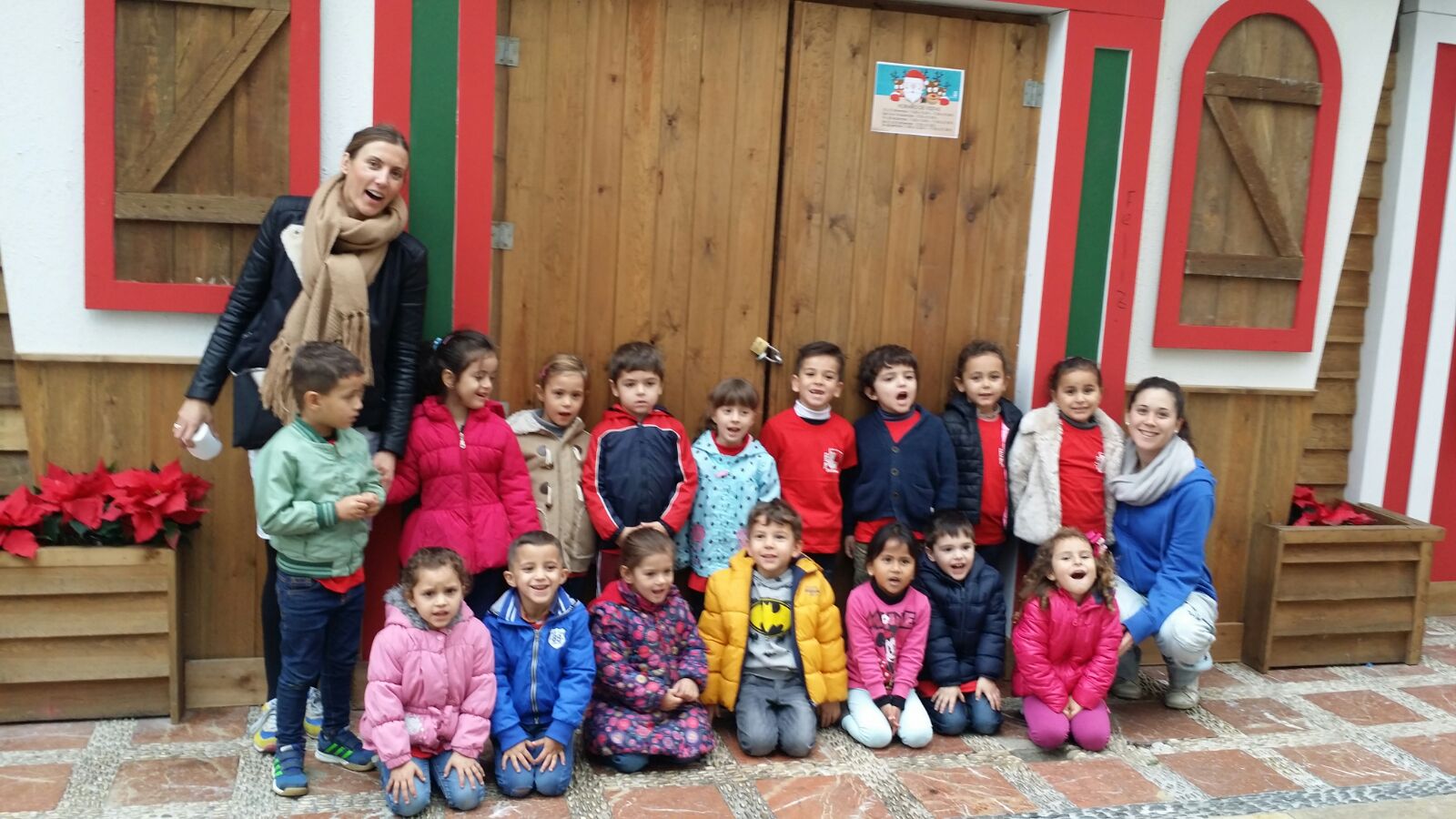 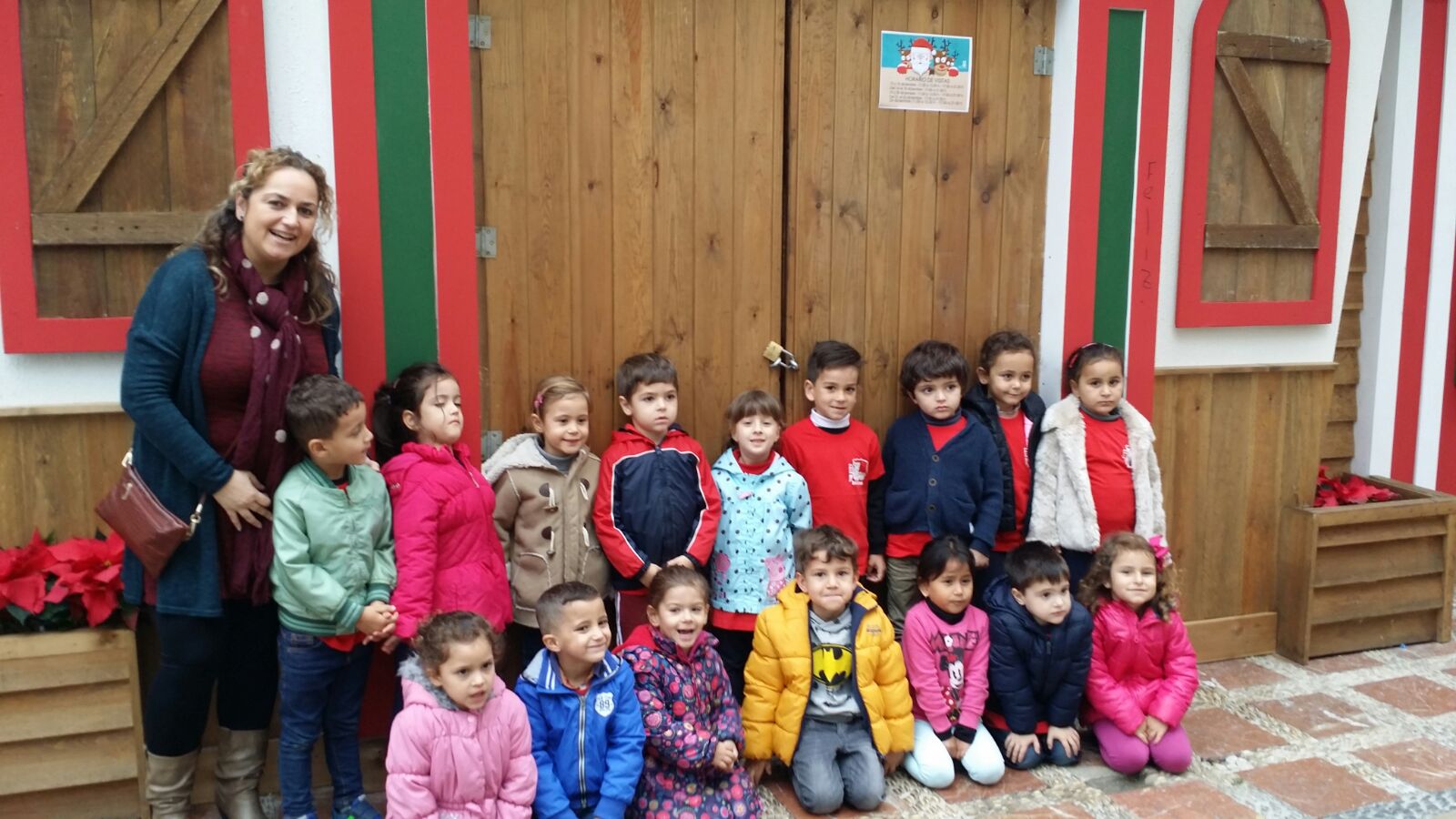 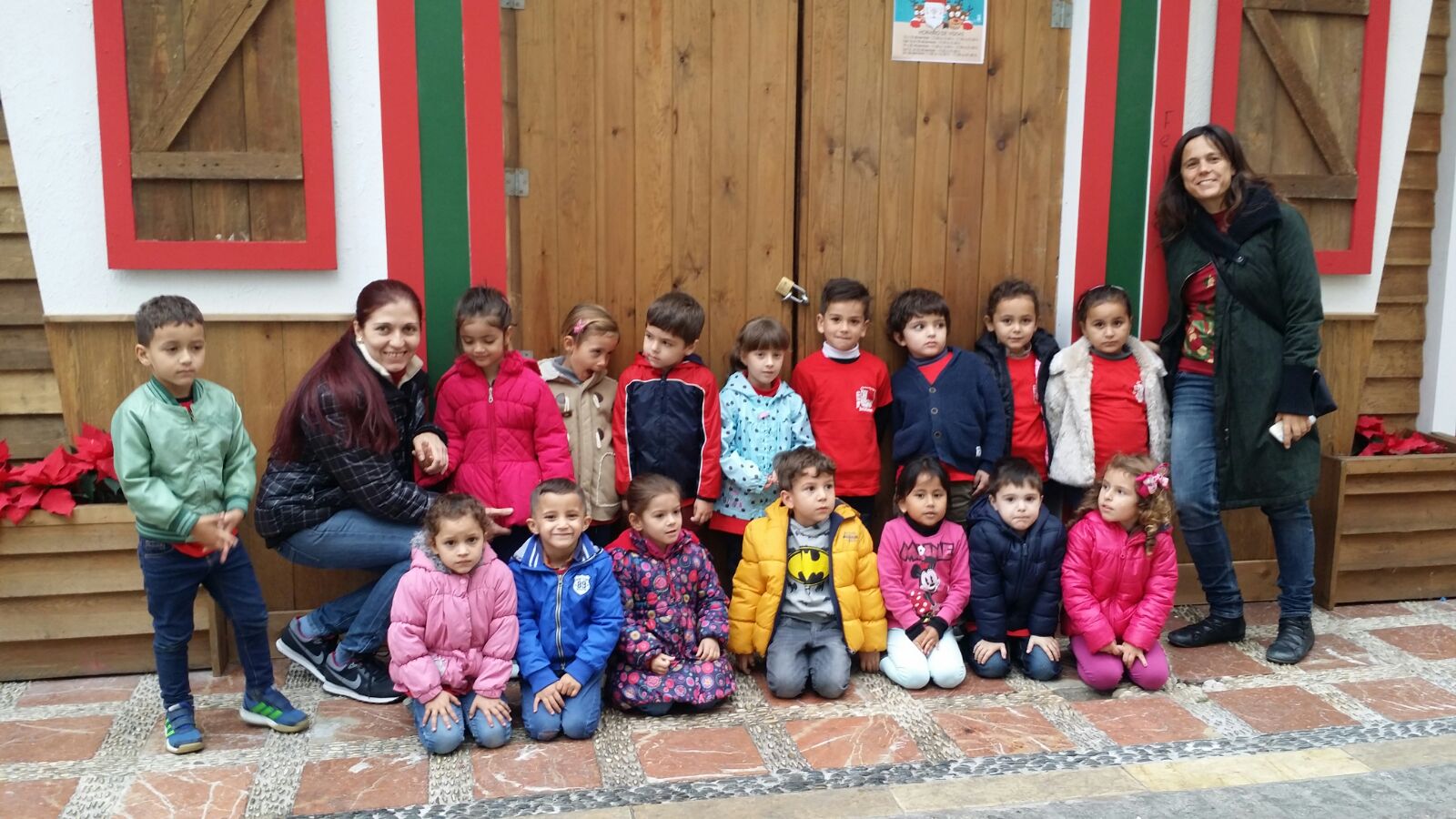 DECORACIÓN NAVIDEÑA
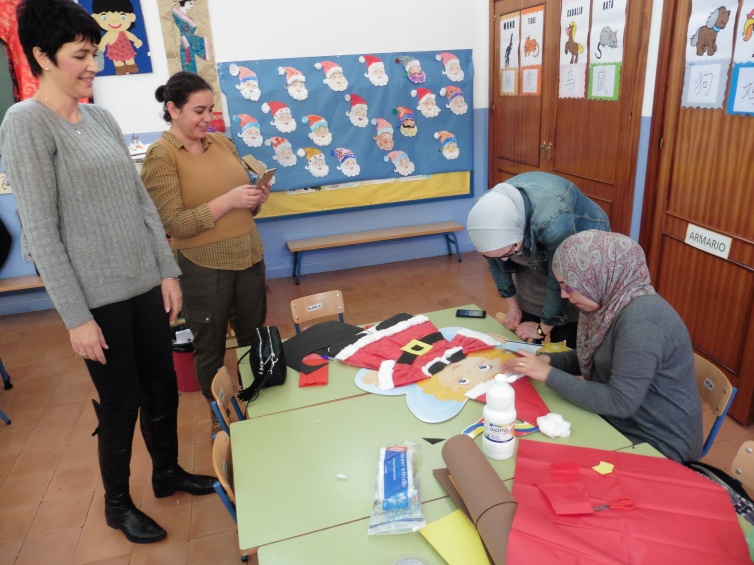 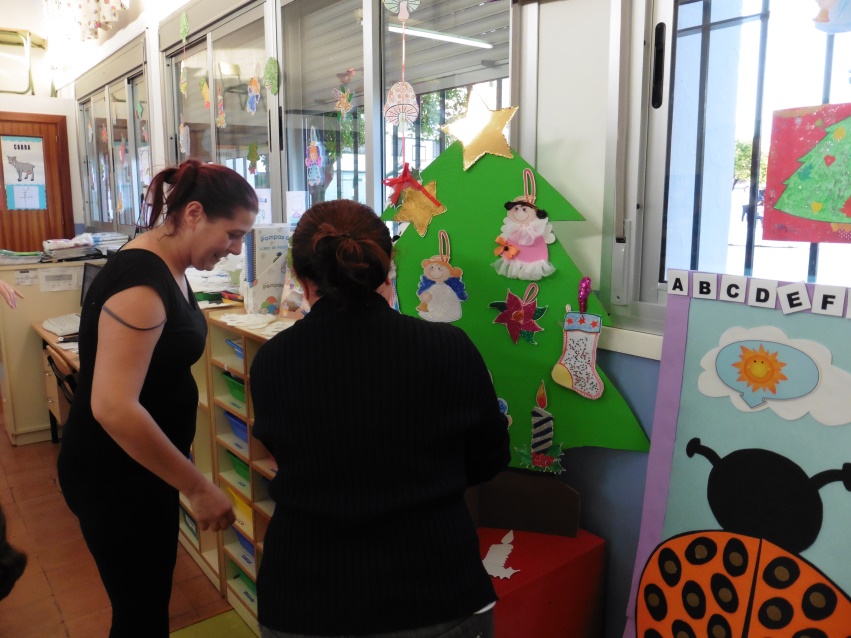 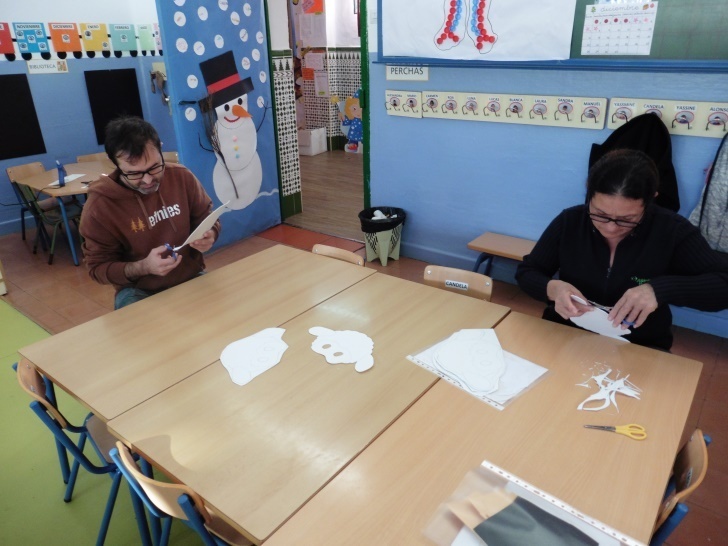 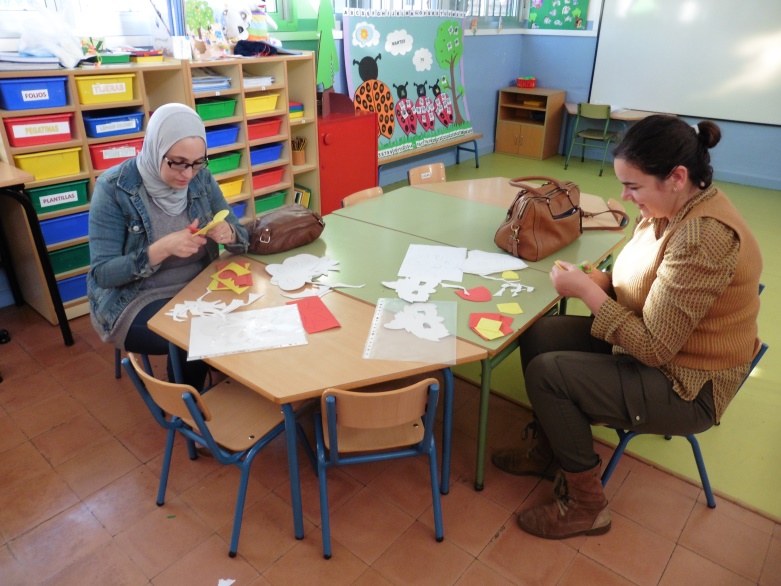 DESAYUNO NAVIDEÑO
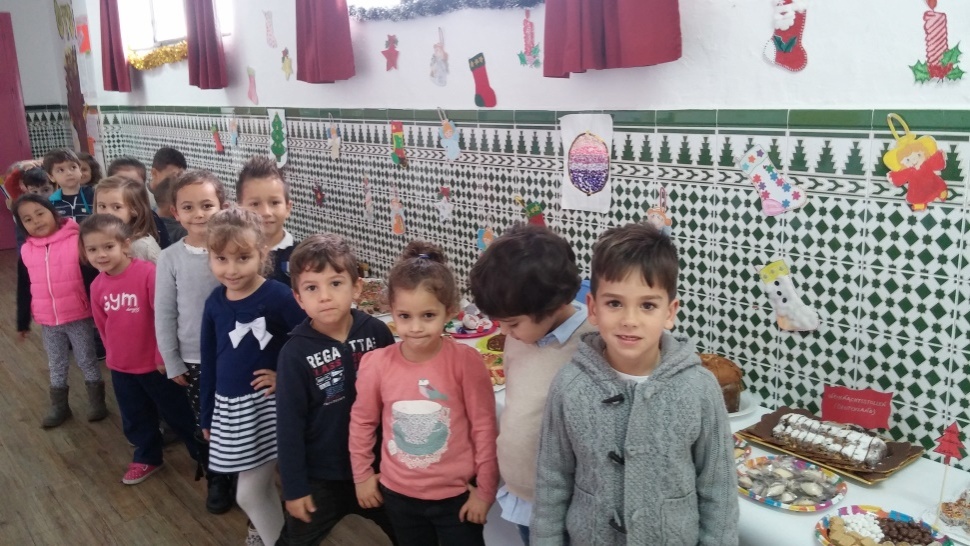 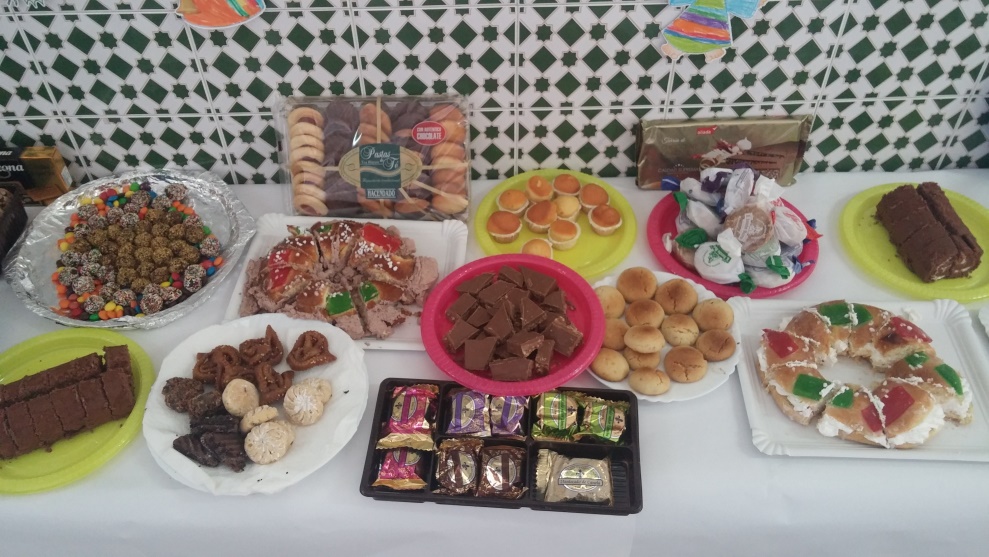 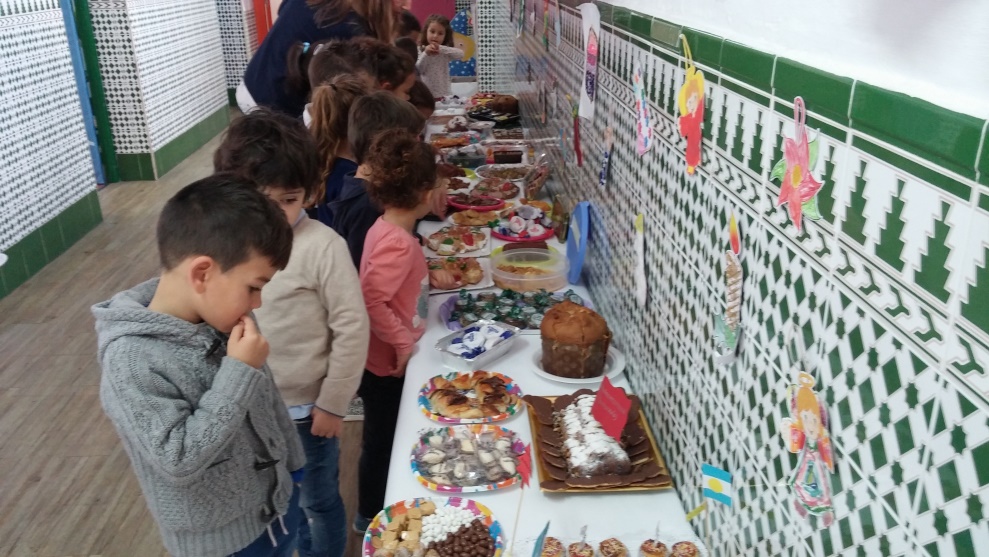 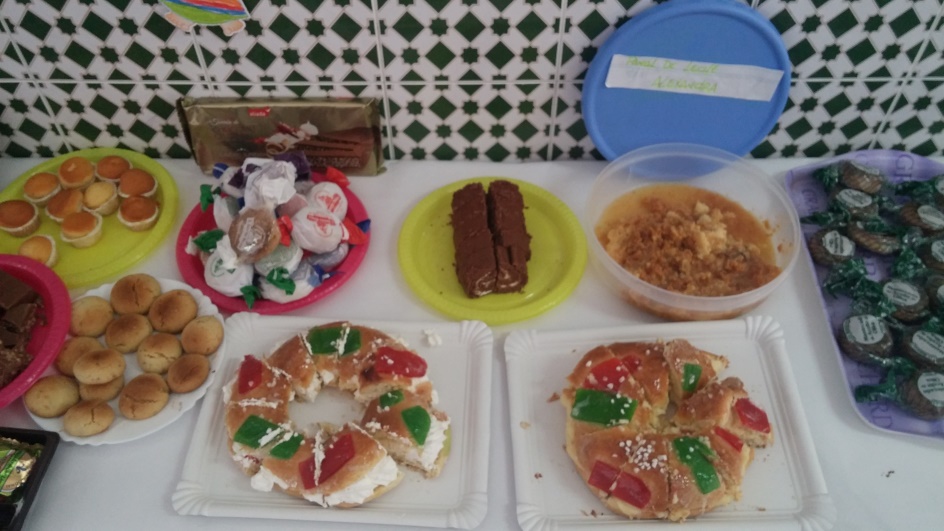 FIESTA DE NAVIDAD
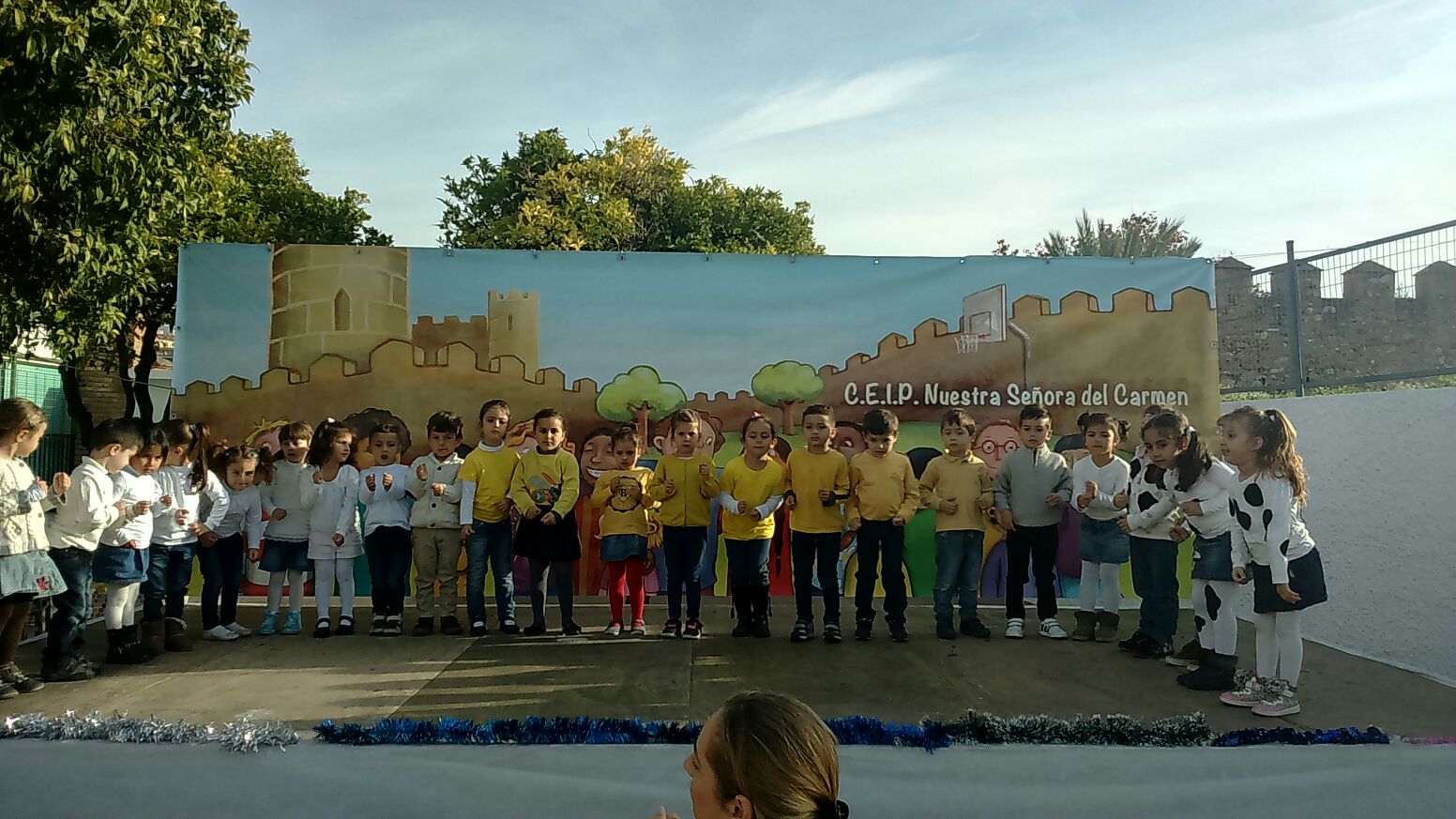 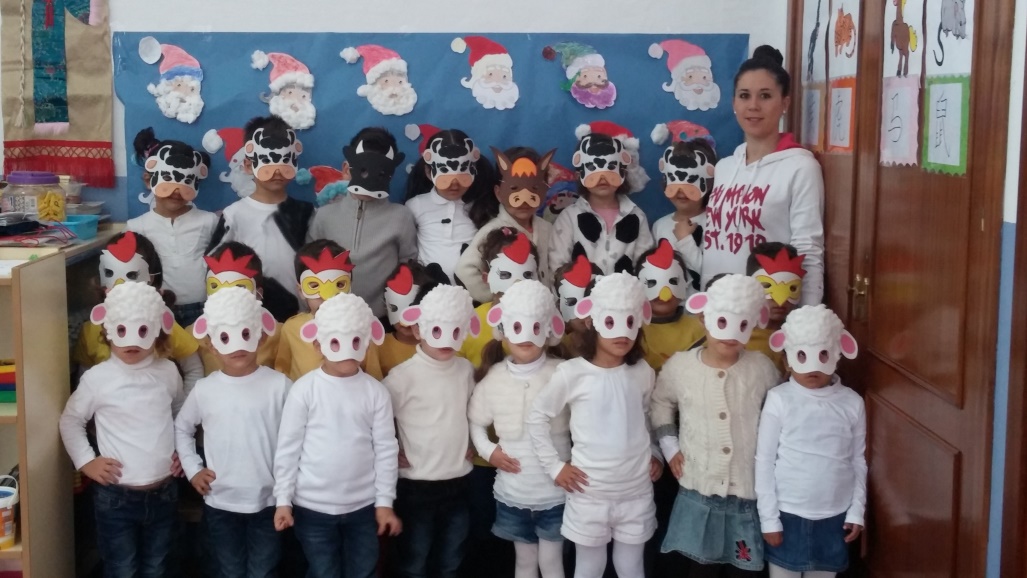 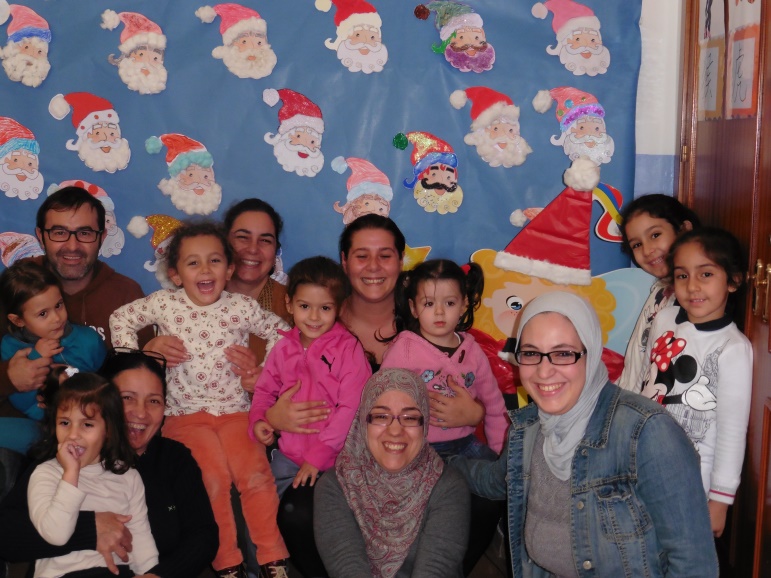 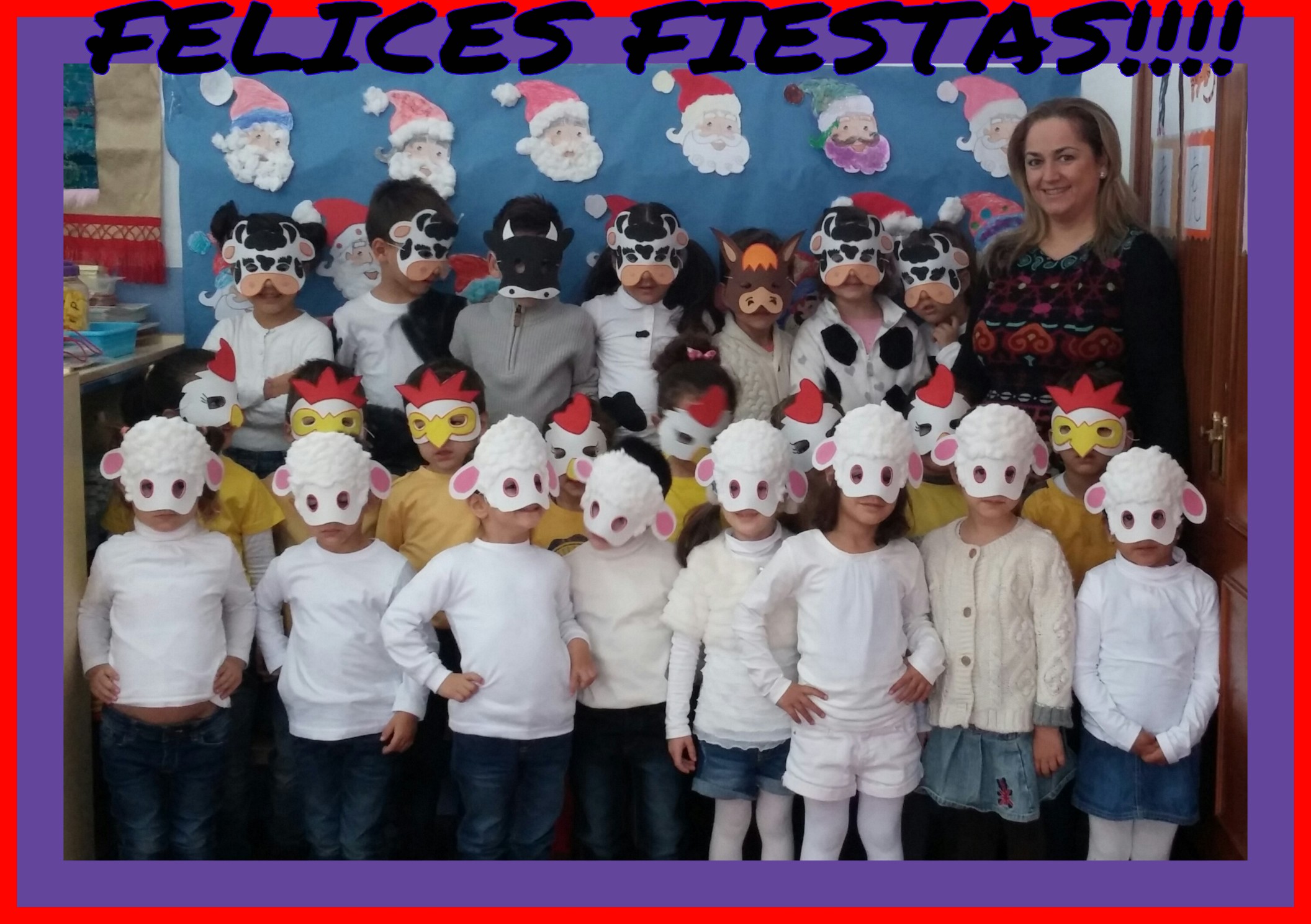 DÍA DE LA PAZ
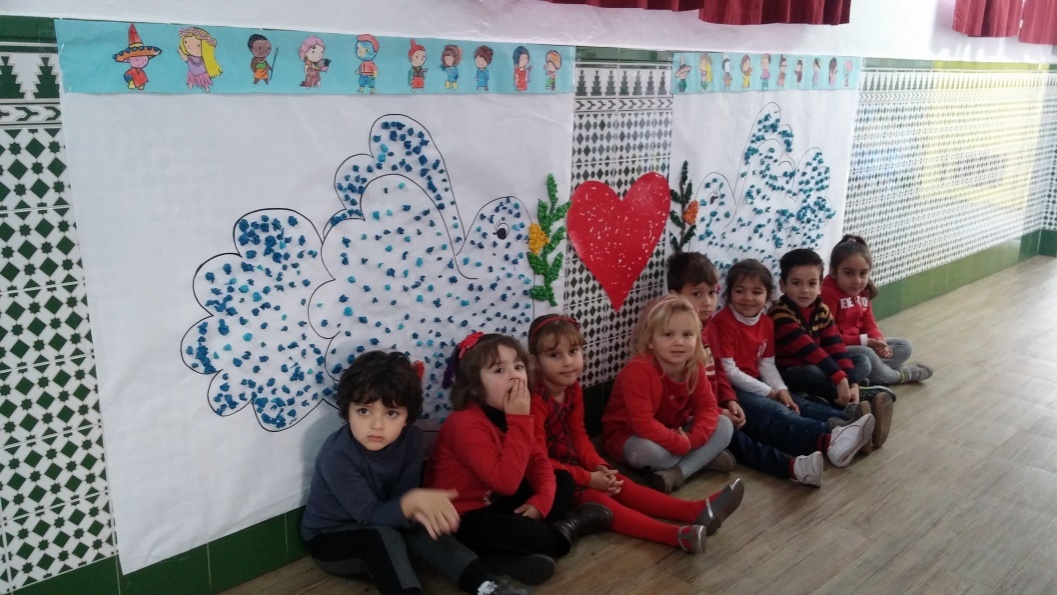 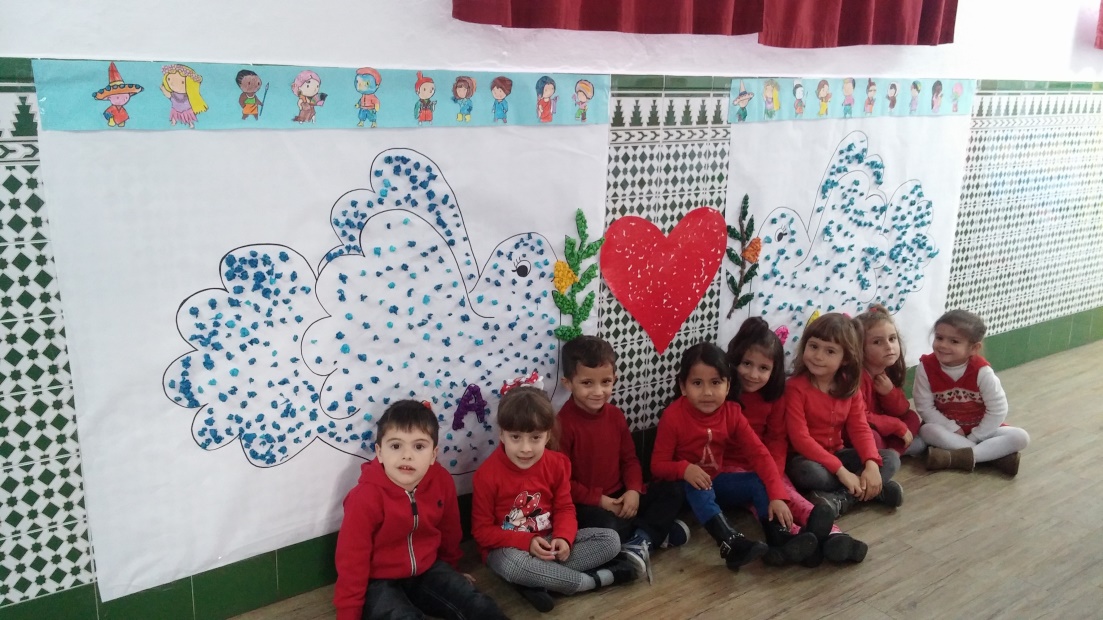 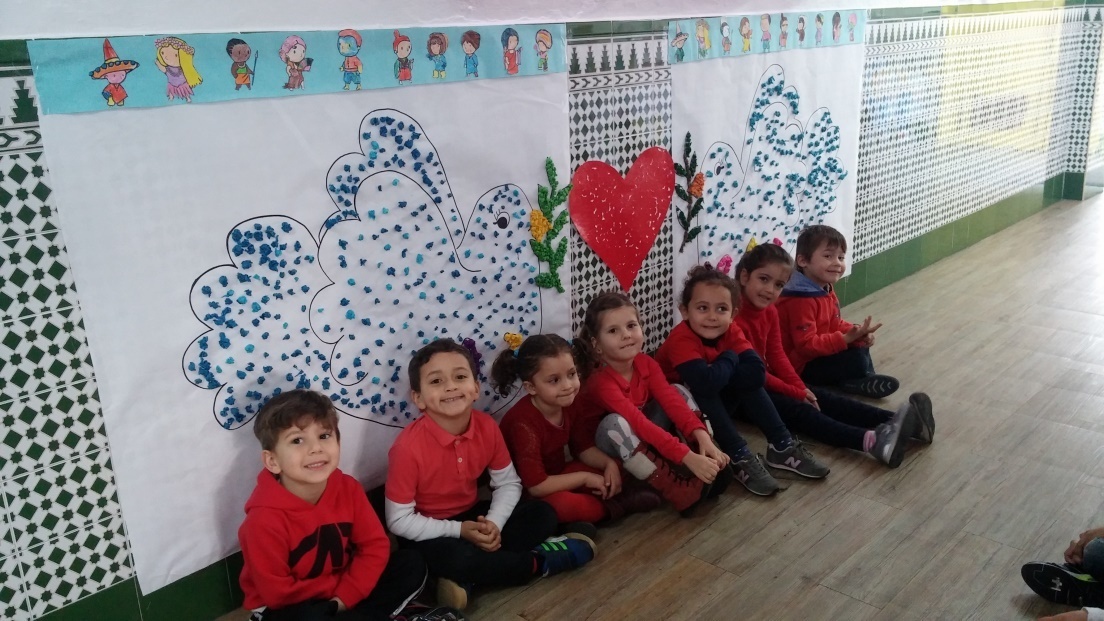 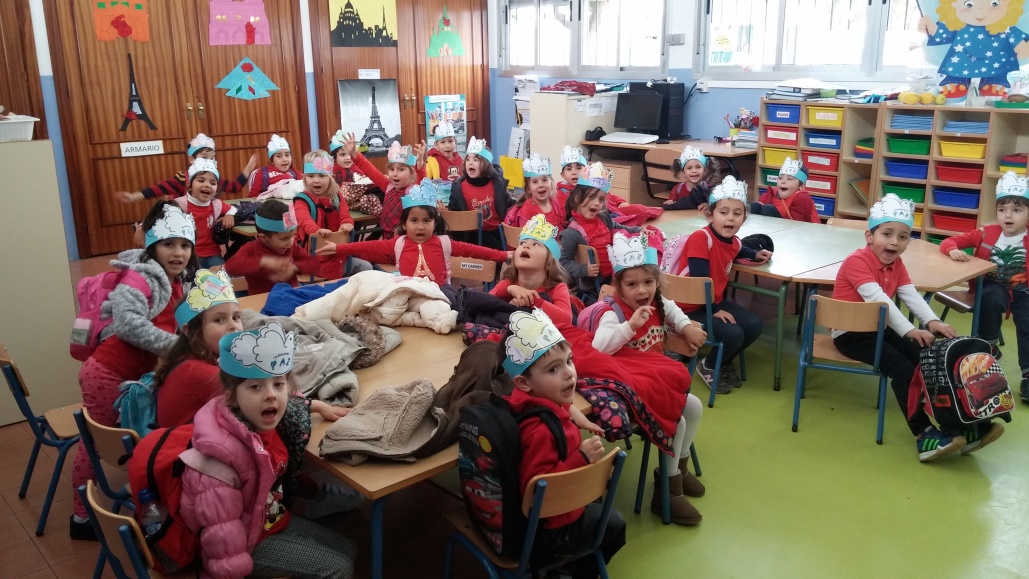 FIESTA DE CARNAVAL
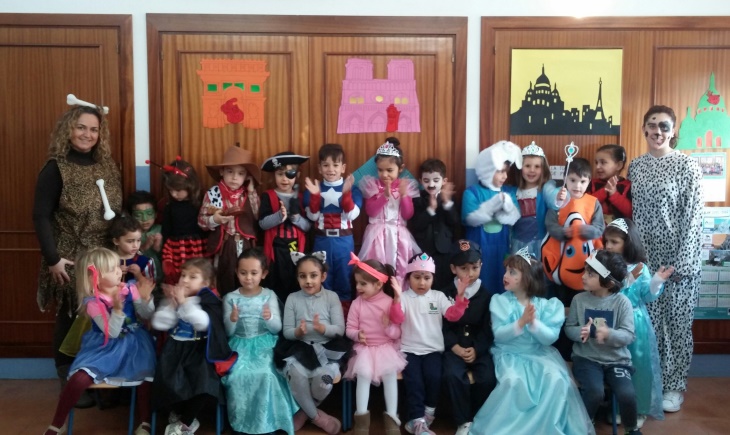 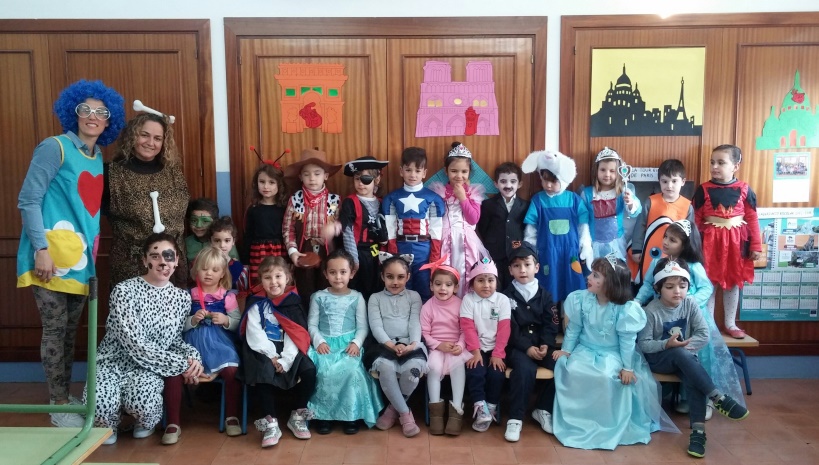 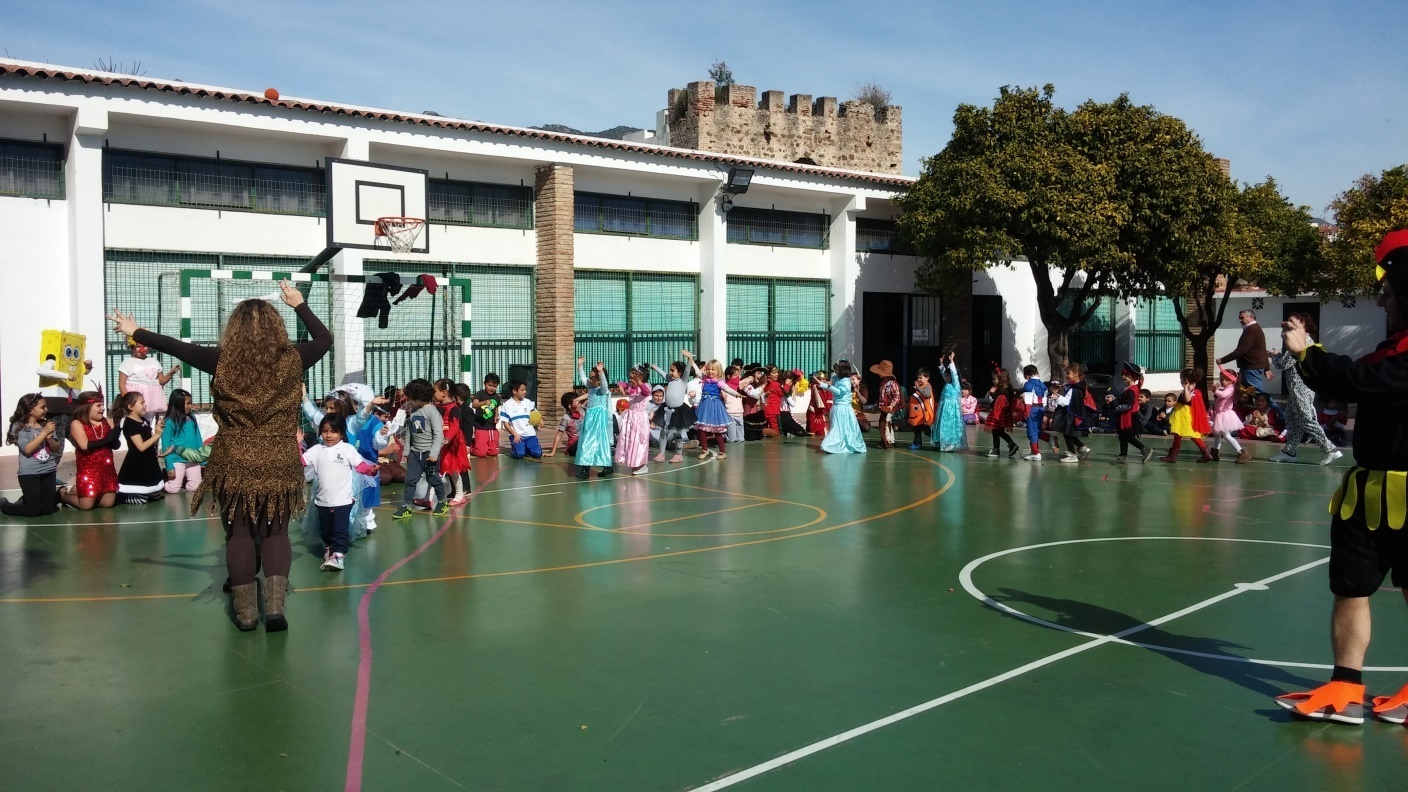 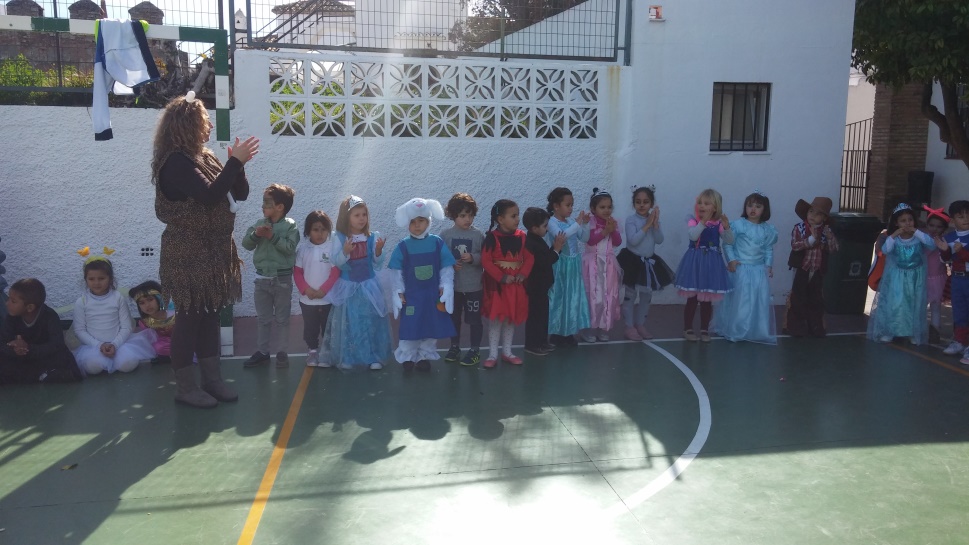 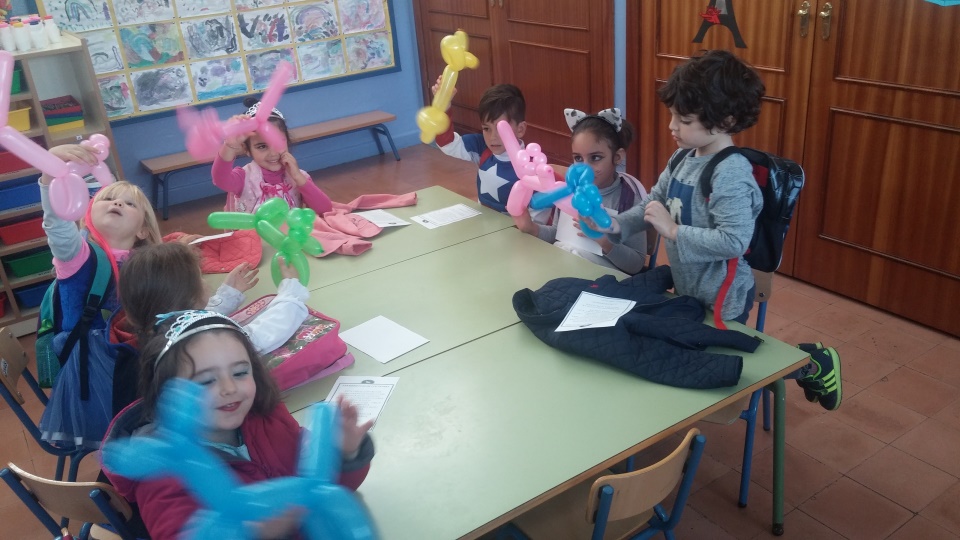 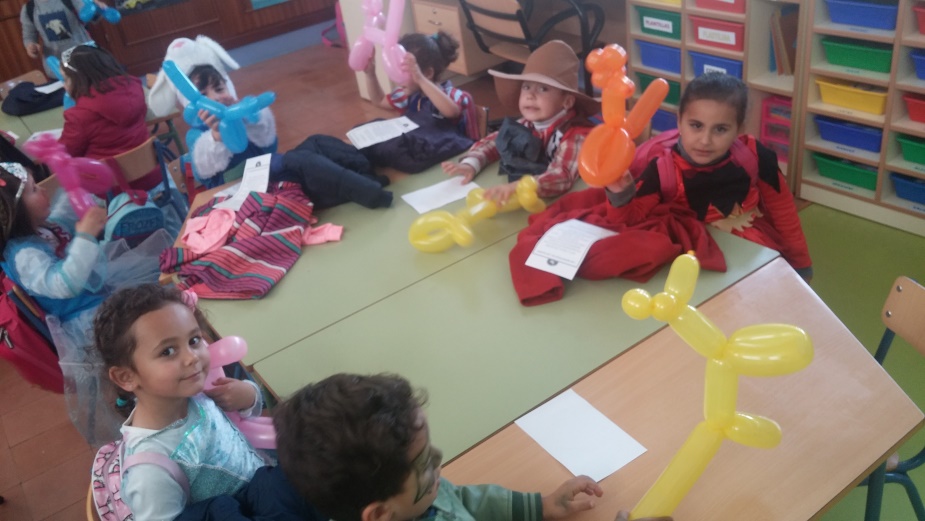 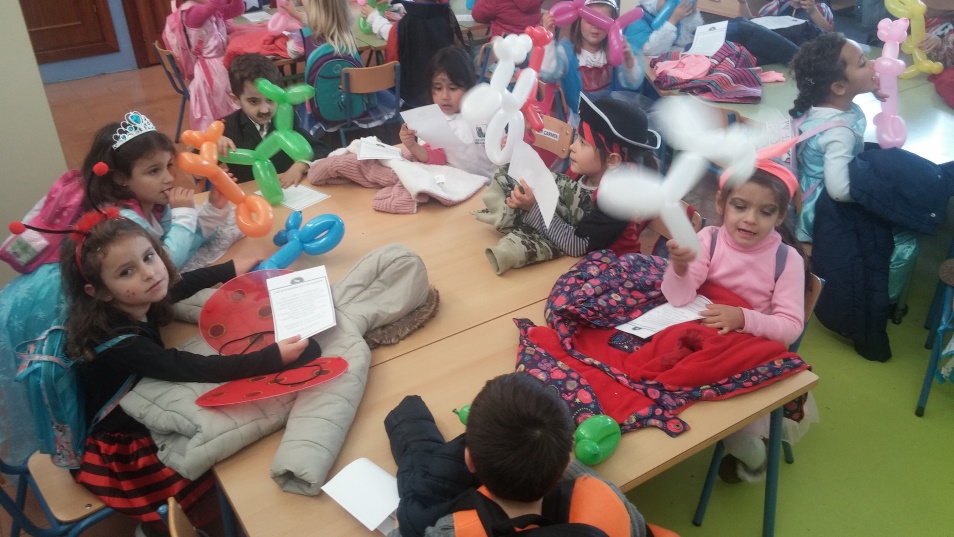 DESPEDIDA DE LA SEÑO MARTA
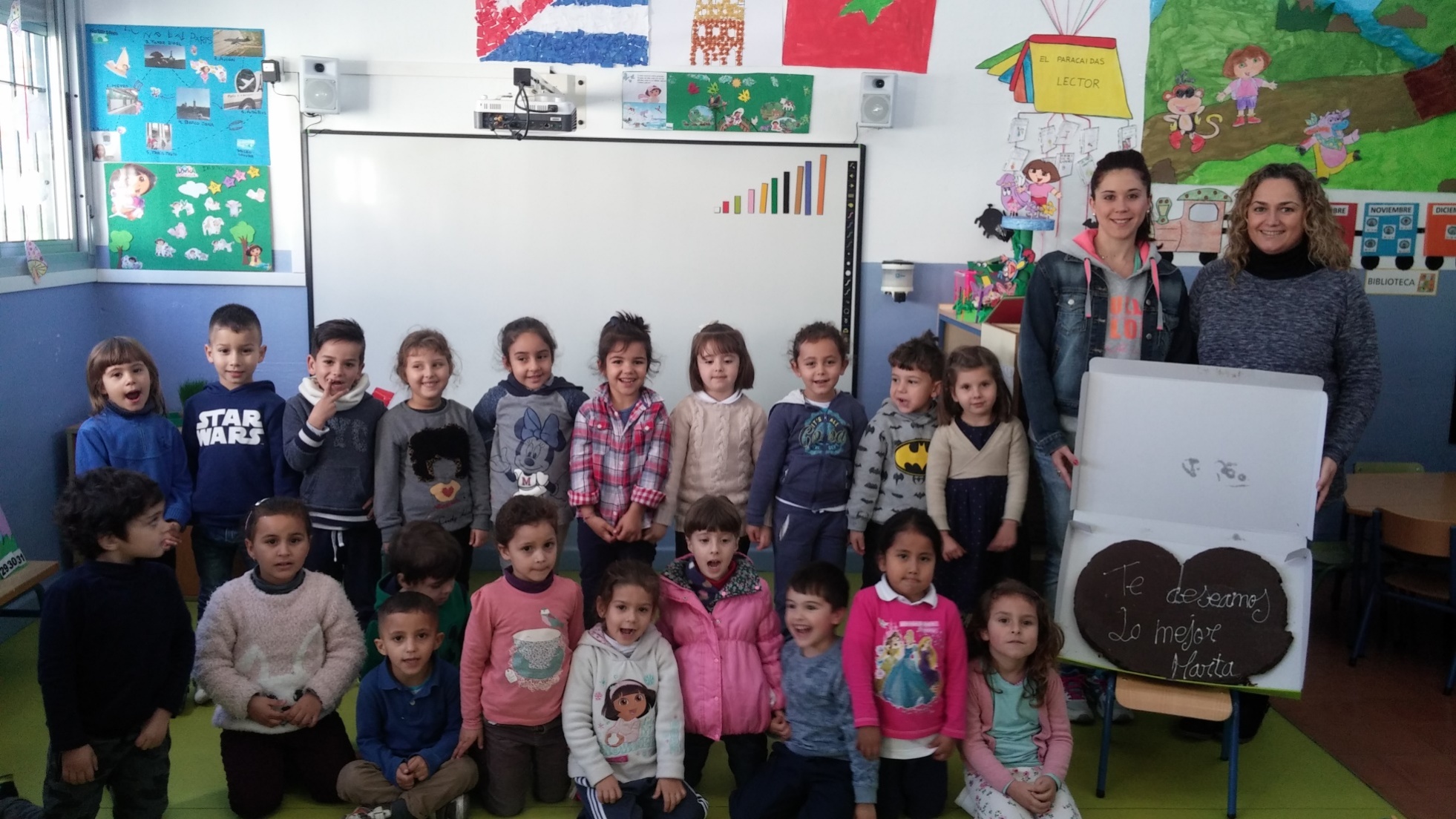 DÍA DE ANDALUCÍA
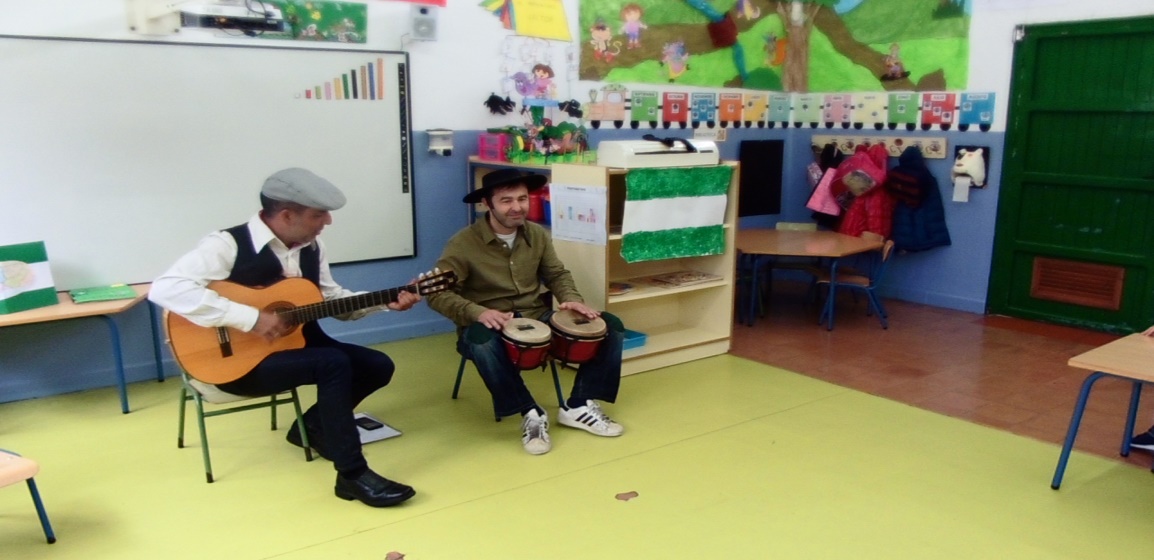 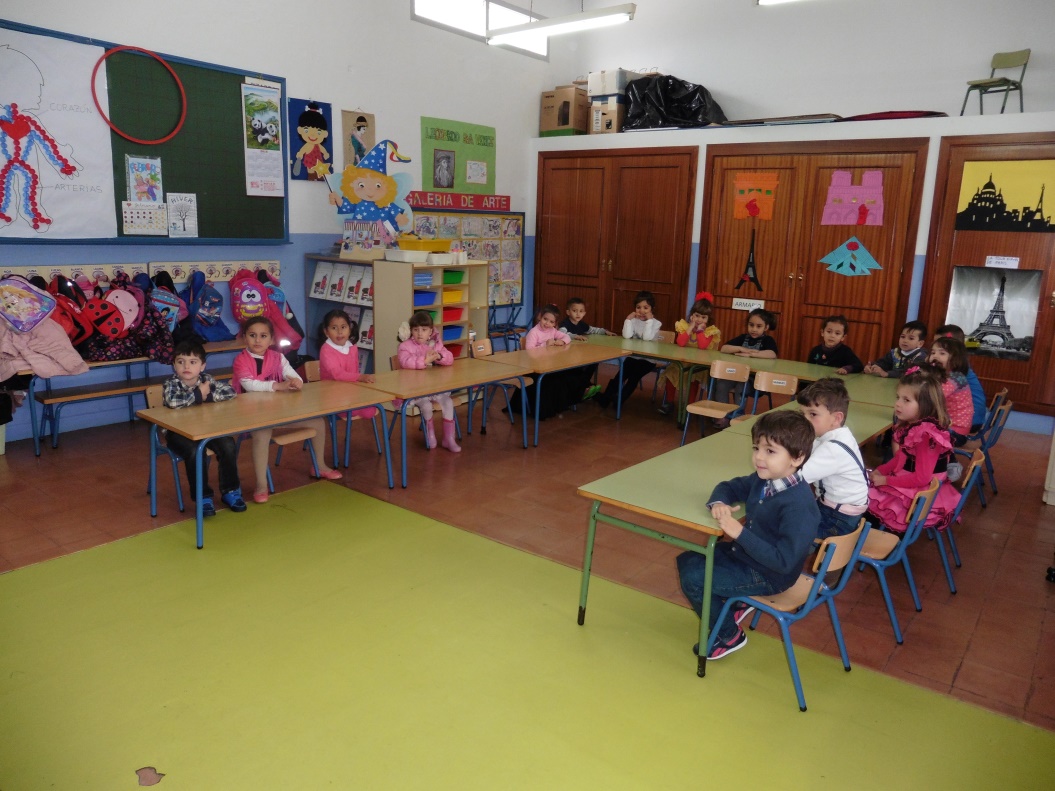 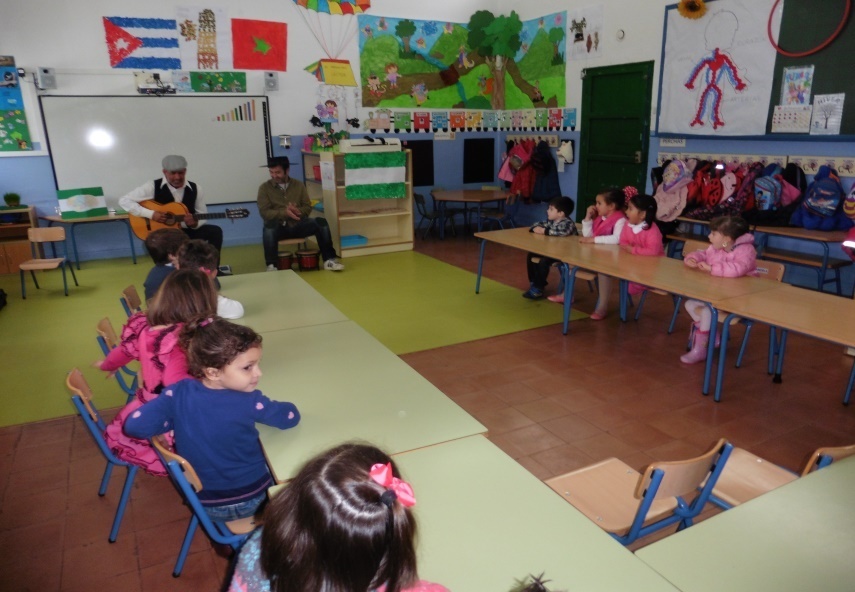 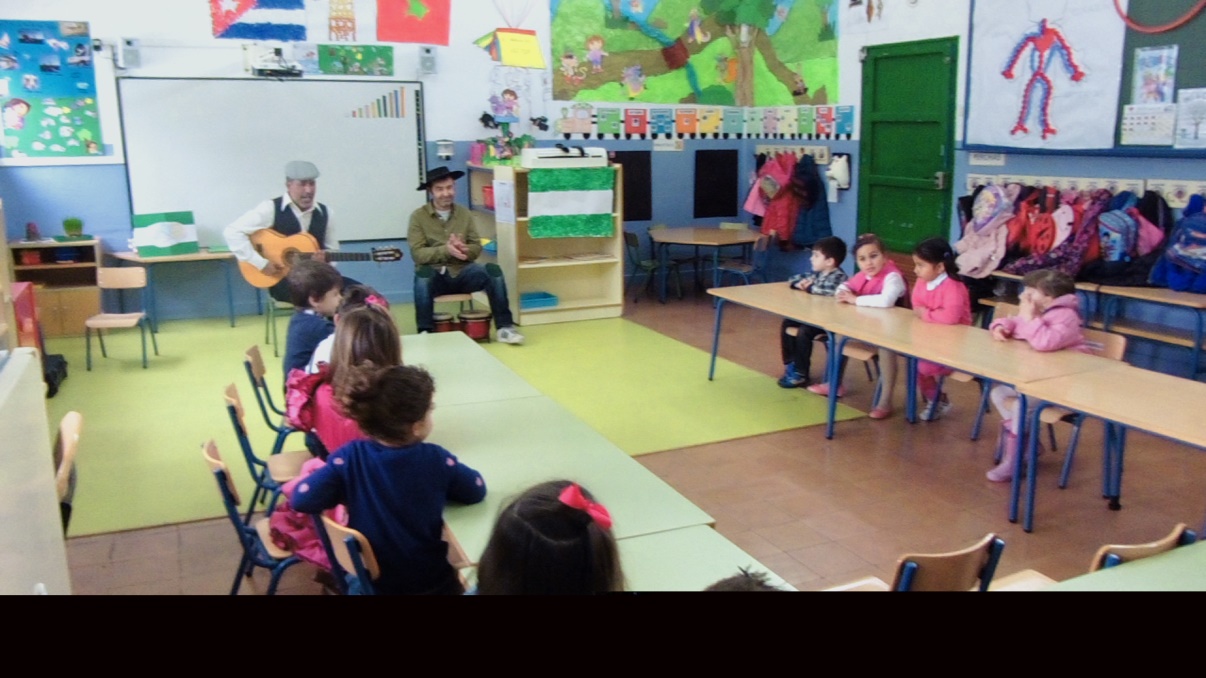 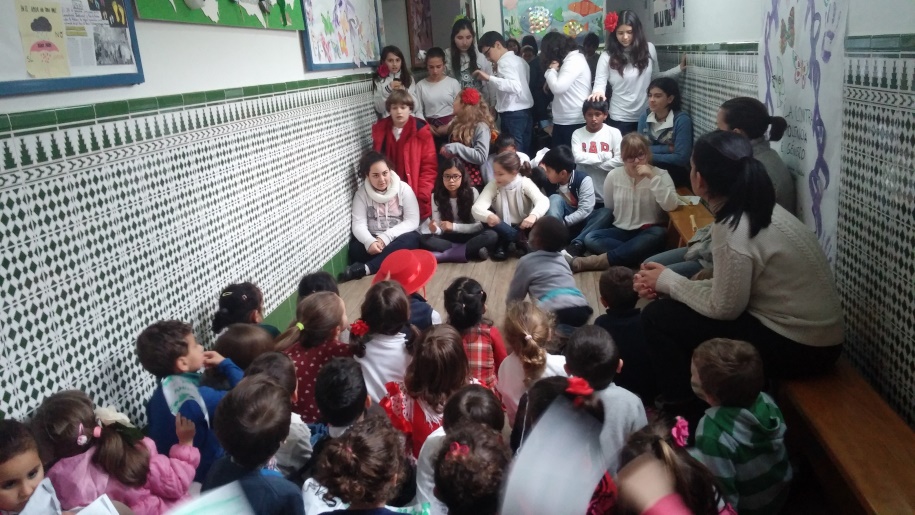 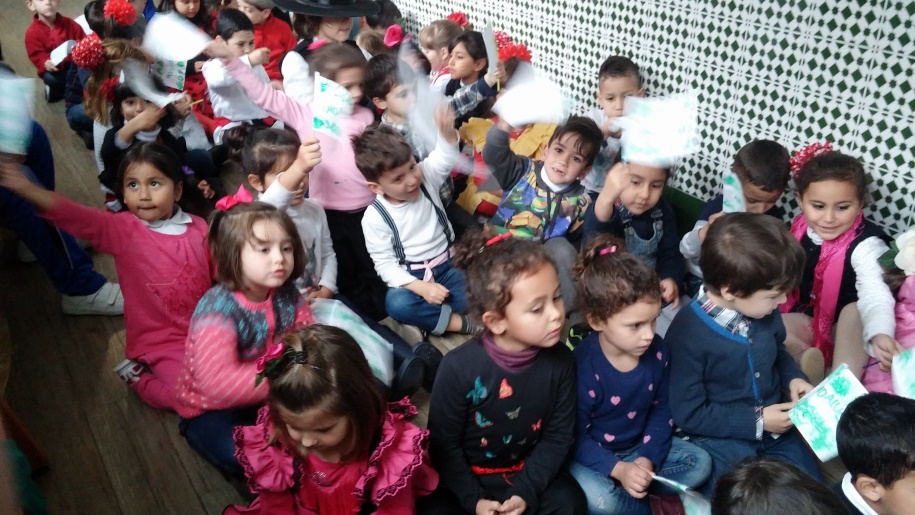 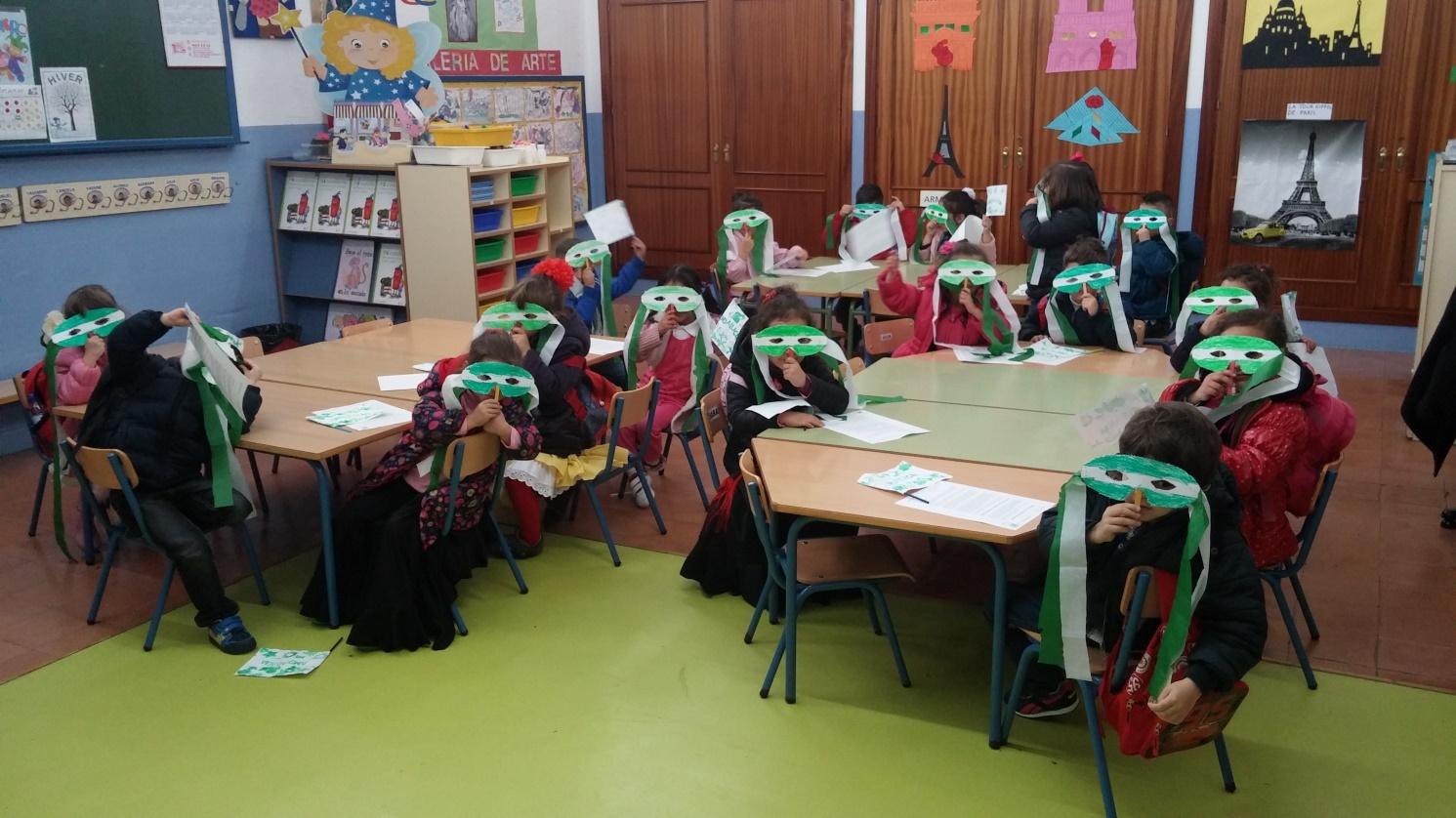 DÍA DE LA MUJER
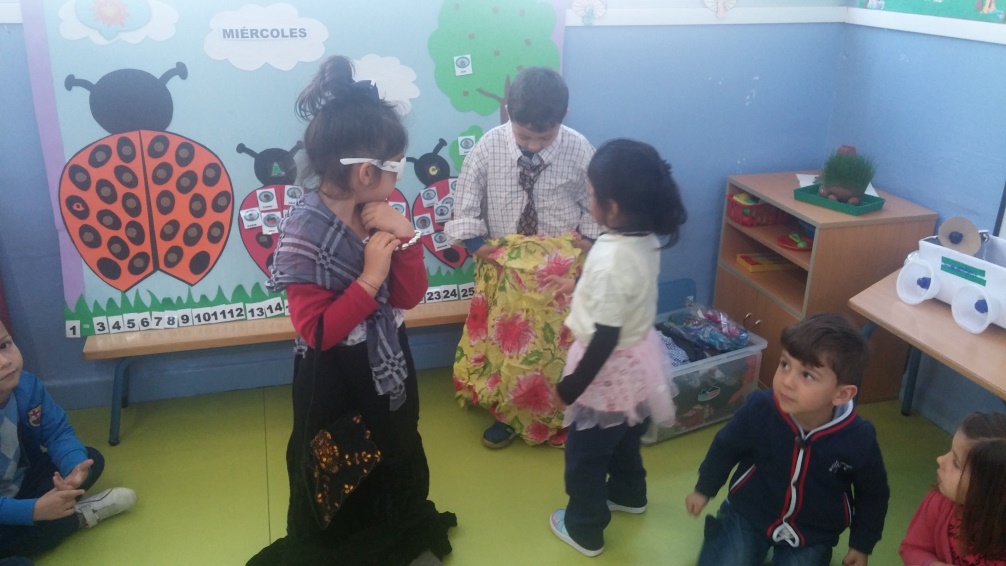 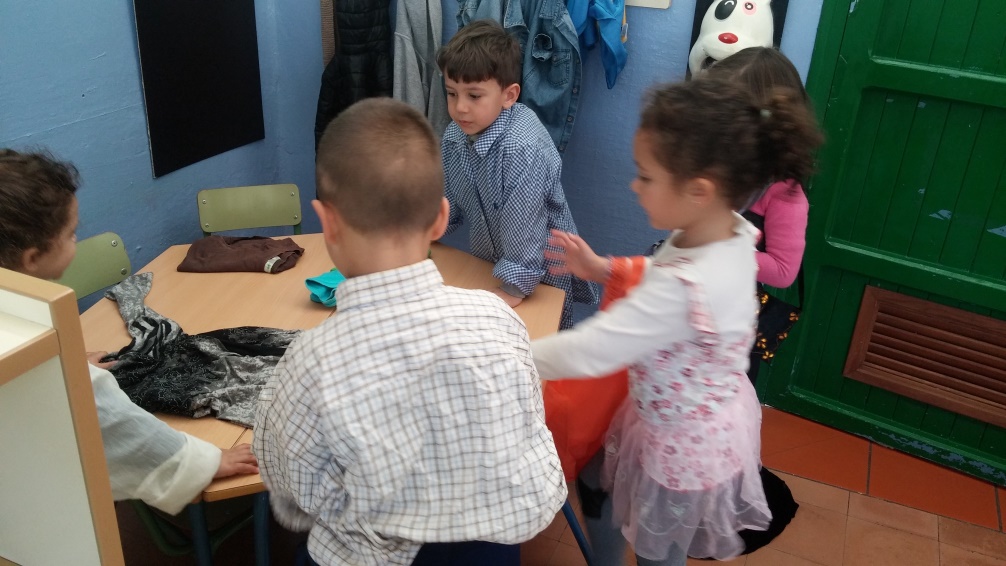 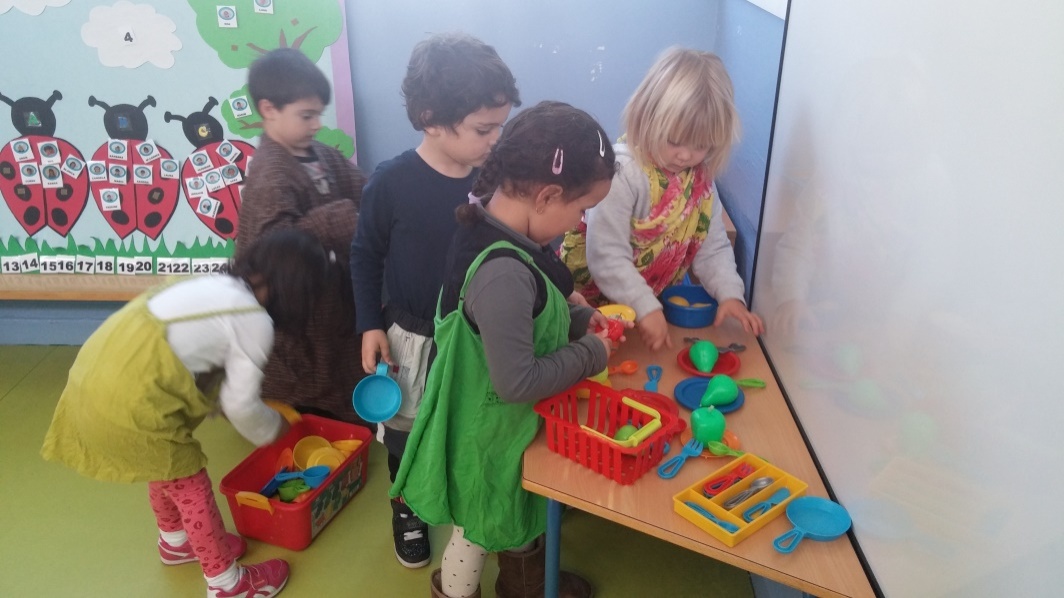 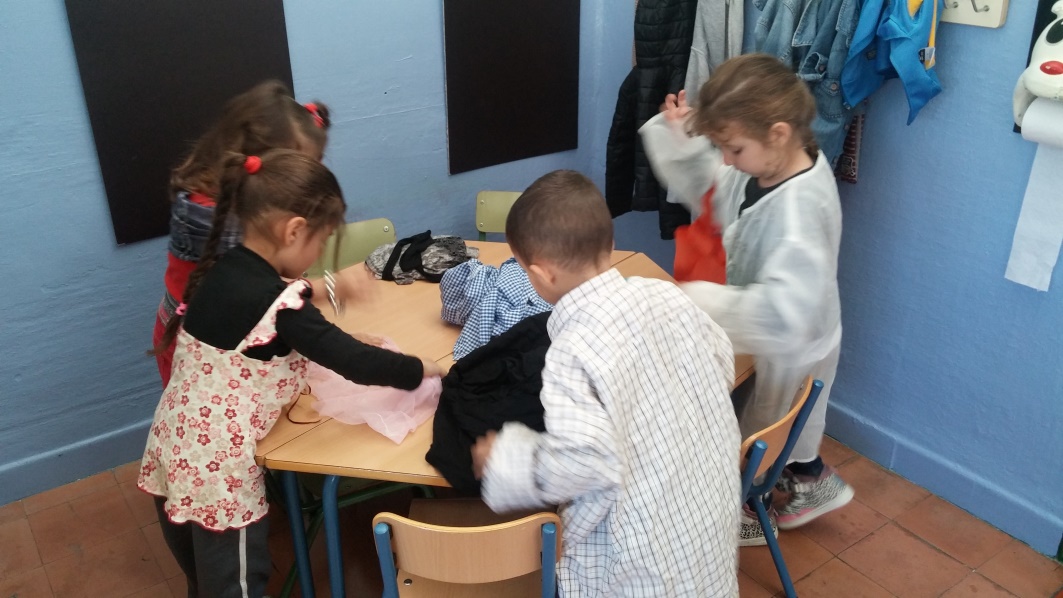 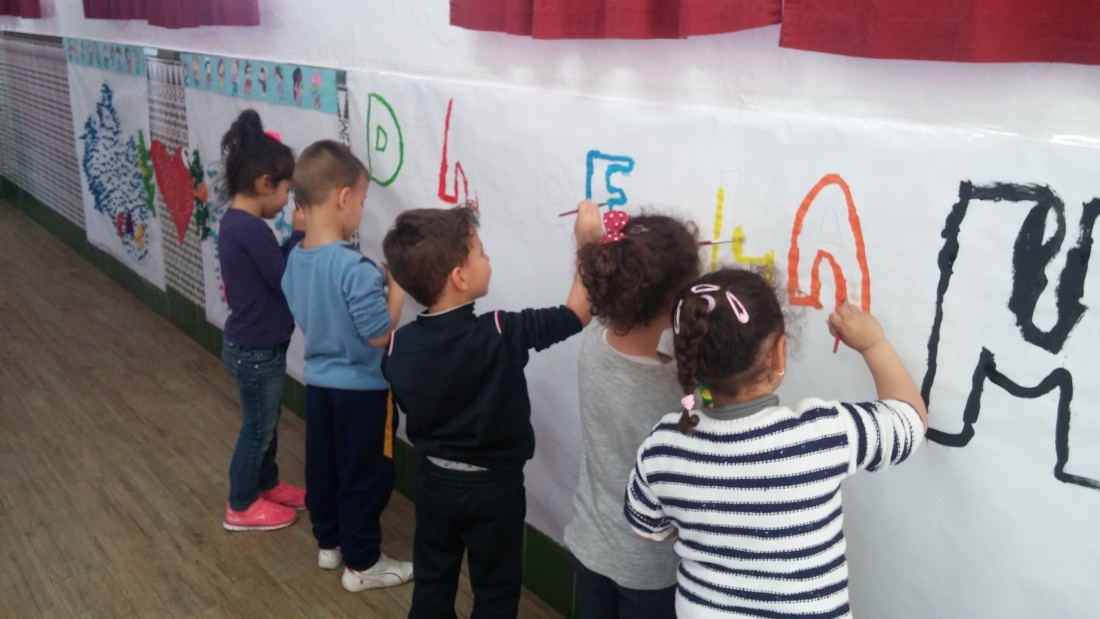 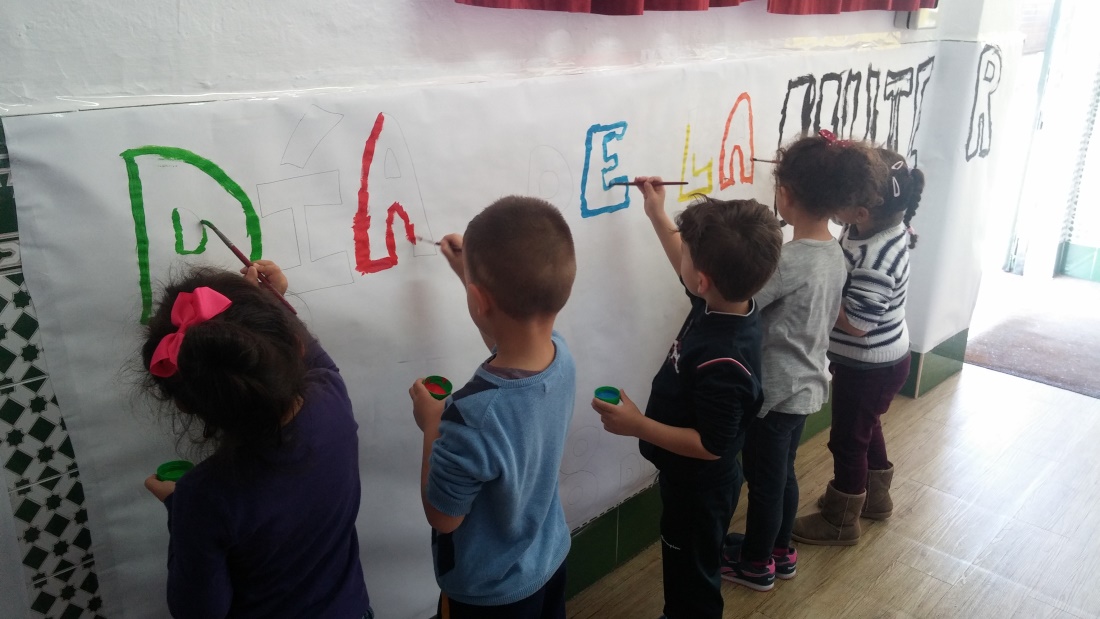 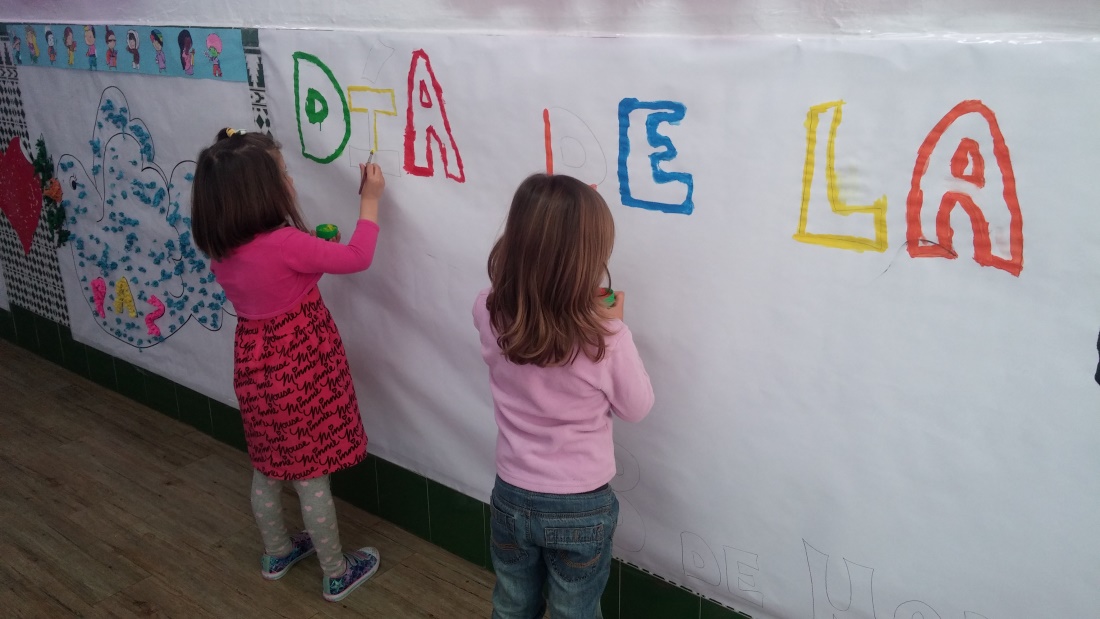 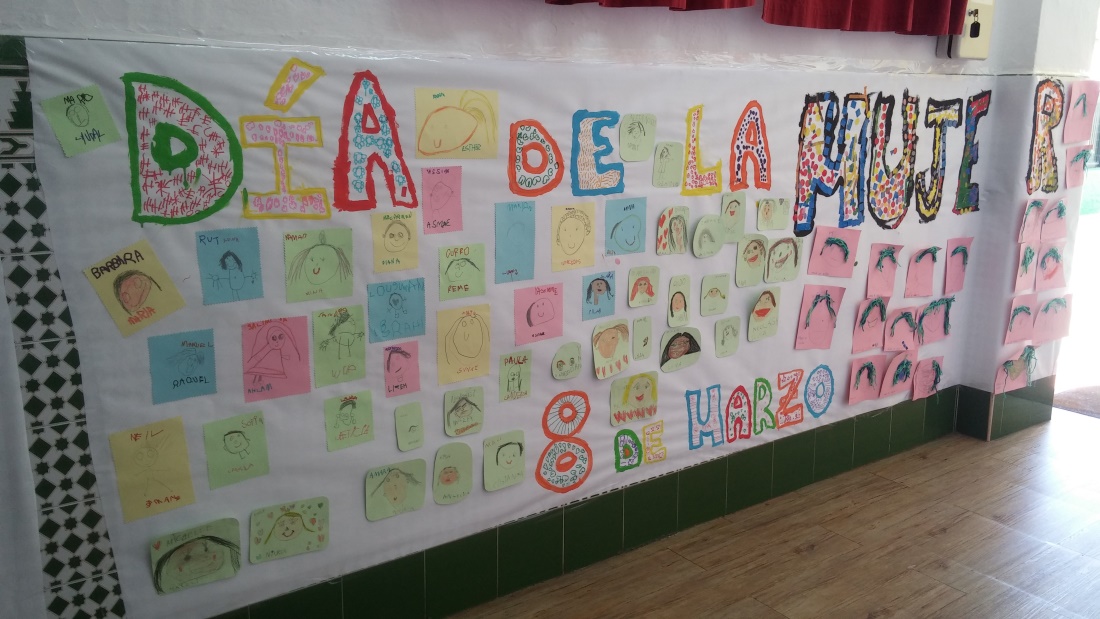 REGALO PARA PAPÁ
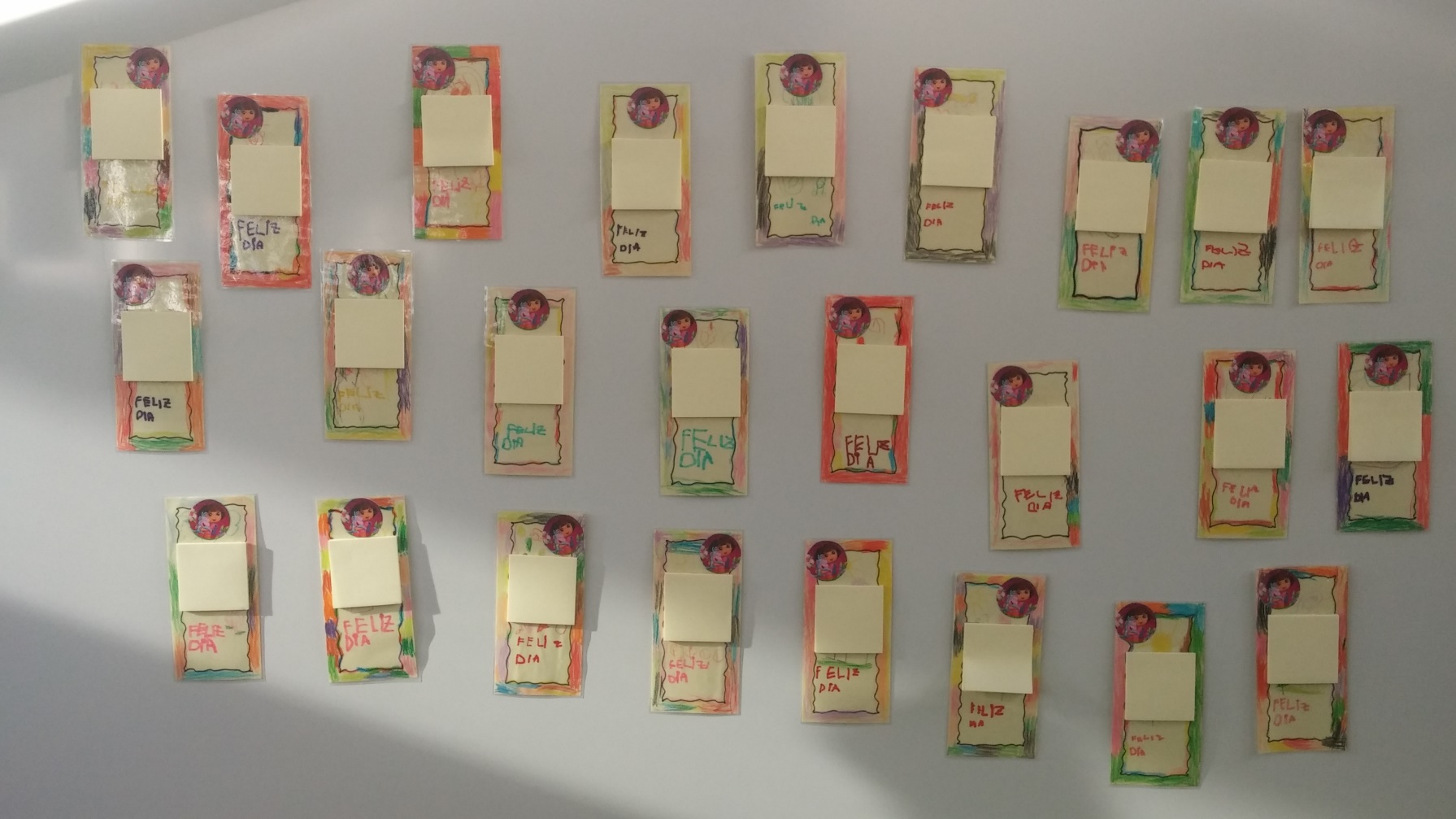 EXPOSICIÓN DE TRONOS
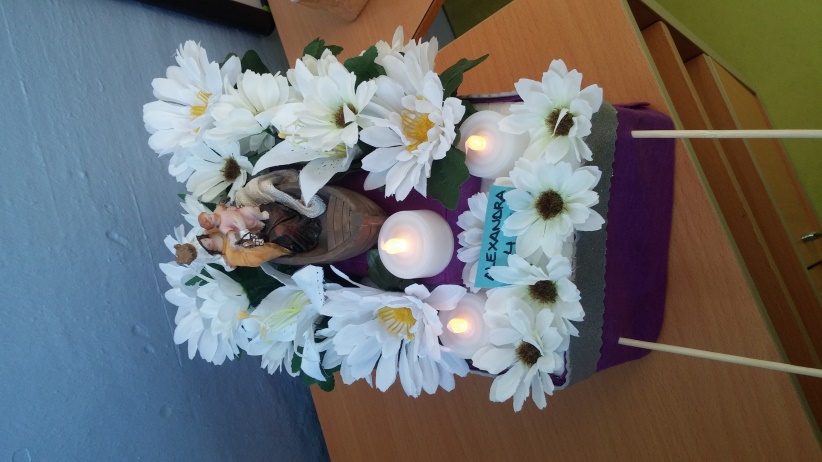 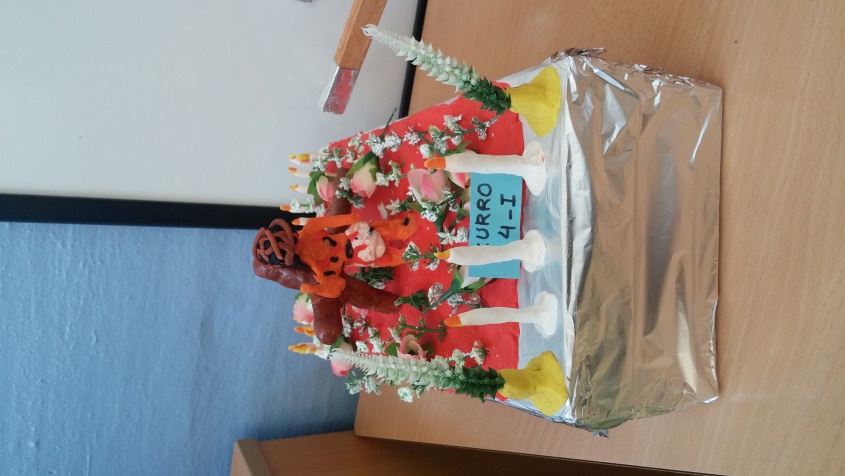 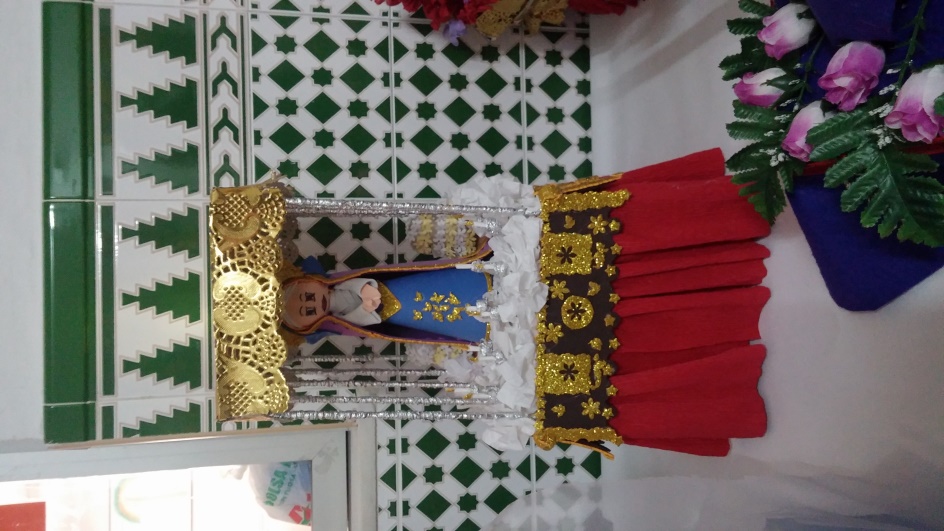 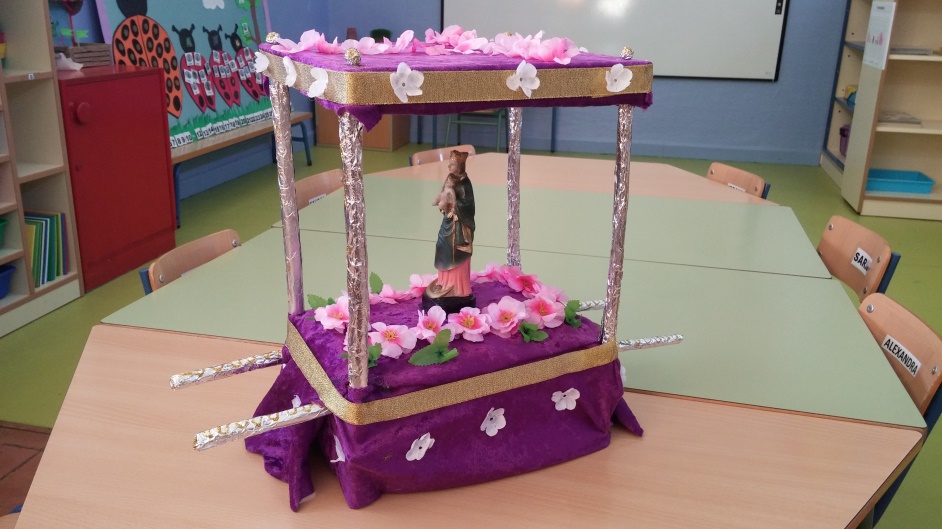 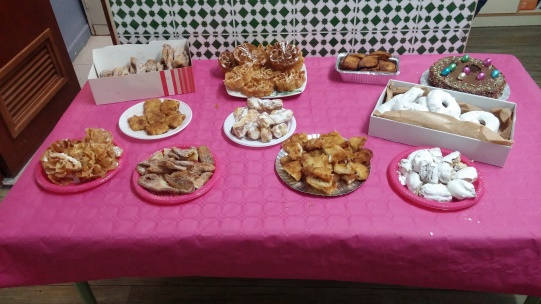 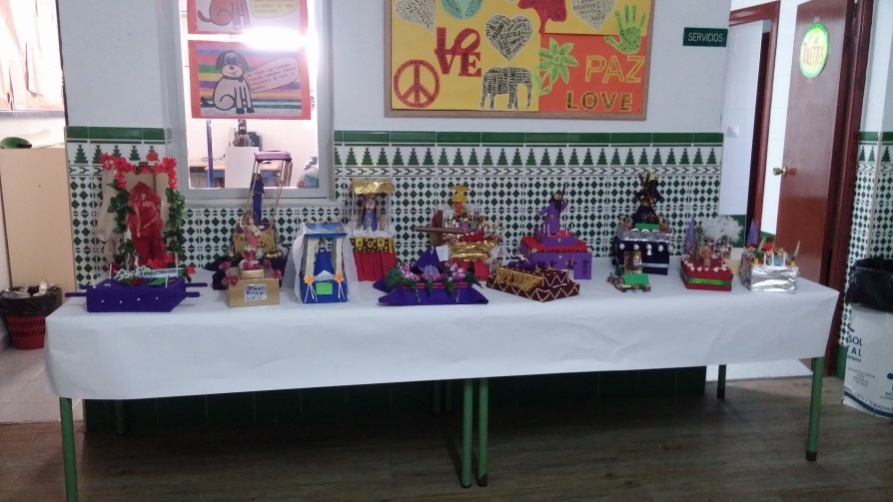 DÍA DEL LIBRO
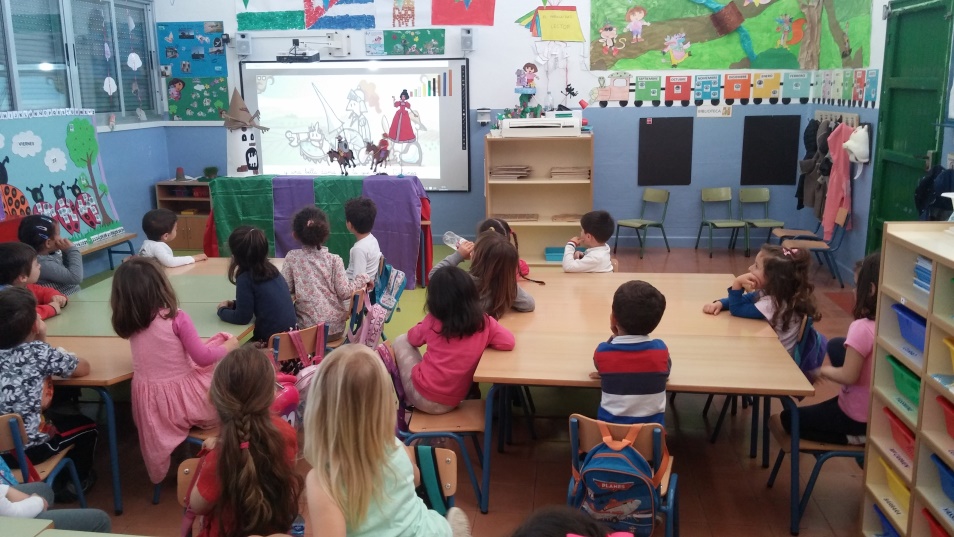 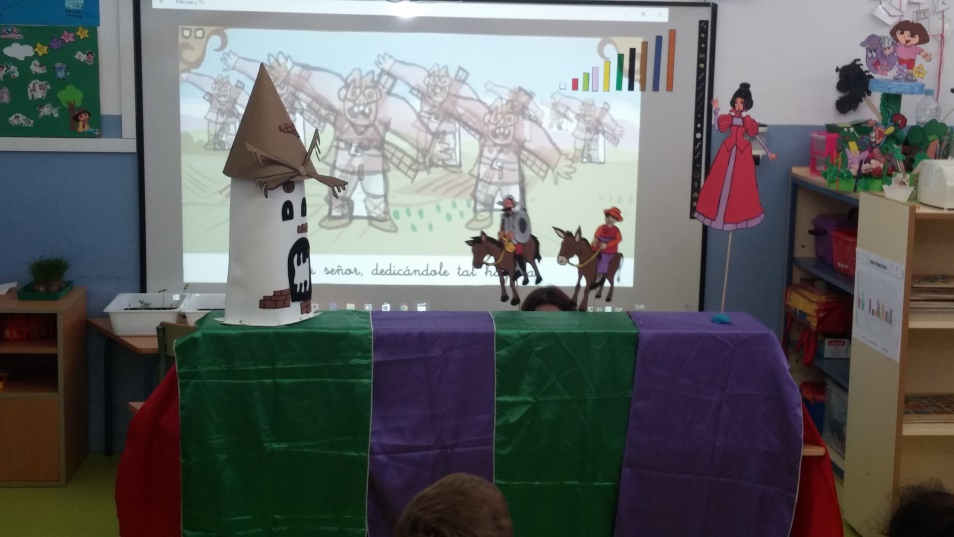 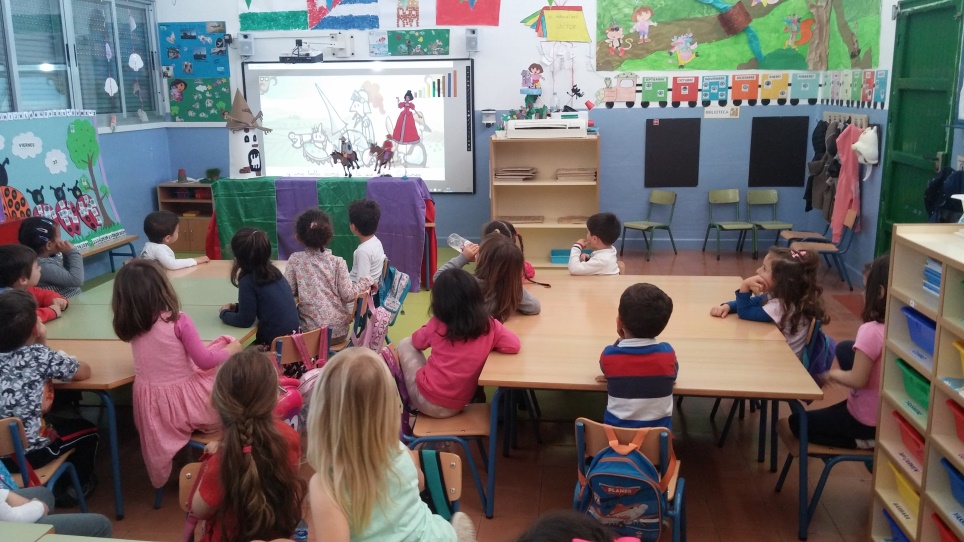 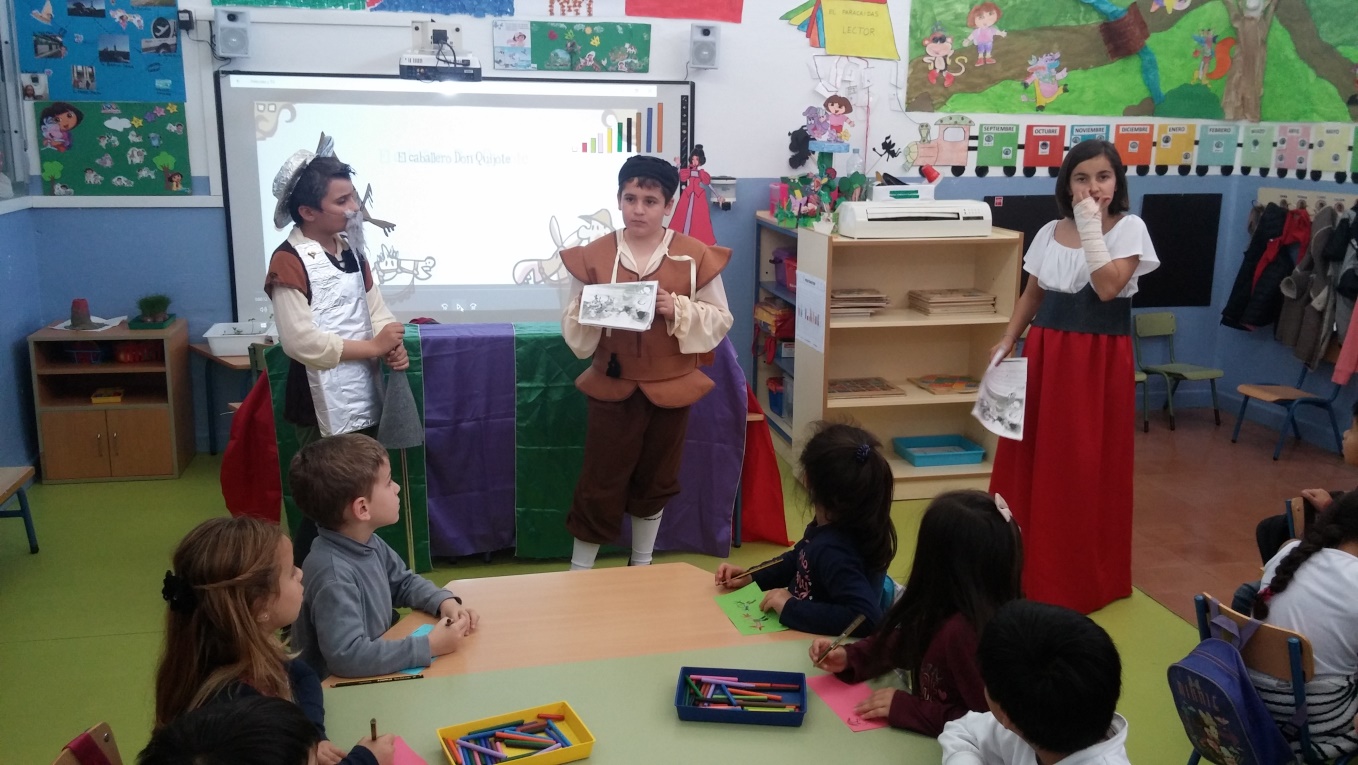 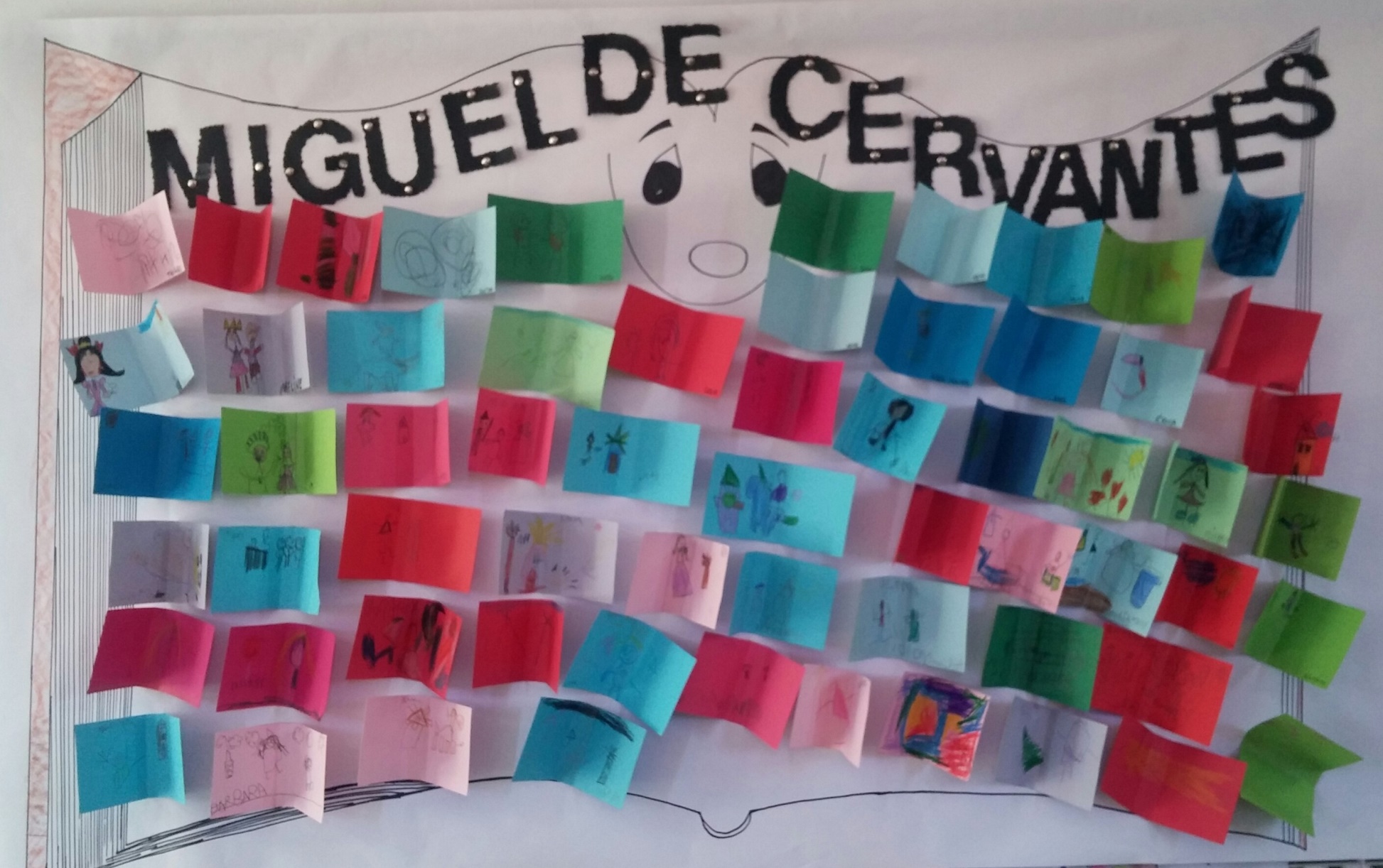 REGALO
PARA
MAMÁ
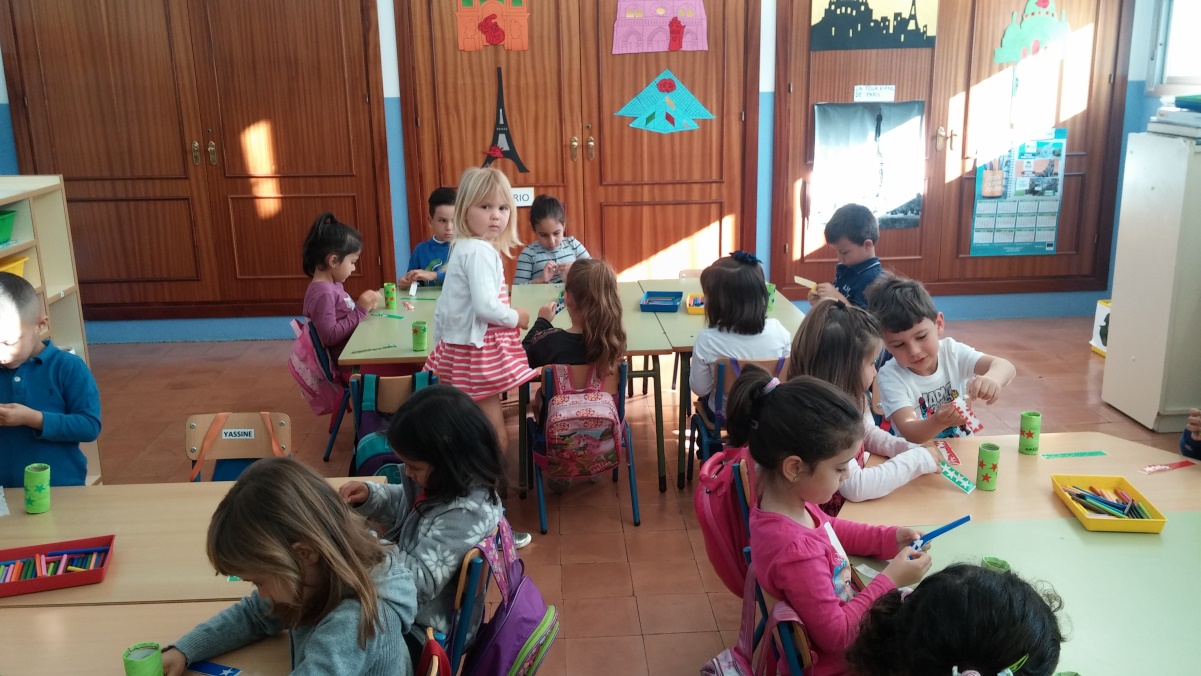 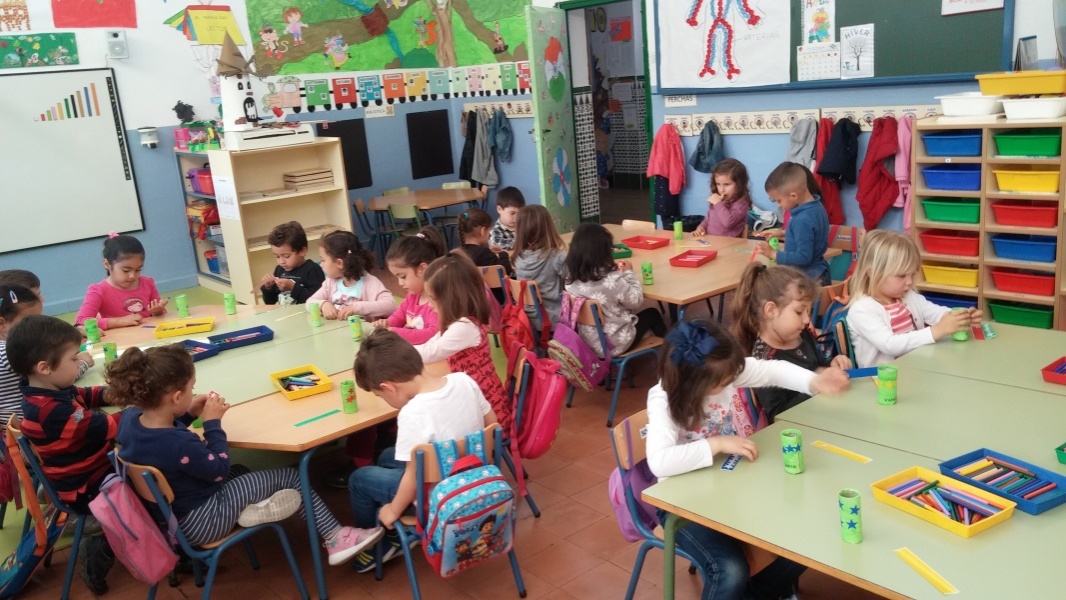 GRANJA - ESCUELA
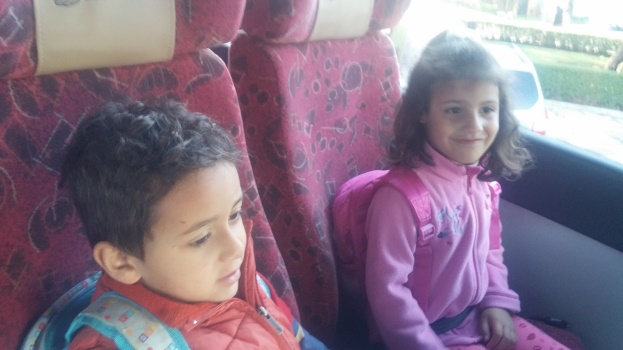 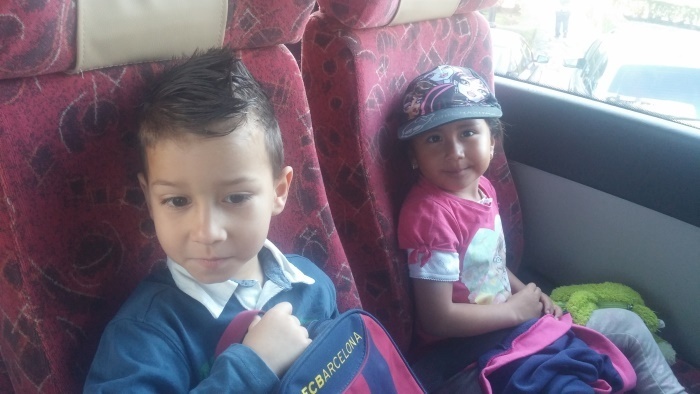 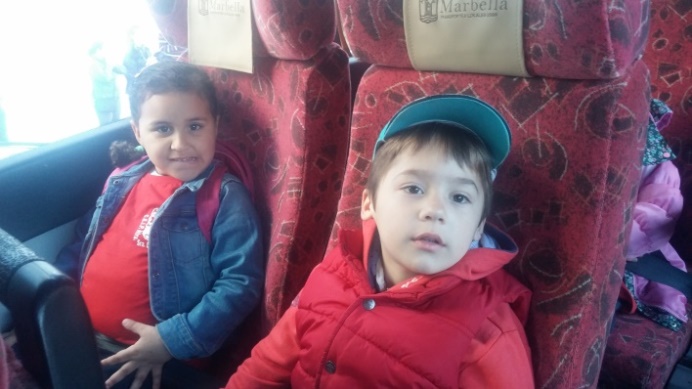 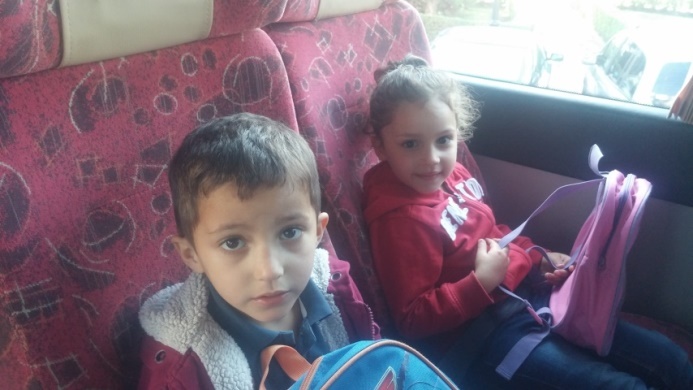 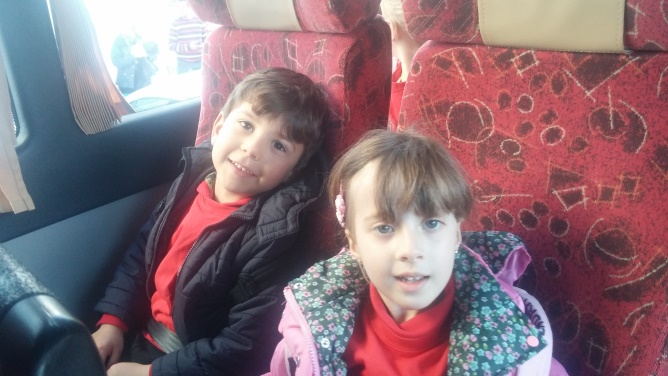 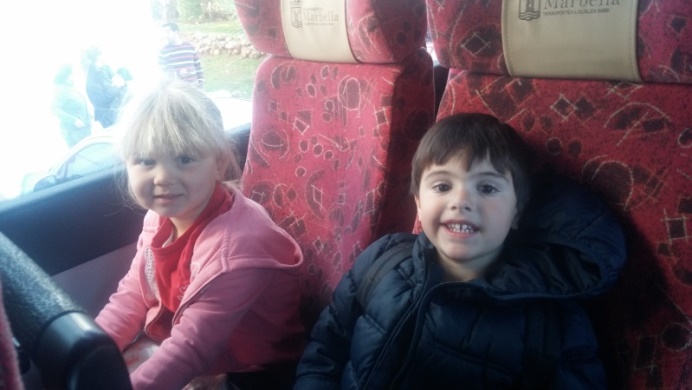 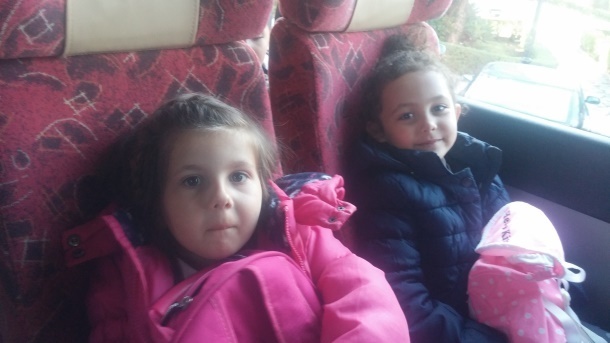 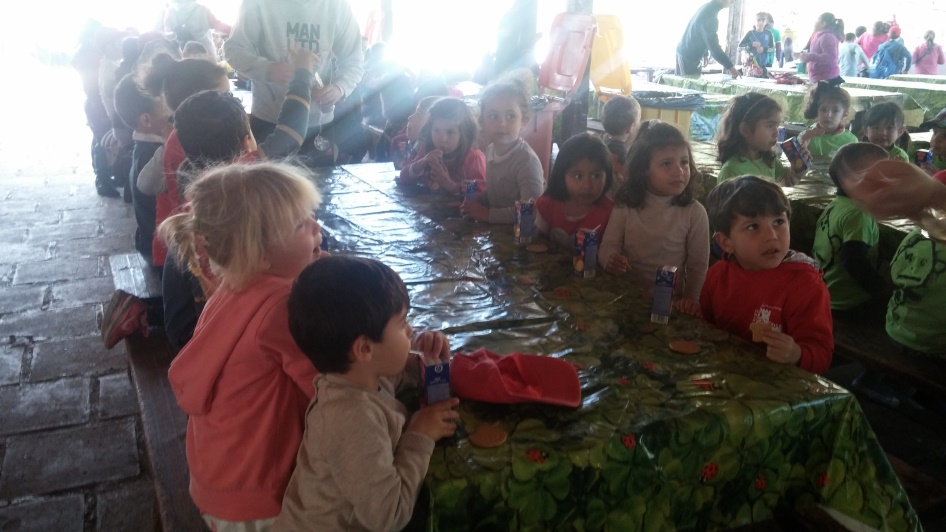 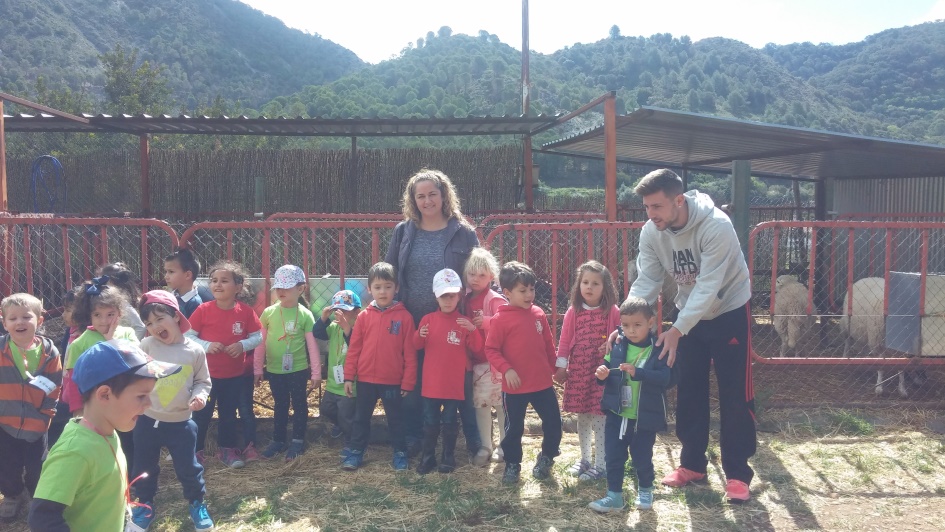 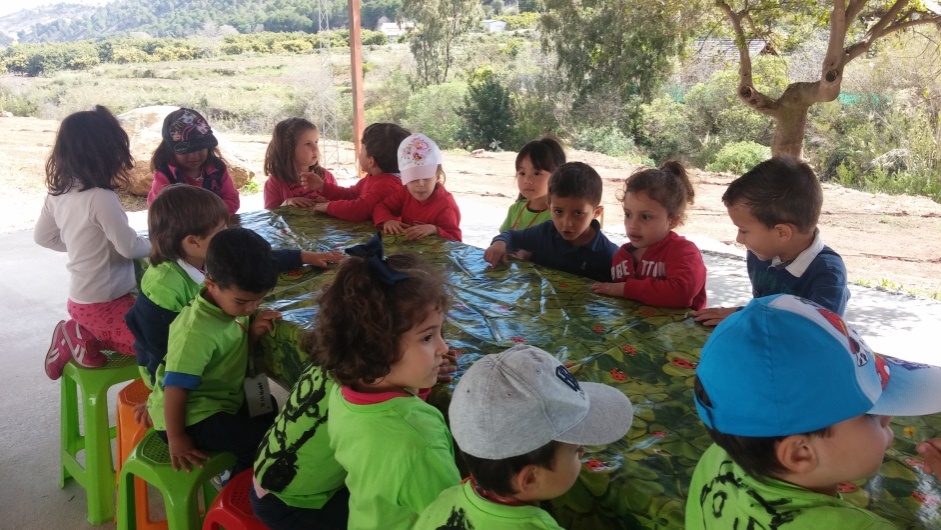 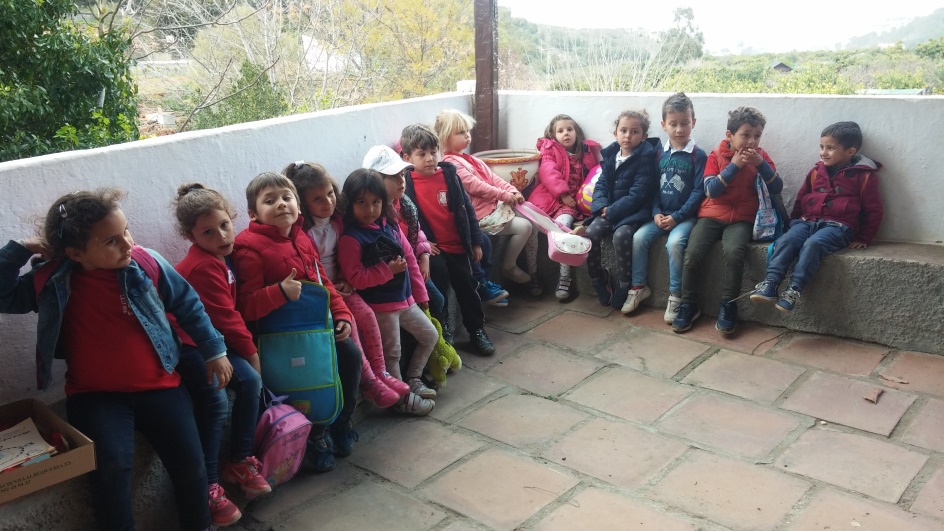 TALLER DE JUGUETES
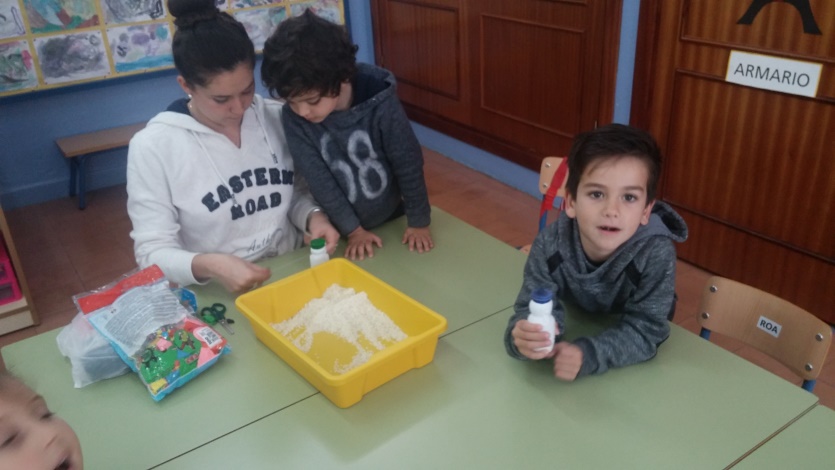 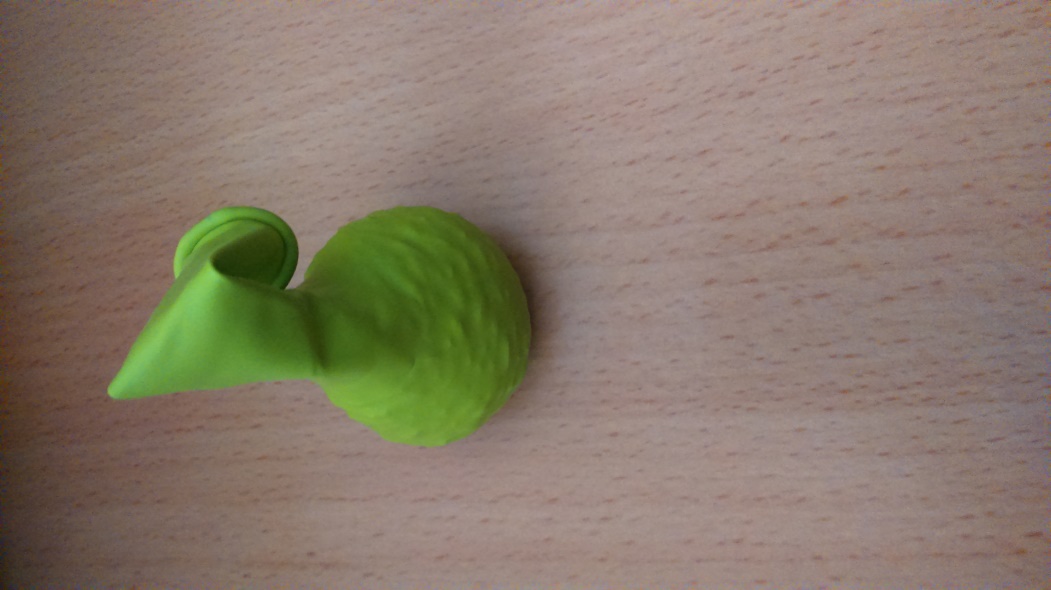 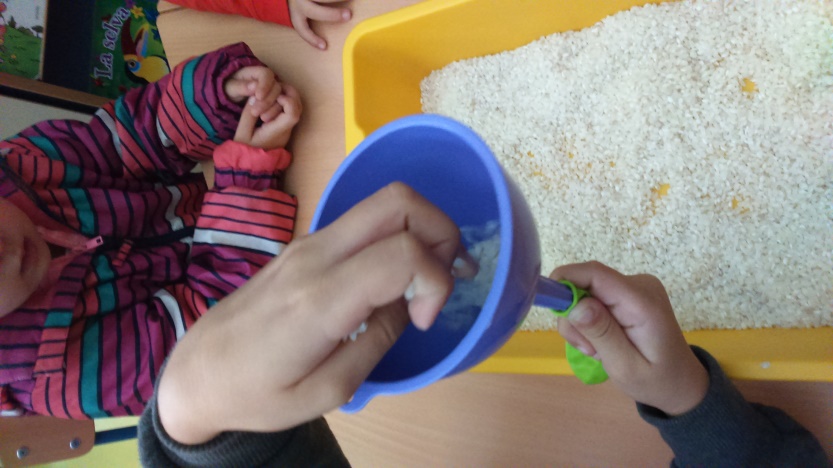 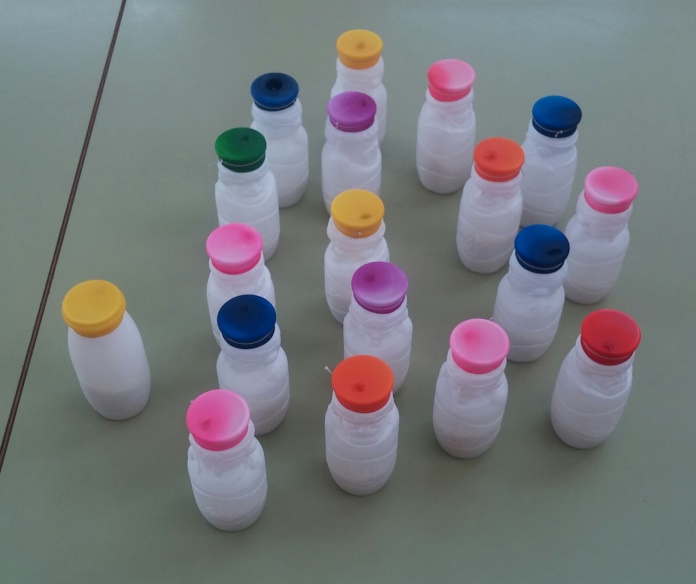 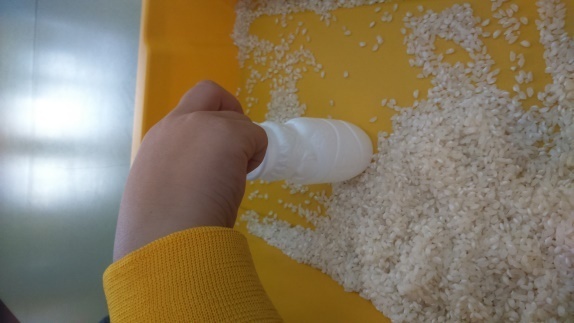 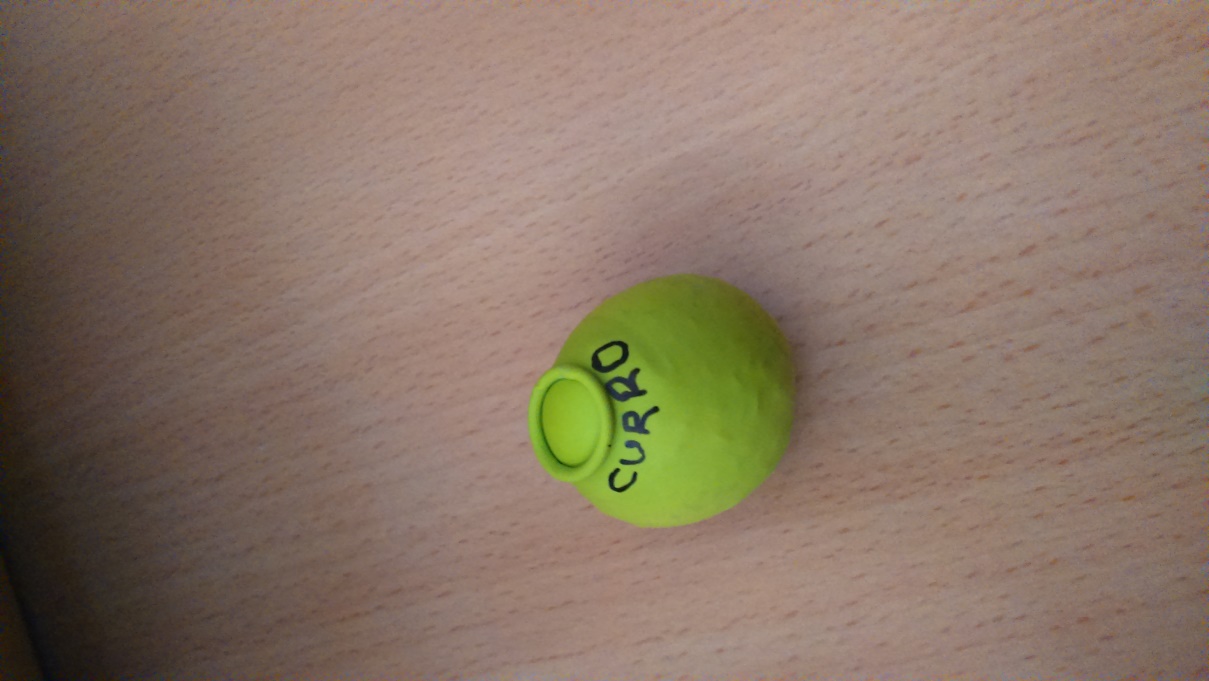 HUCHA  SOLIDARIA
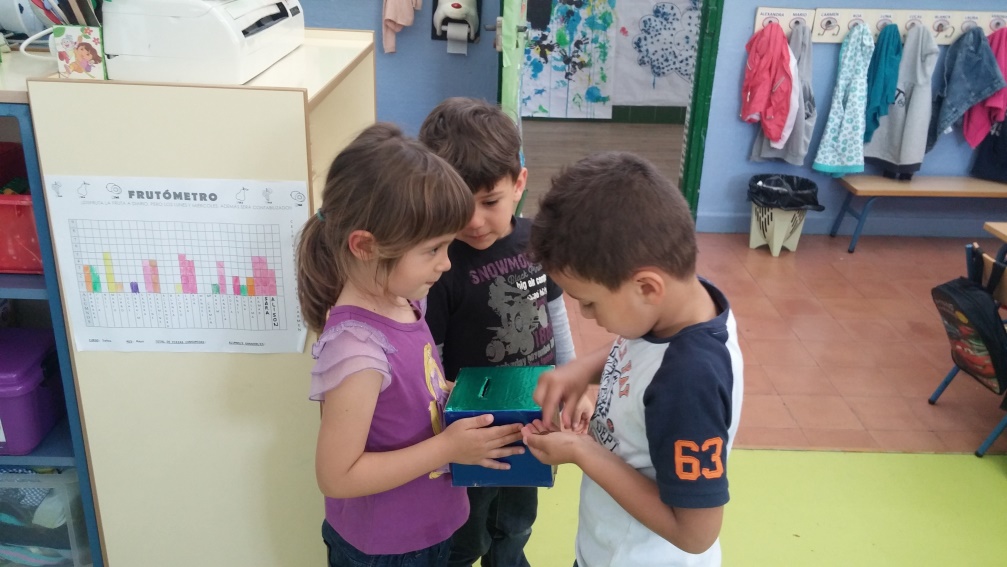 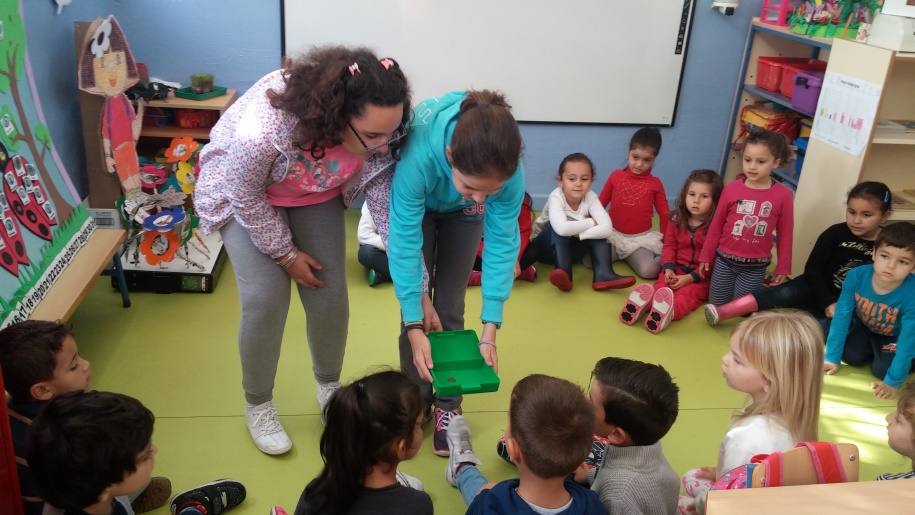 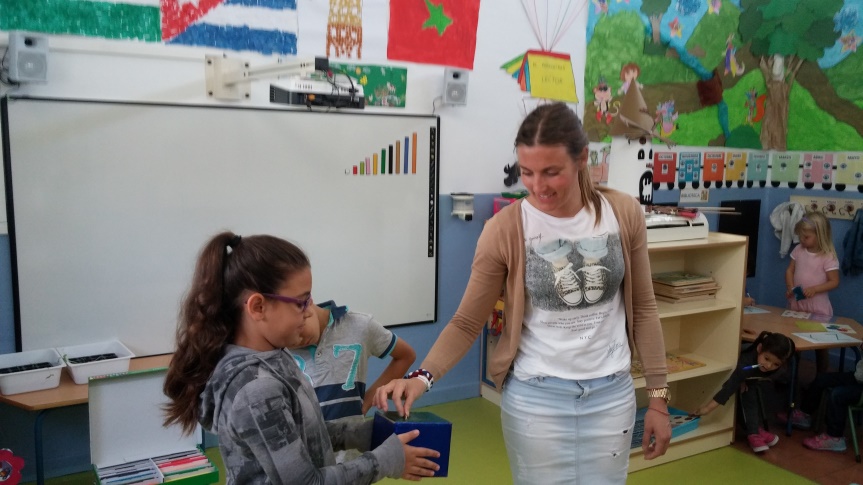 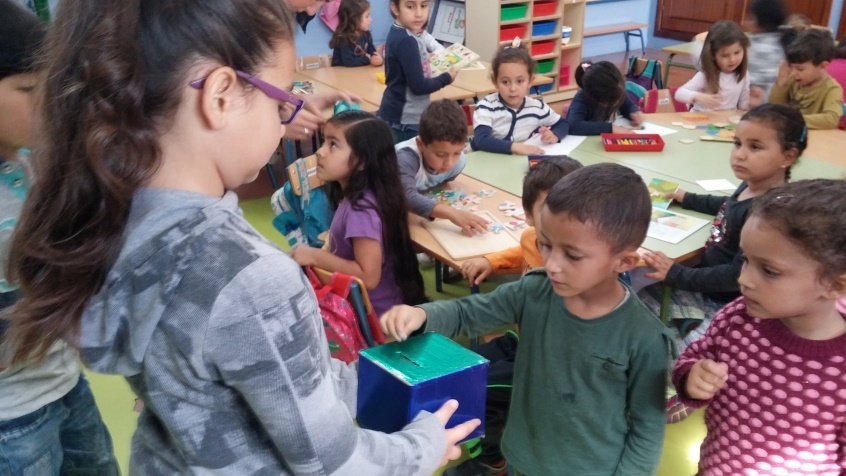 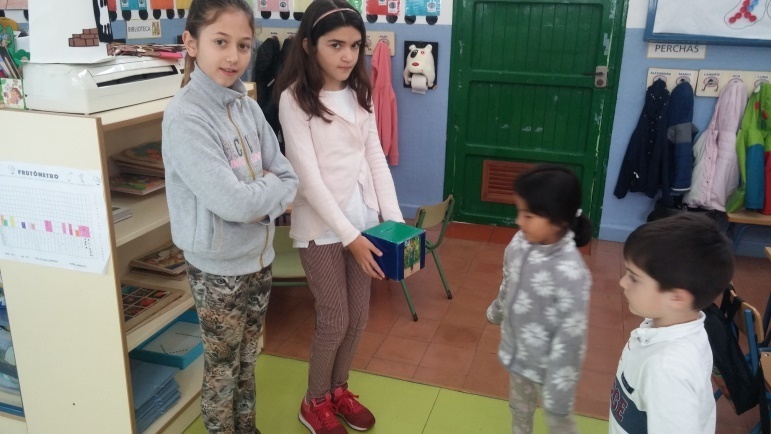 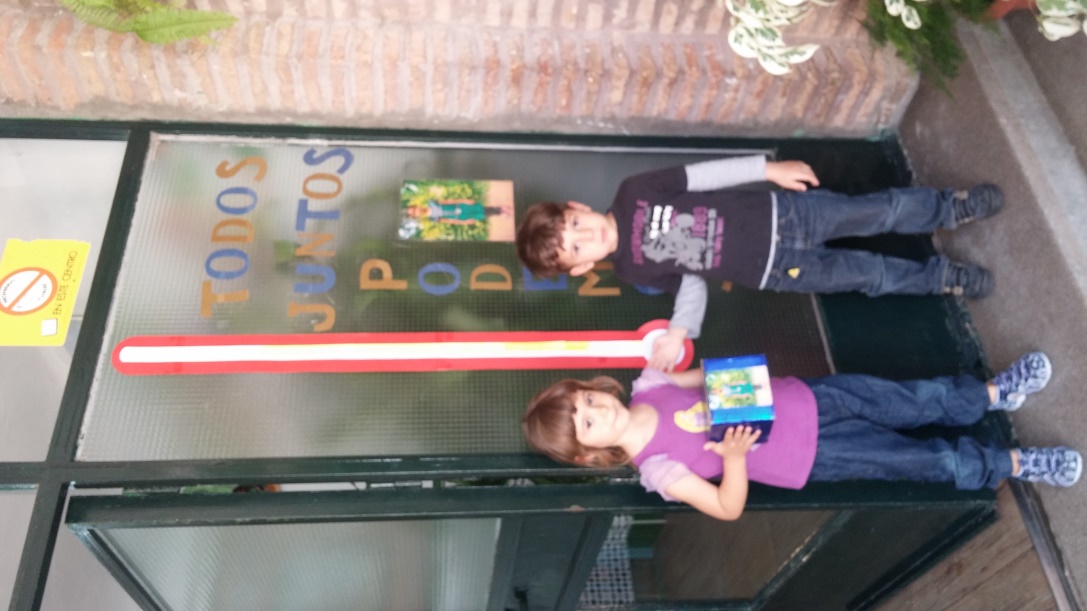 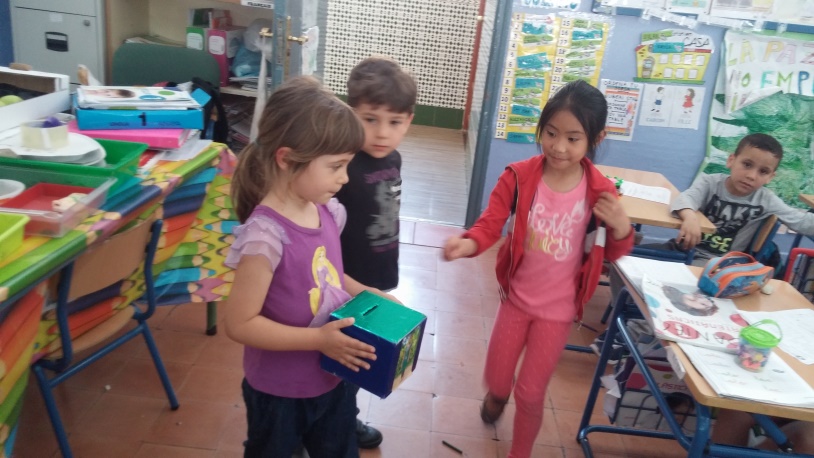 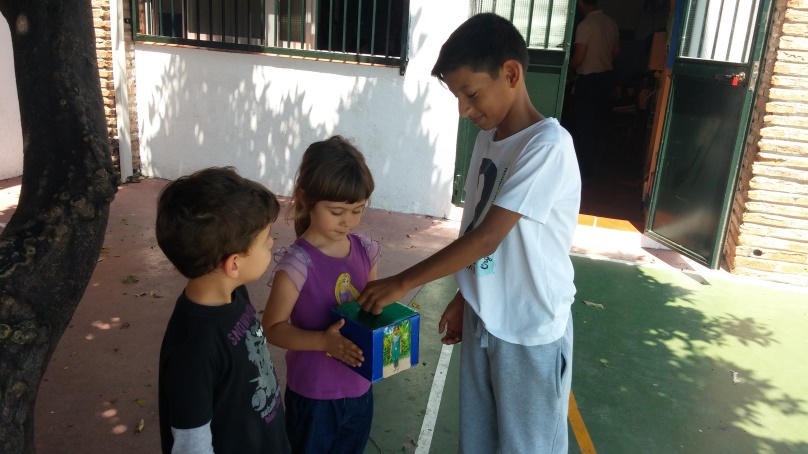 TALLER DE ARTE
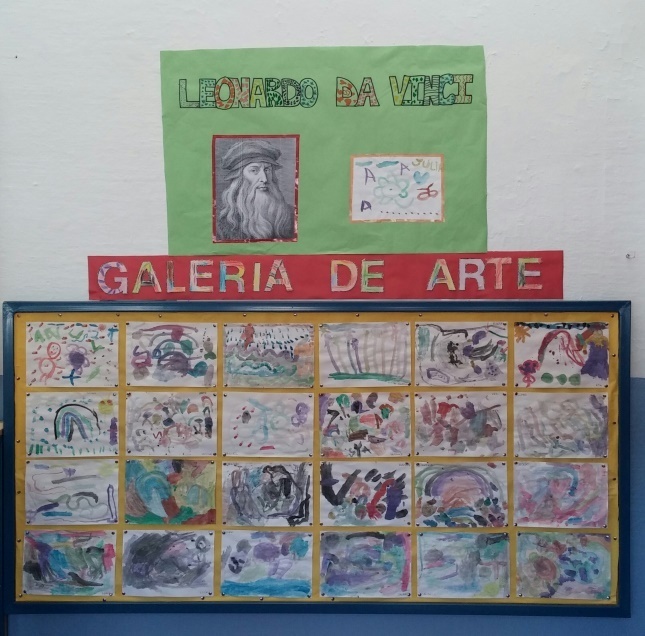 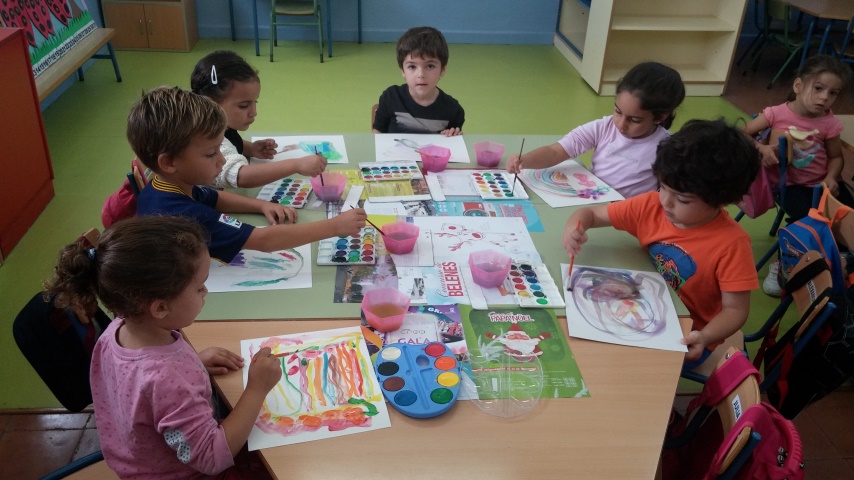 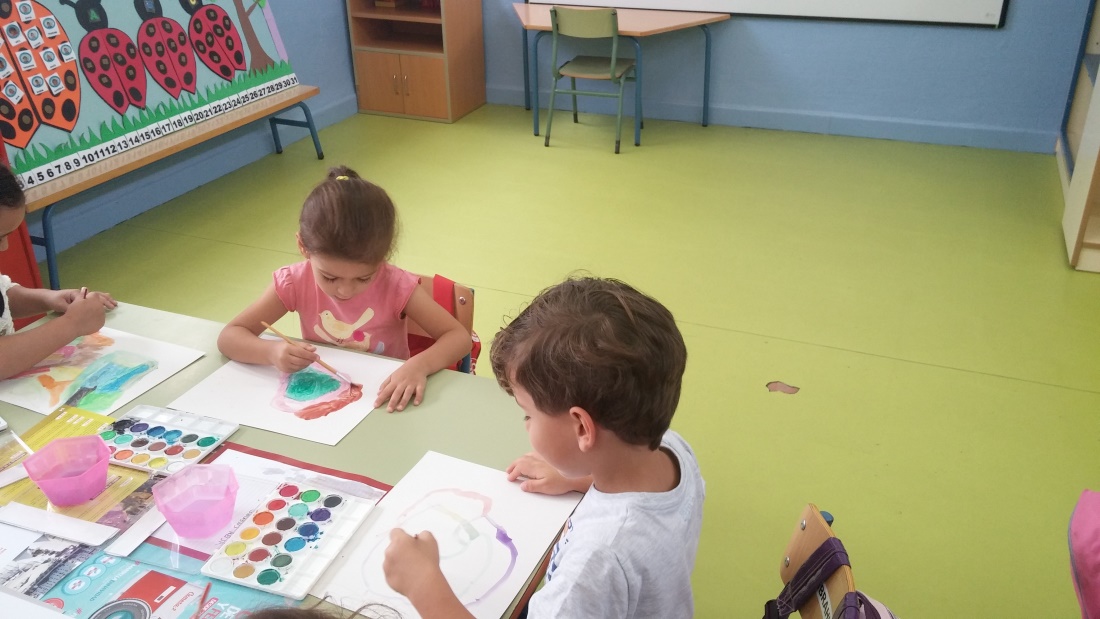 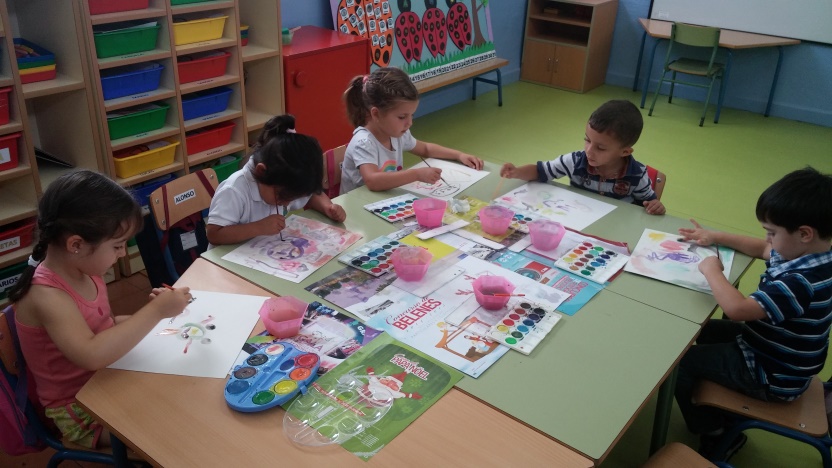 TALLER DE PLASTILINA
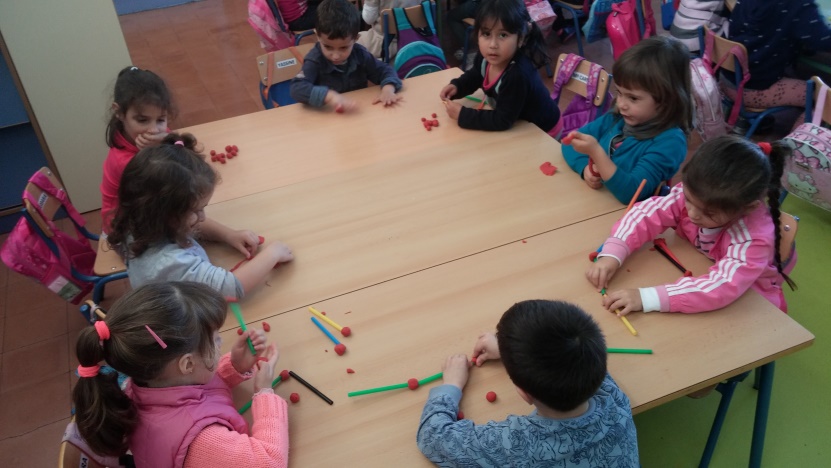 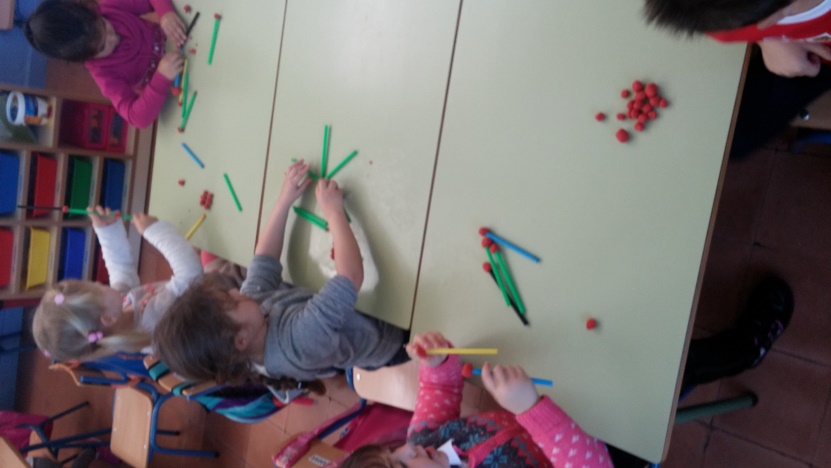 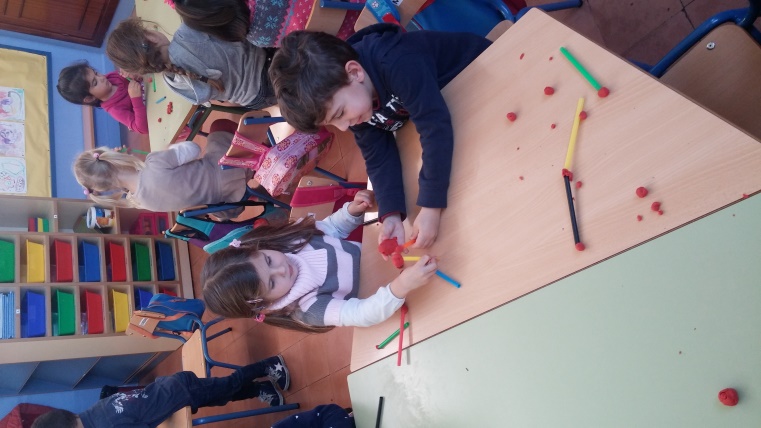 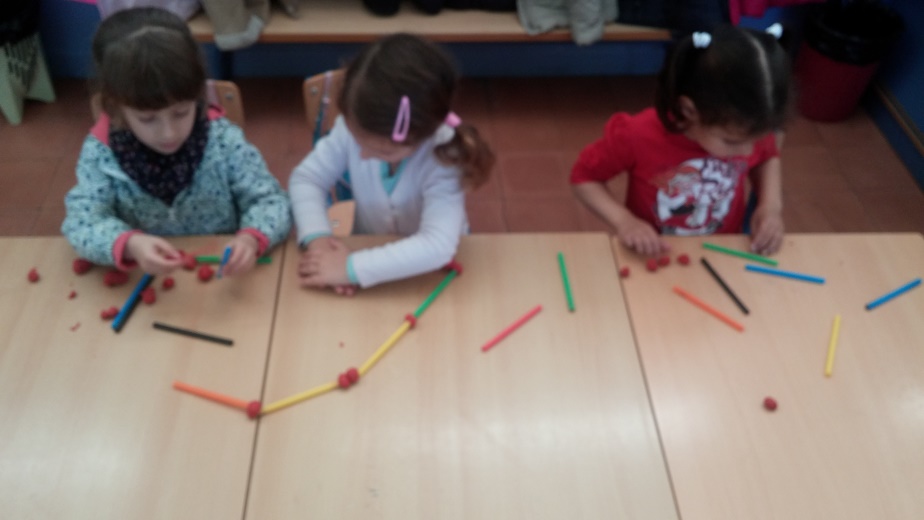 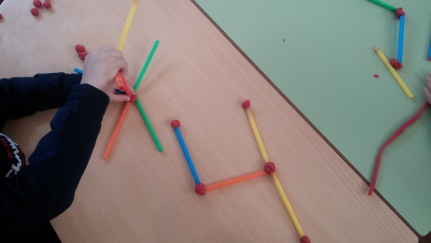 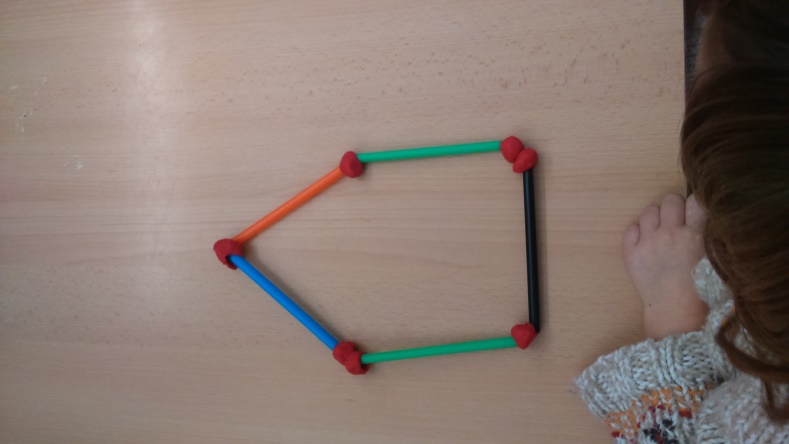 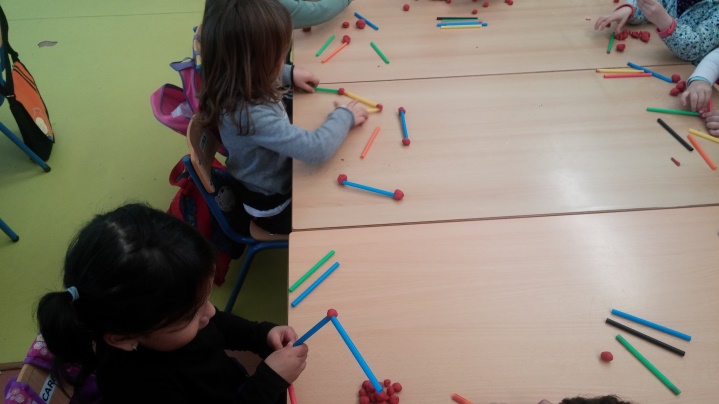 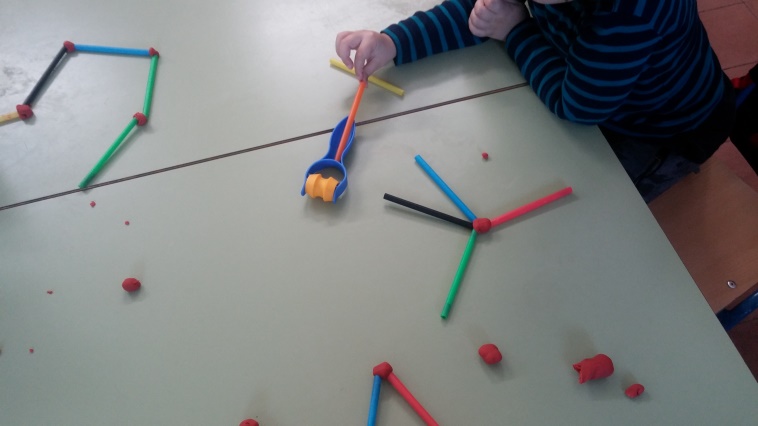 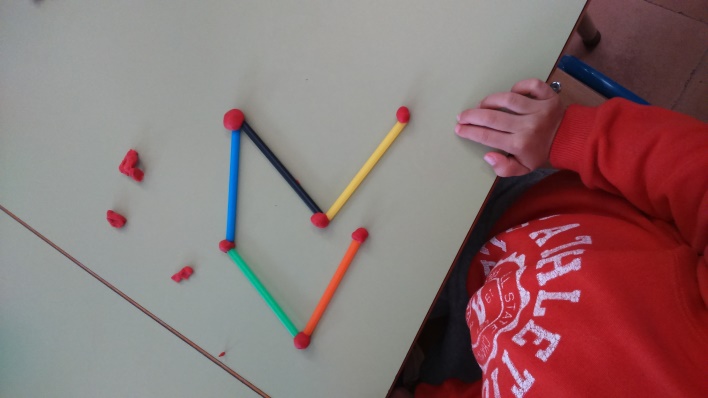 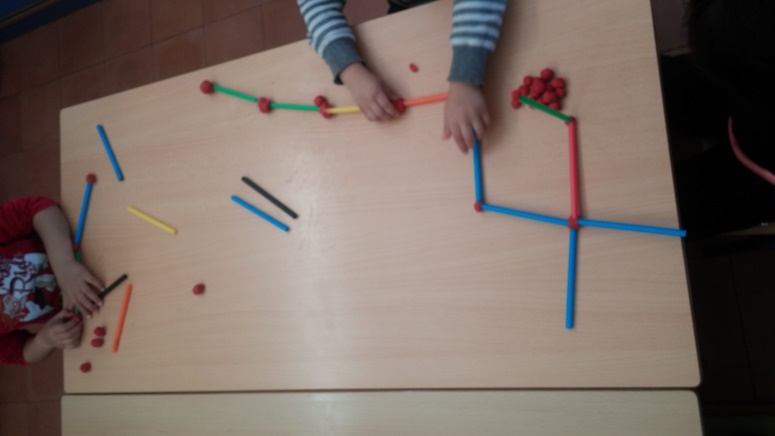 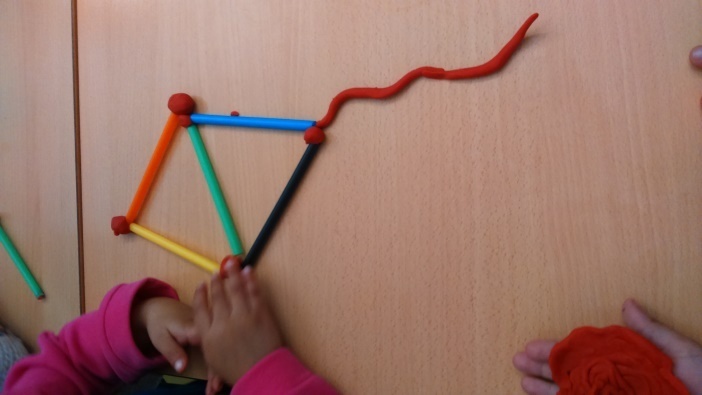 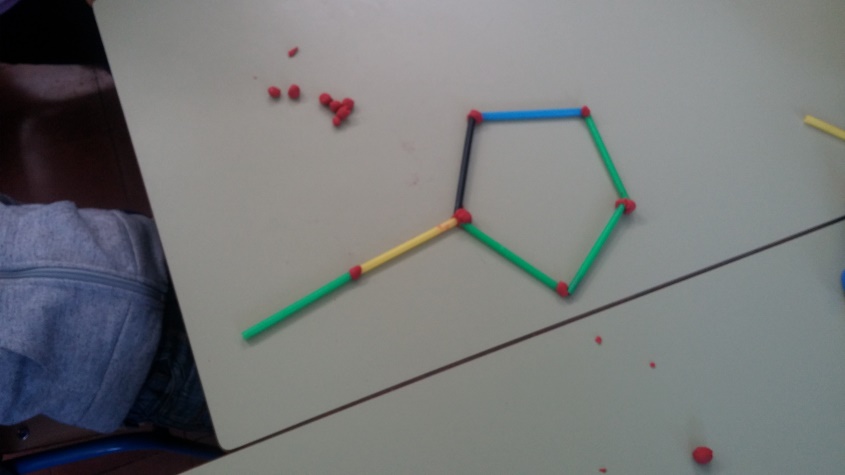 JORNADAS INTERCULTURALES
CUBA
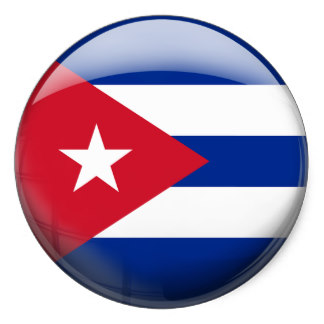 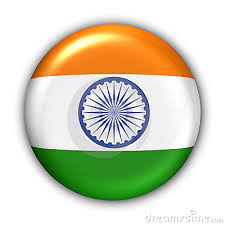 INDIA
HOMENAJE A CUBA
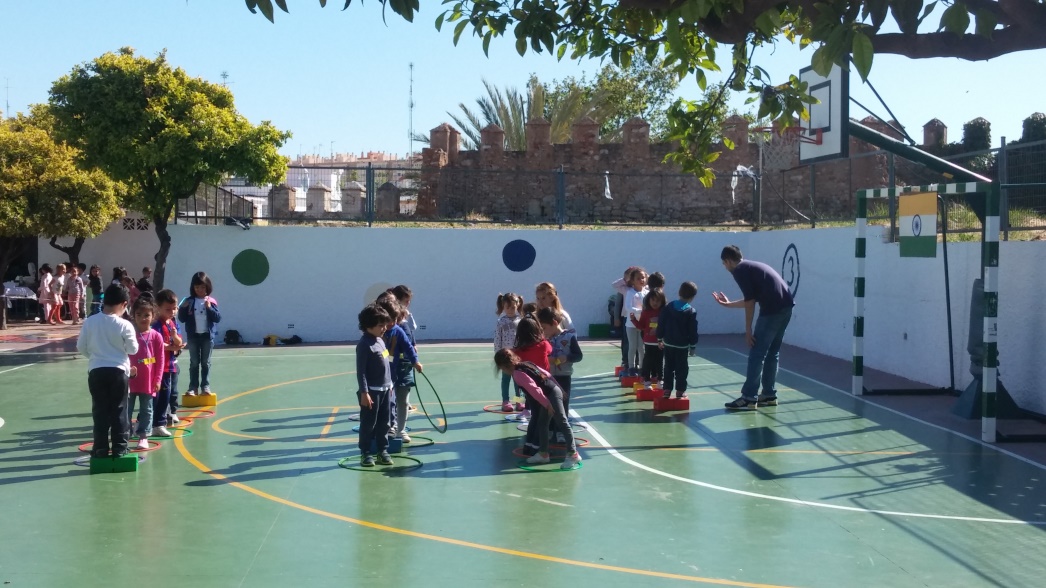 TALLER DE  JUEGOS
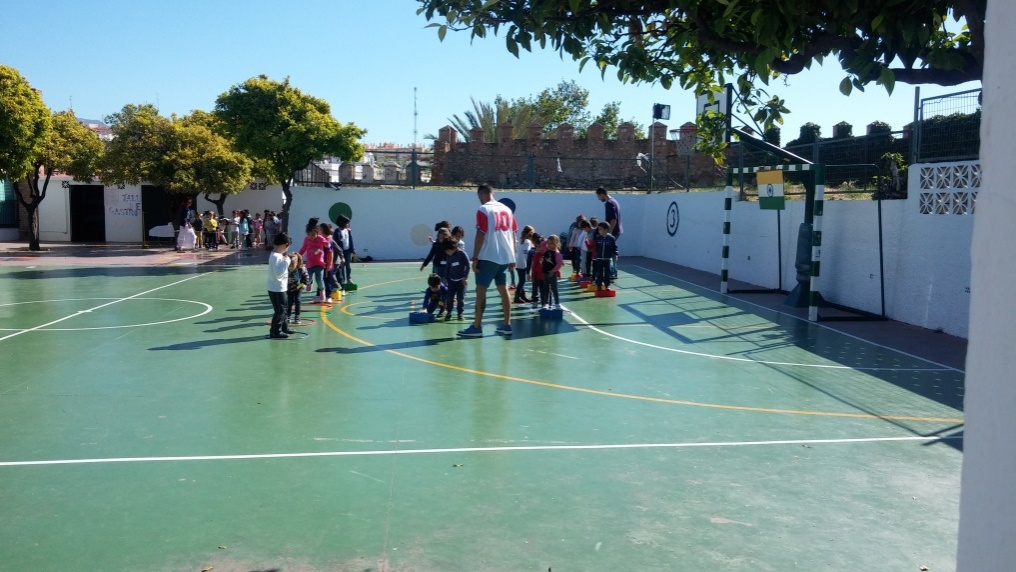 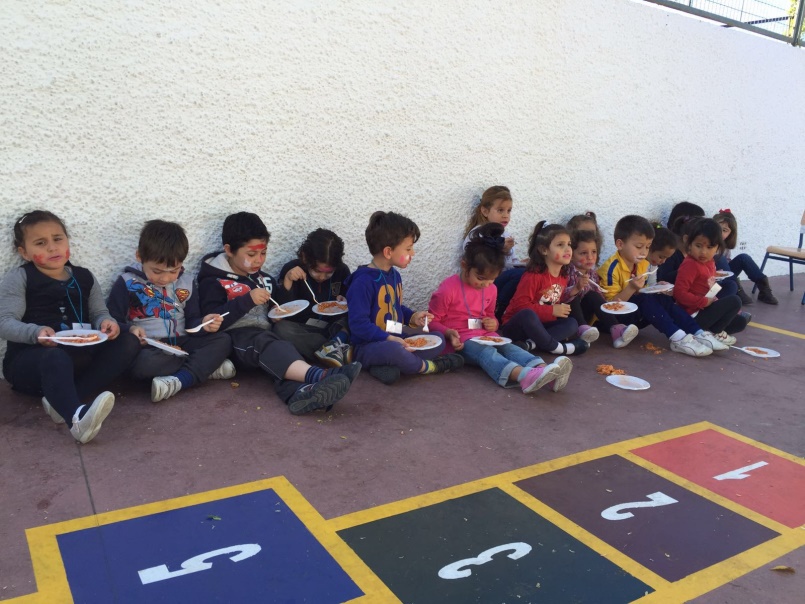 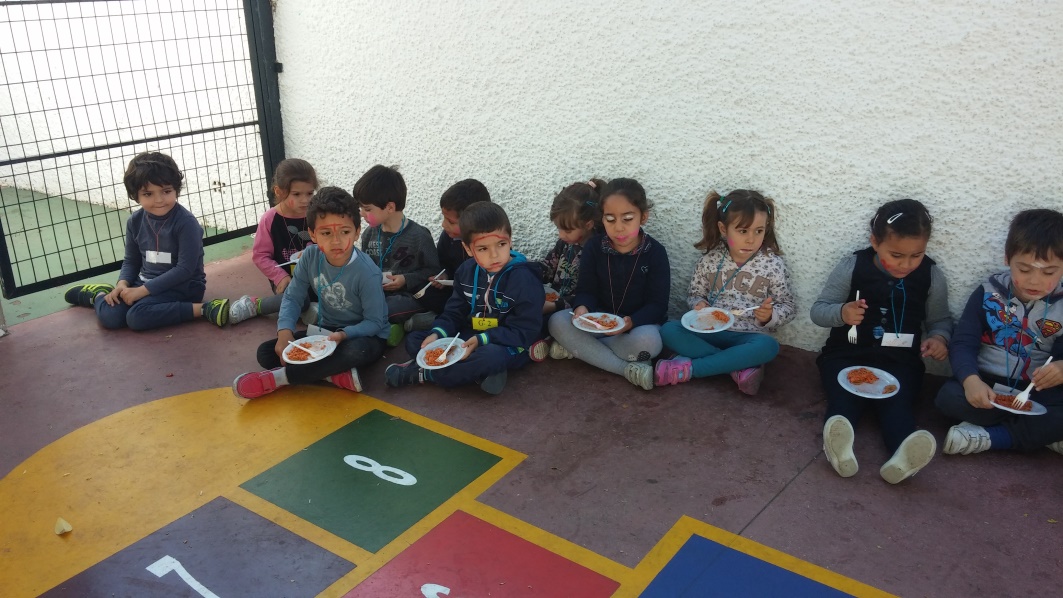 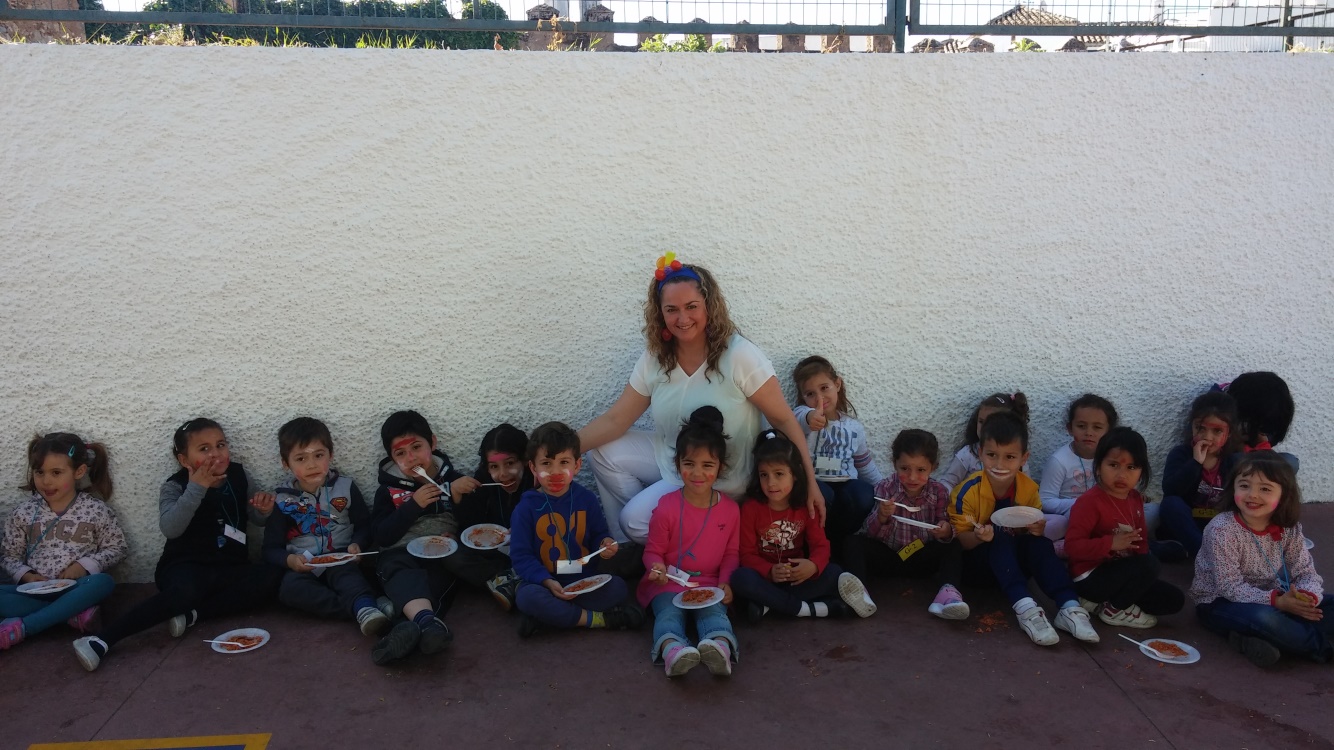 TALLER DE 
COCINA
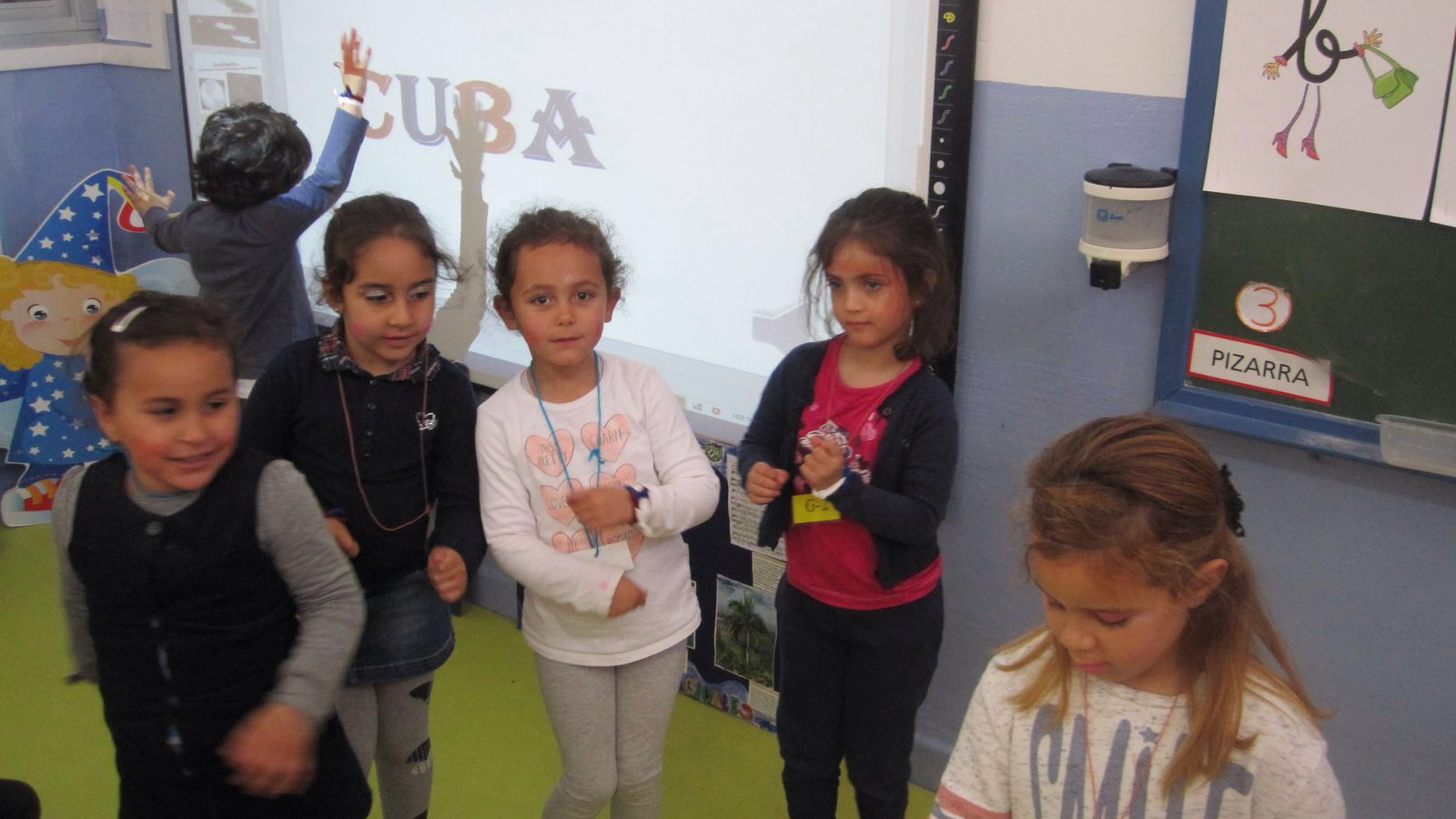 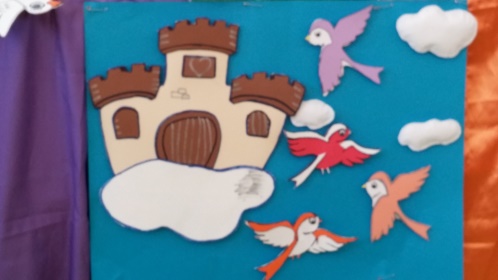 TALLER DE 
CUENTOS
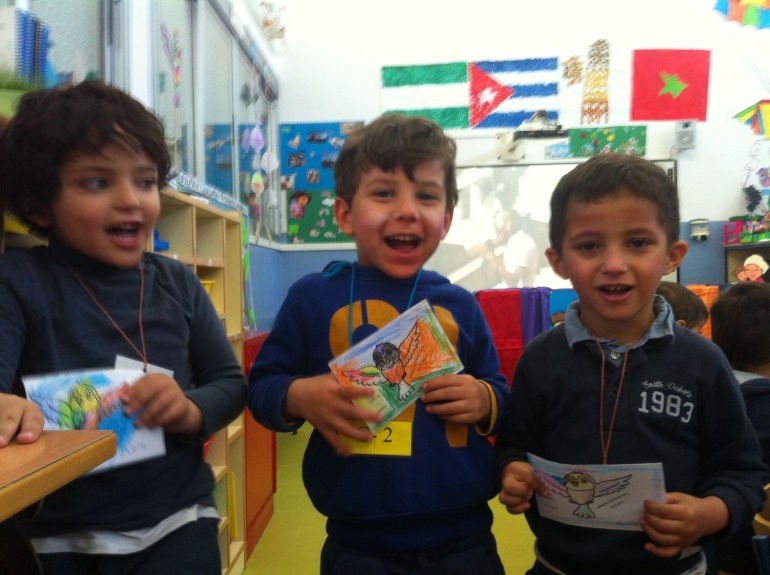 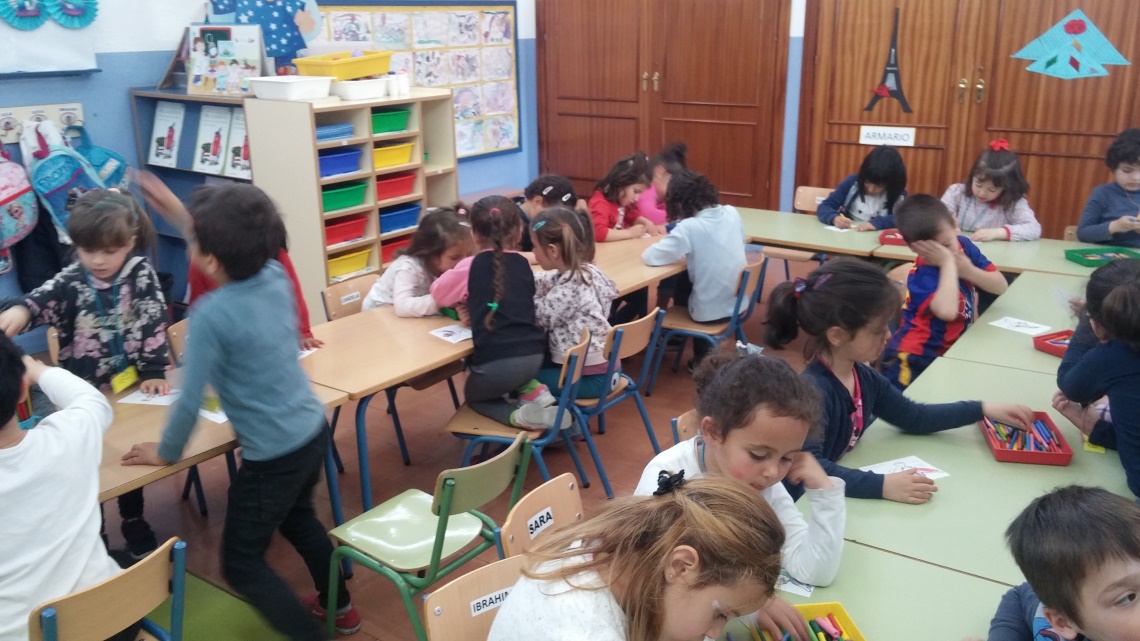 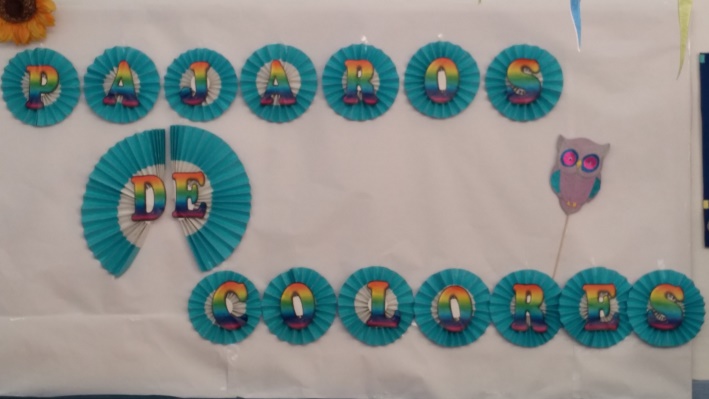 HOMENAJE A INDIA
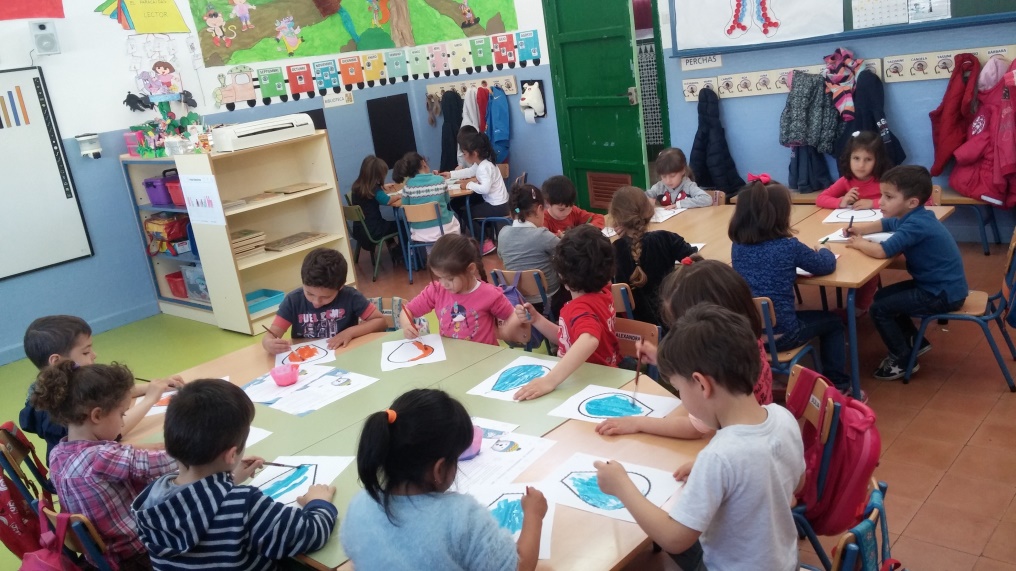 DECORACIÓN DE 
PUERTA
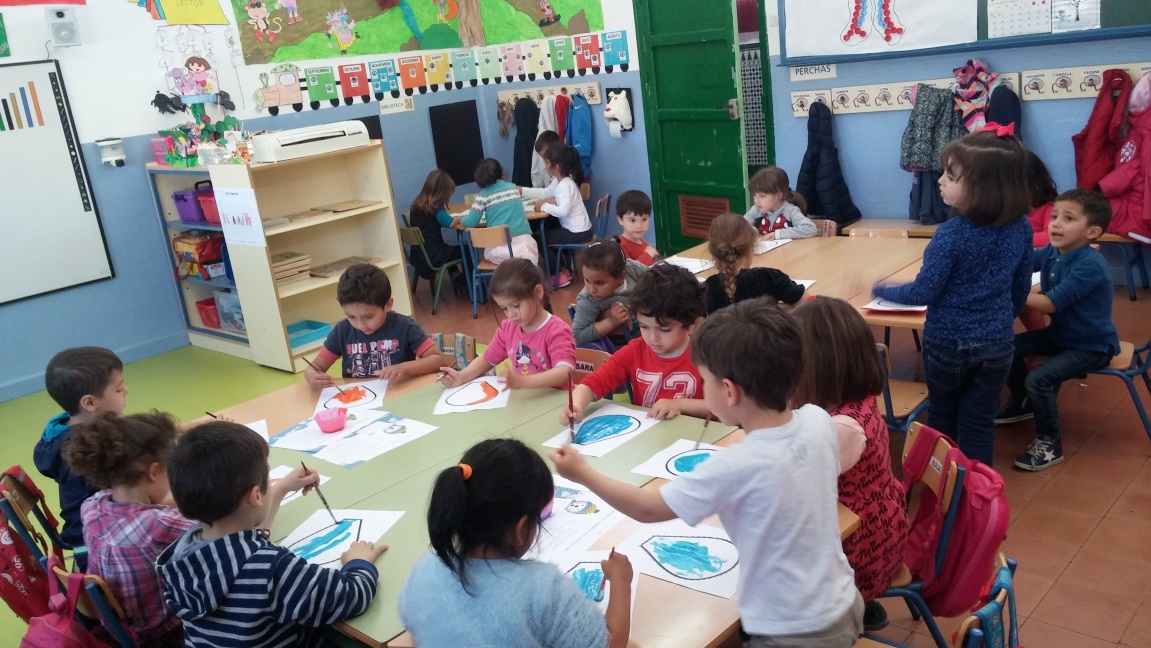 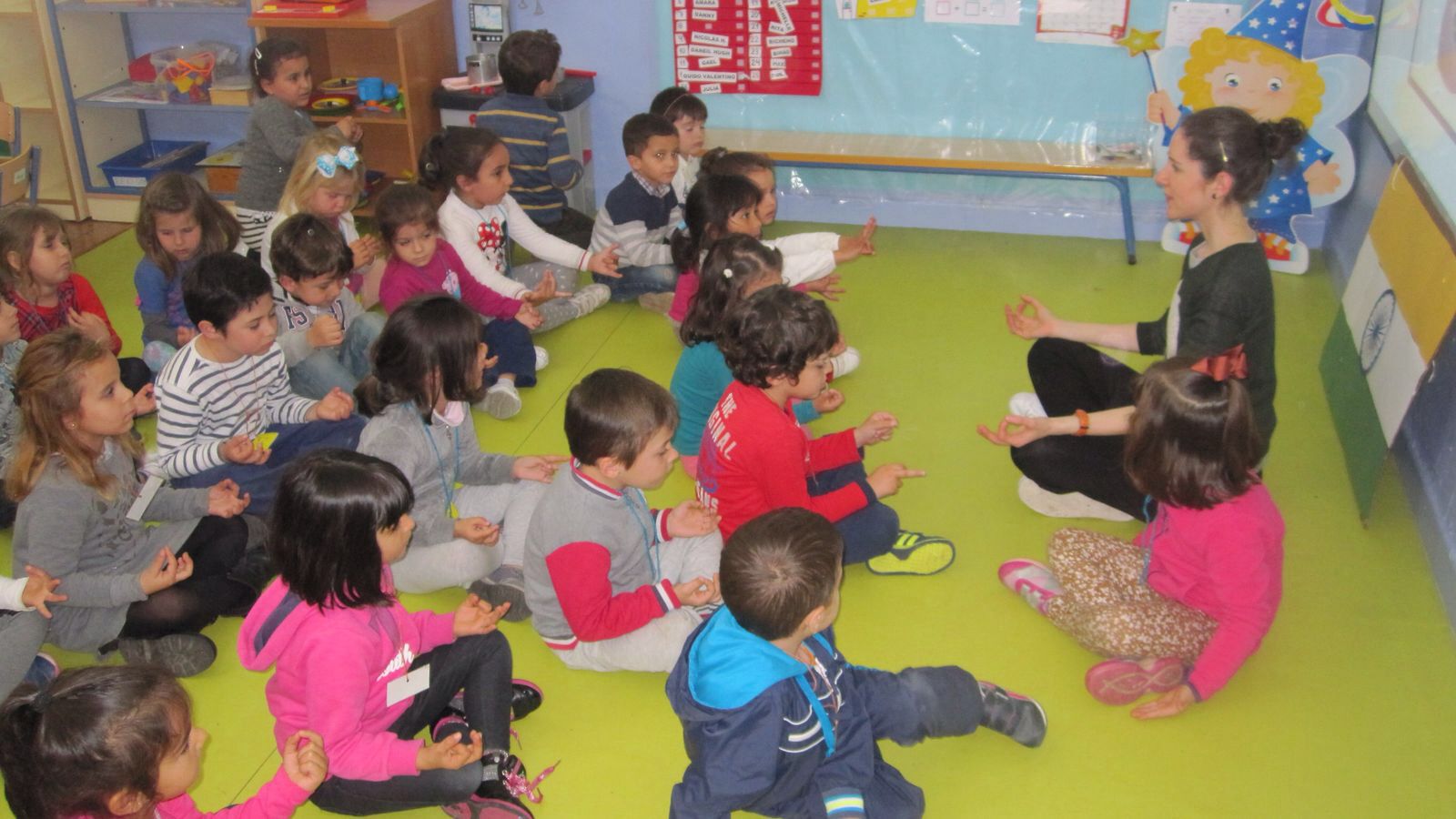 TALLER DE 
TRADICIONES
Y COSTUMBRES
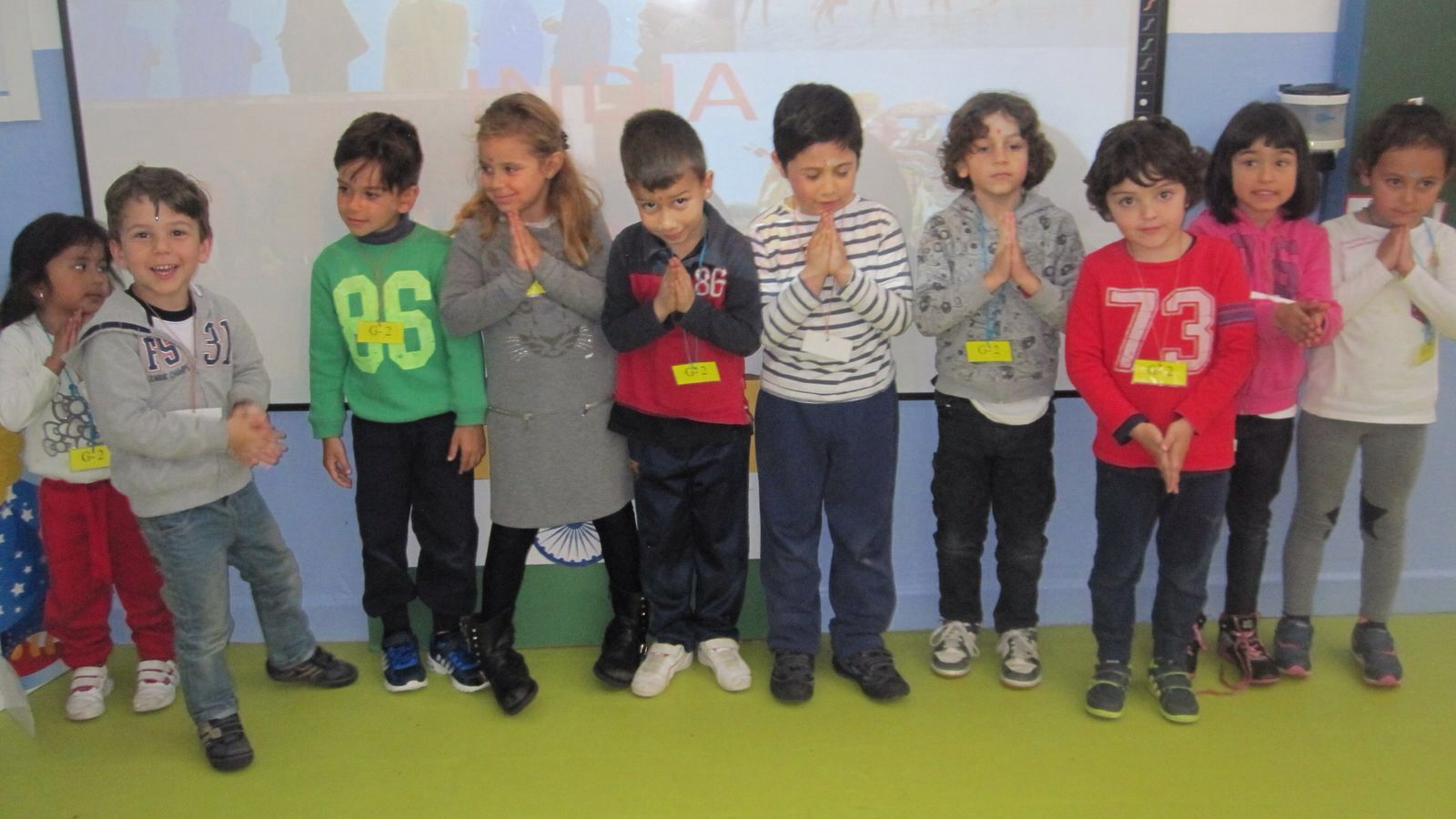 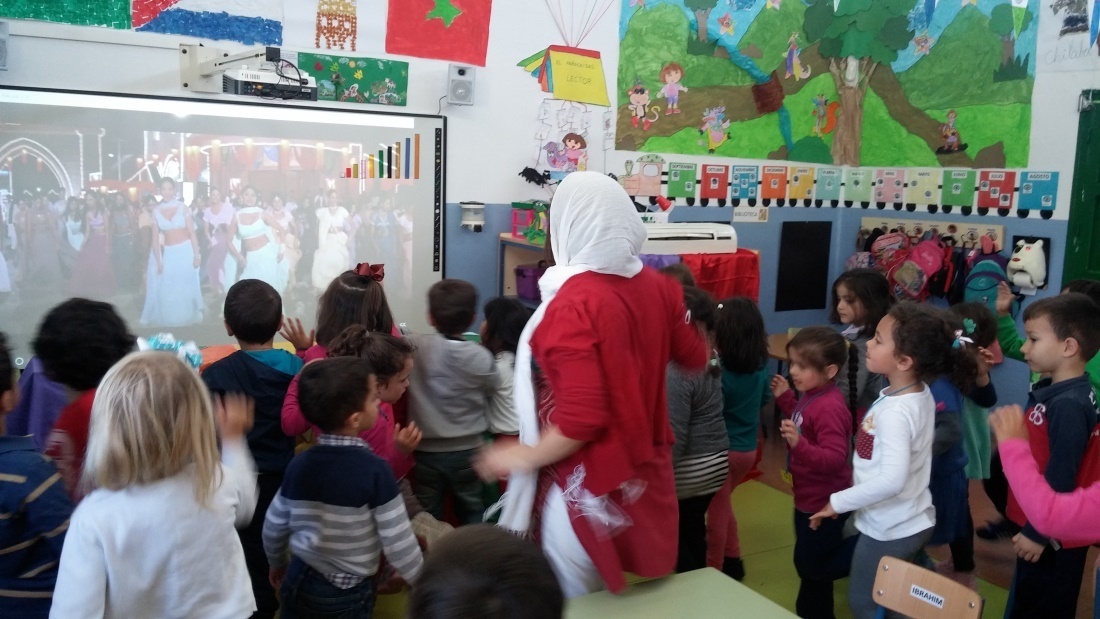 TALLER DE 
CUENTOS
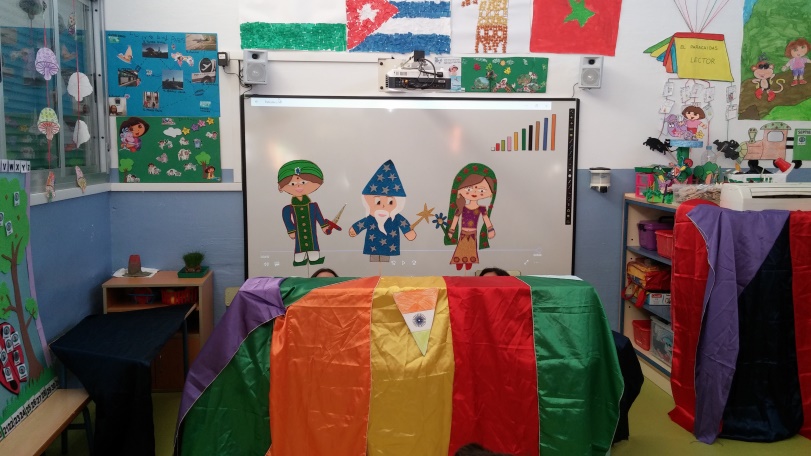 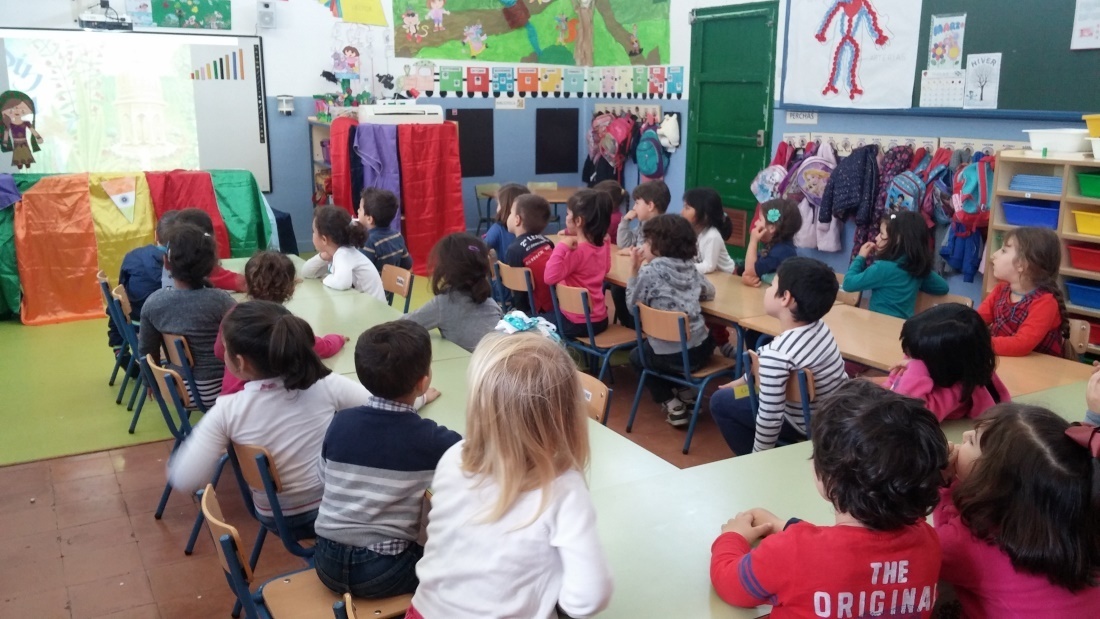 SALIDA A LA BIBLIOTECA
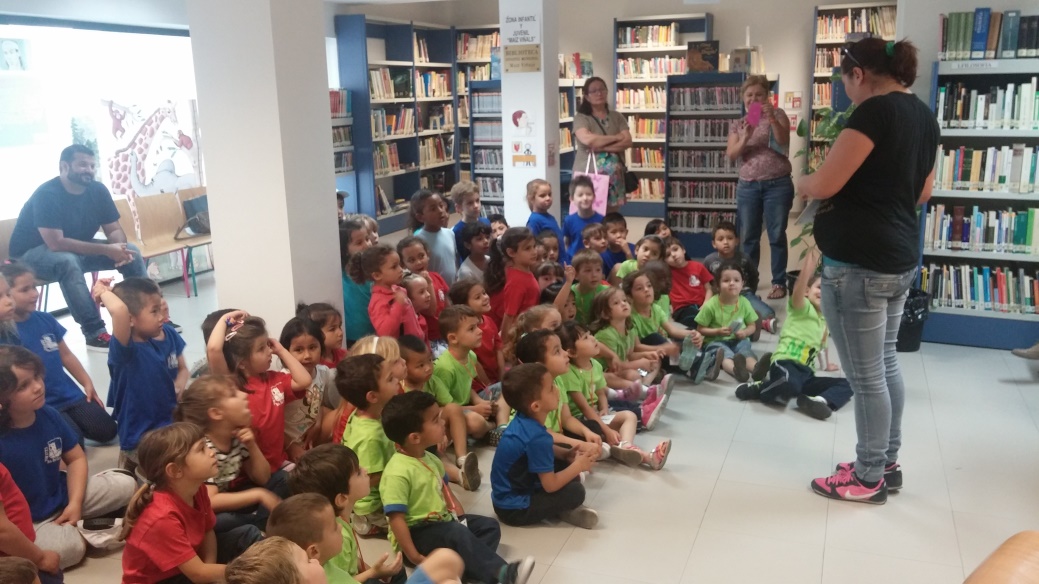 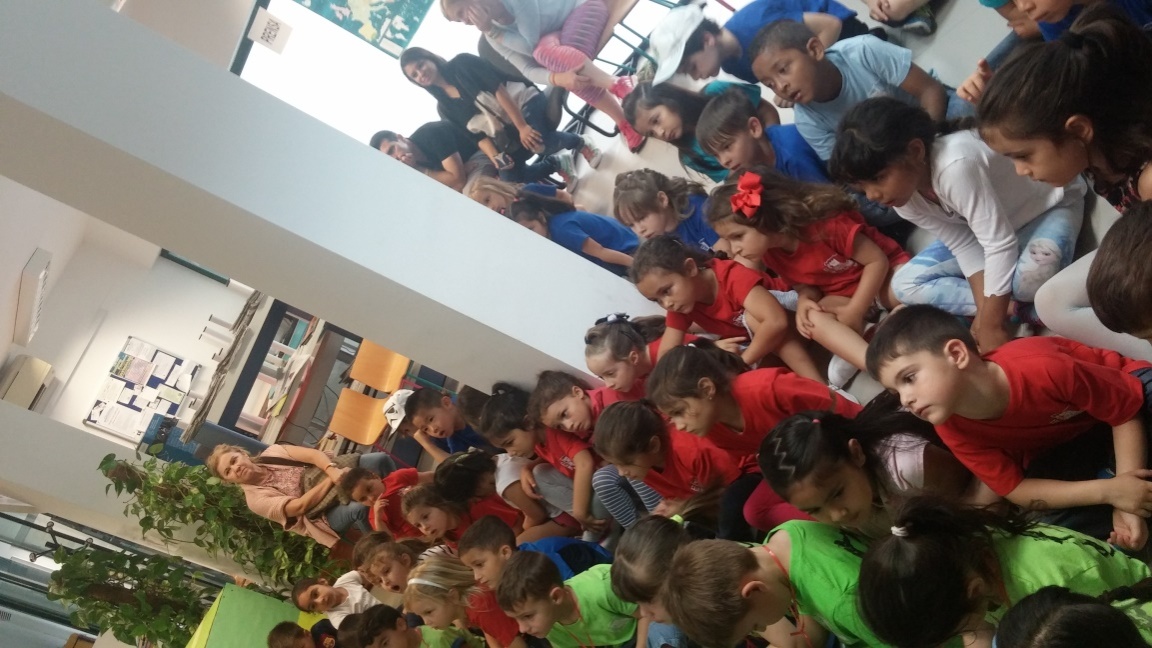 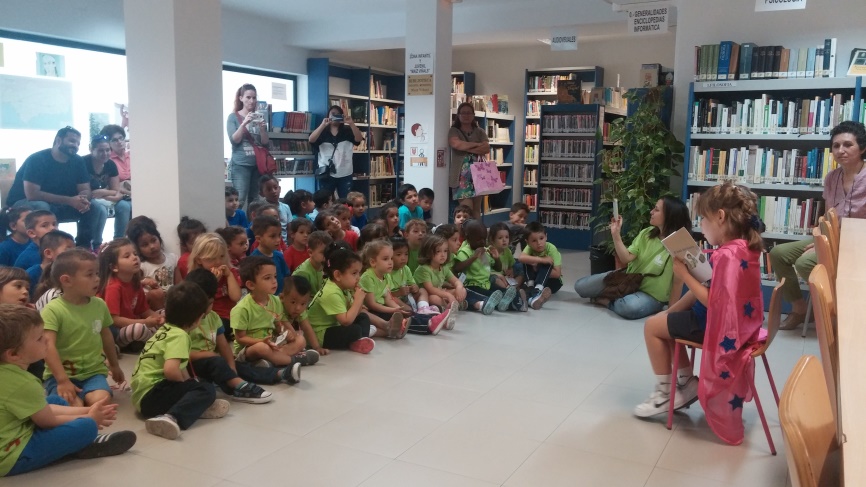 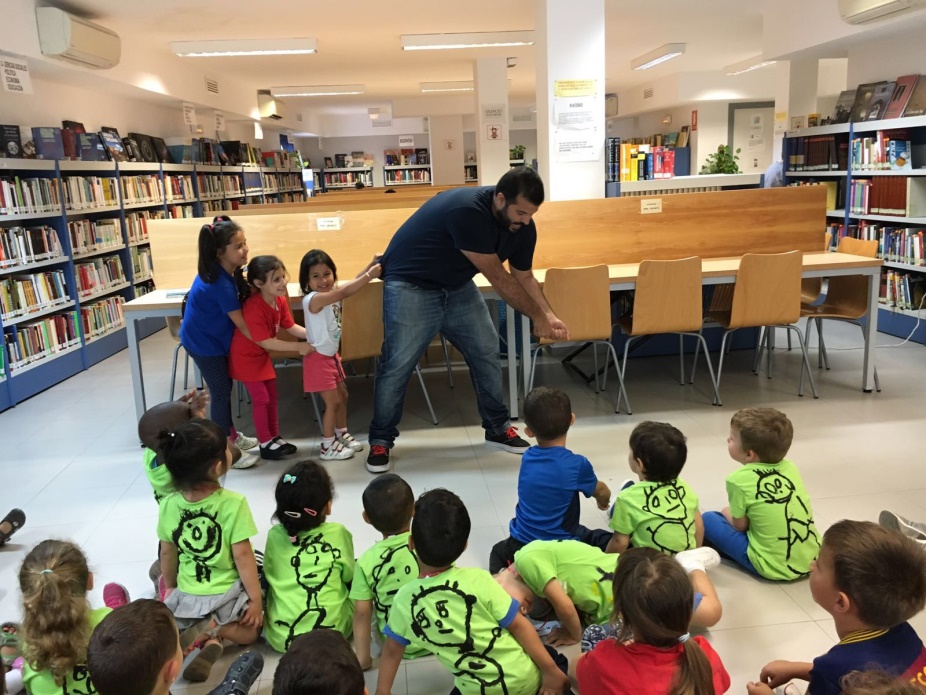 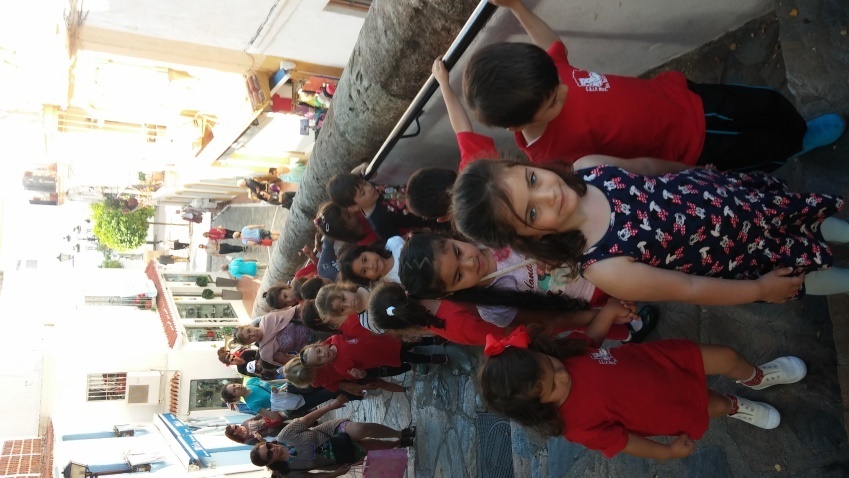 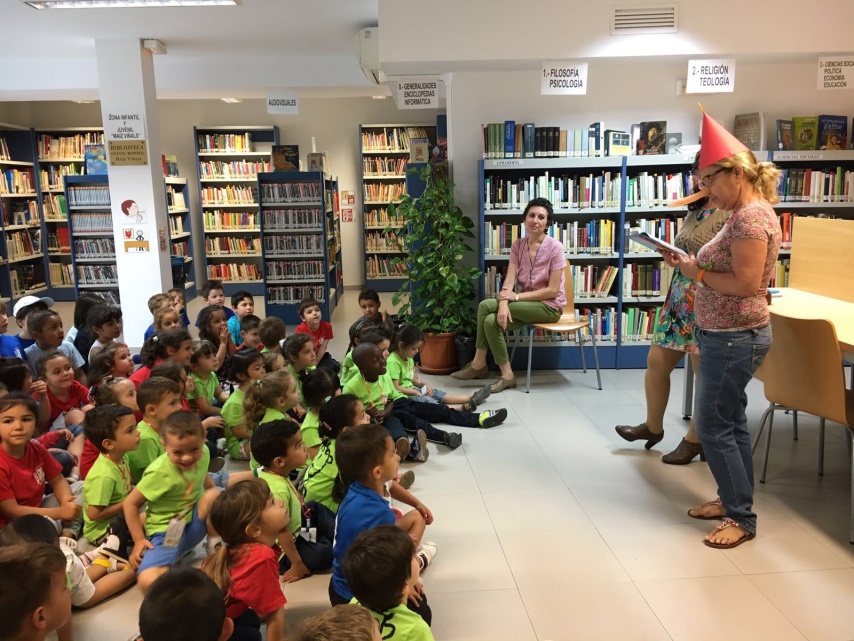 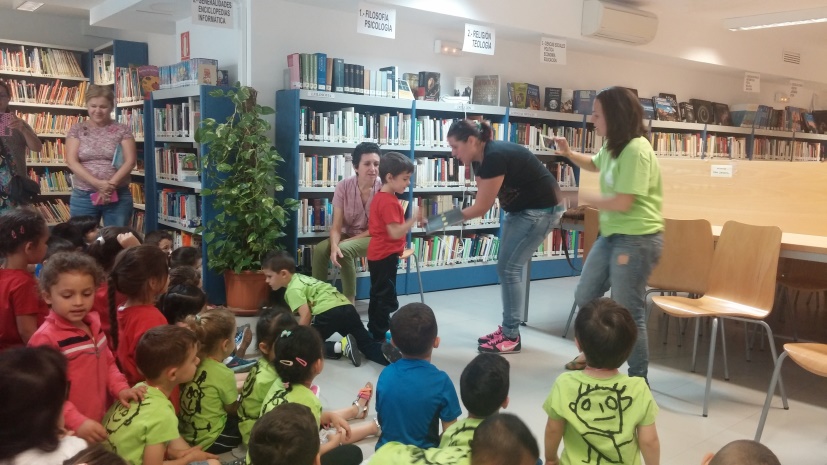 CLAUSURA DE LA BIBLIOTECA
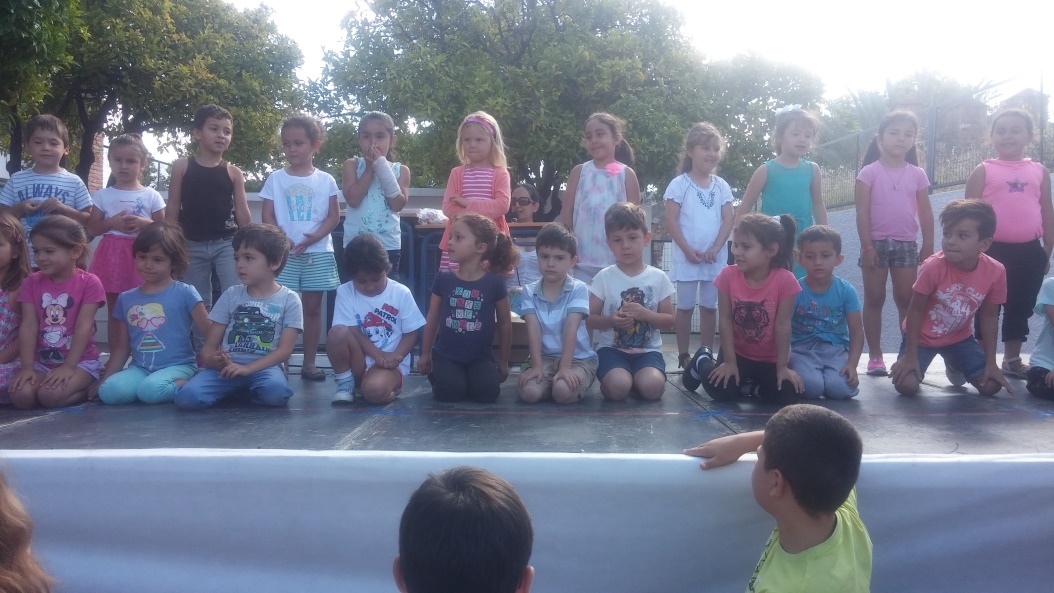 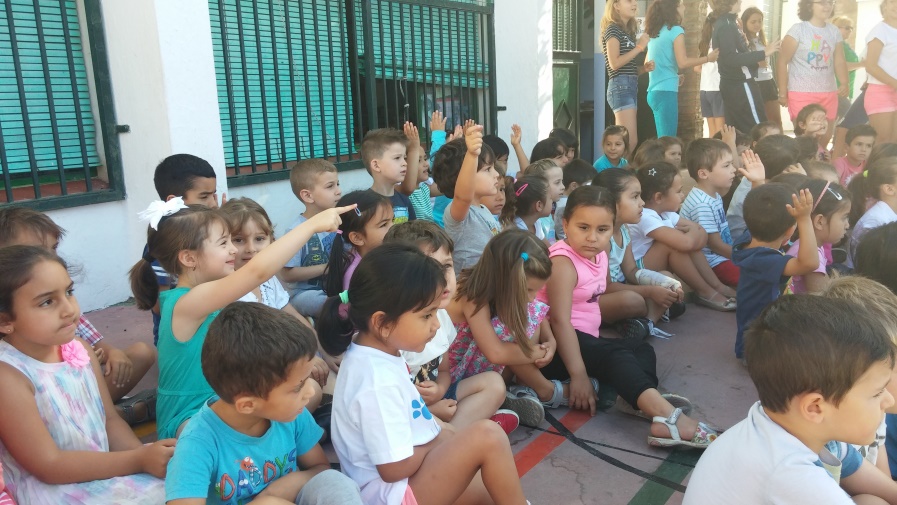 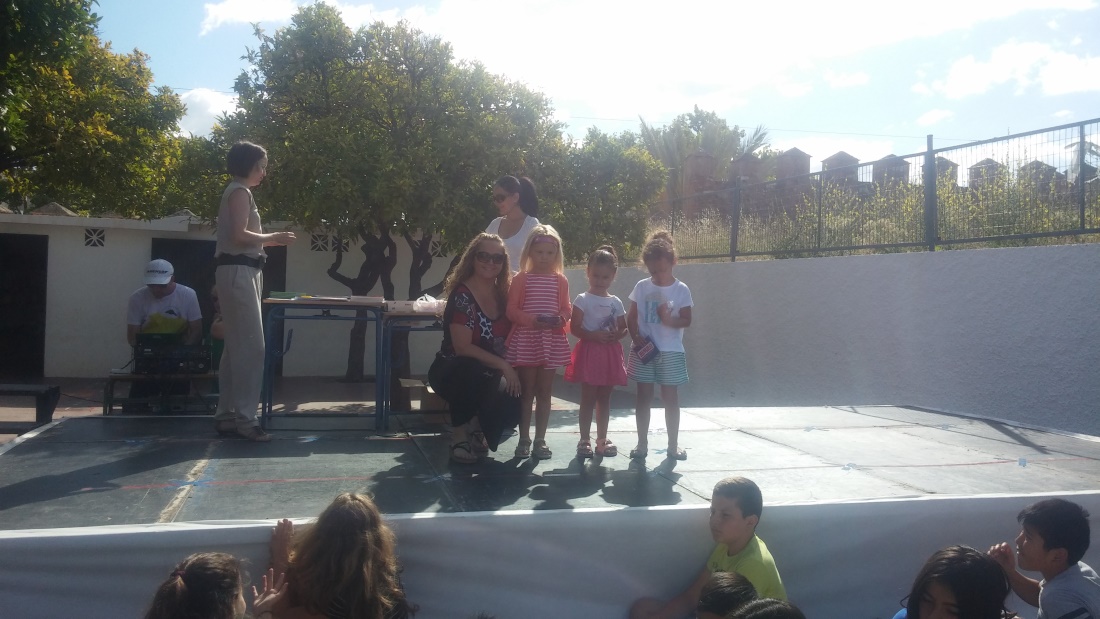 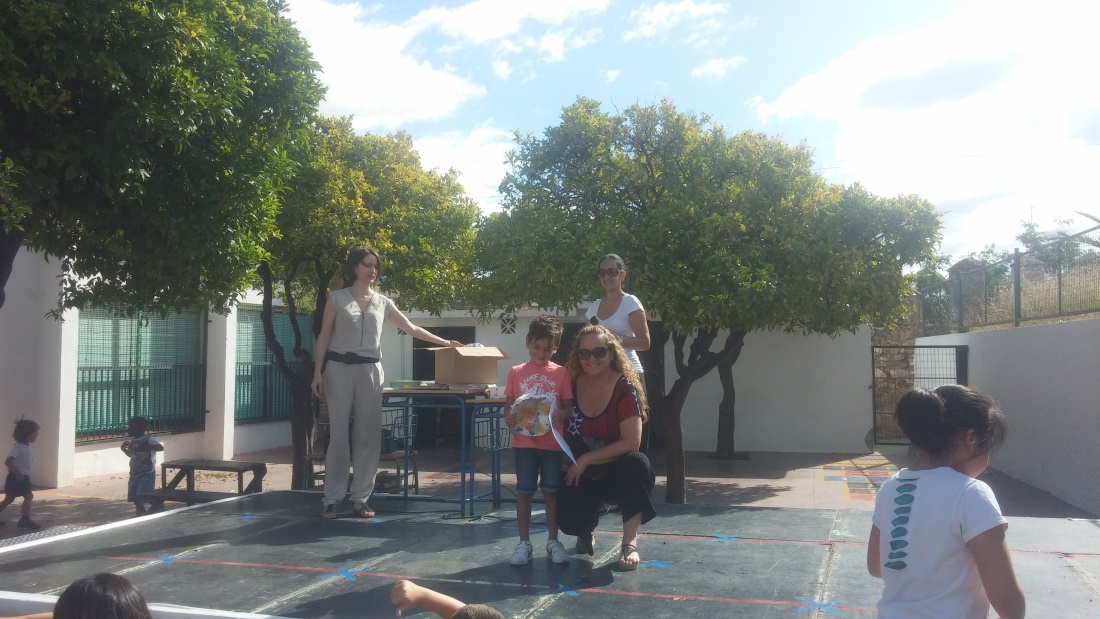 FERIA DE MARBELLA
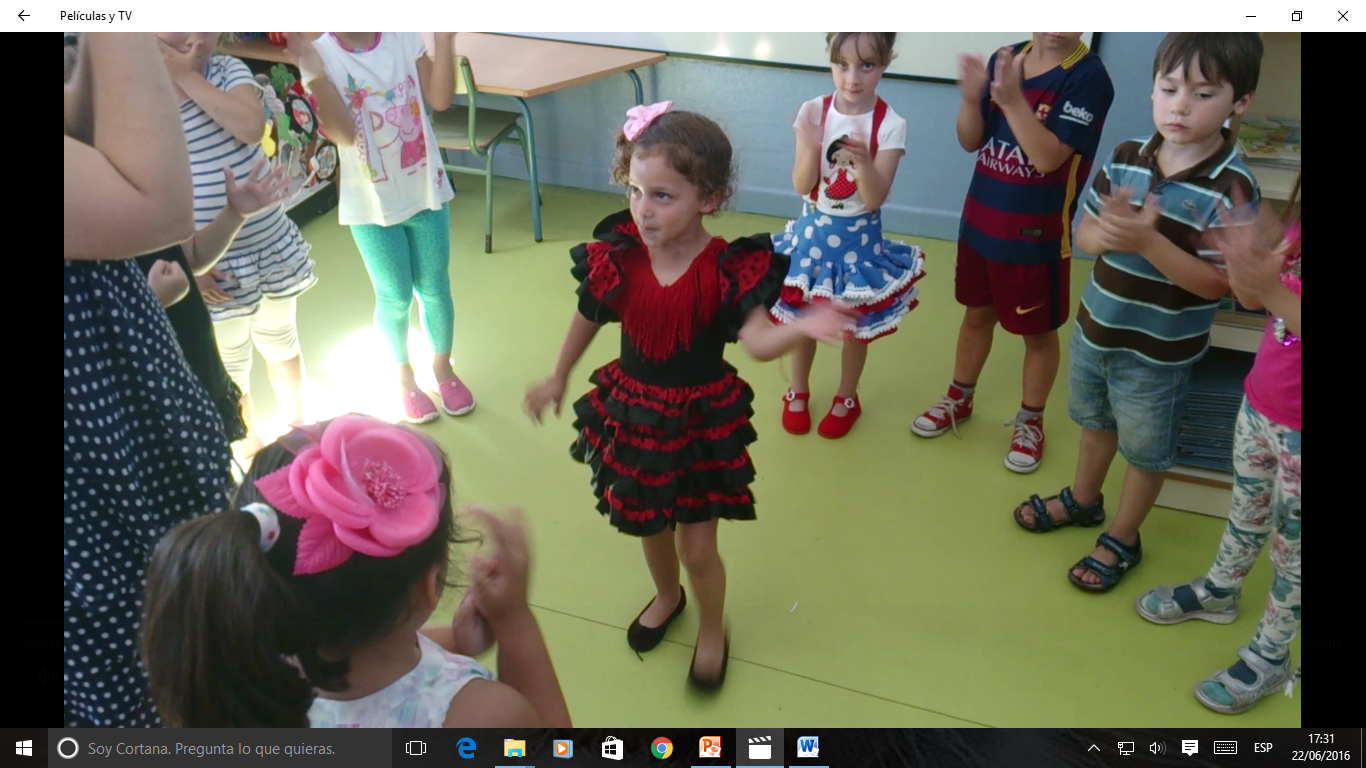 NOS DIVERTIMOS
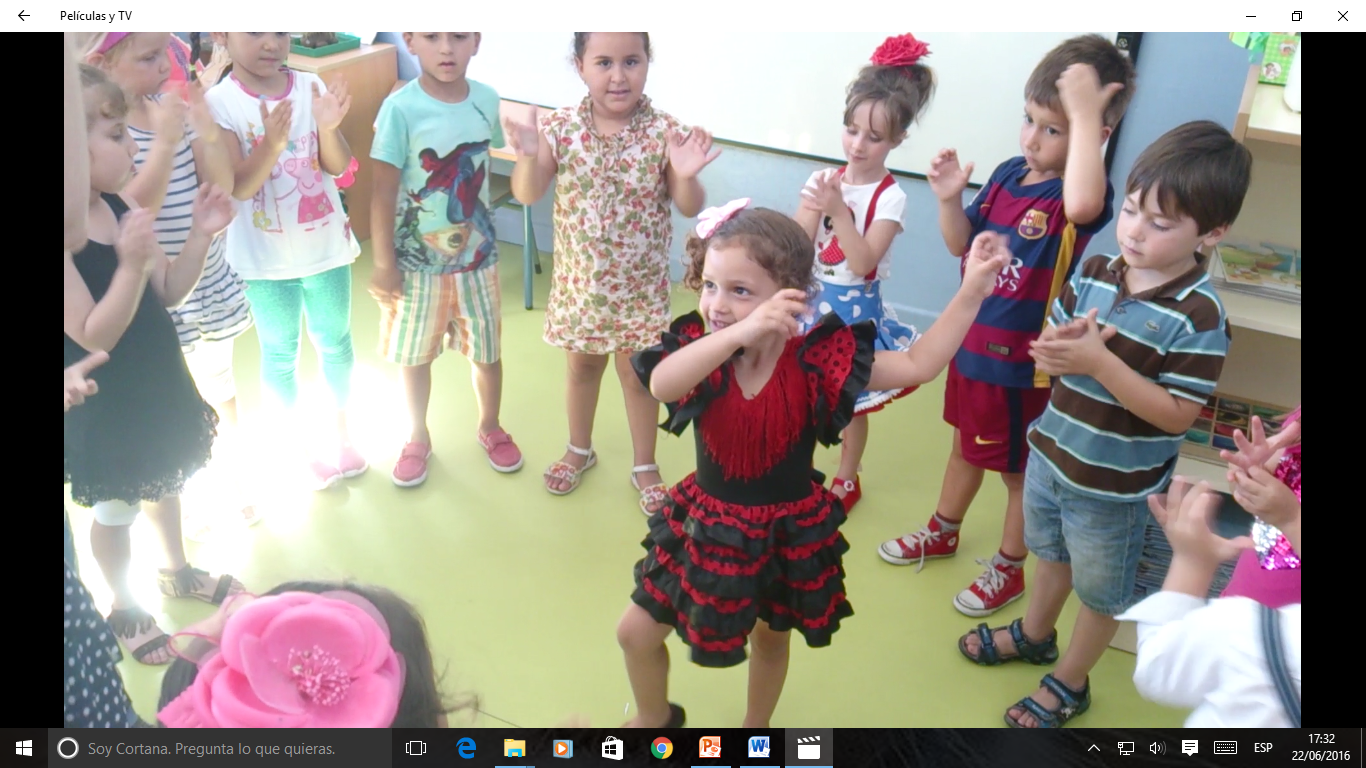 BAILAMOS
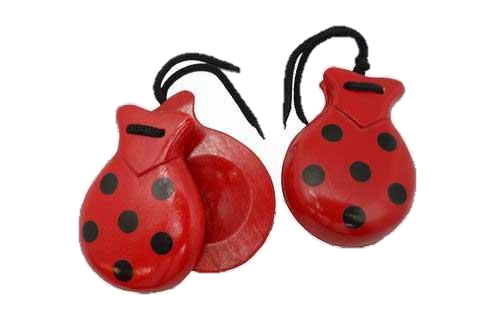 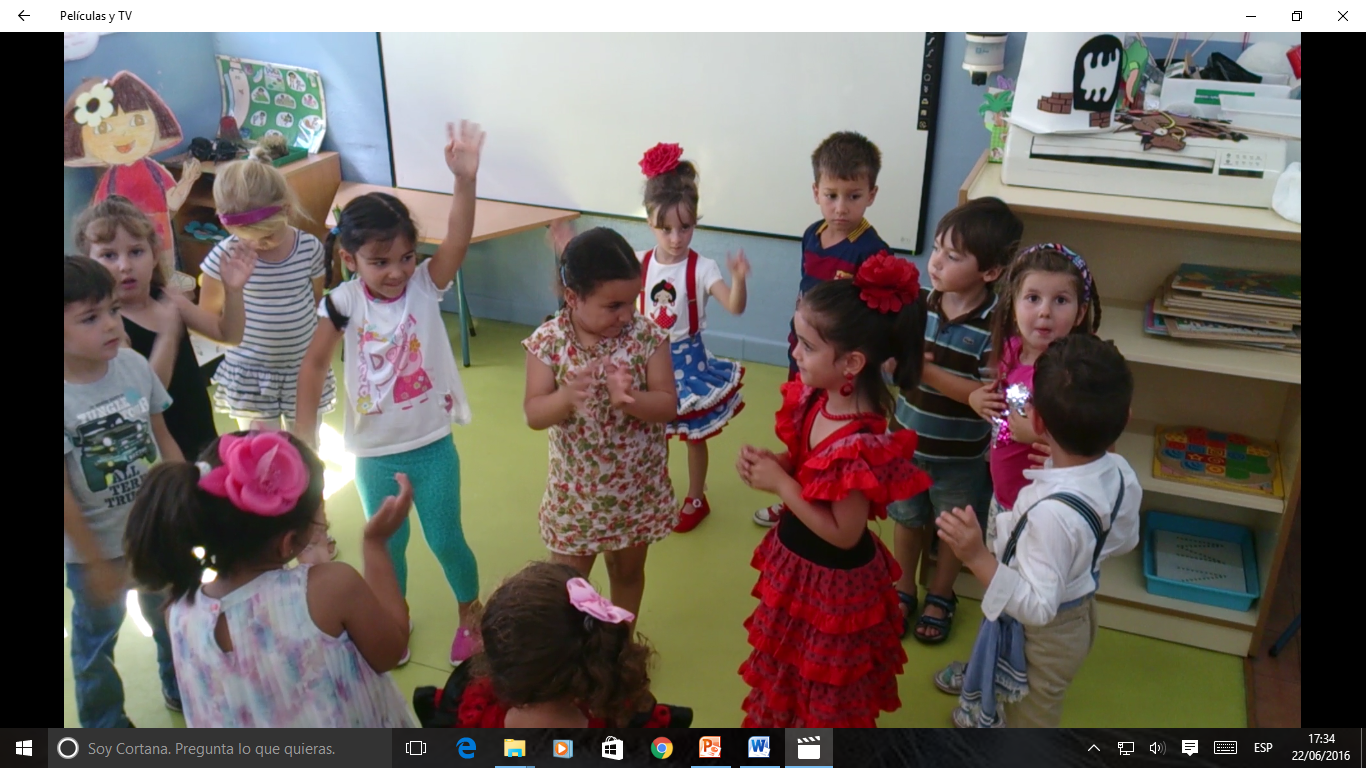 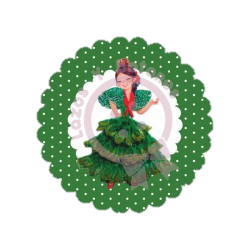 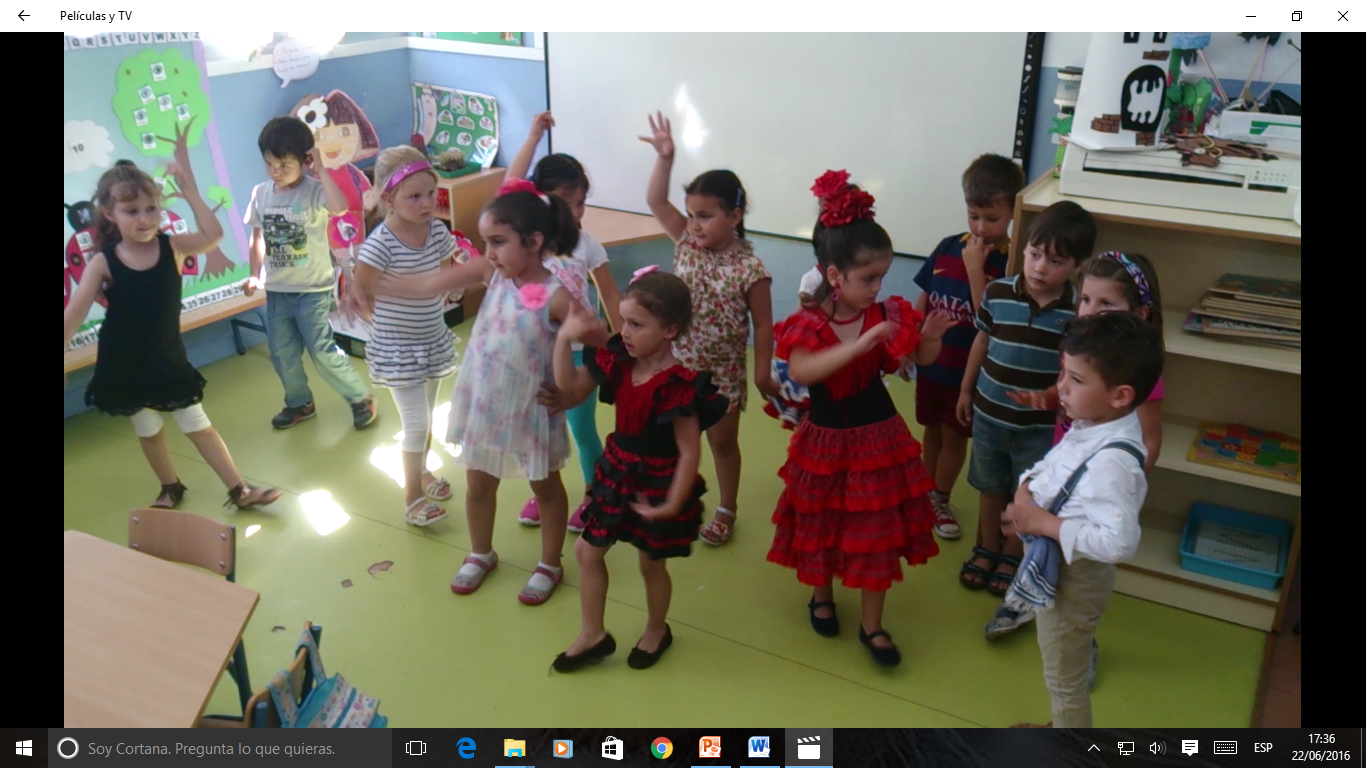 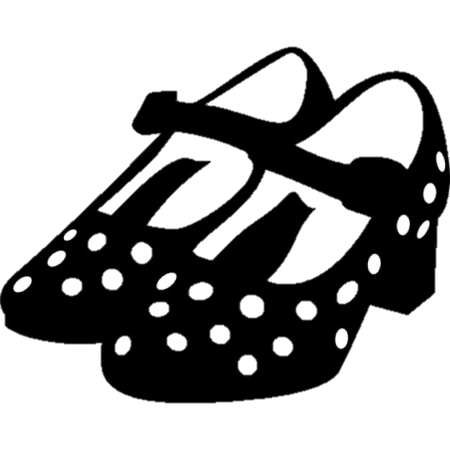 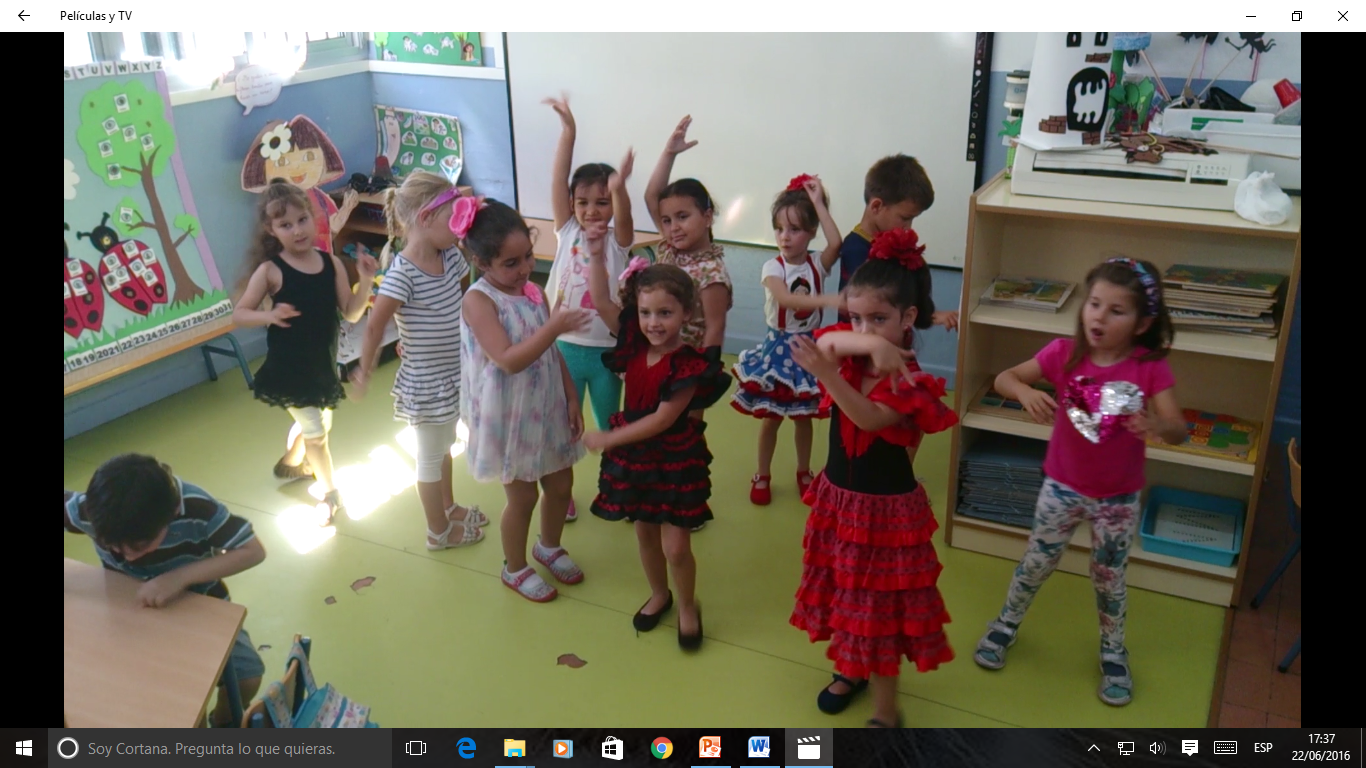 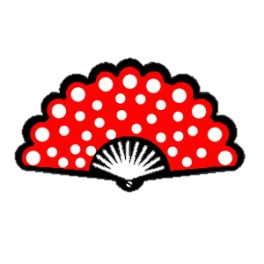 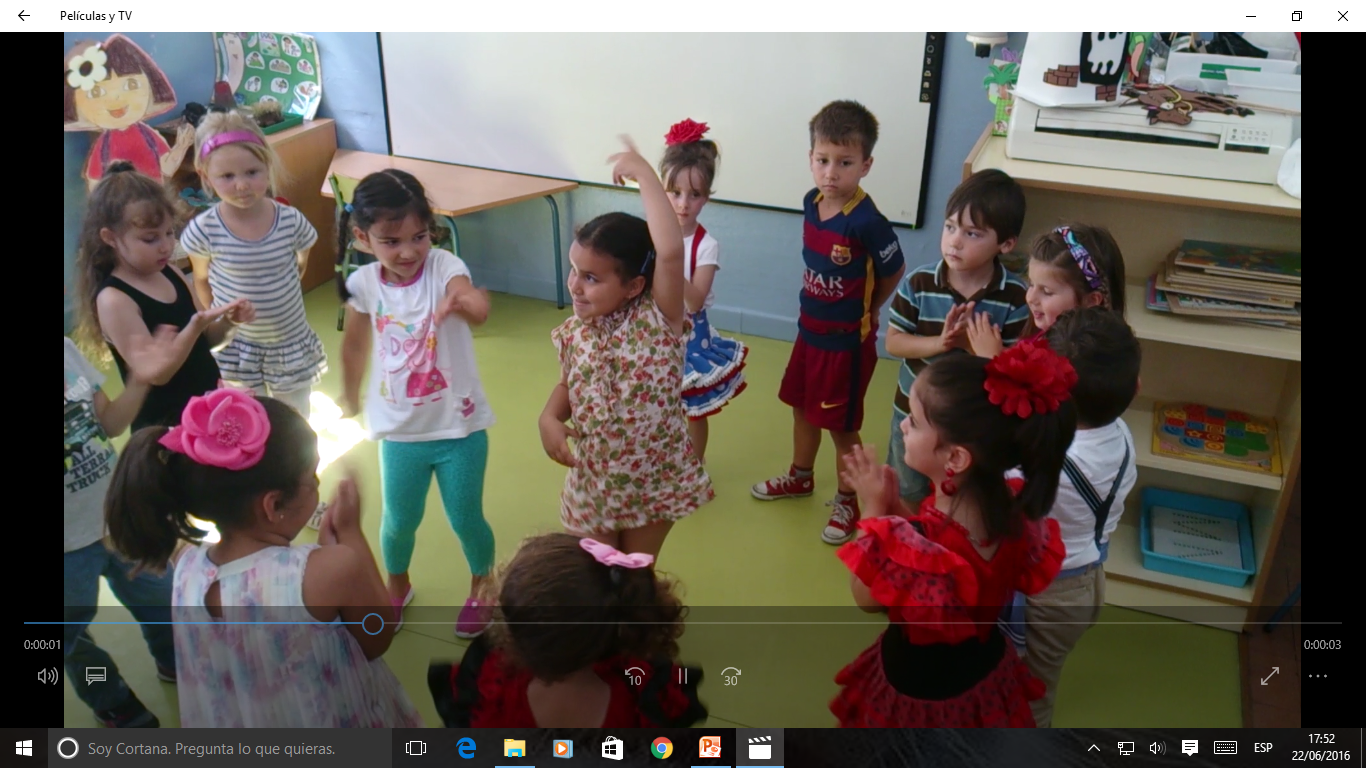 OLEEEÉ
FIESTA FIN DE CURSO
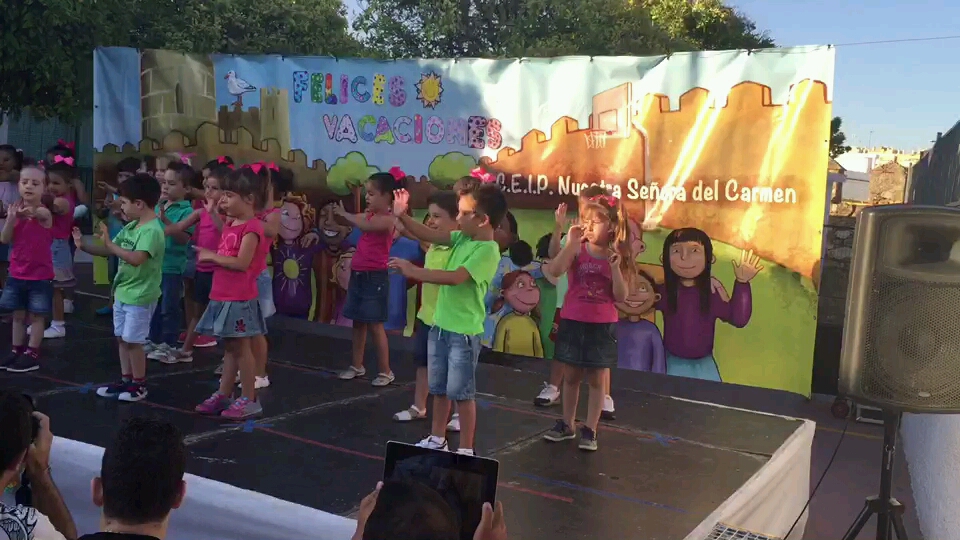 MA TOUPIE
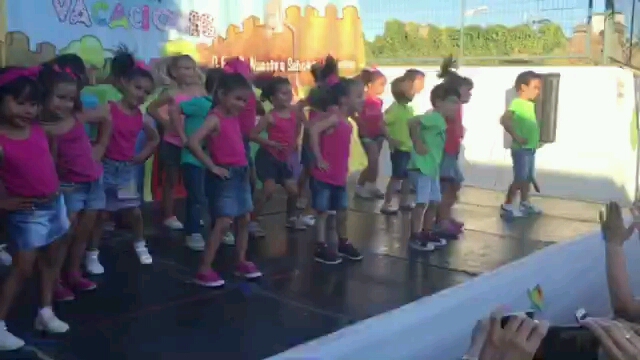 BAILAMOS CON EL SÍMBOLO
FIESTA DE DORA
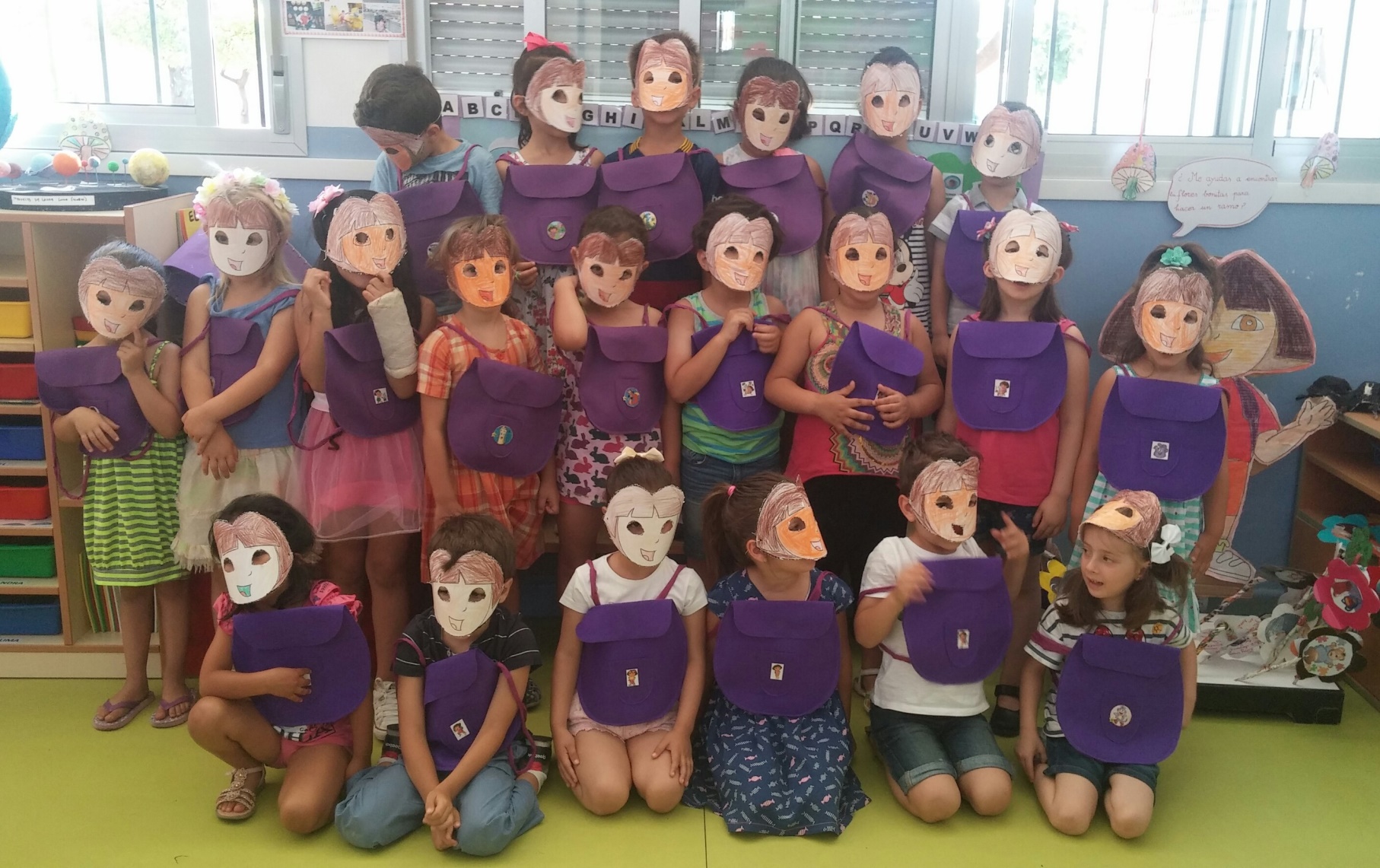 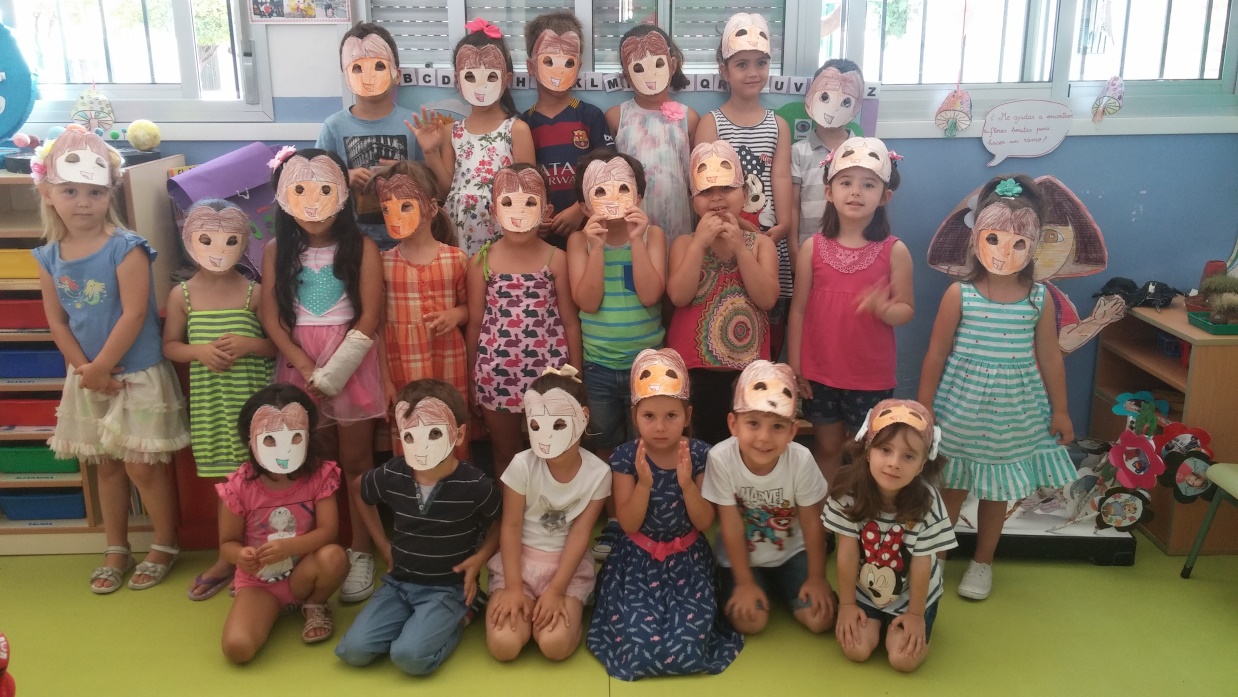 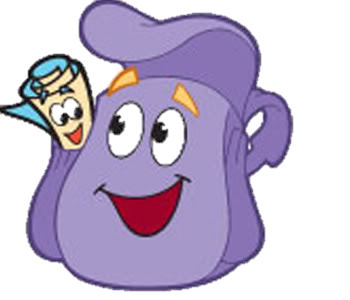 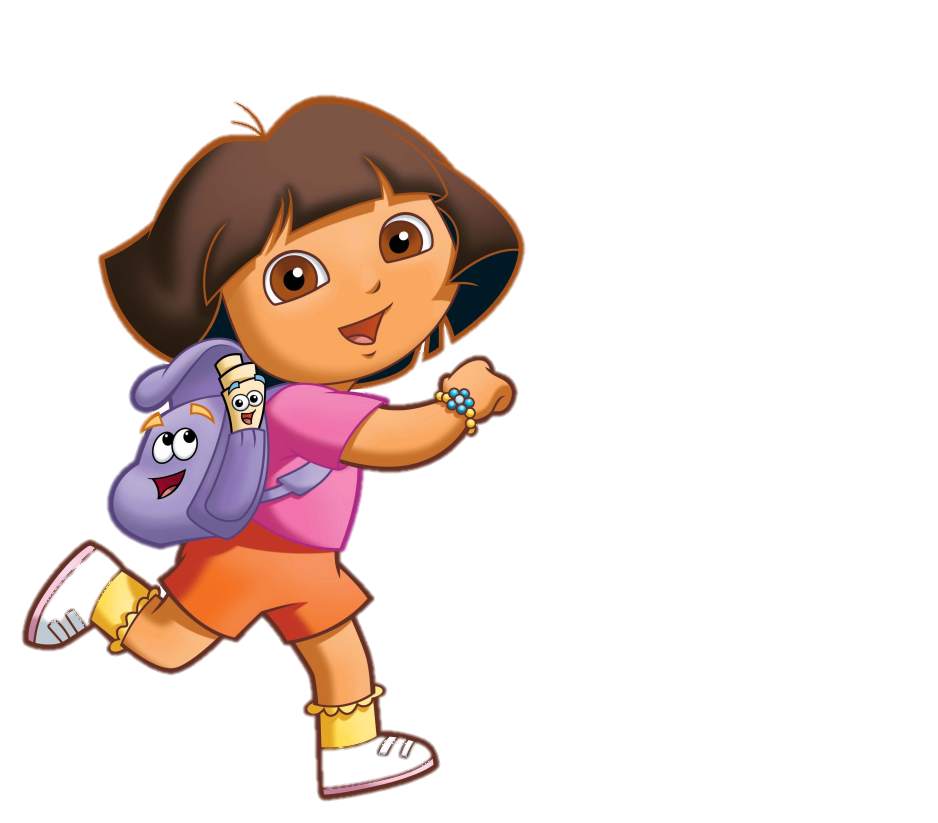 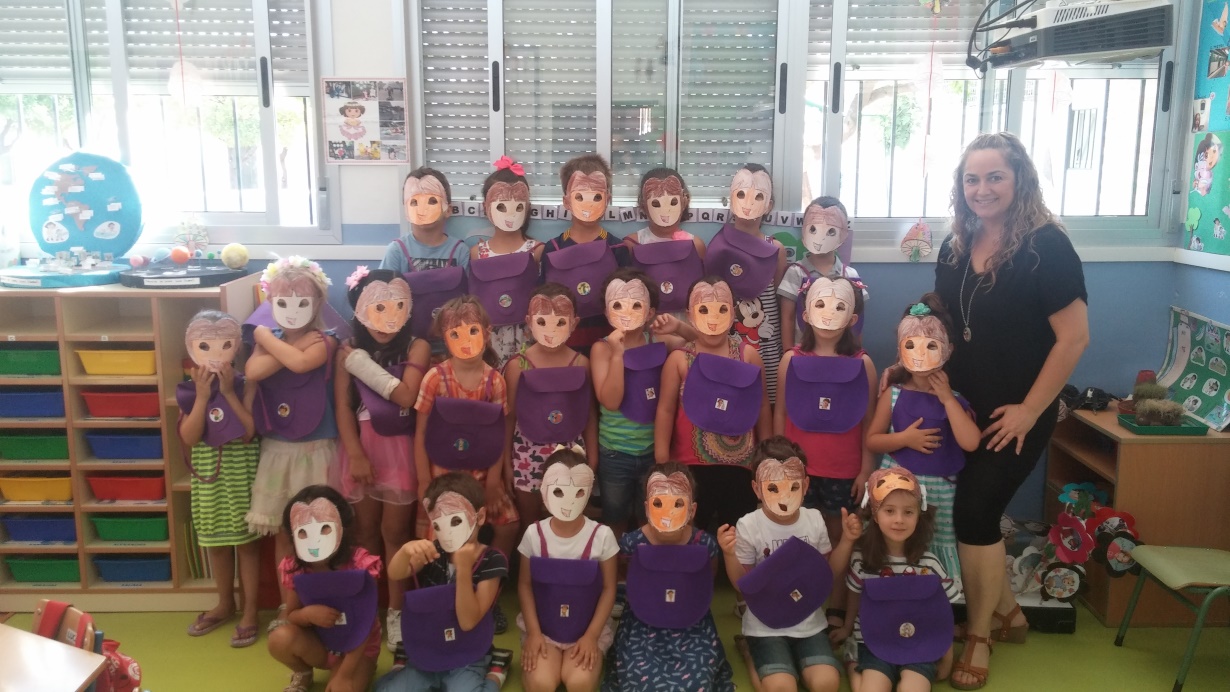 PREPARAMOS EL DESAYUNO
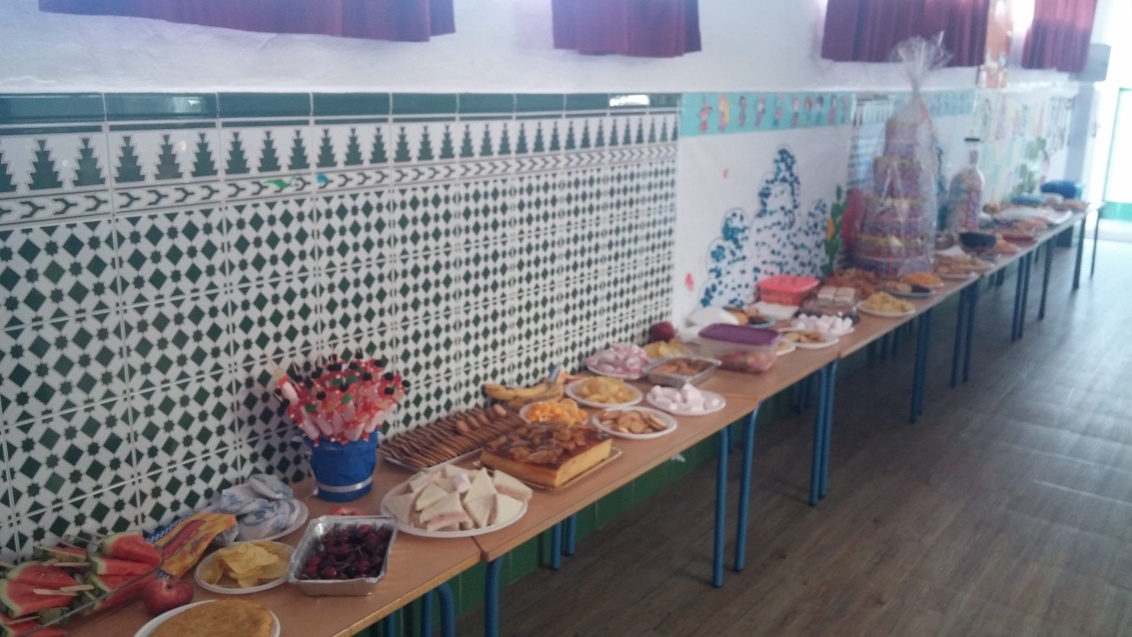 TODO RIQUÍSIMO
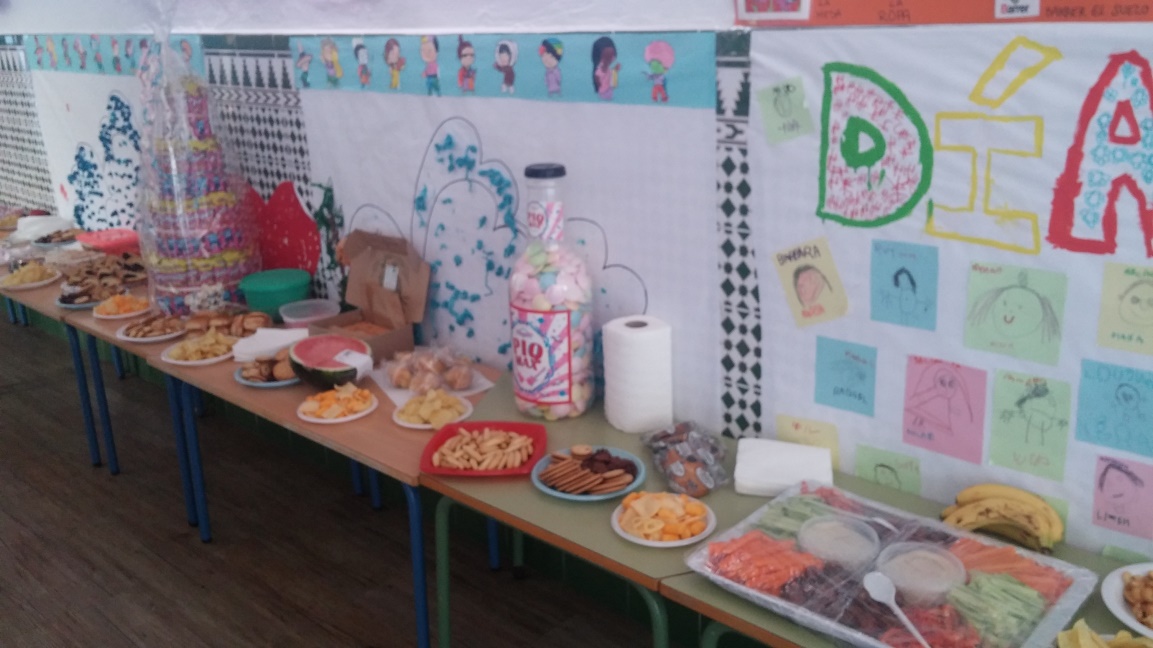 MUCHAS 
GRACIAS
¡QUÉ DIVERTIDO!
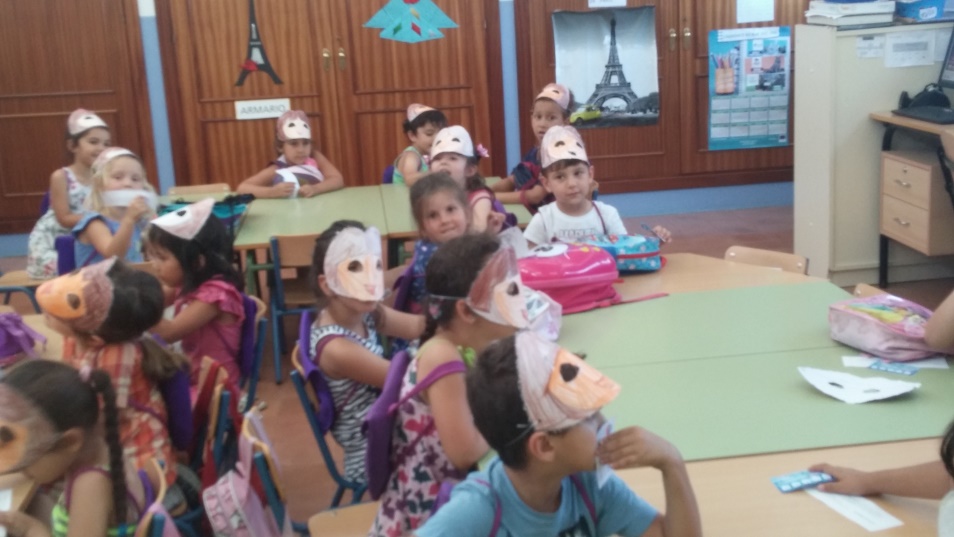 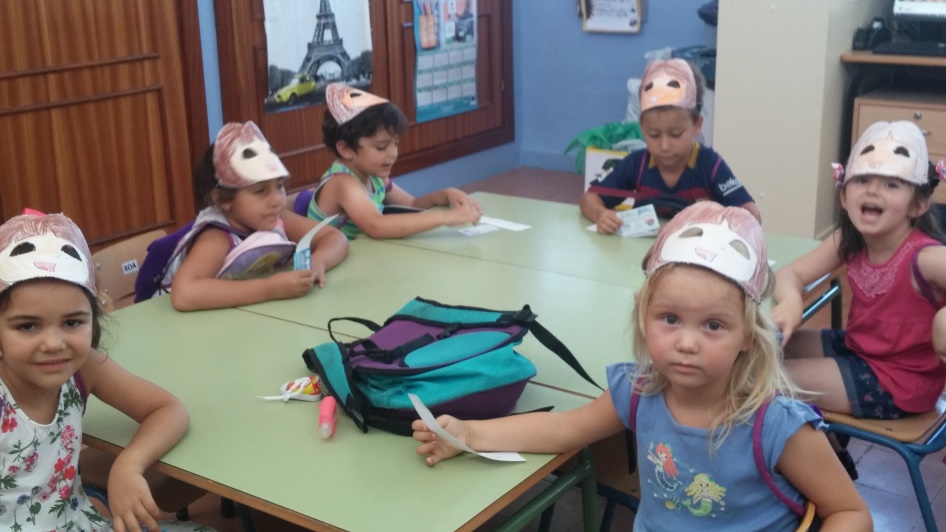 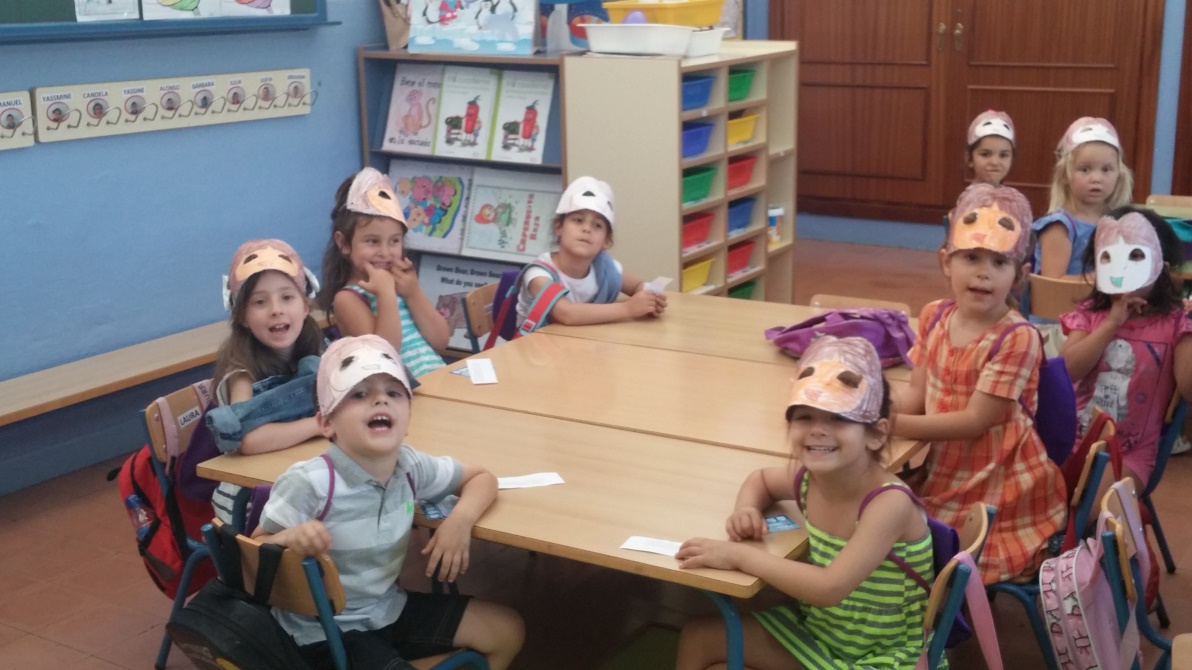 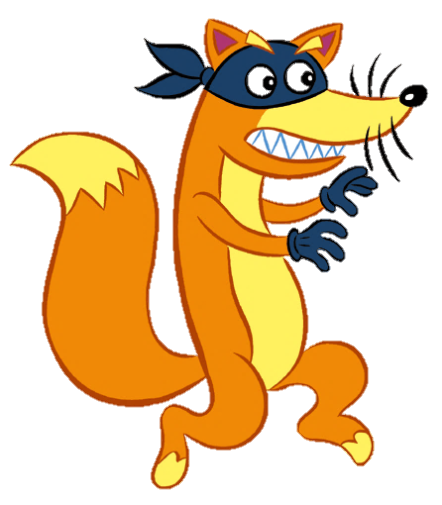 ¡NOS DISFRAZAMOS!
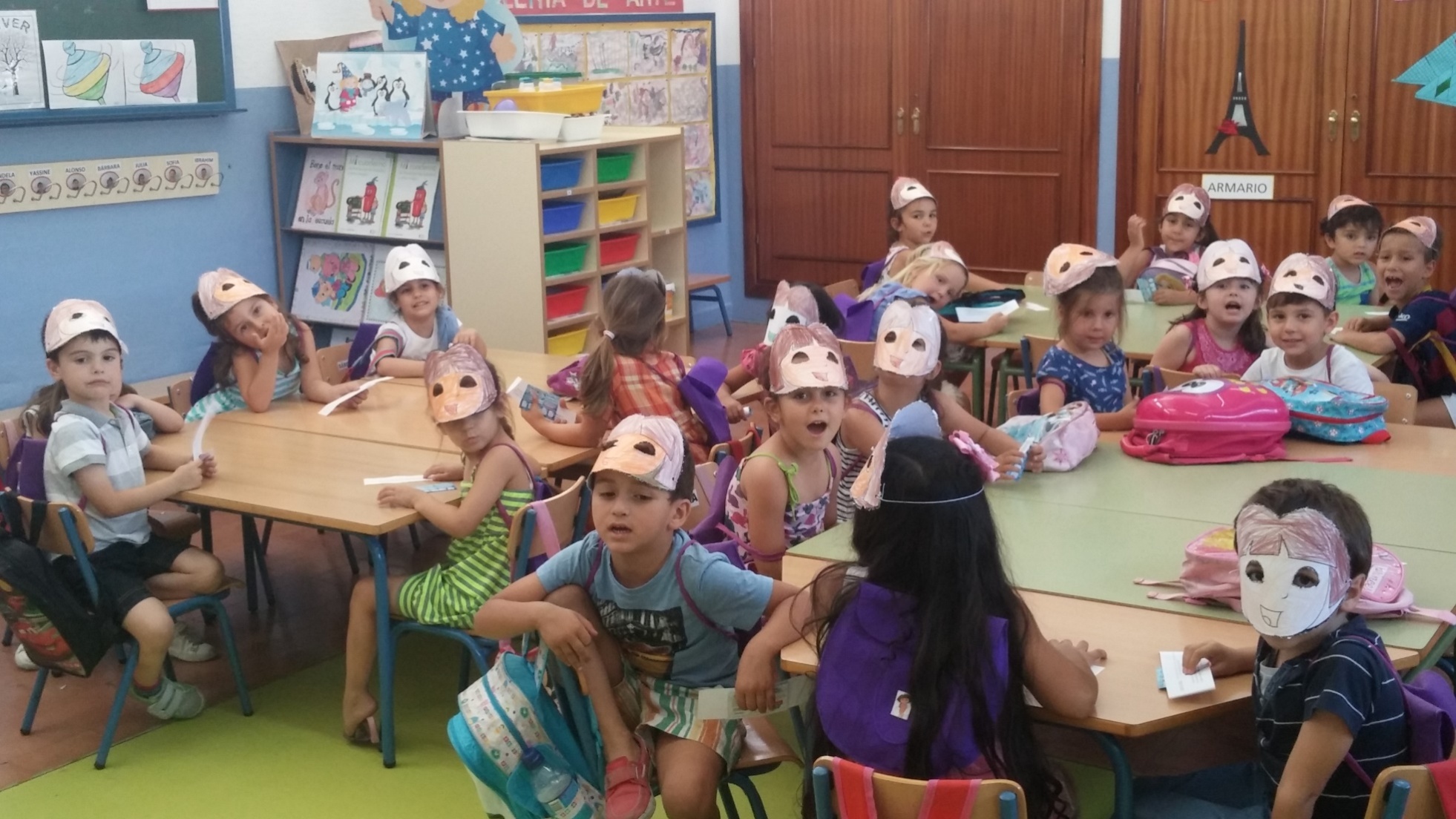 ¡OS DESEAMOS FELIZ VERANO!
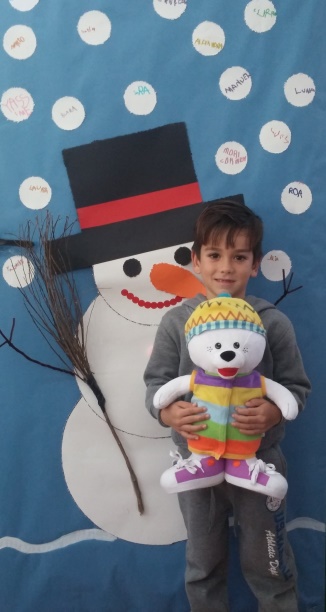 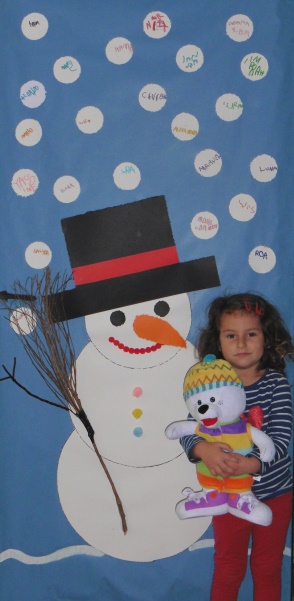 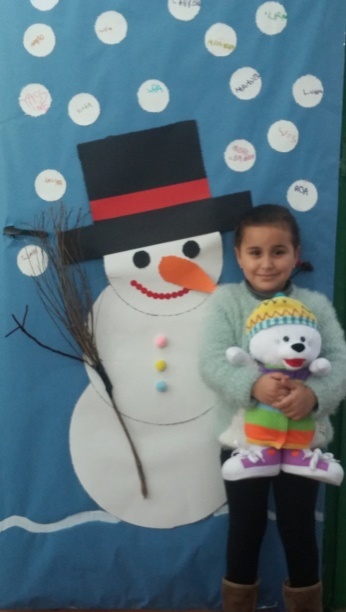 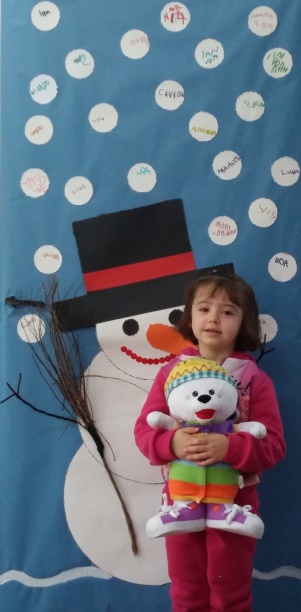 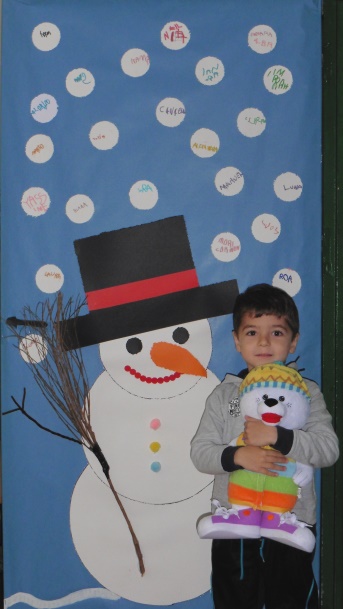 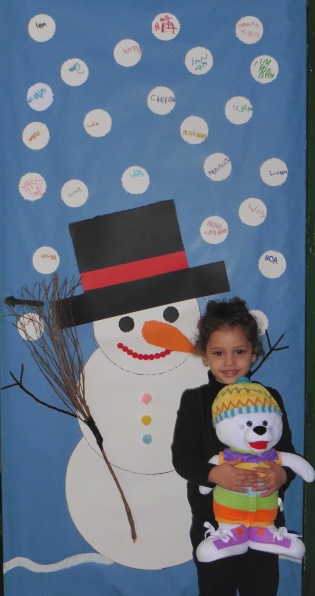 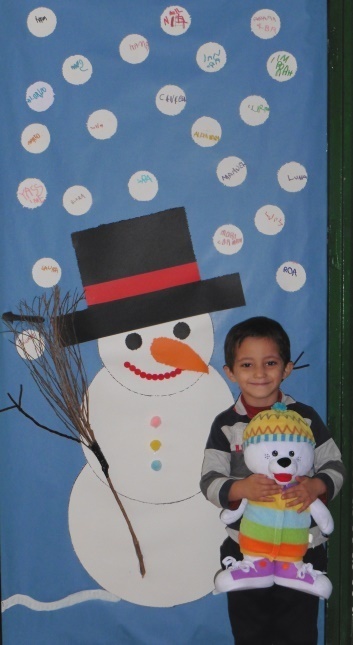 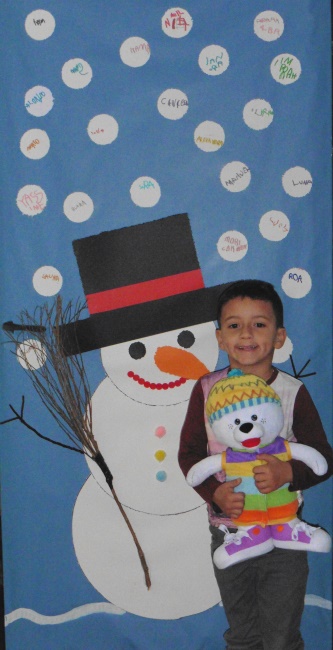 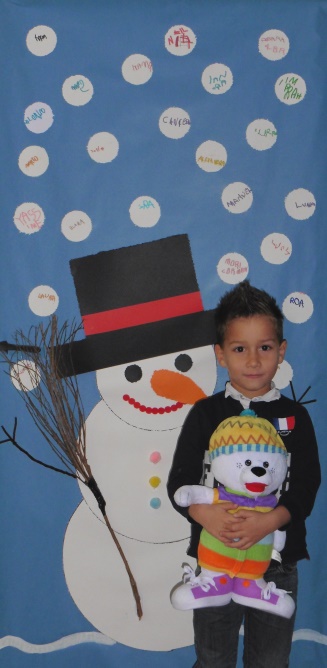 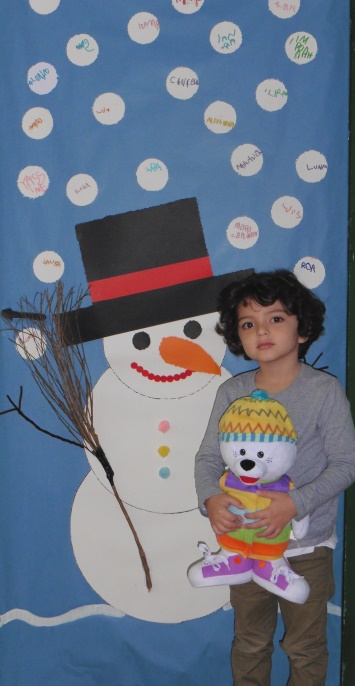 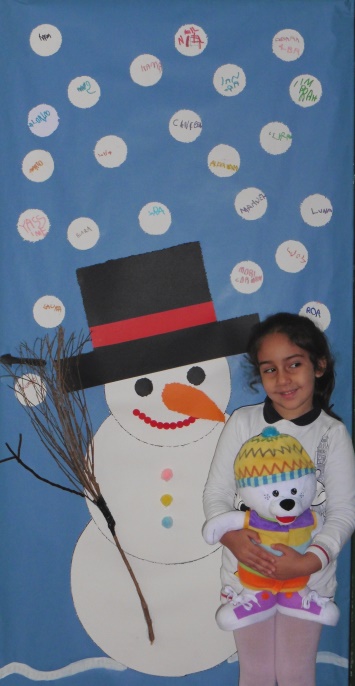 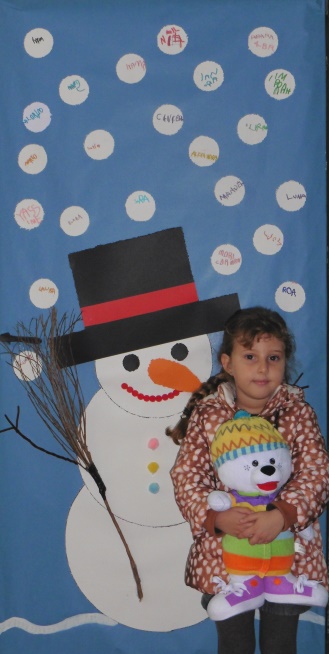 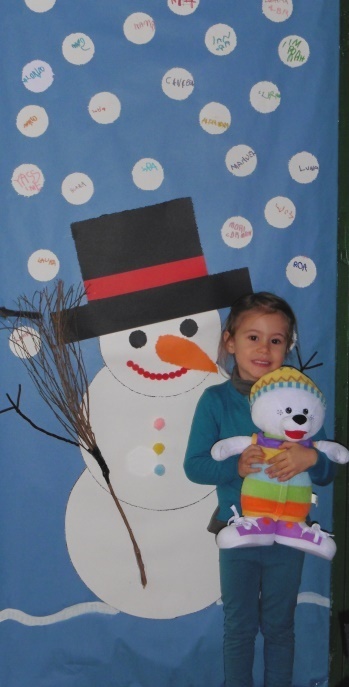 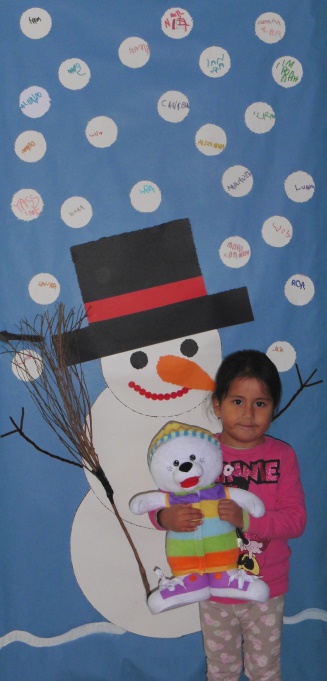 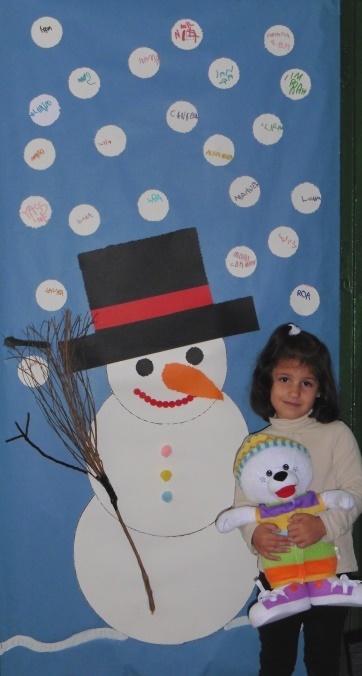 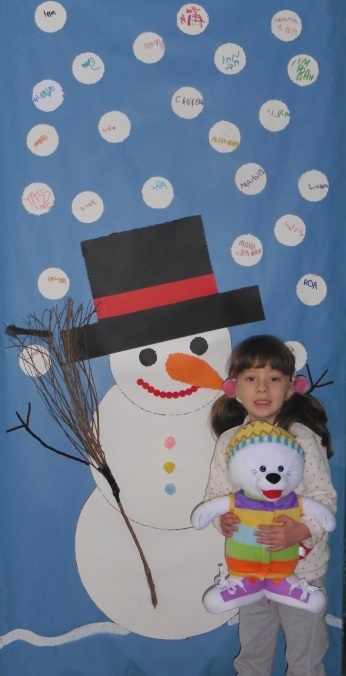 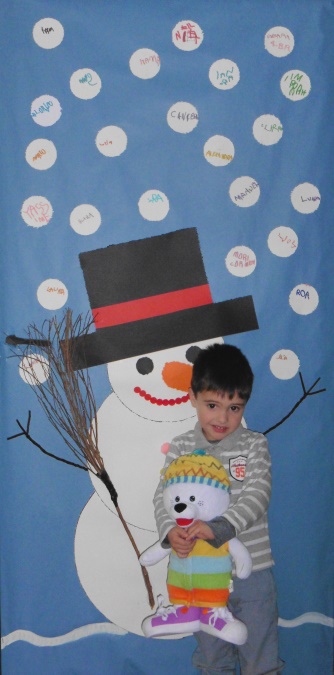 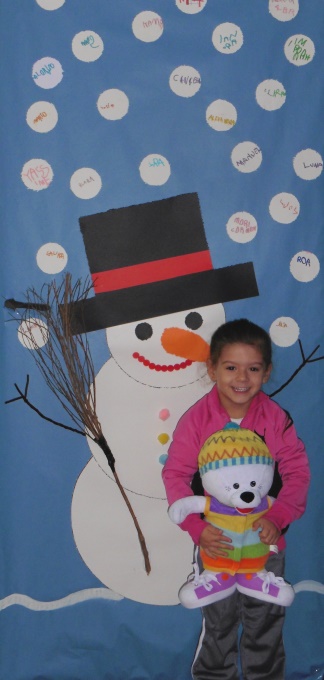 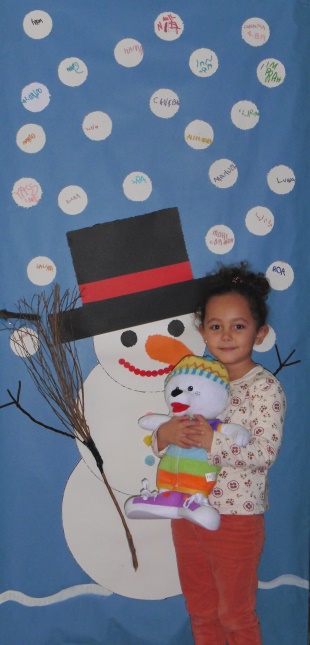 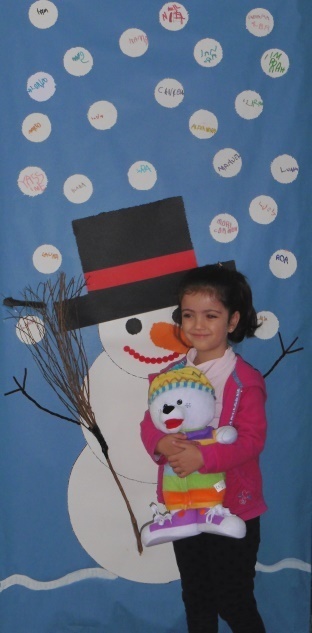 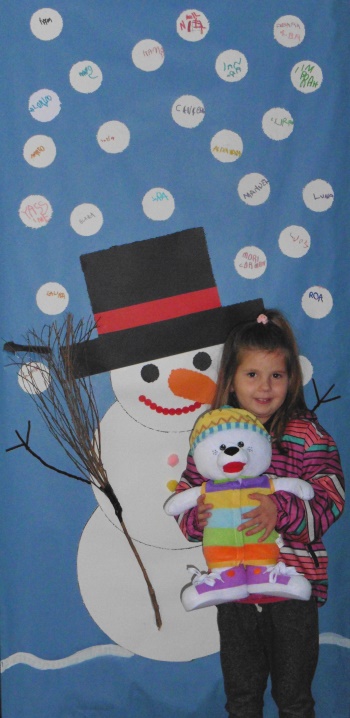 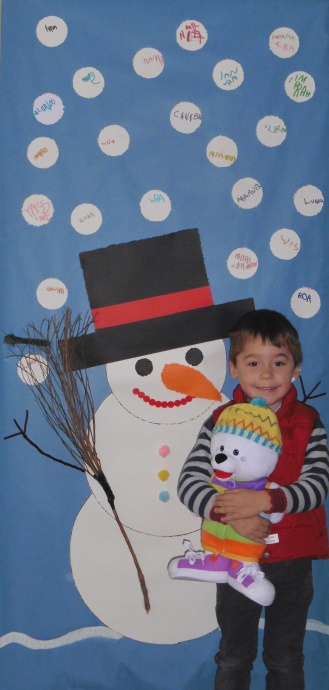 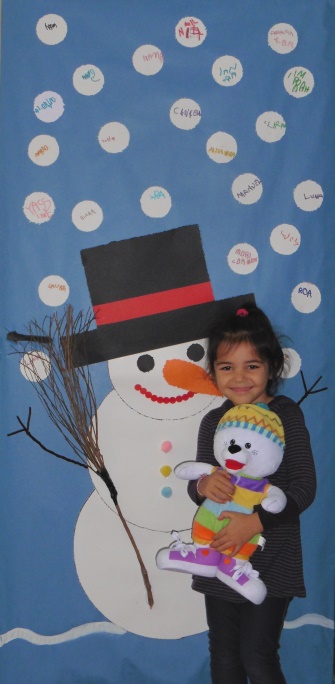 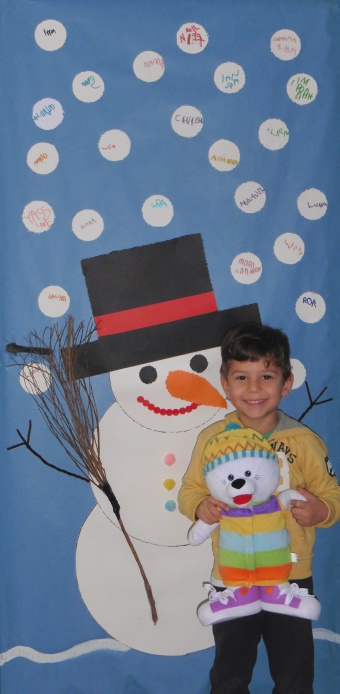 ¡MUCHAS
GRACIAS!
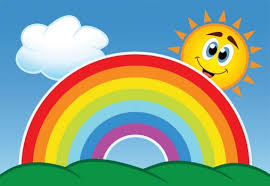 CURSO 2.015 -16